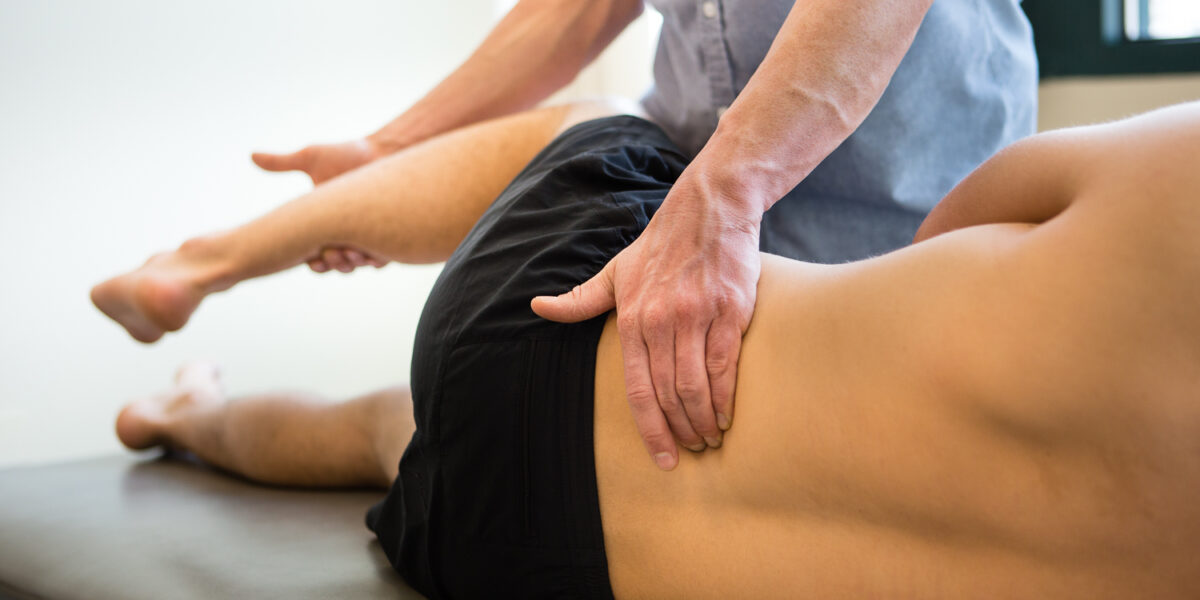 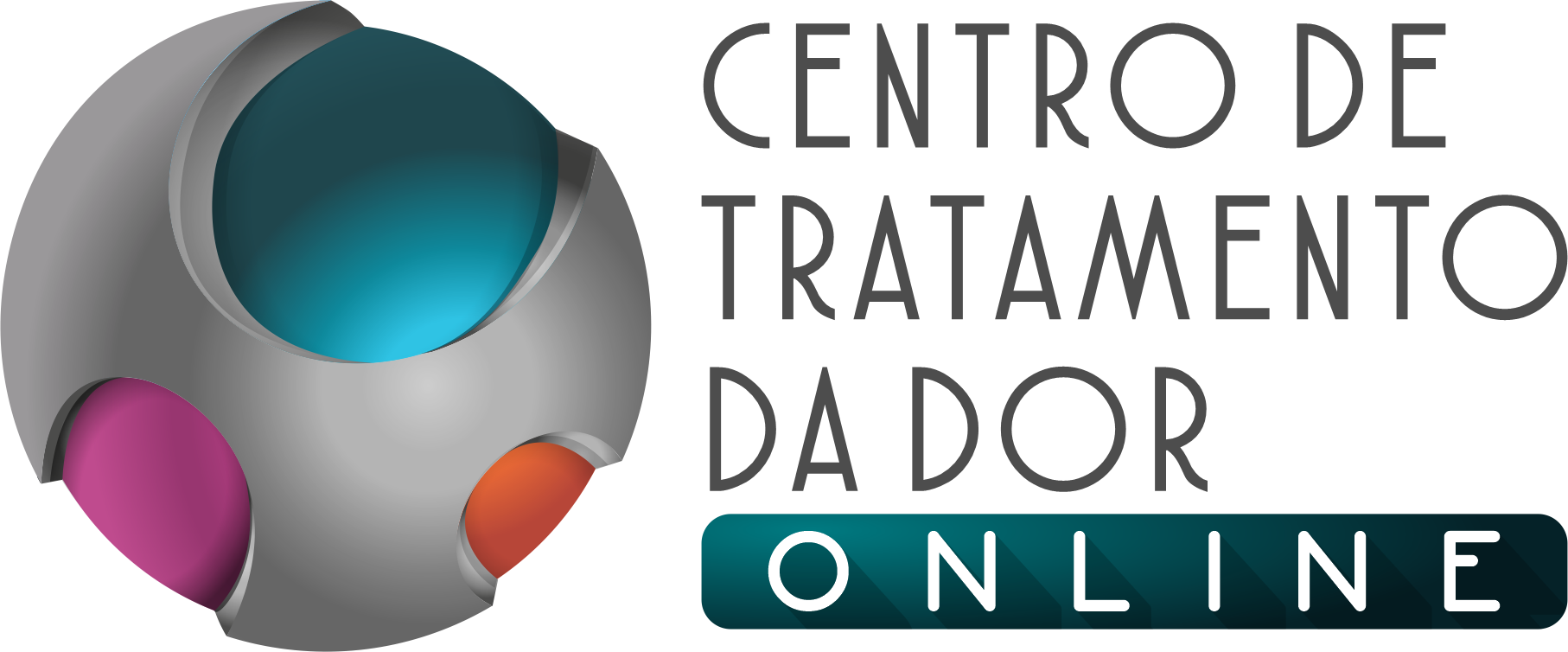 Fisioterapia Manual OrtopédicaColuna torácica, joelho e tornozelo
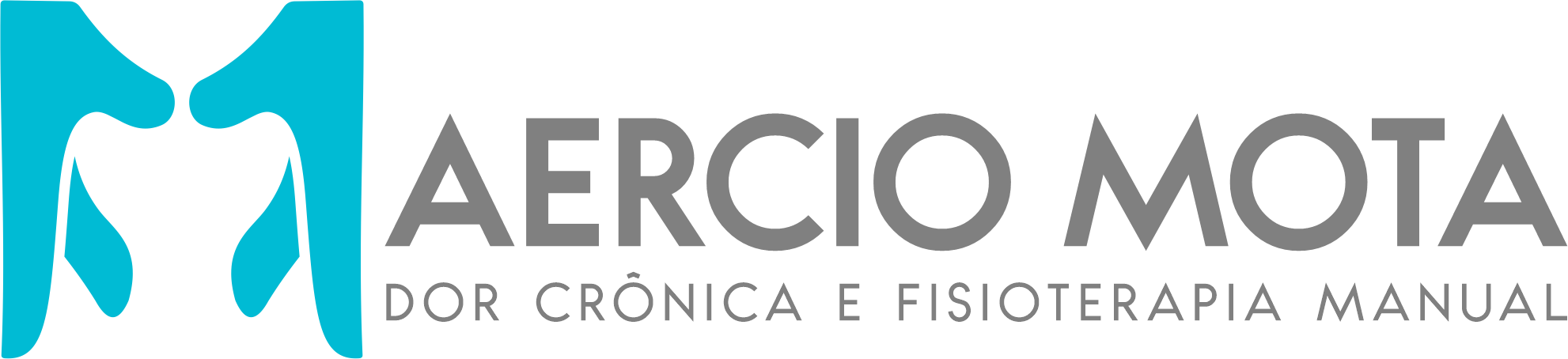 INTRODUÇÃO
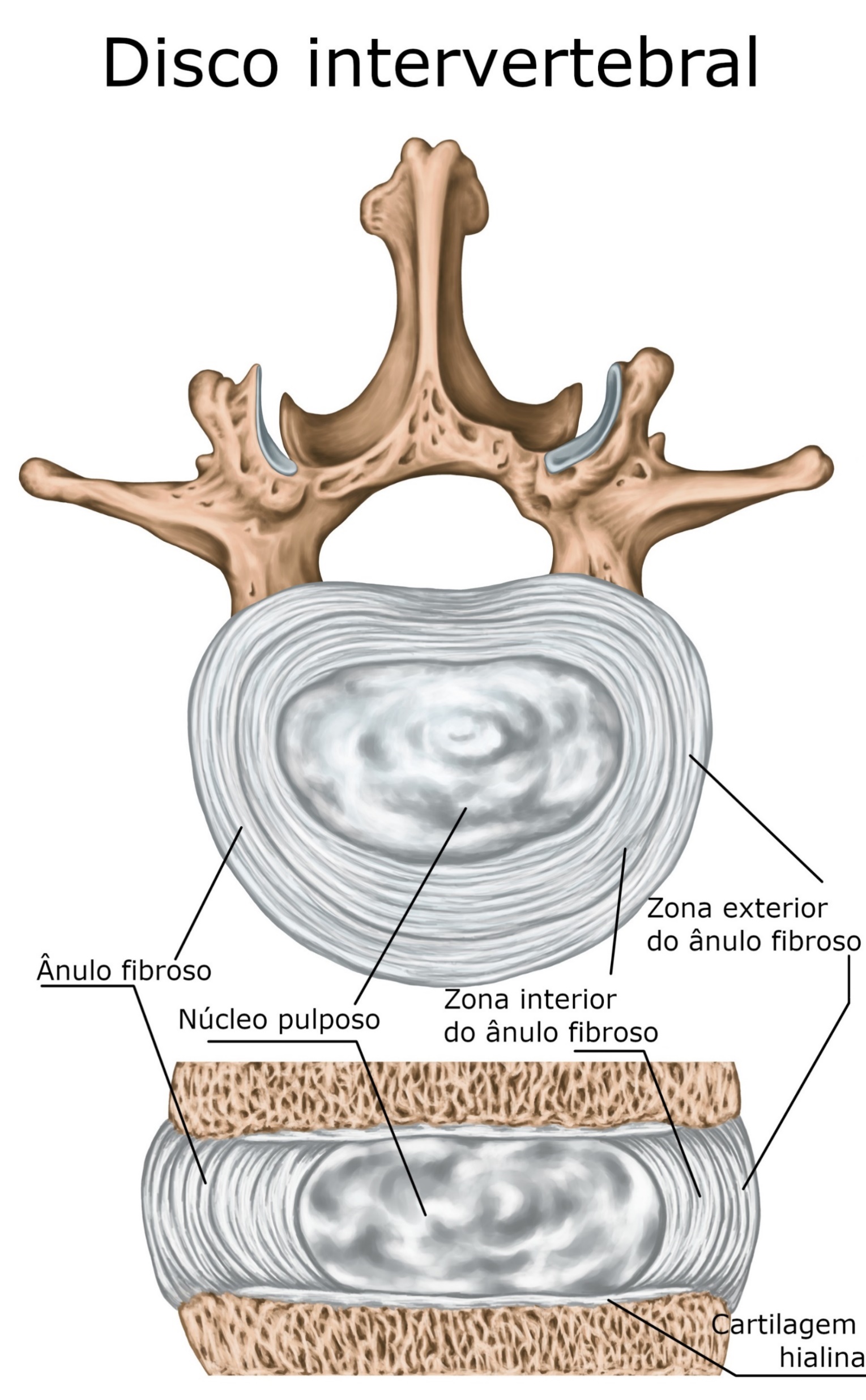 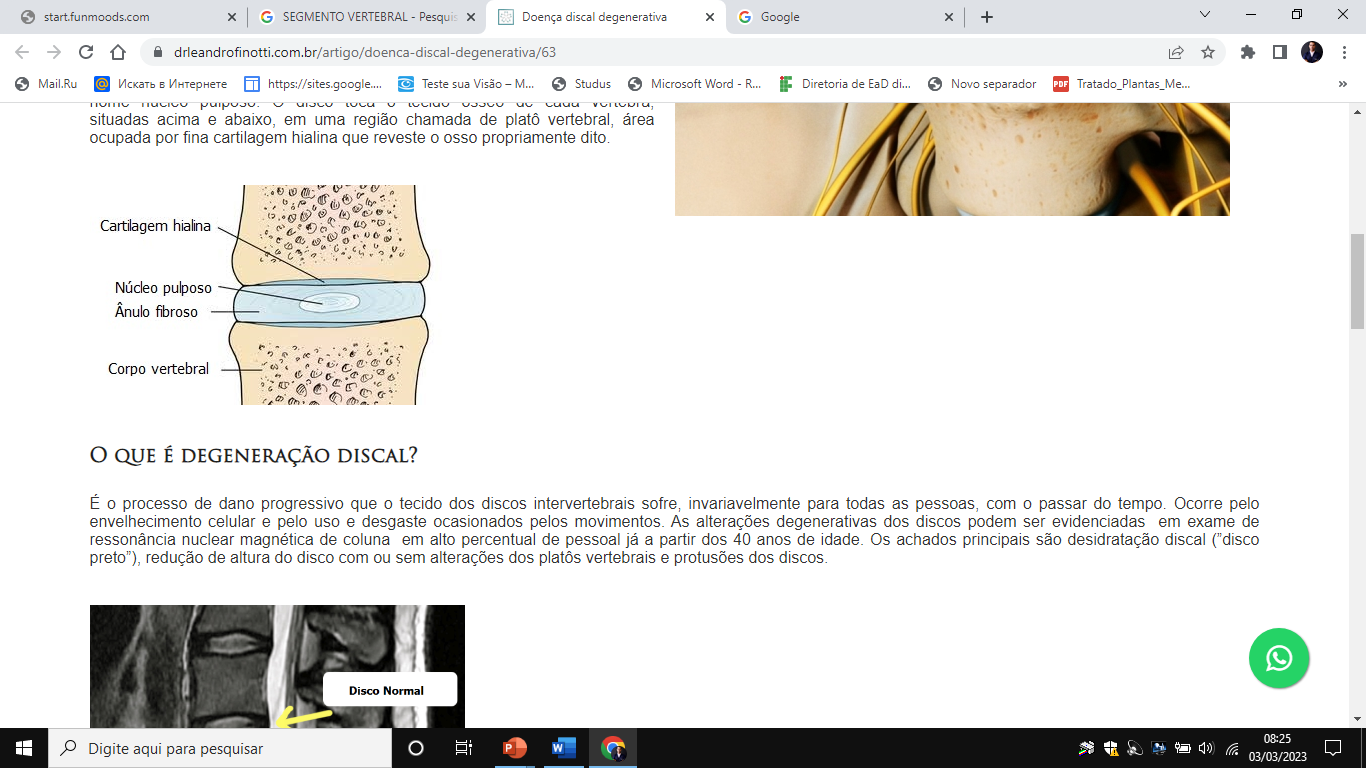 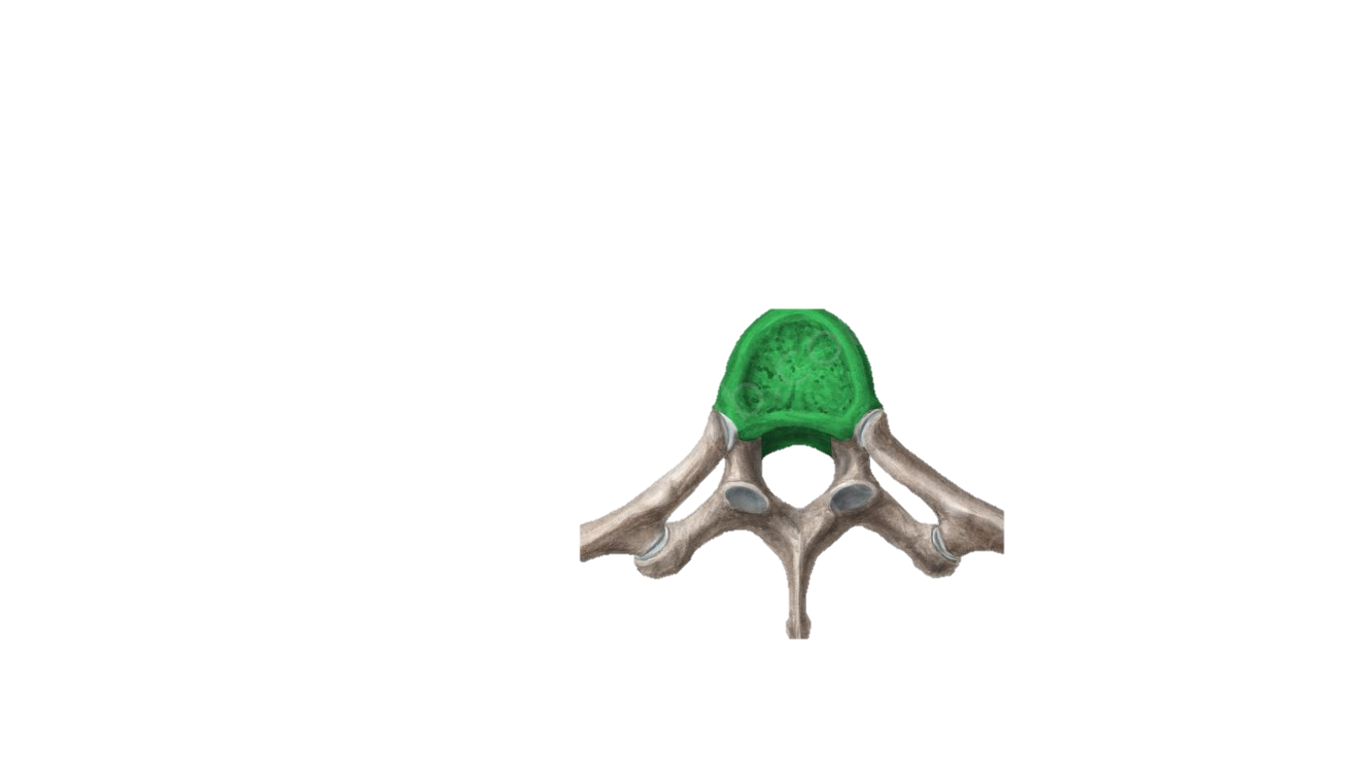 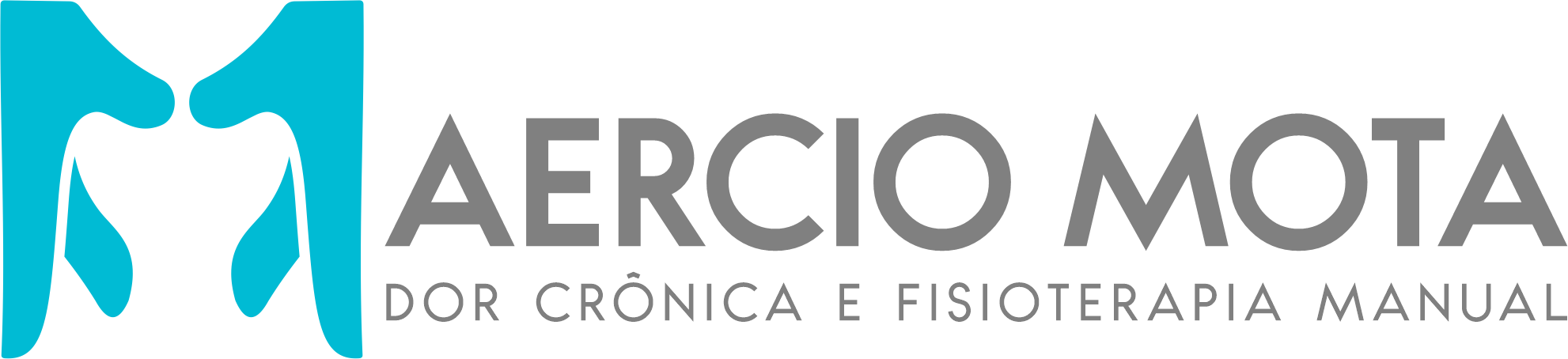 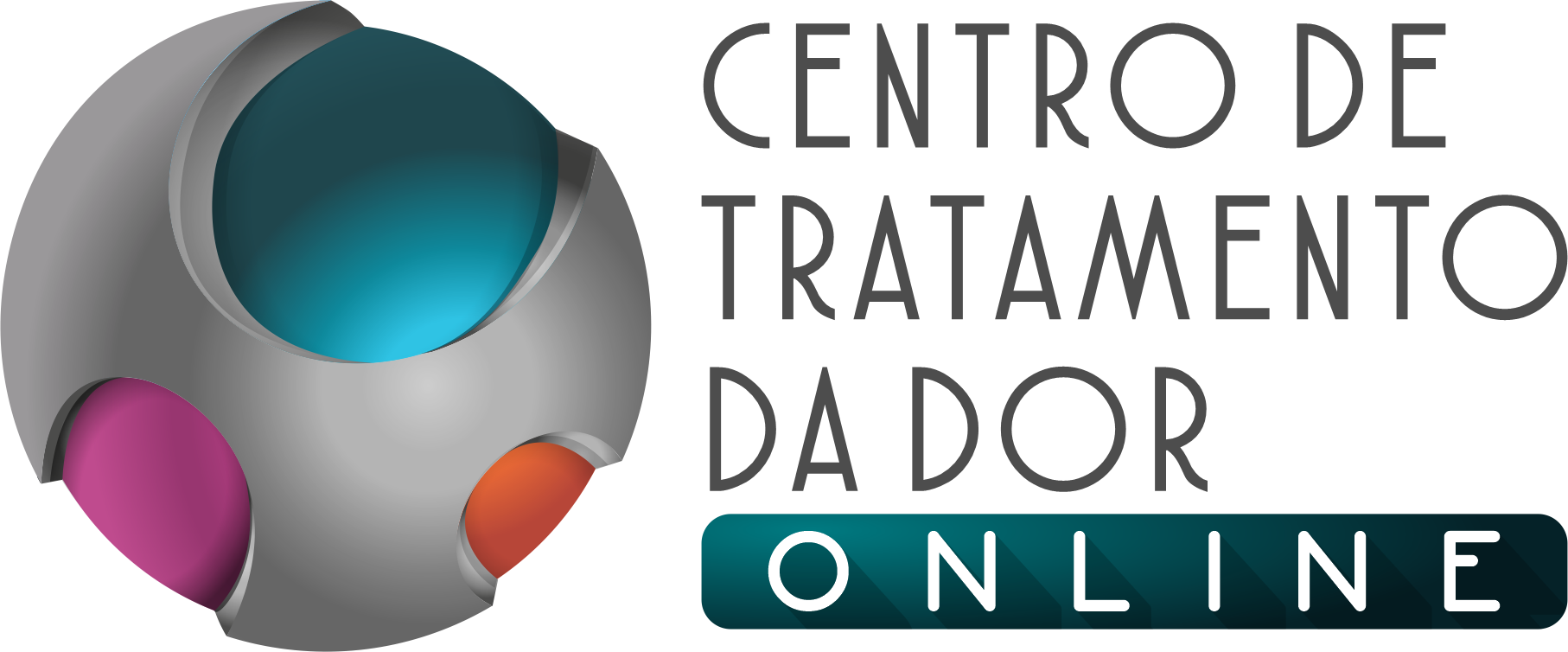 TERMINOLOGIA
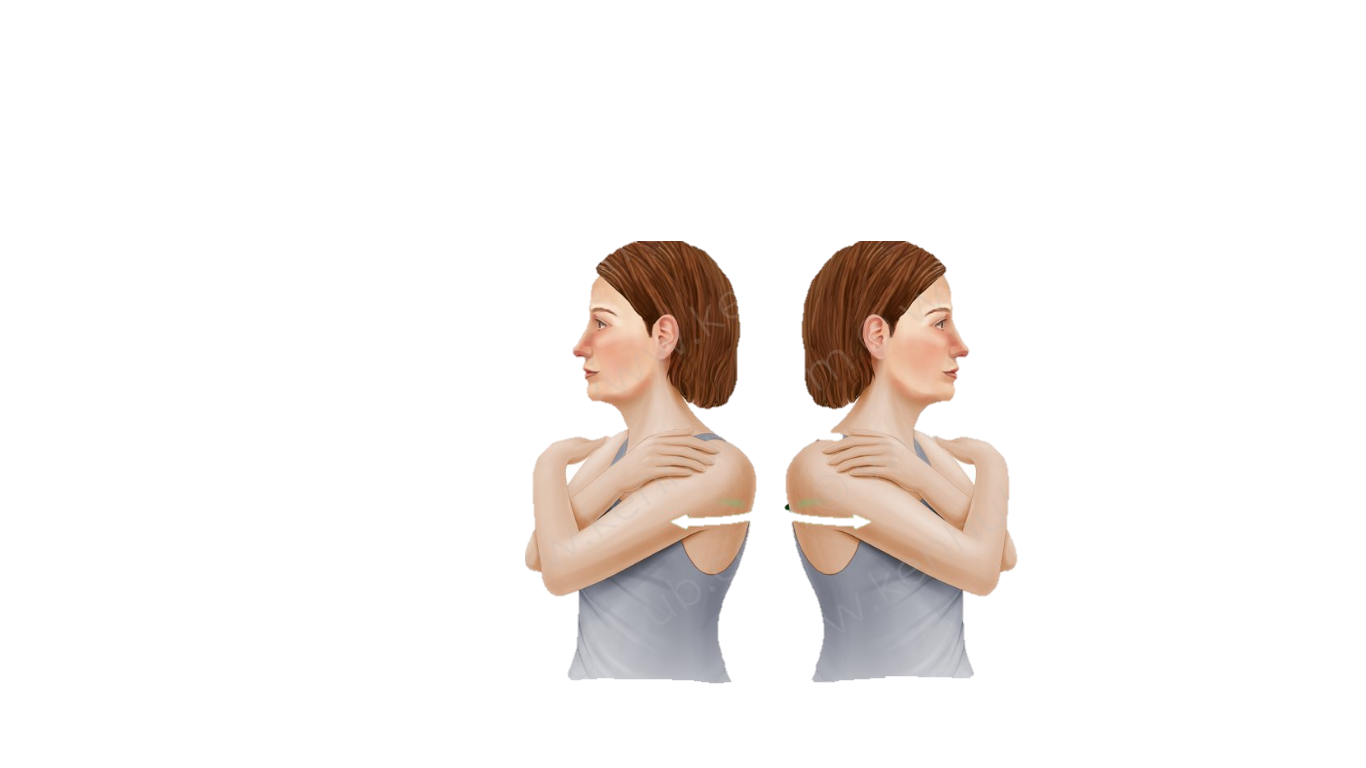 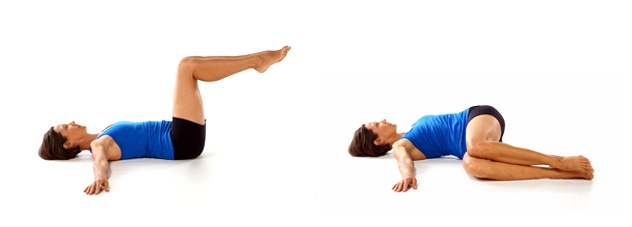 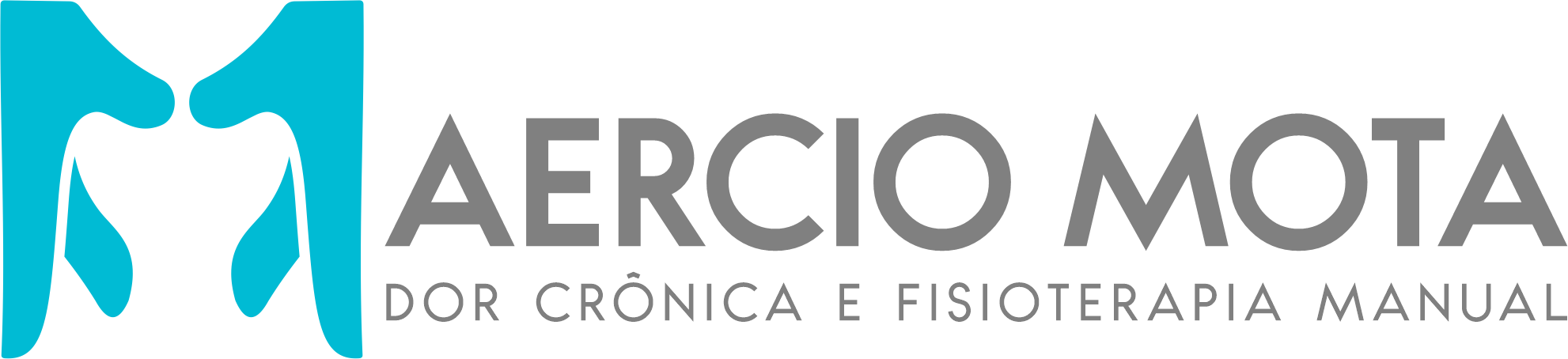 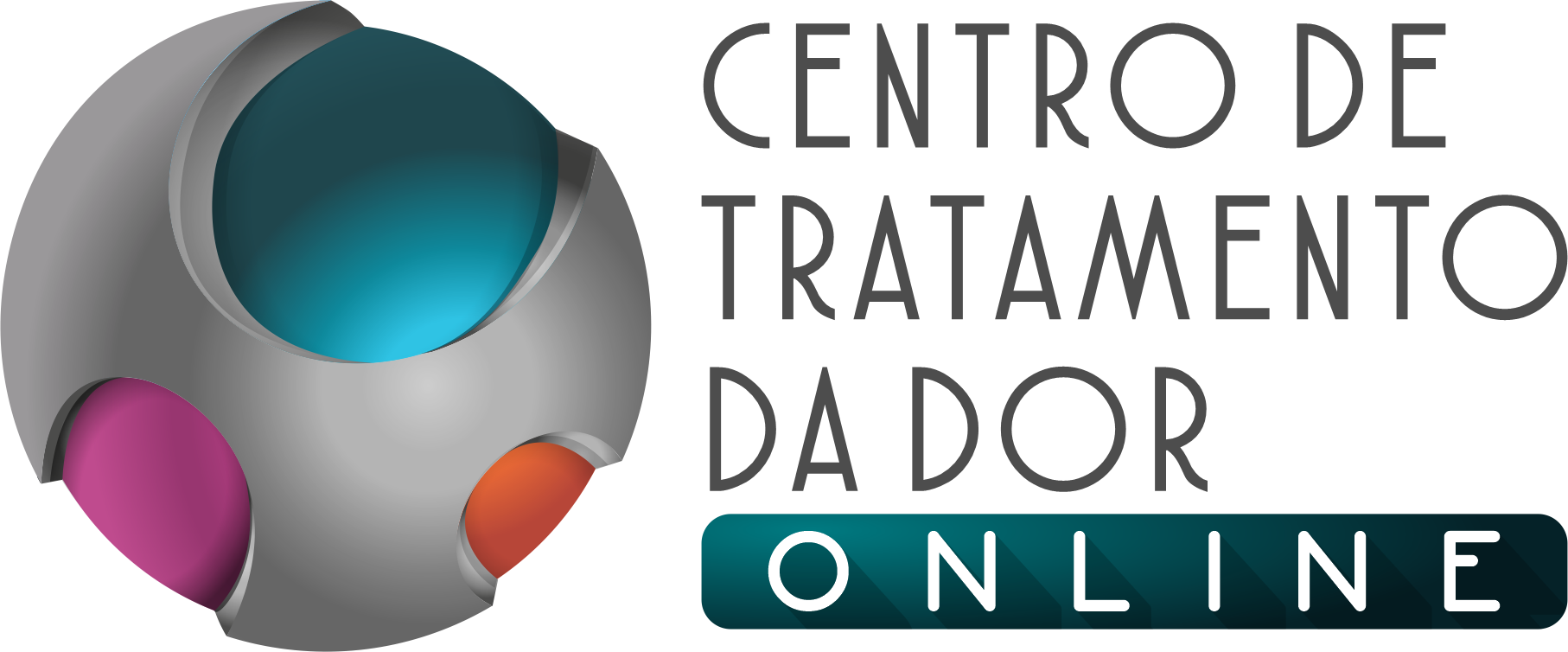 MOVIMENTO ACOMPLADO
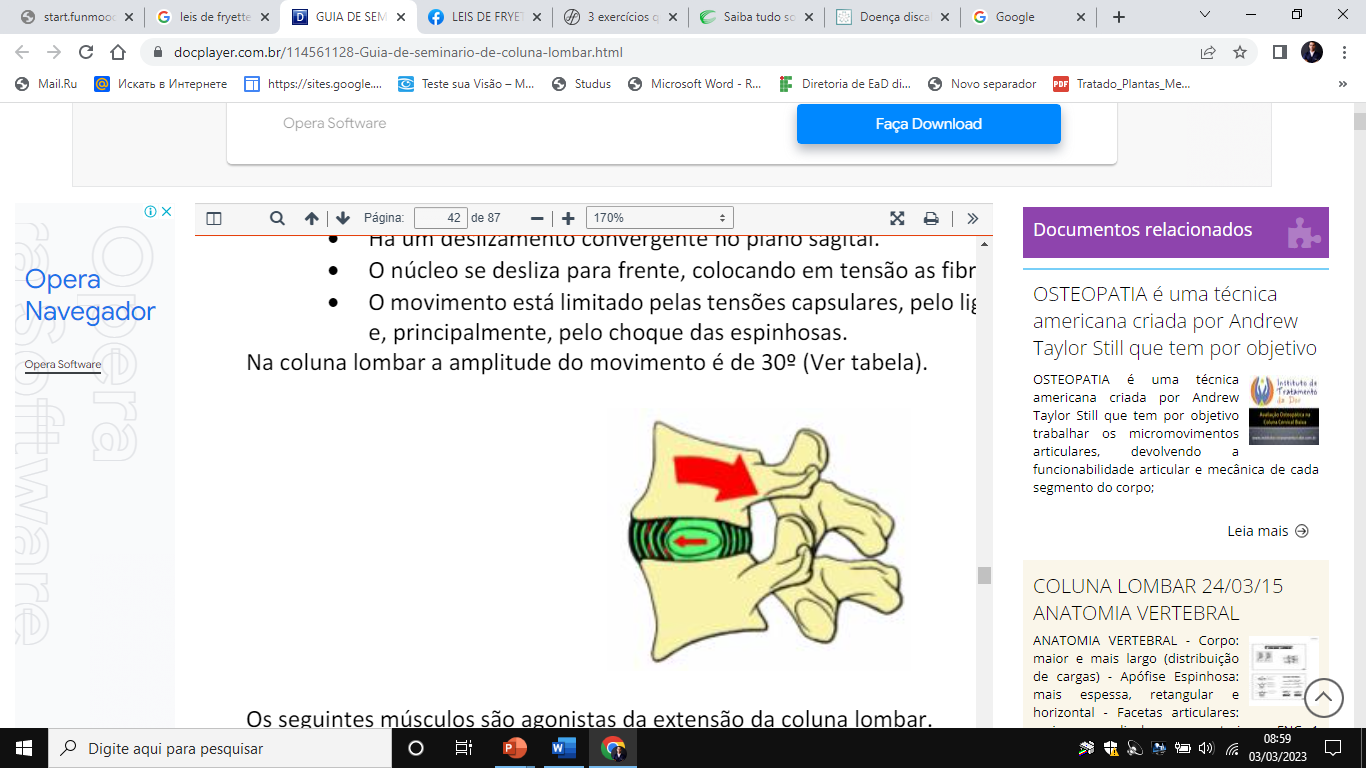 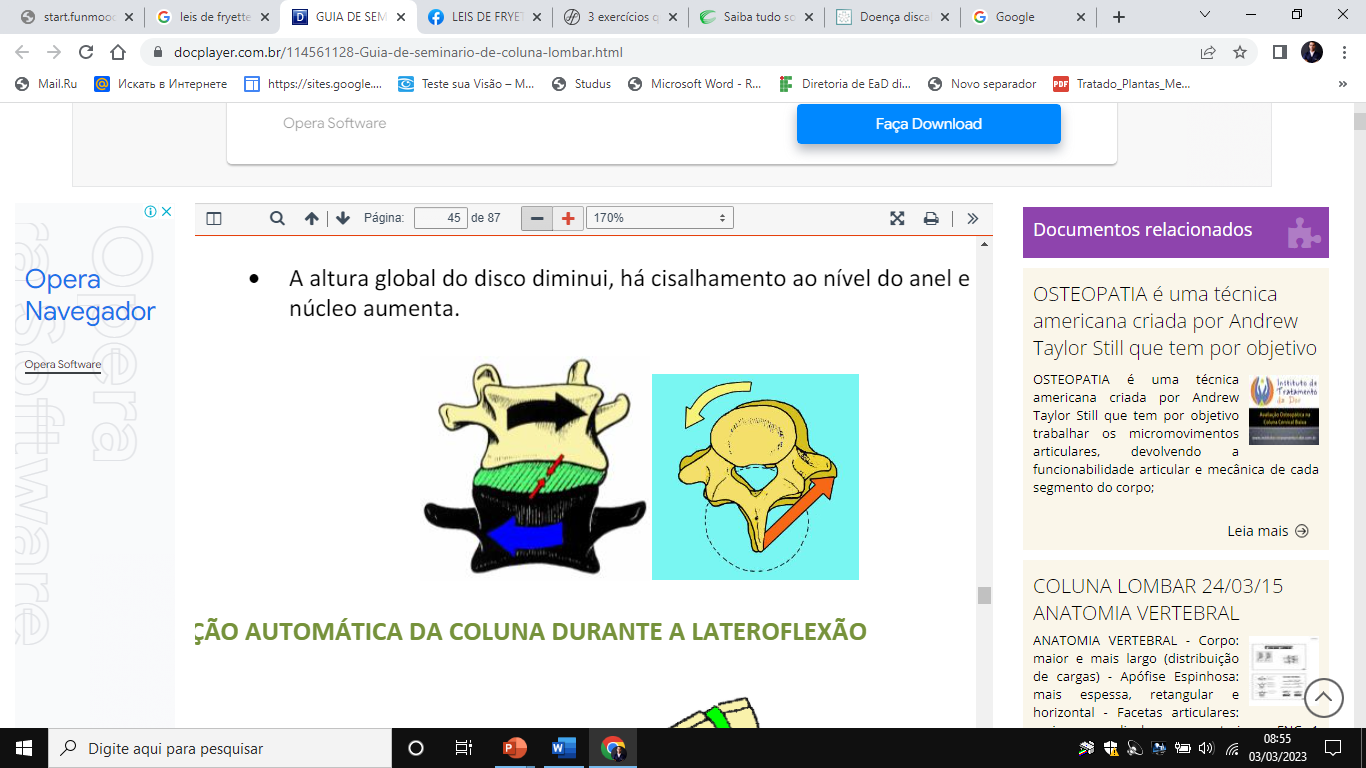 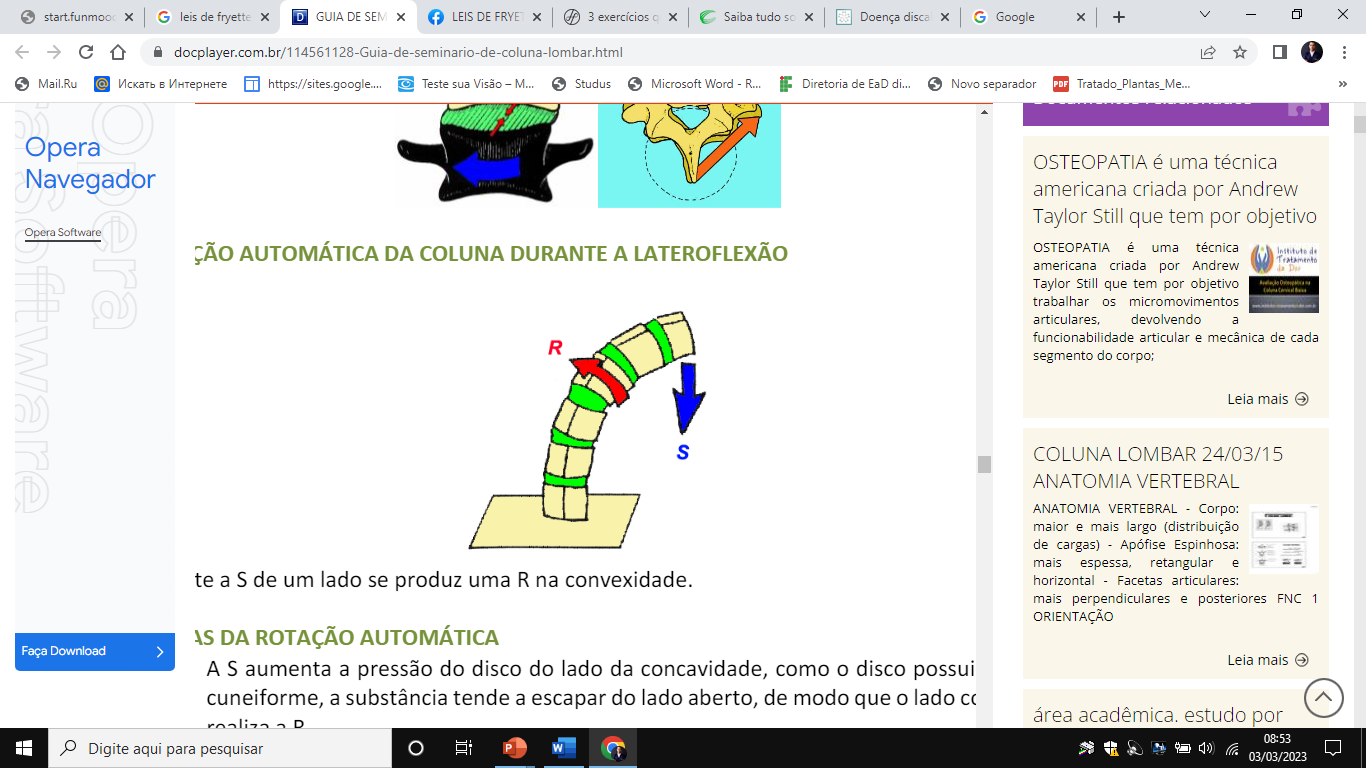 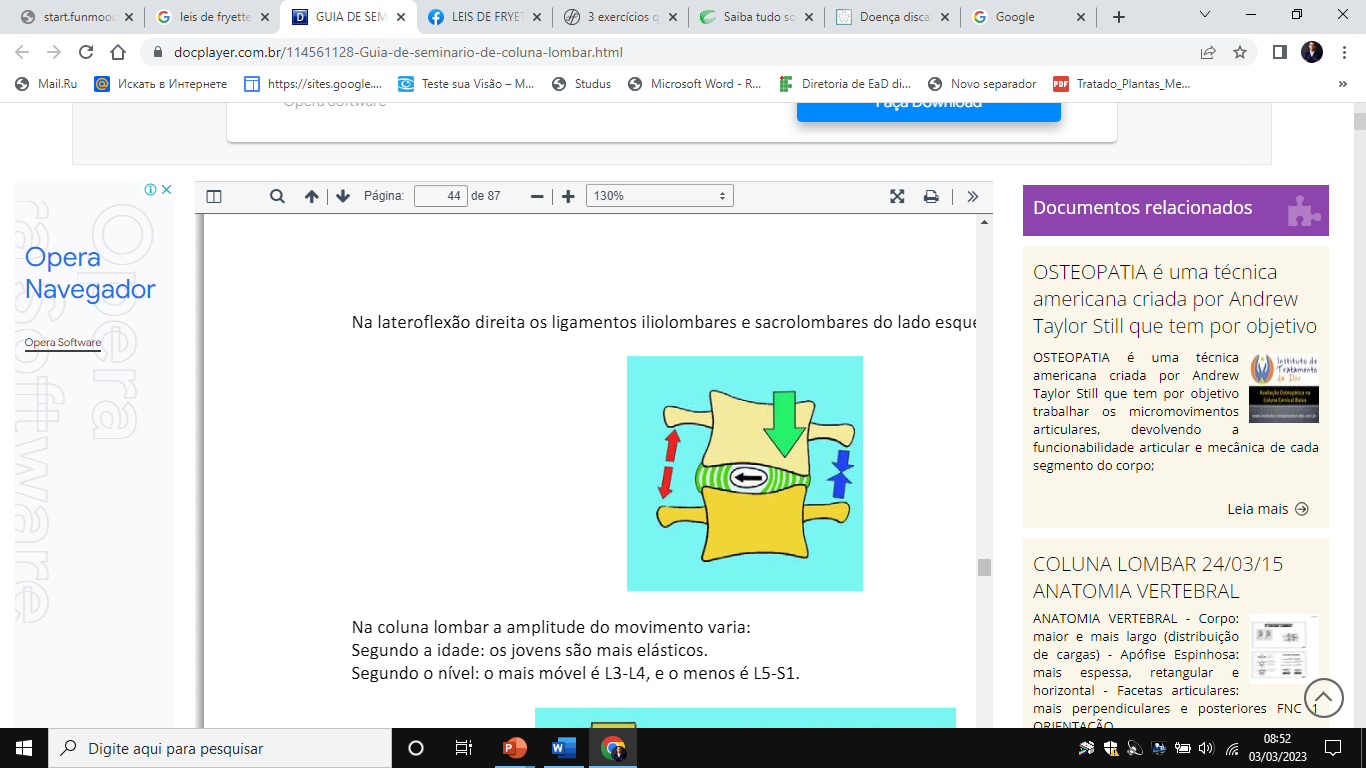 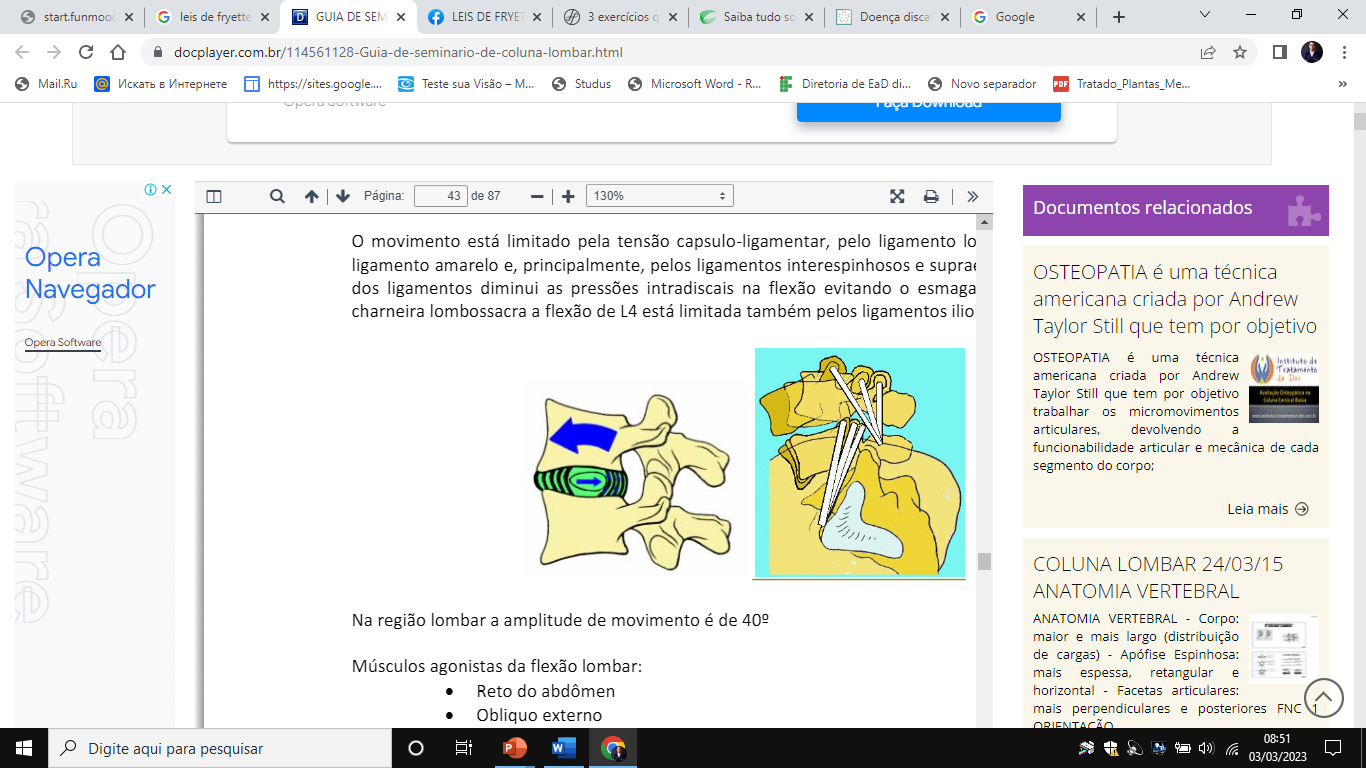 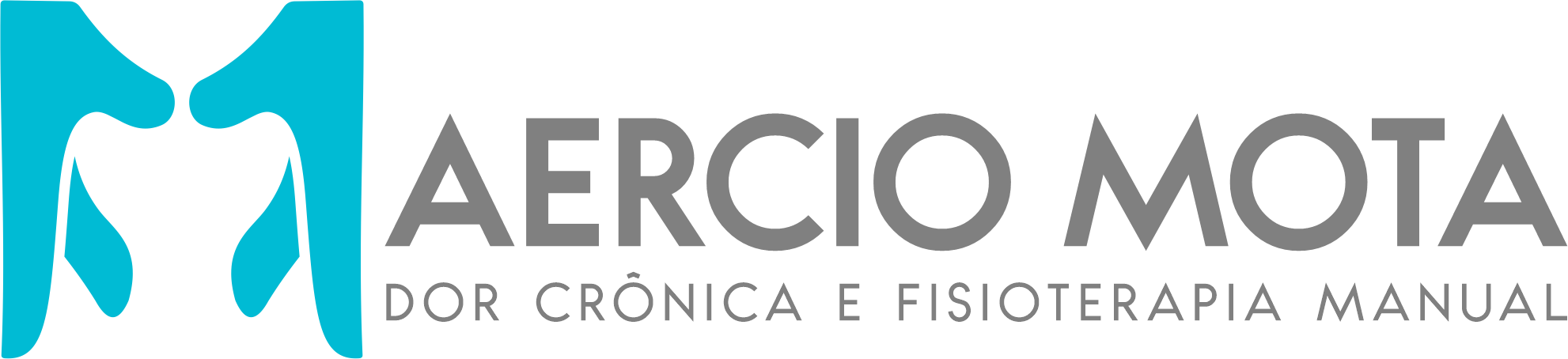 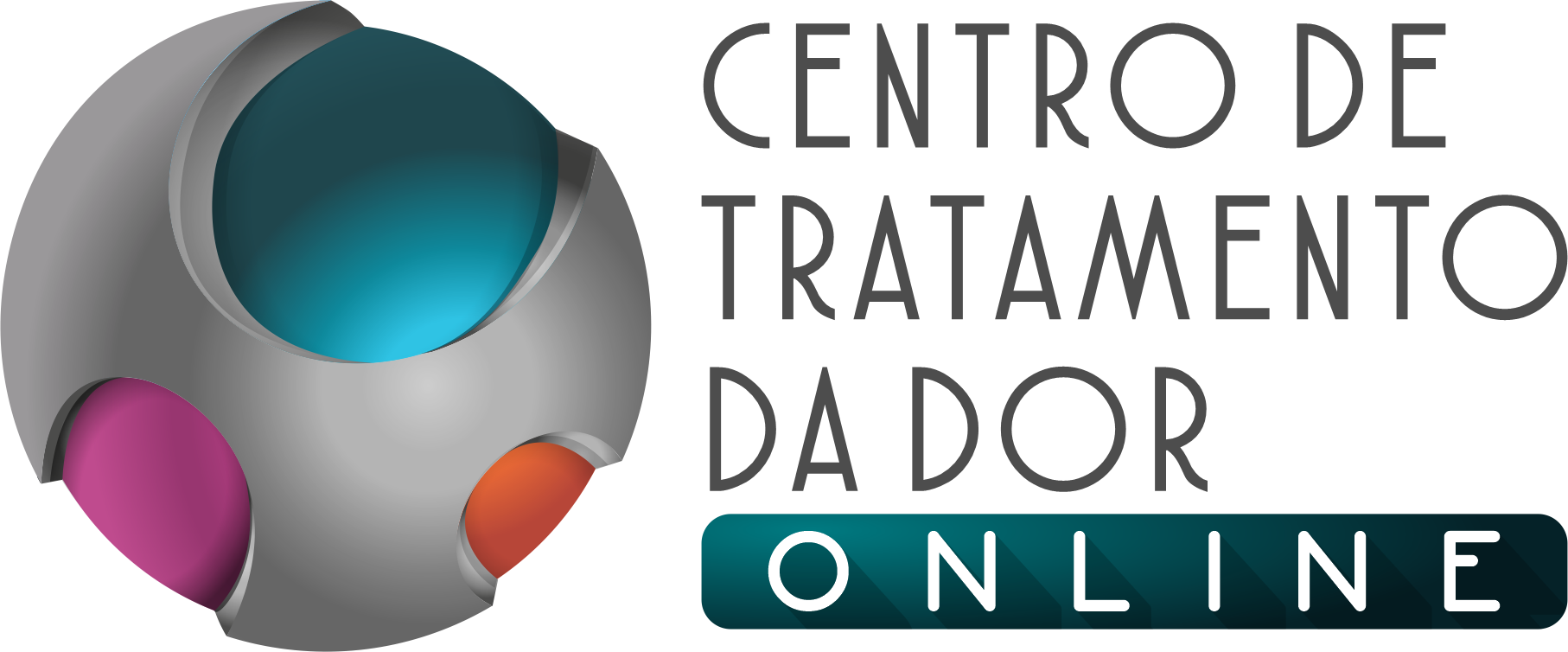 PRECAUÇÕES E CONTRAINDICAÇÕES
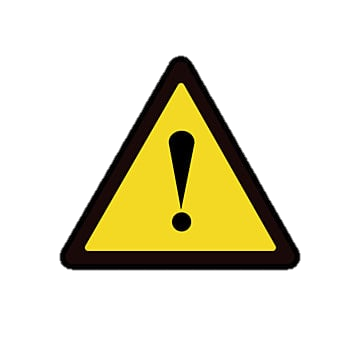 1. Comprometimento da medula espinhal na área a ser tratada
2. Espondilolistese na área a ser tratada
3. Escoliose grave na área a ser tratada
4. Suspeita de aneurisma na área a ser tratada (aorta abdominal)
5. Sinais neurológicos positivos se a coluna ou a pelve estiverem sendo tratados com técnicas de grau V
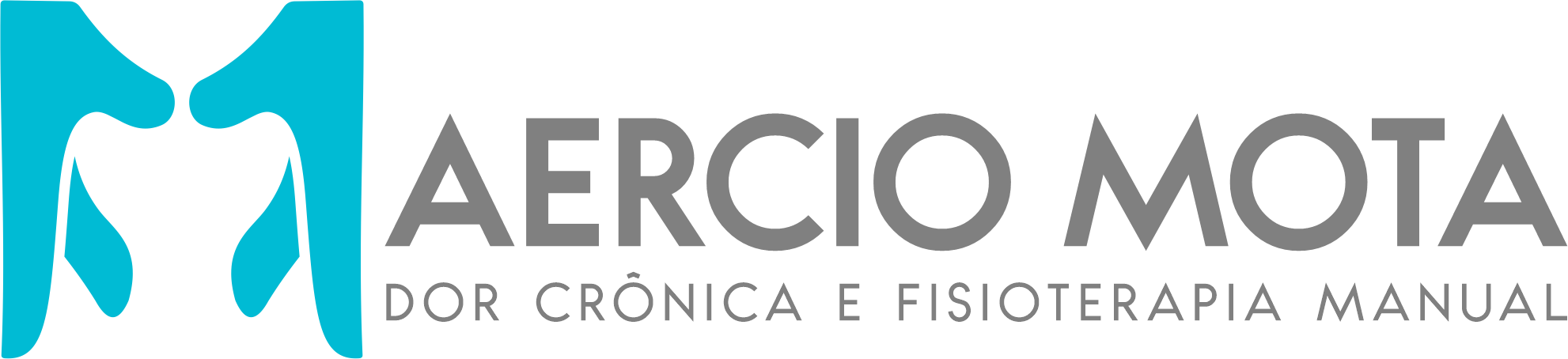 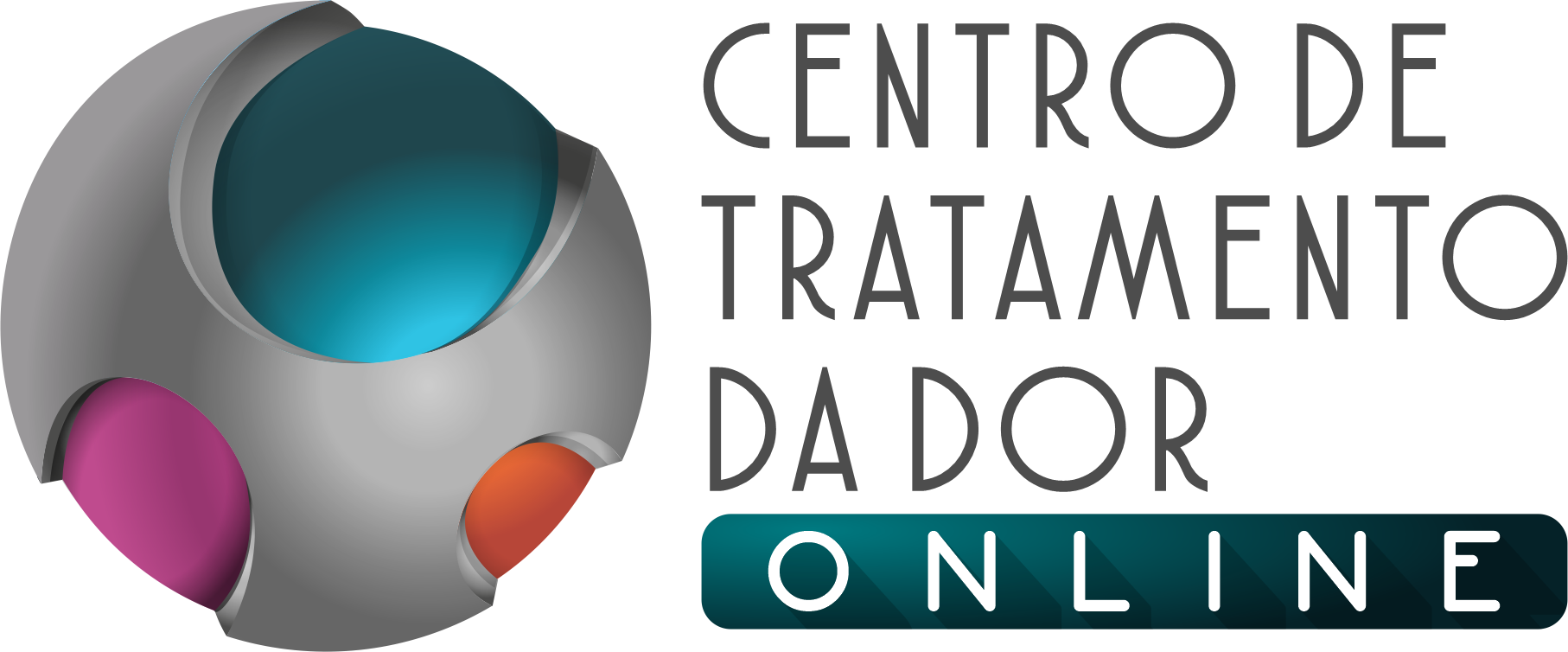 COLUNA TORÁCICA
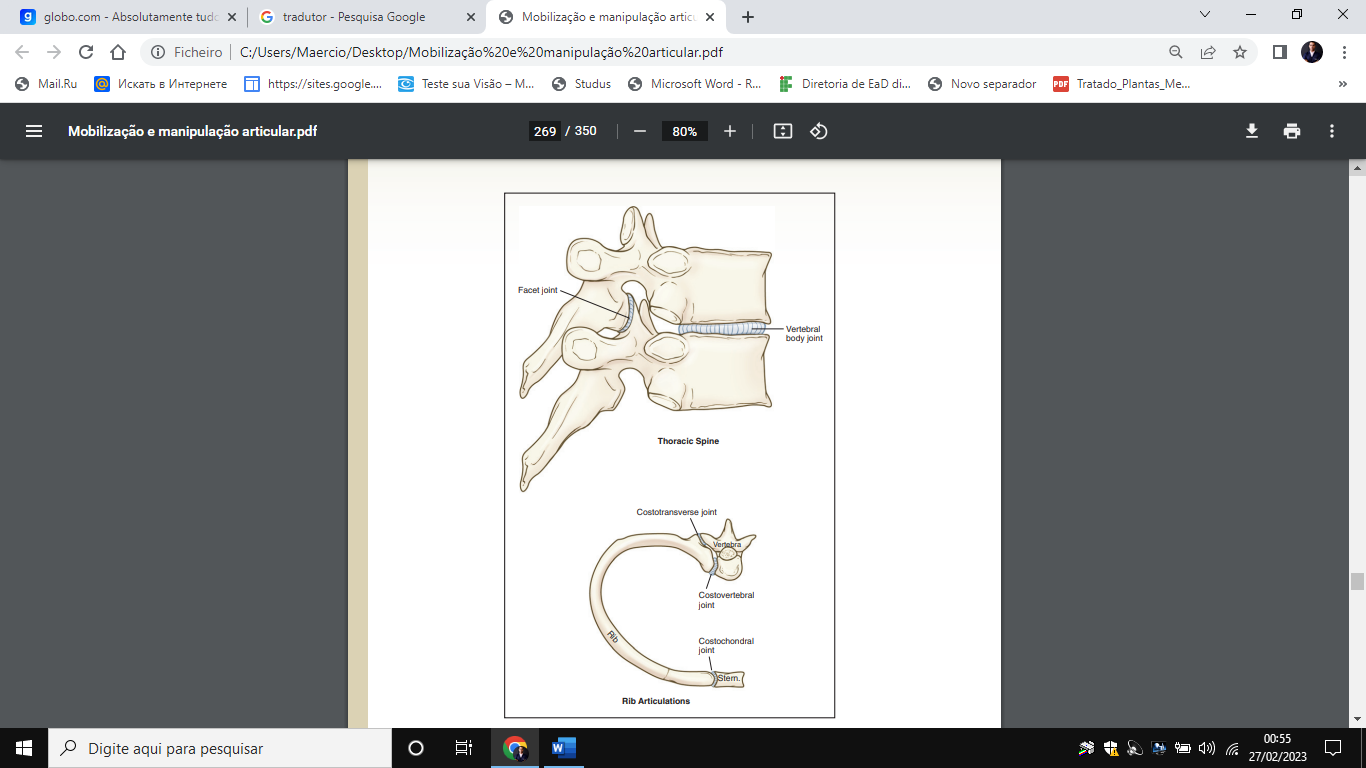 MOBILIDADE X ESTABILIDADE

PROTEÇÃO DE ÓRGÃO VITAIS

ARTICULAÇÕES TORÁCICAS

COSTELAS
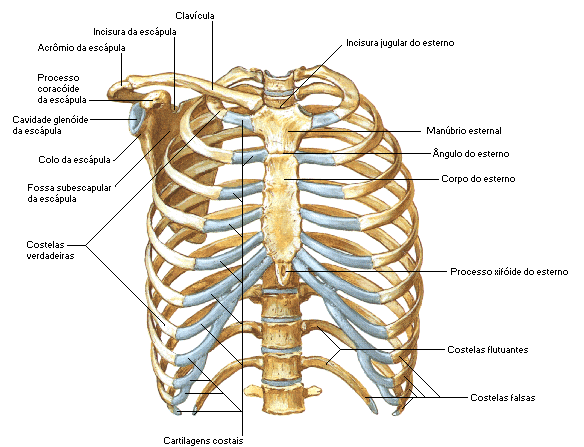 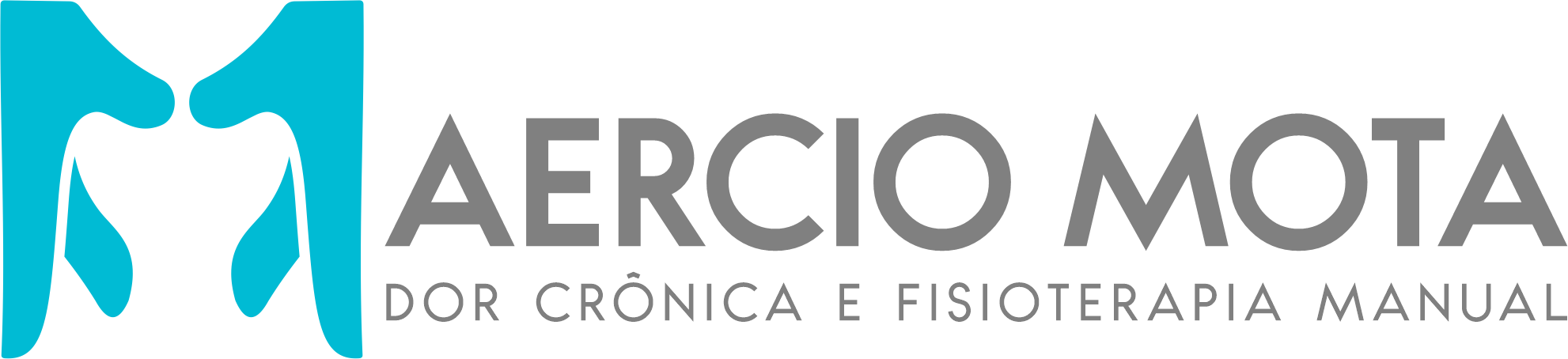 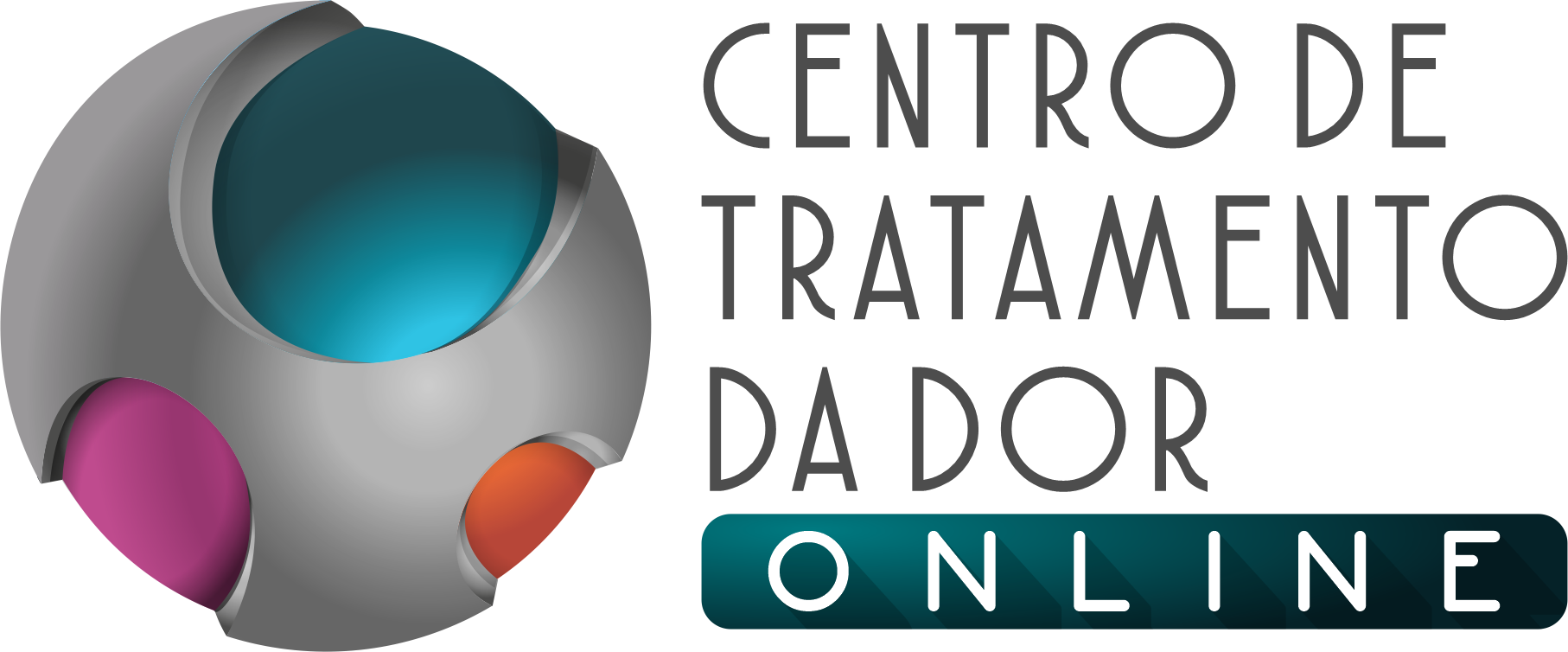 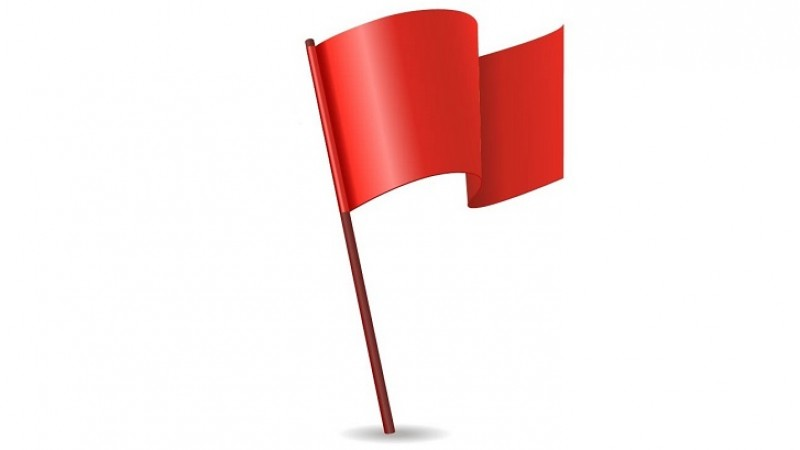 COLUNA TORÁCICA
BANDEIRAS VERMELHAS
Idade abaixo de 20 ou acima de 50 
História prévia de câncer 
Sintomas constitucionais (p. ex., febre, calafrios, perda de peso inexplicável) 
Infecção recente do trato urinário 
História de uso de droga injetável 
Condição imunocomprometida (p. ex., uso prolongado de corticosteroide, transplante, doença autoimune) 
Falha na melhora com cuidados conservadores (frequentemente acima de 4 a 6 semanas)
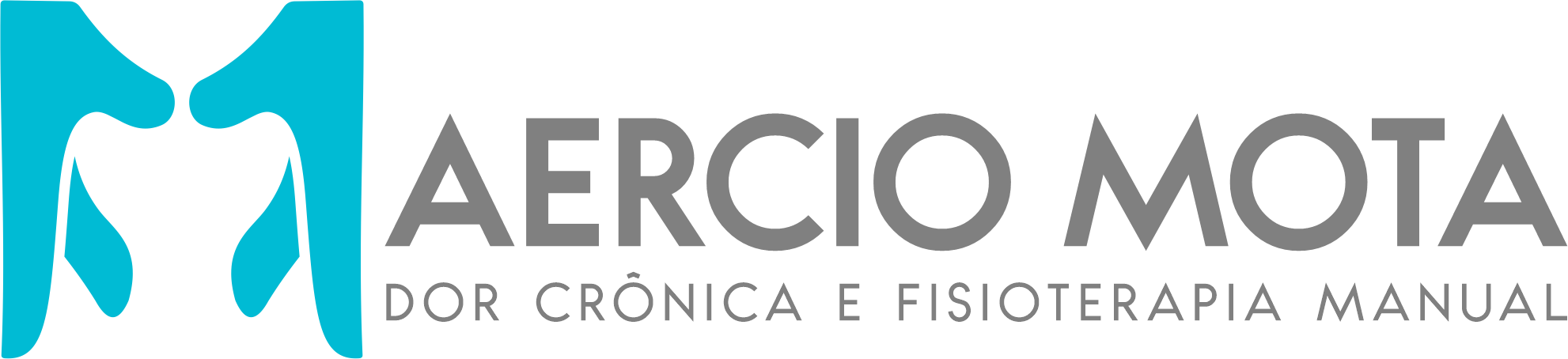 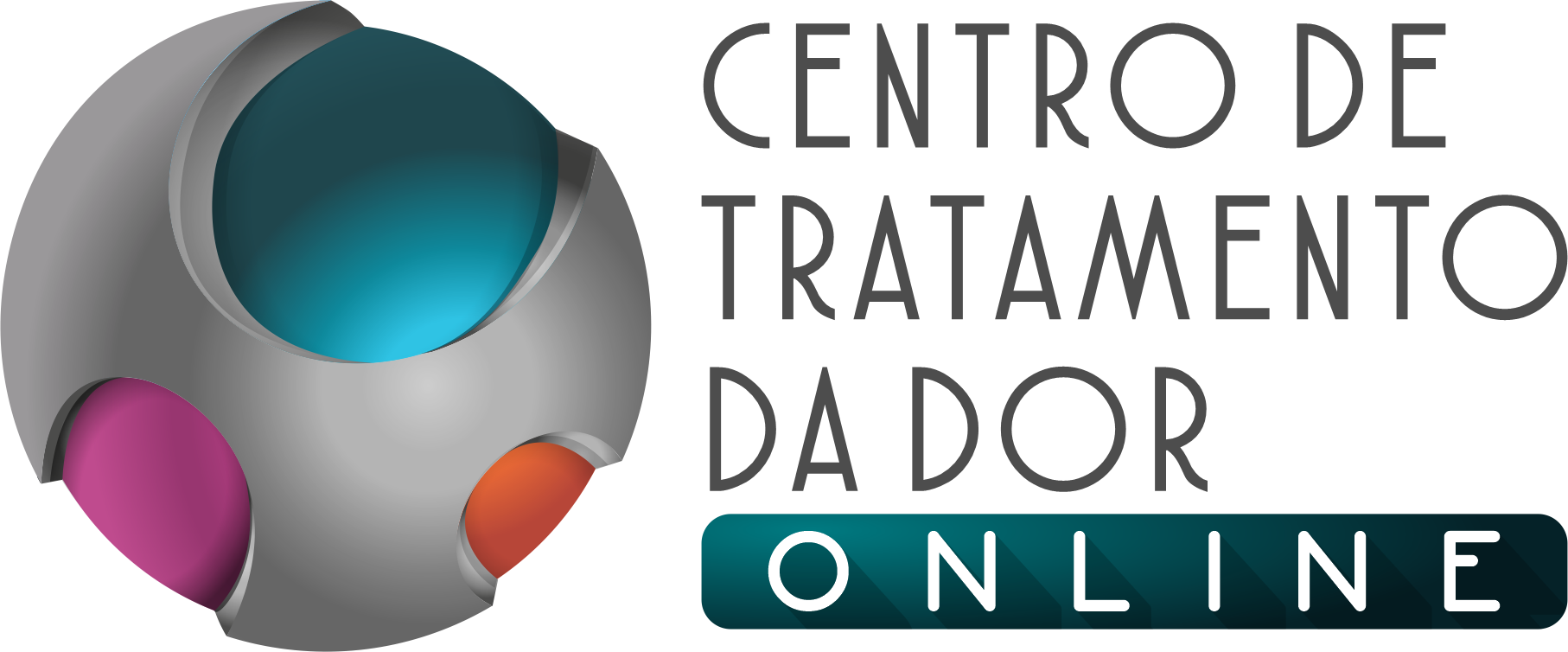 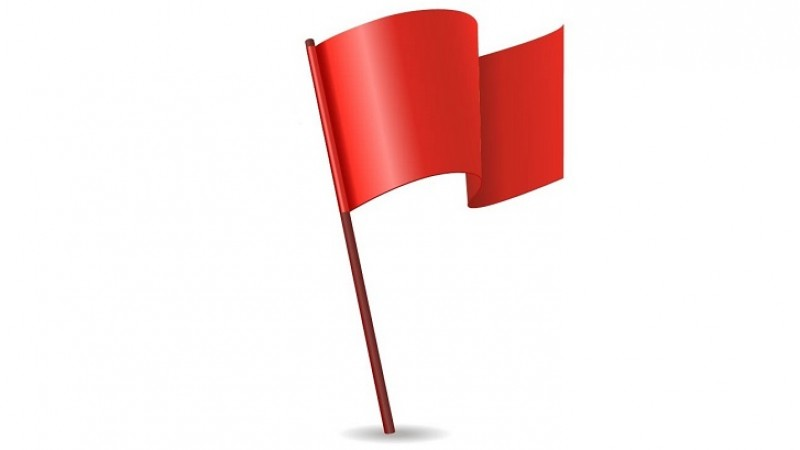 COLUNA TORÁCICA
BANDEIRAS VERMELHAS
Dor que não alivia por descanso ou deitado 
Dor severa e constante à noite 
Déficit neurológico progressivo; anestesia em sela
Dorsalgia acompanhada por dor abdominal, pélvica ou no quadril 
História de quedas ou trauma (pesquisar por fratura, osteoporose, violência doméstica, uso de álcool) 
Rigidez significativa pela manhã com limitação nos movimentos da coluna (espondilite anquilosante ou outro transtorno inflamatório) 
Erupções cutâneas (transtorno inflamatório, p. ex., doença de Crohn, espondilite anquilosante)
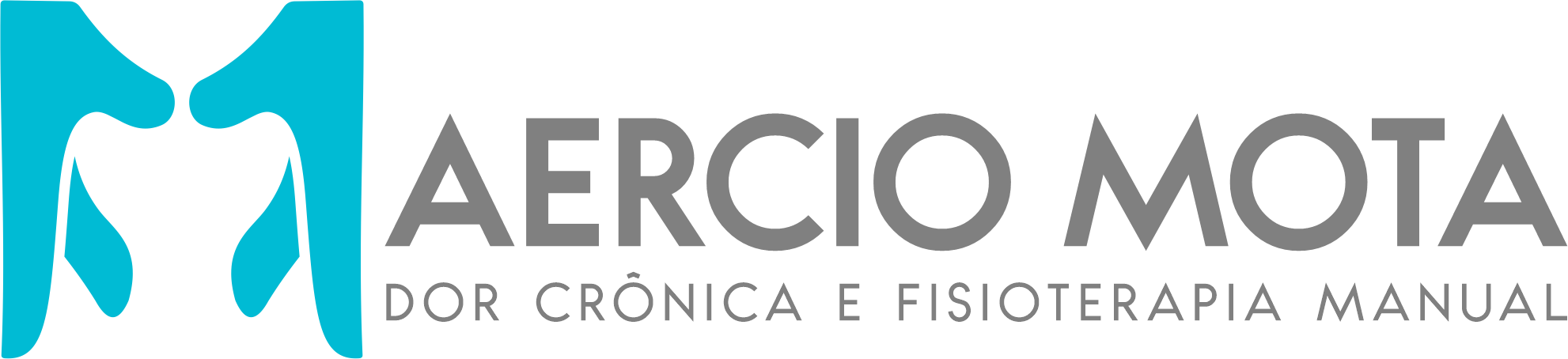 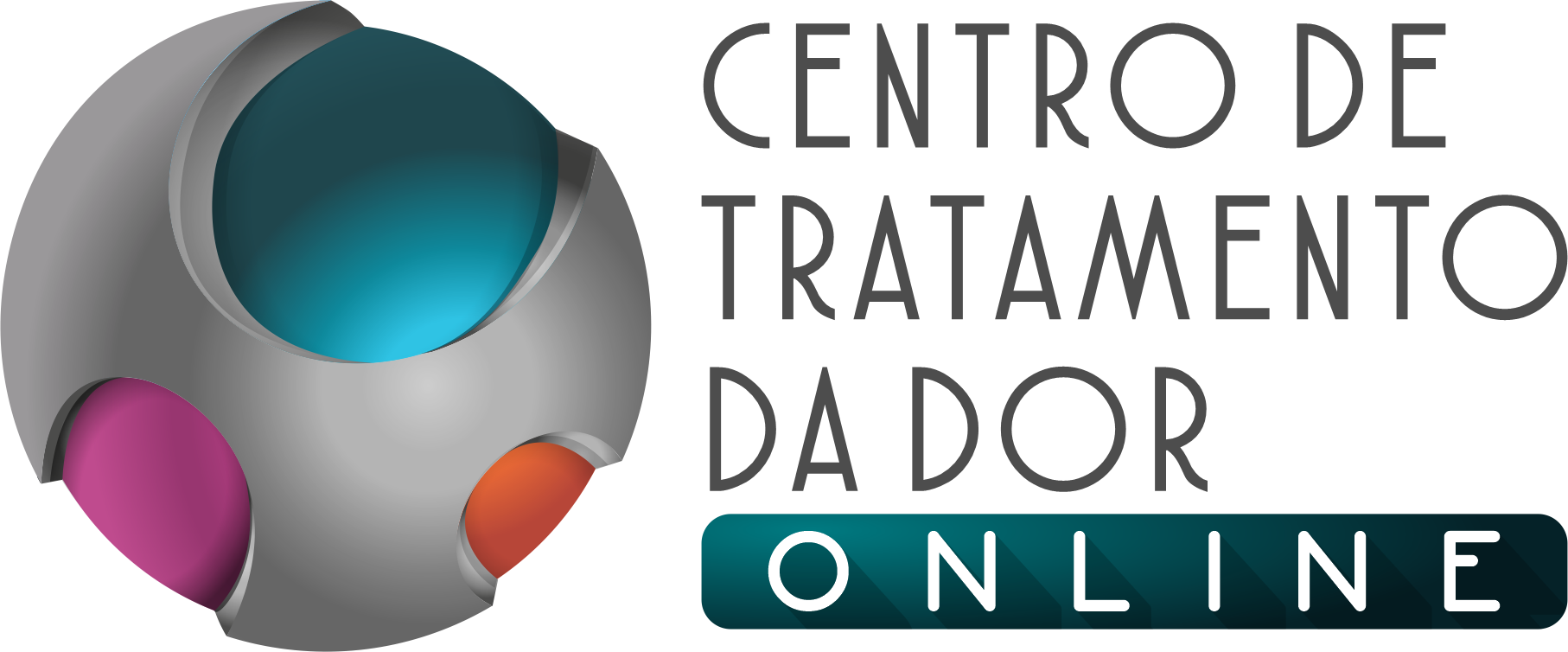 COLUNA TORÁCICA
CONDIÇÕES CLÍNICAS
Dor torácica
Dor cervical
Dor lombar
Epicondilite lateral
Osteoporose
Tendinopatias de ombro
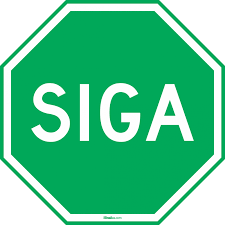 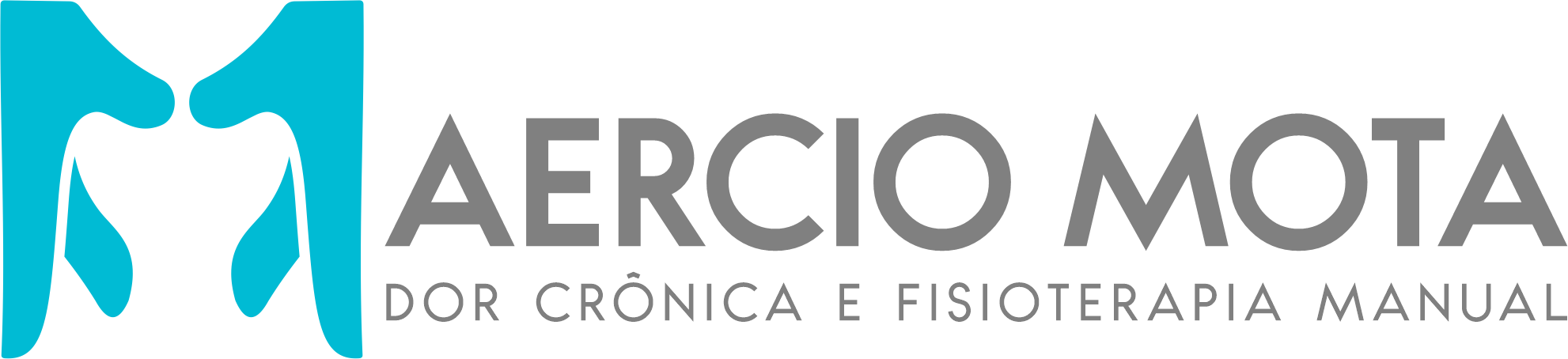 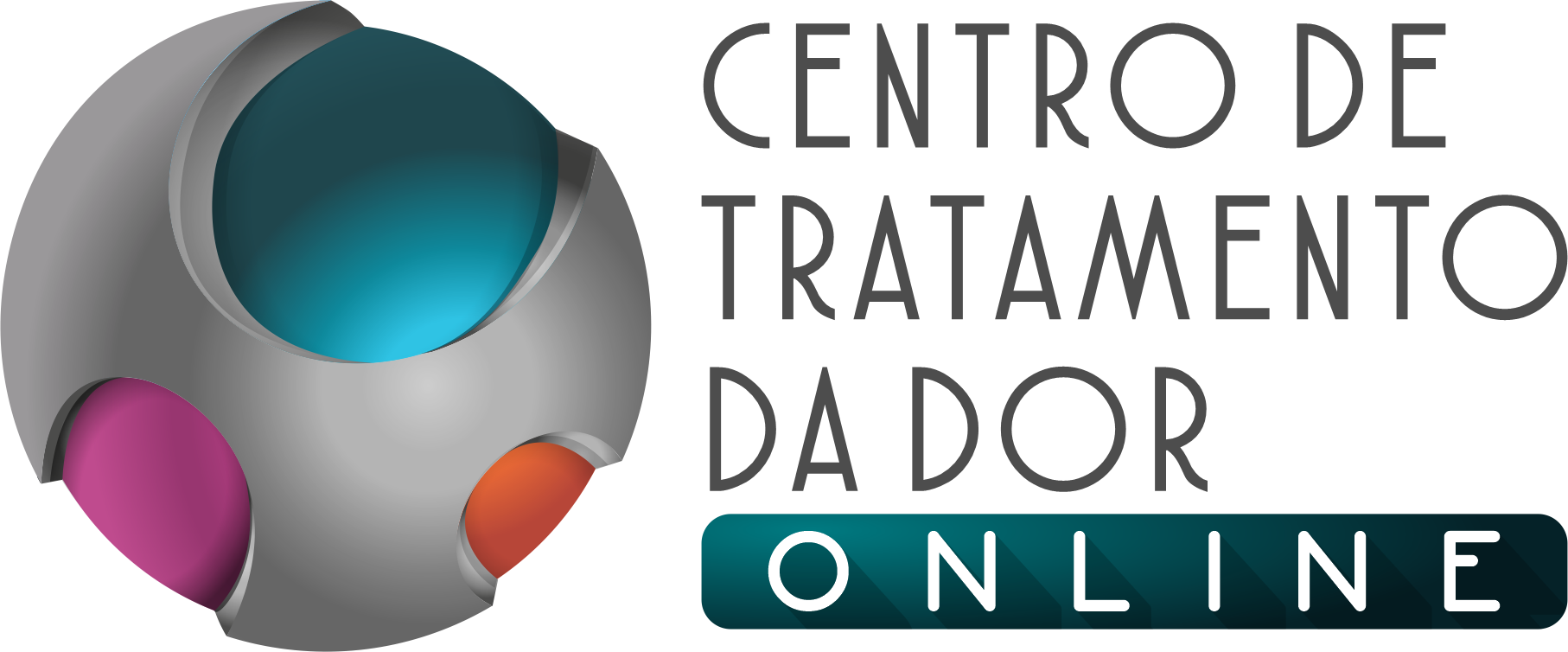 COLUNA TORÁCICA X DISFUNÇÕES VISCERAIS
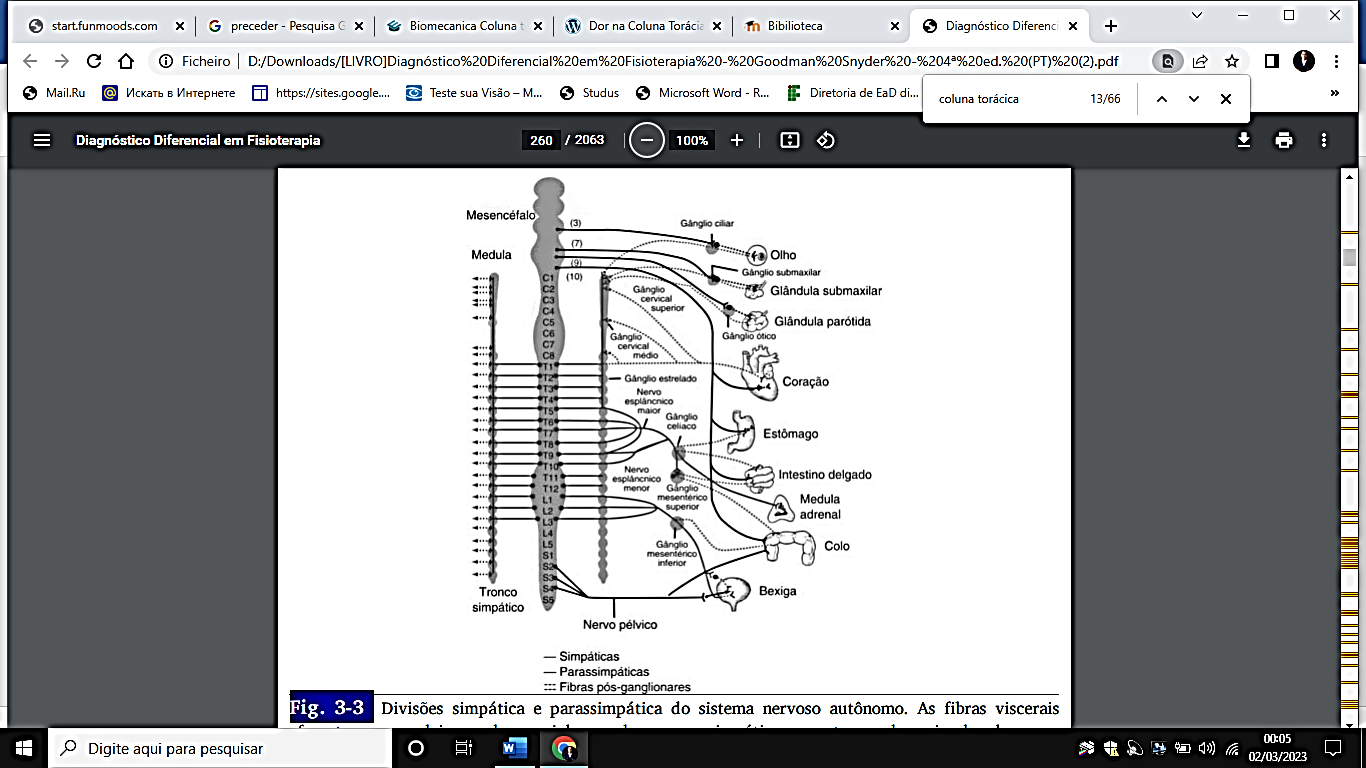 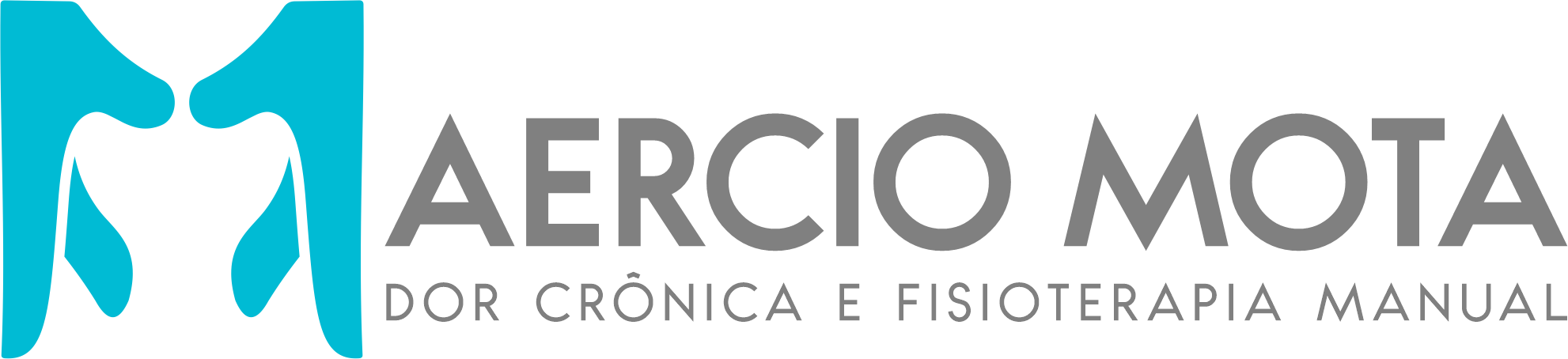 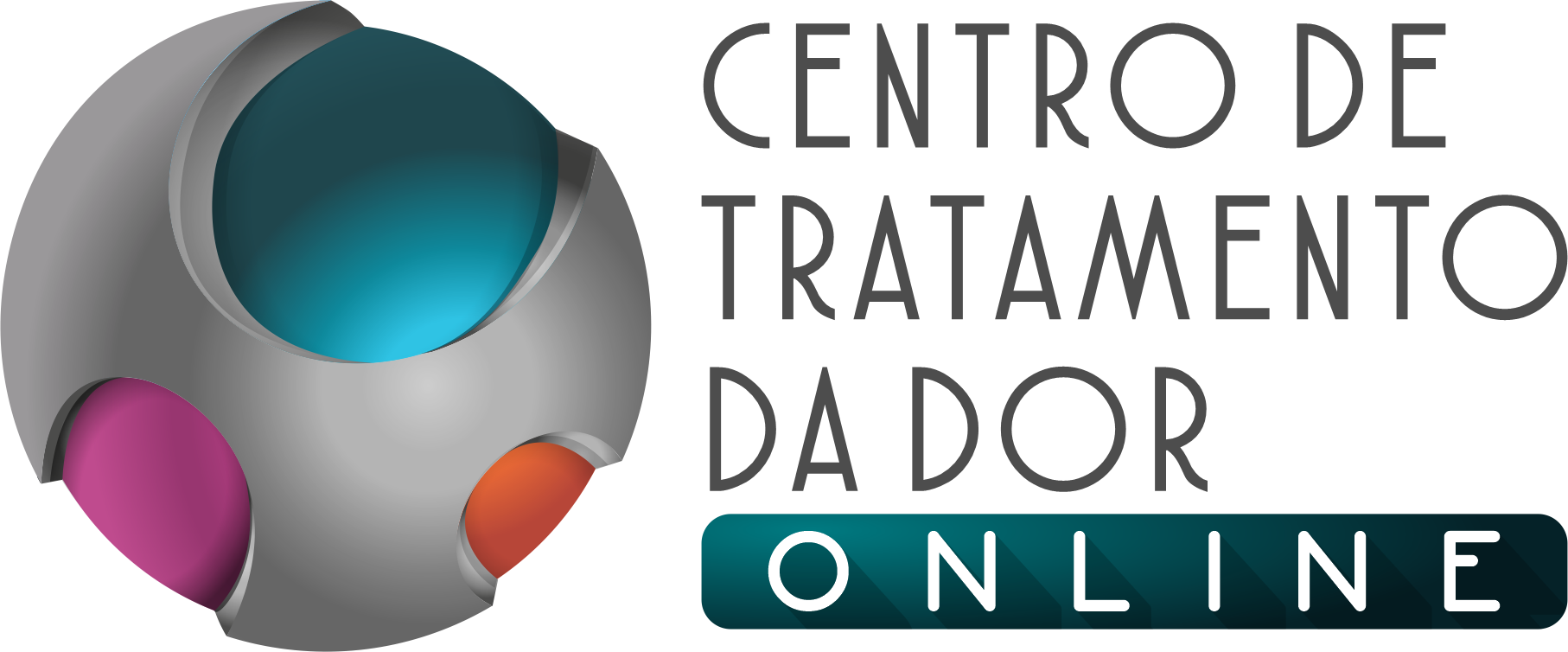 COLUNA TORÁCICA X DISFUNÇÕES VISCERAIS
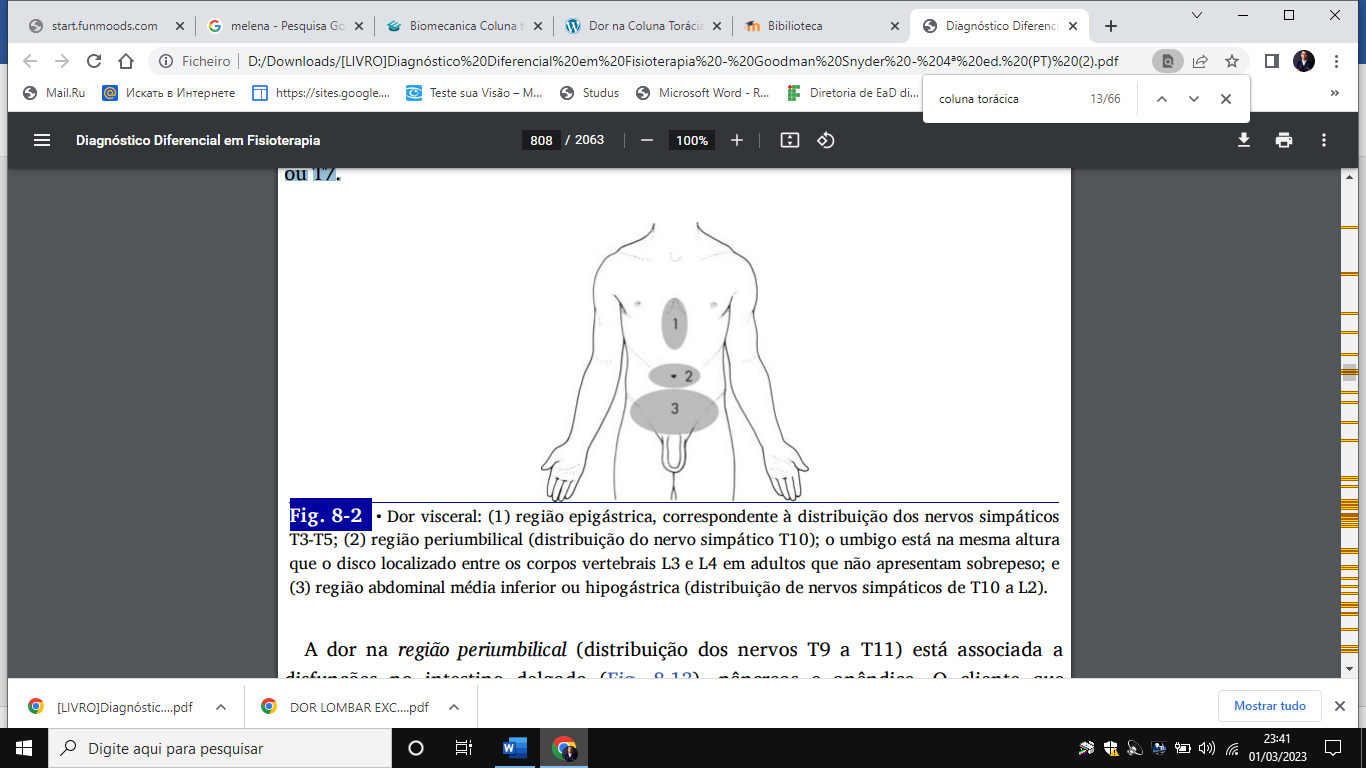 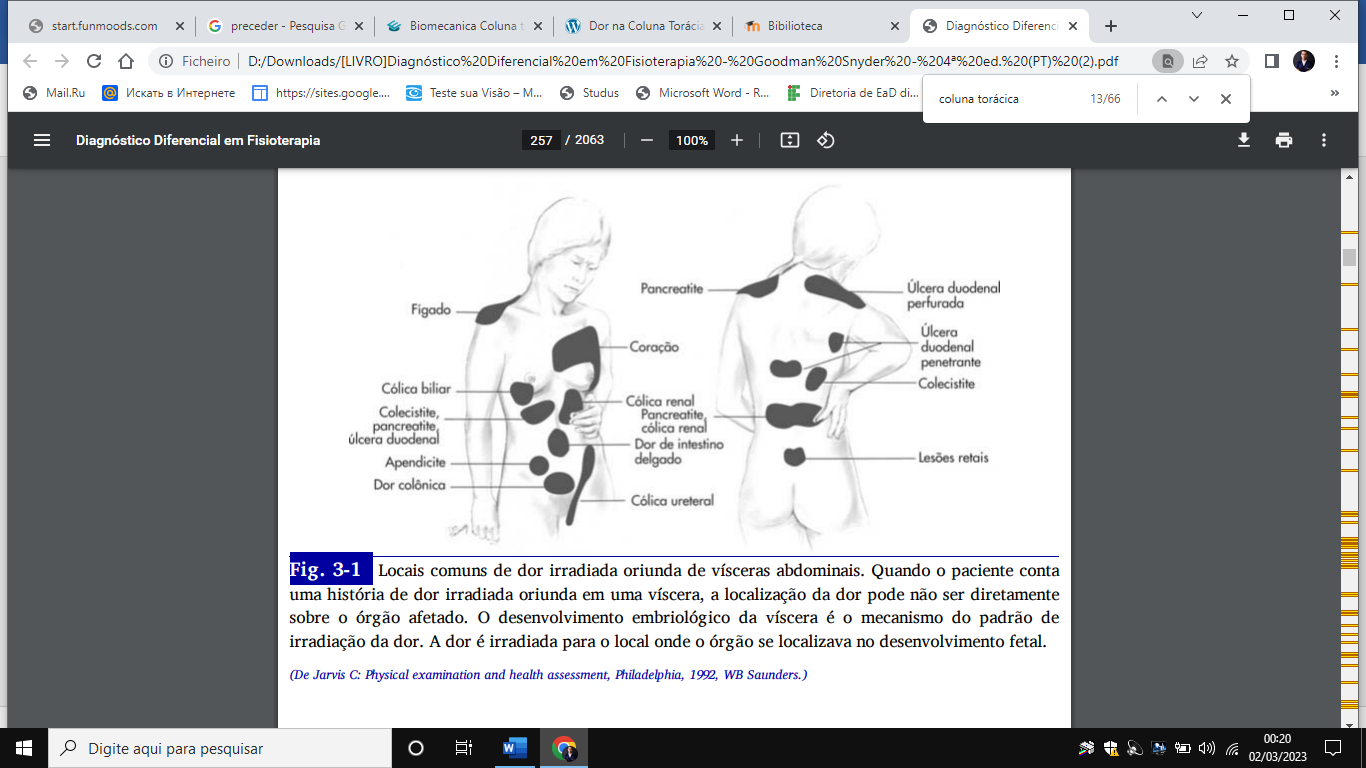 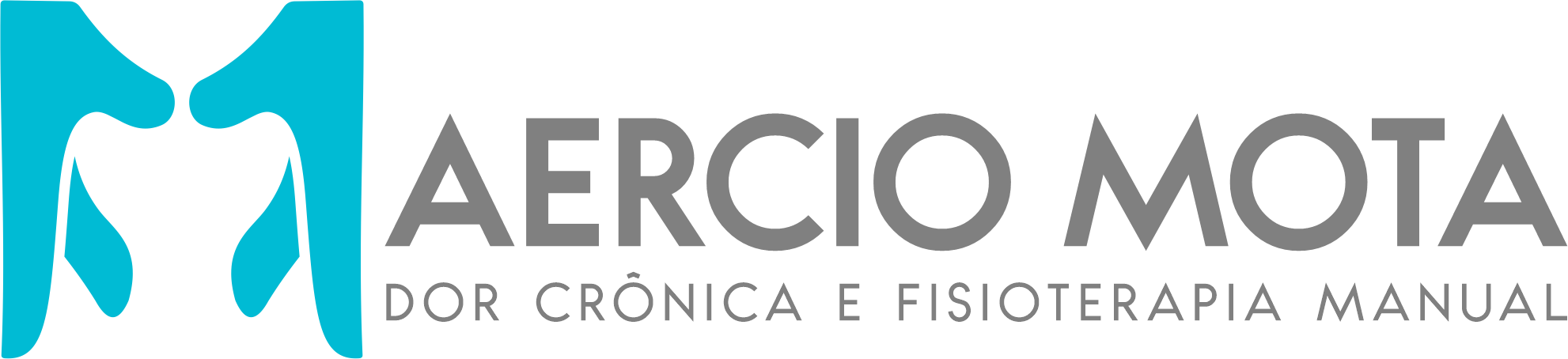 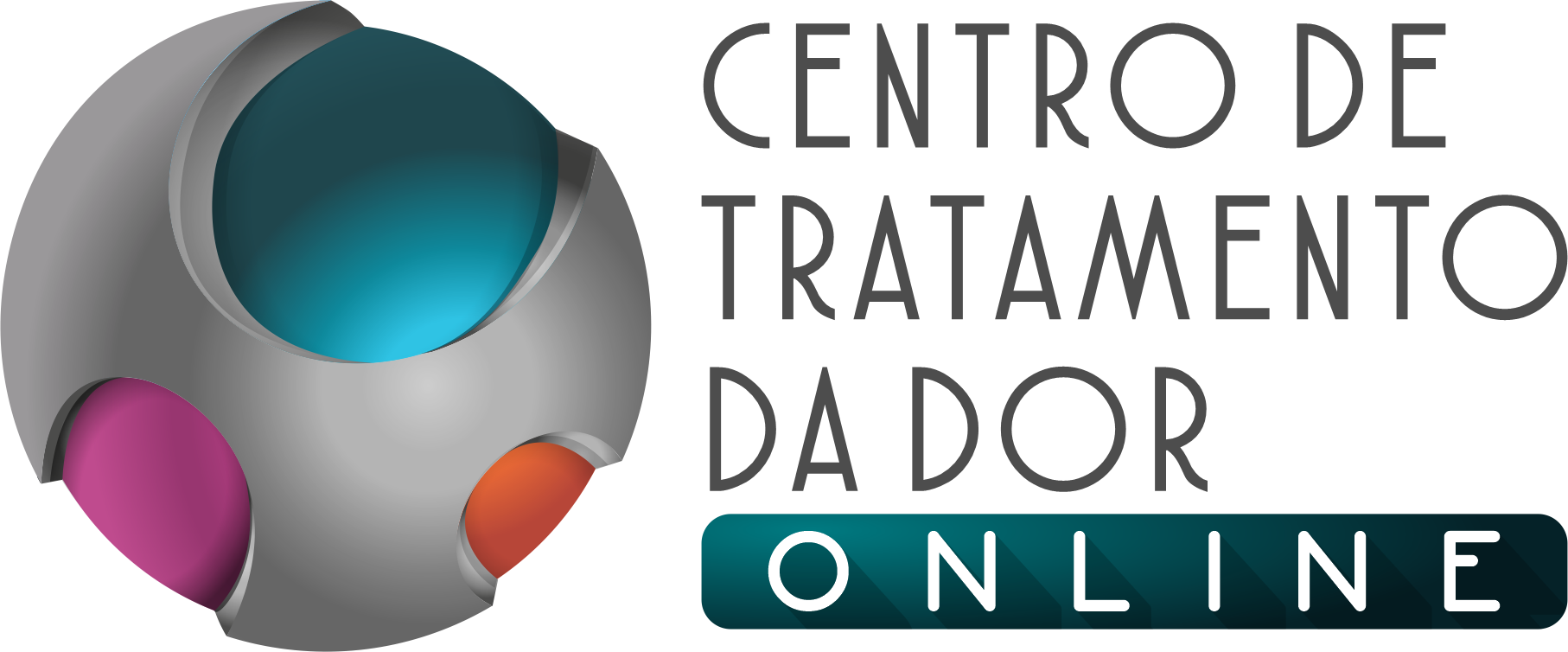 COLUNA TORÁCICA - AVALIAÇÃO
JOINT PLAY – TESTE DE MOLA
MOBILIDADE – MOTION PALPATION
DISFUNÇÃO SOMATOVISCERAL
TESTES ESPECIAIS 
Sinais de Kernig e Brudzinski
Teste de percurssão espinhal
Teste de compressão anteroposterior e laterolateral
Teste respiratório de inspiração/expiração
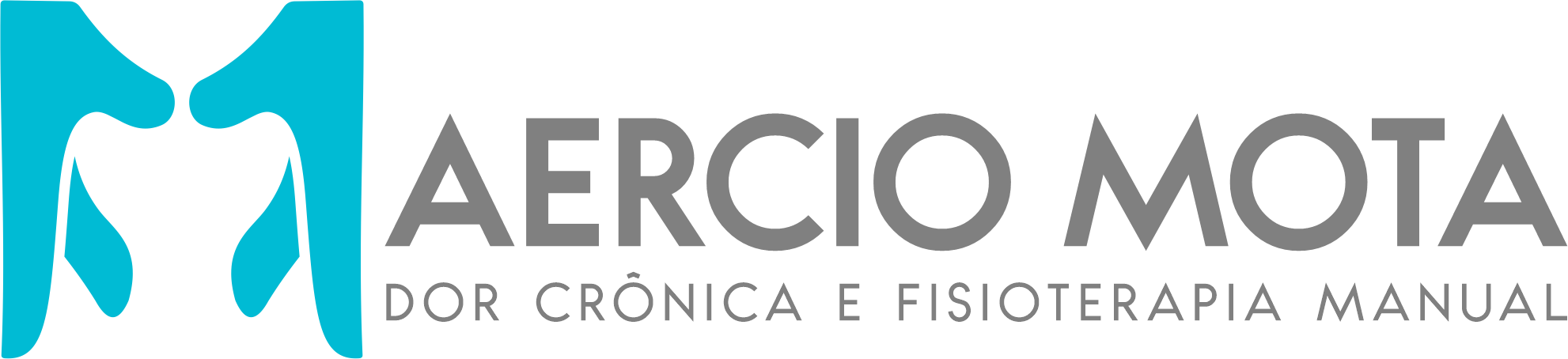 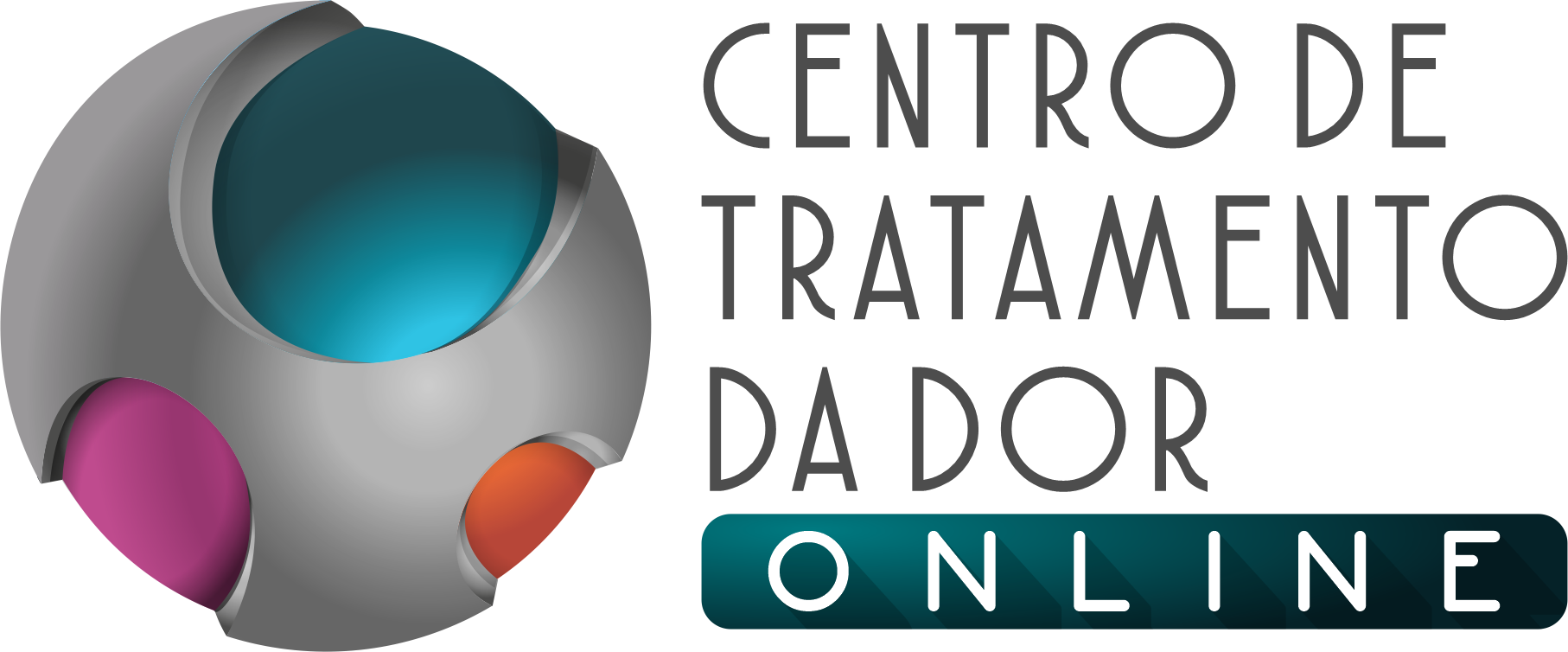 LIBERAÇÃO MIOFASCIAL DE ERETORES ESPINAIS
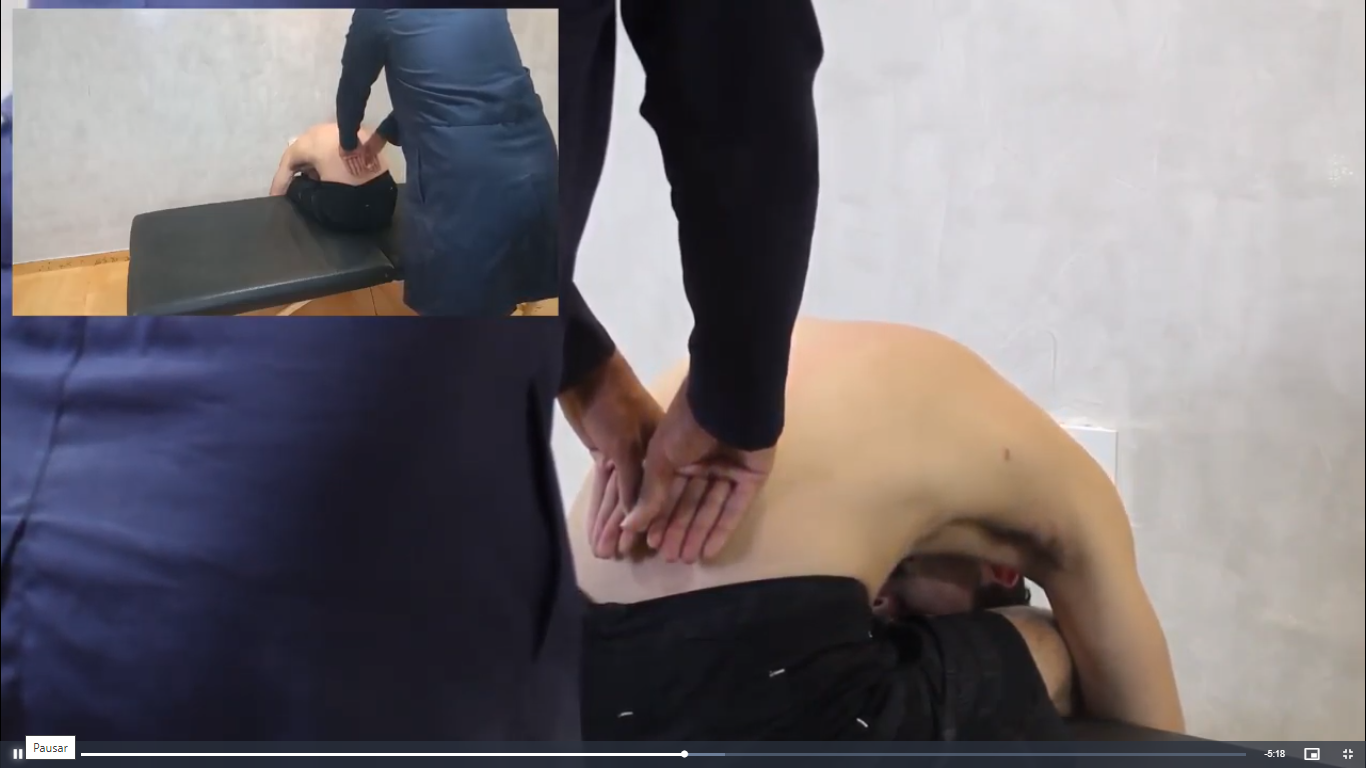 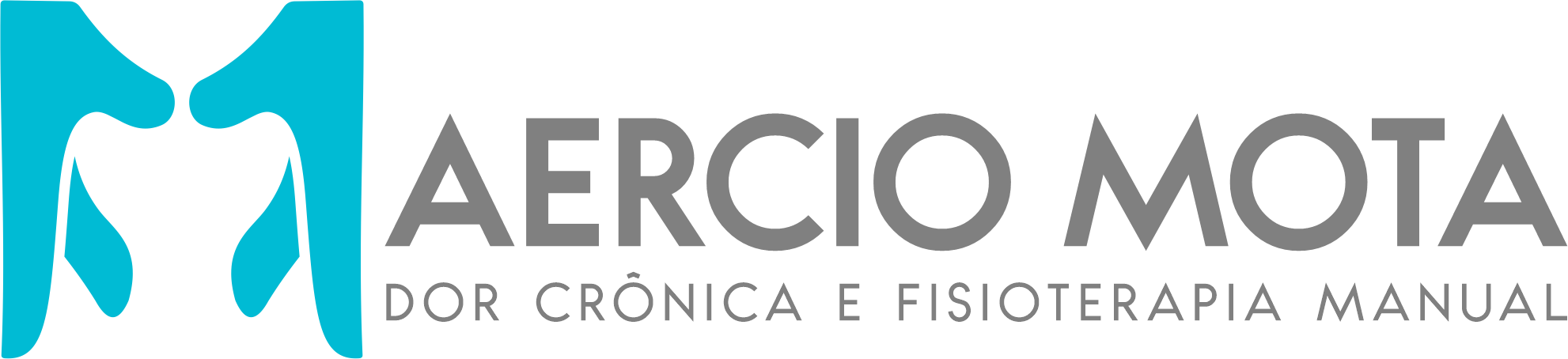 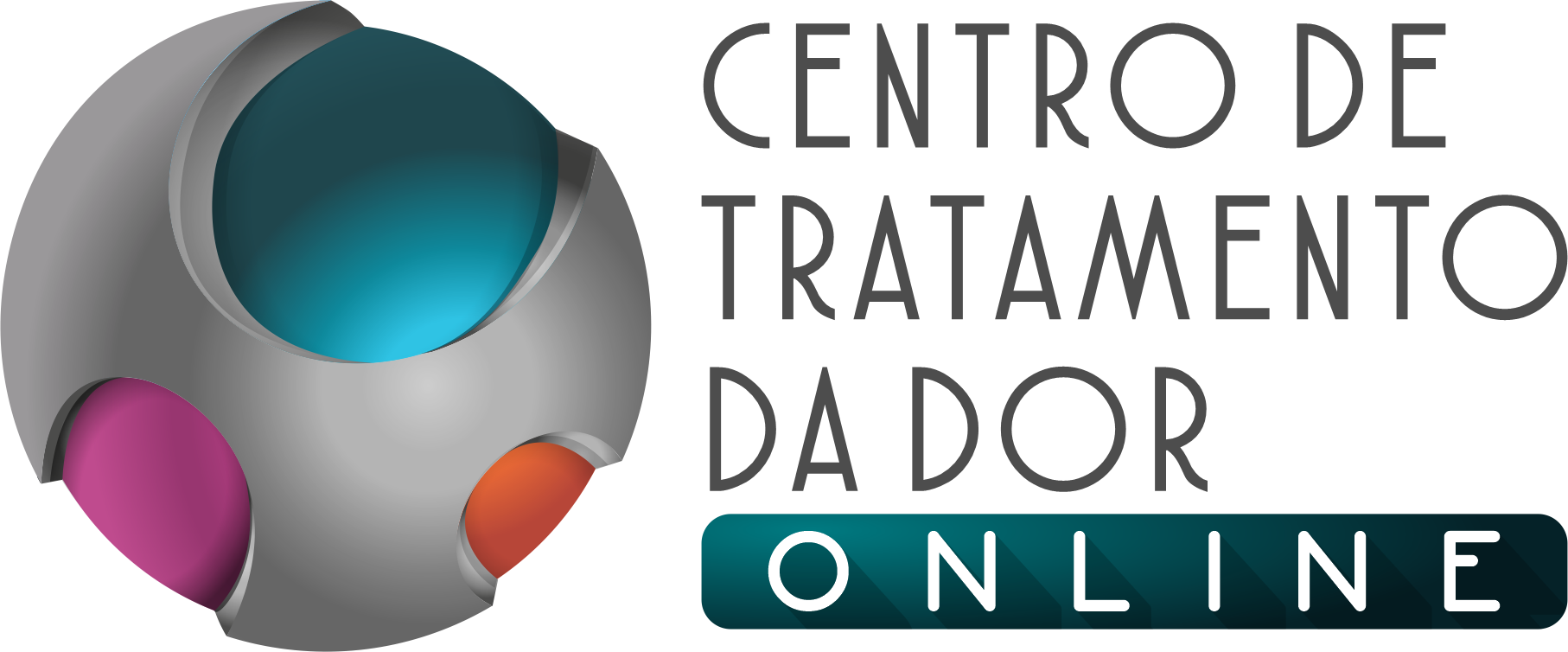 LIBERAÇÃO MIOFASCIAL PERIESCAPULAR
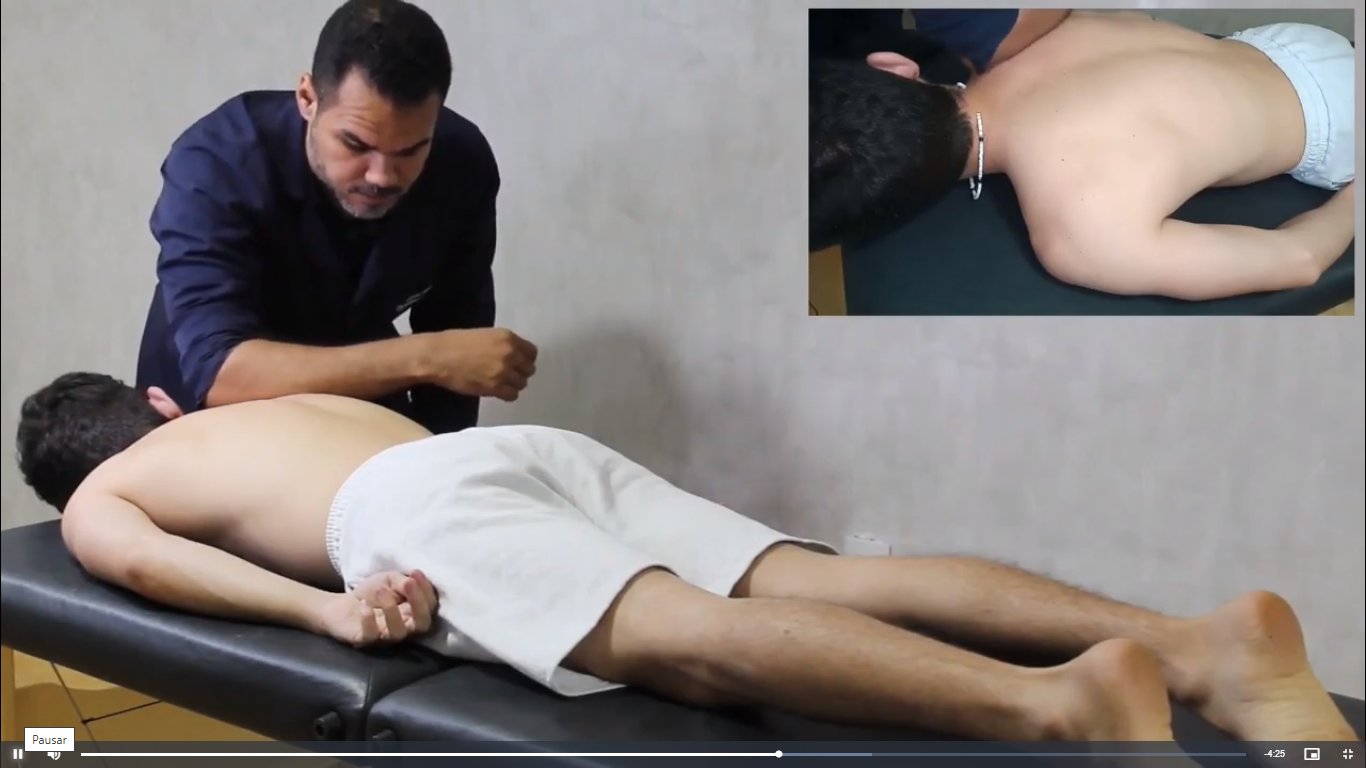 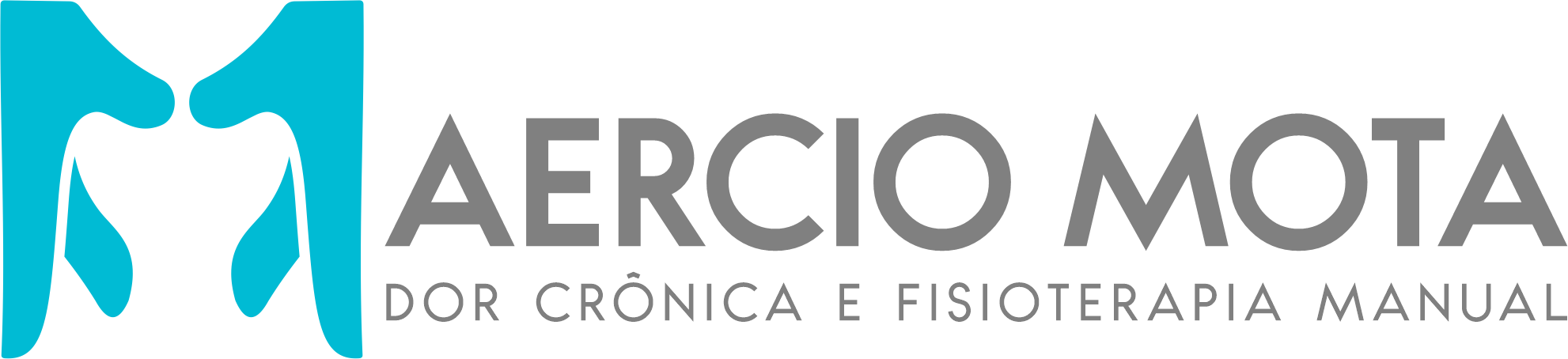 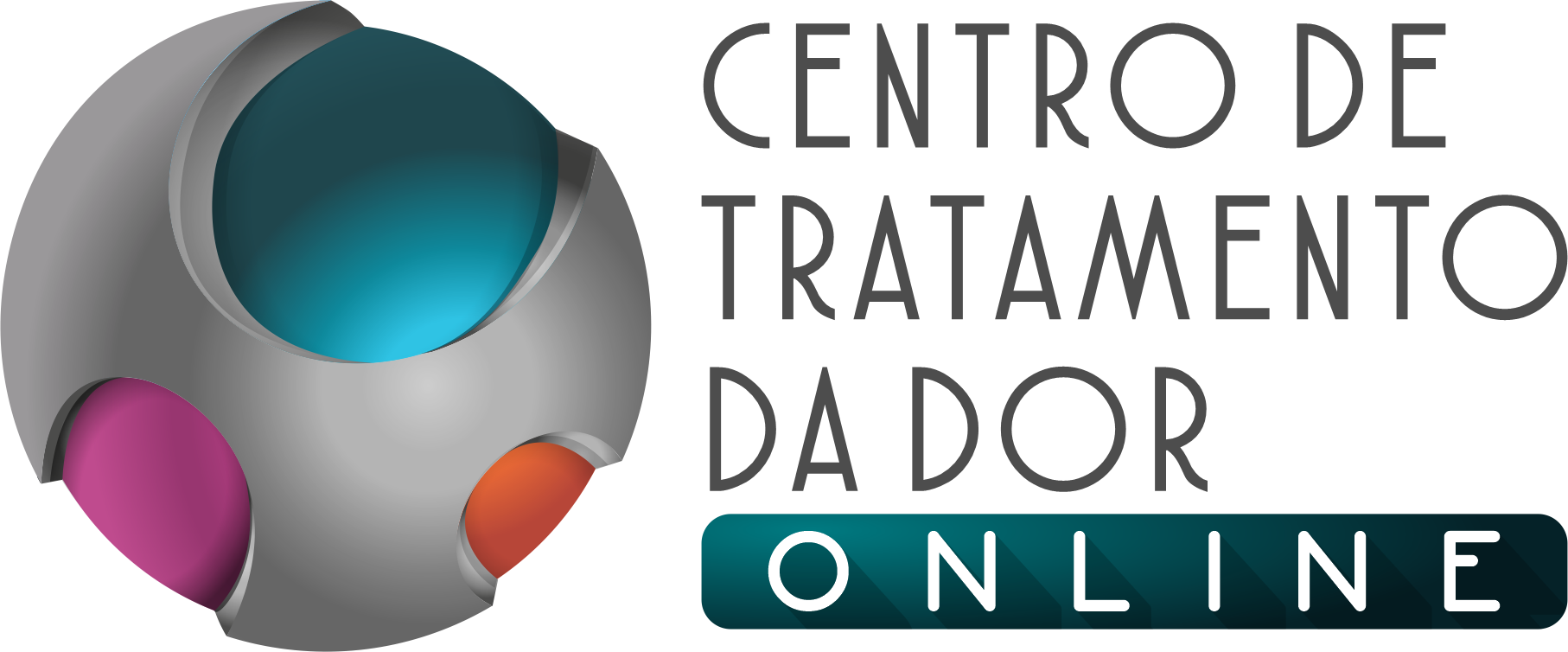 LIBERAÇÃO MIOFASCIAL DE INTERCOSTAIS
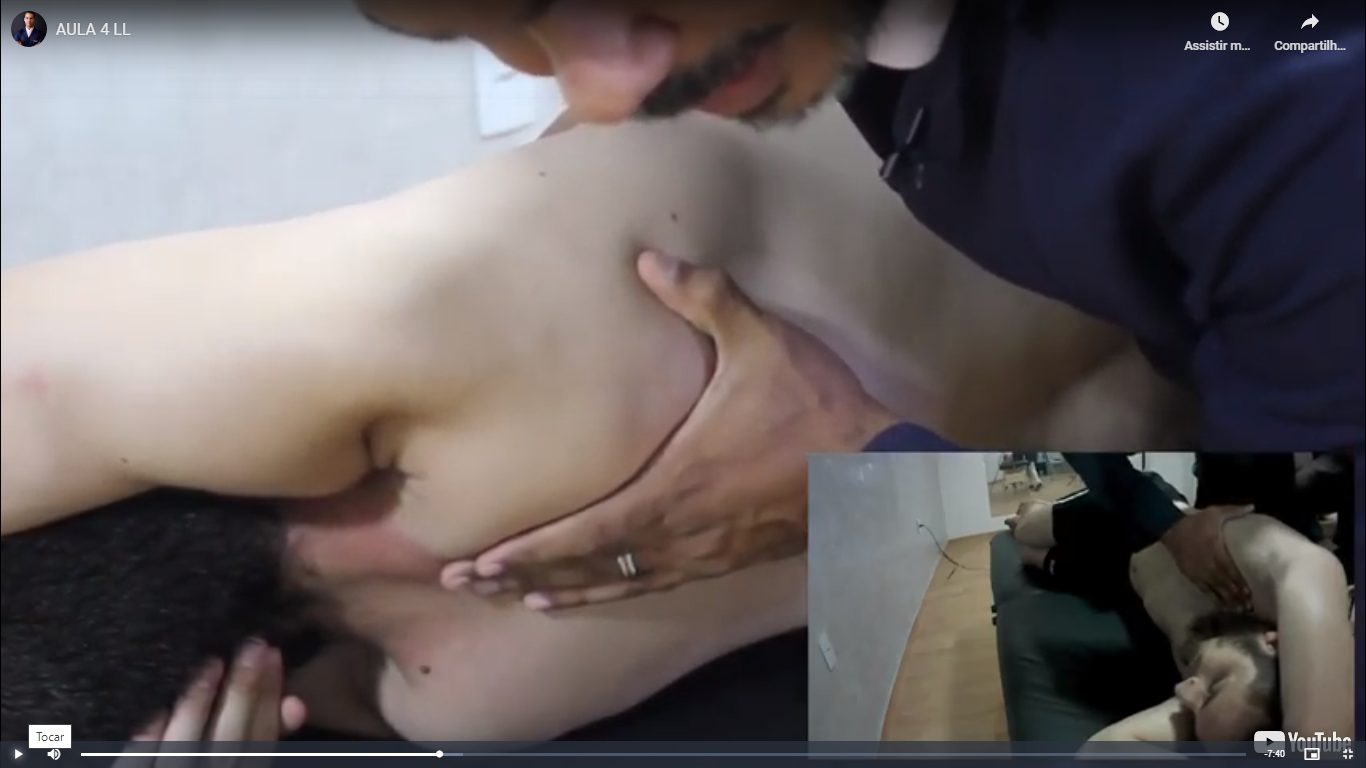 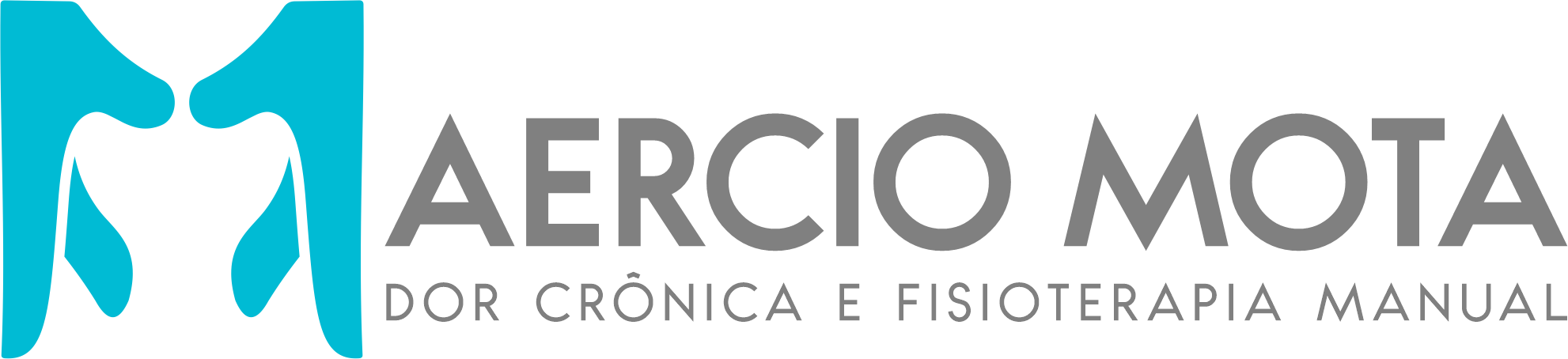 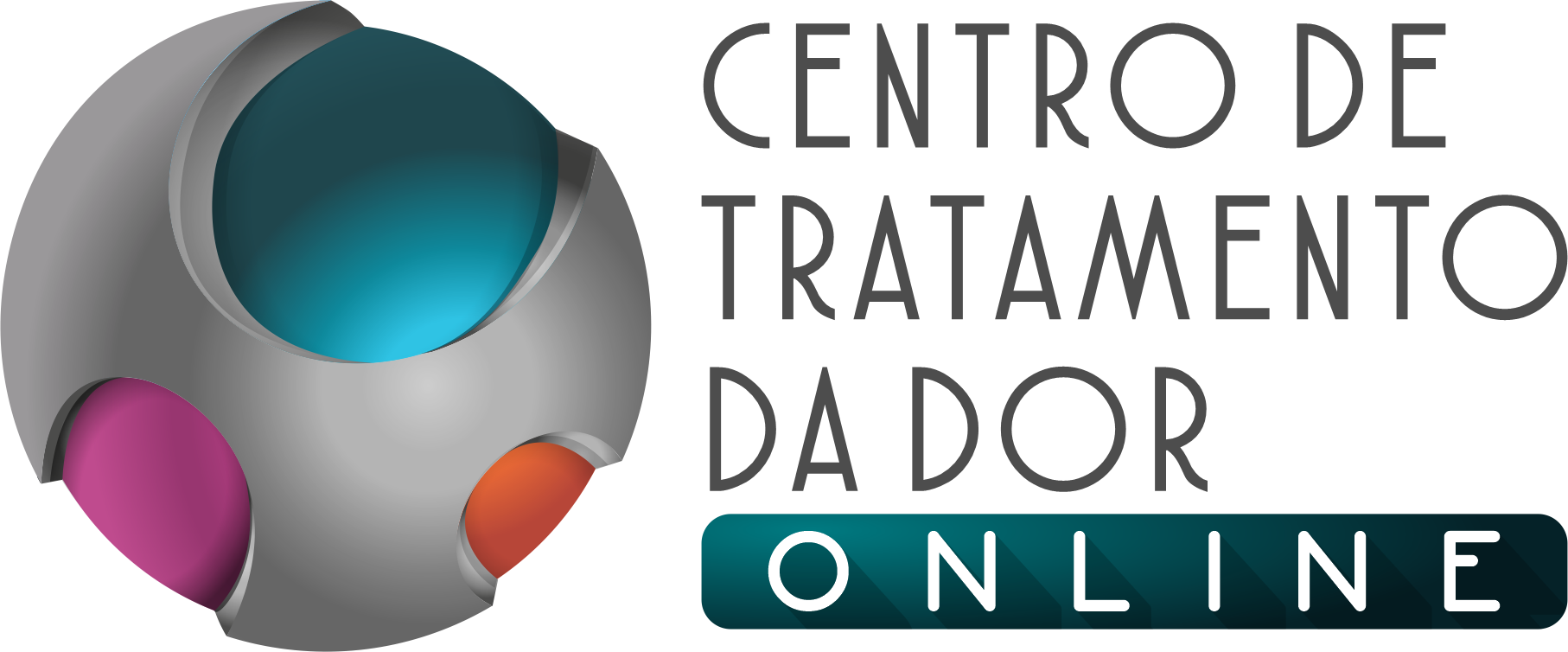 LIBERAÇÃO MIOFASCIAL DO LIGAMENTO SUSPENSOR DO DIAFRAGMA
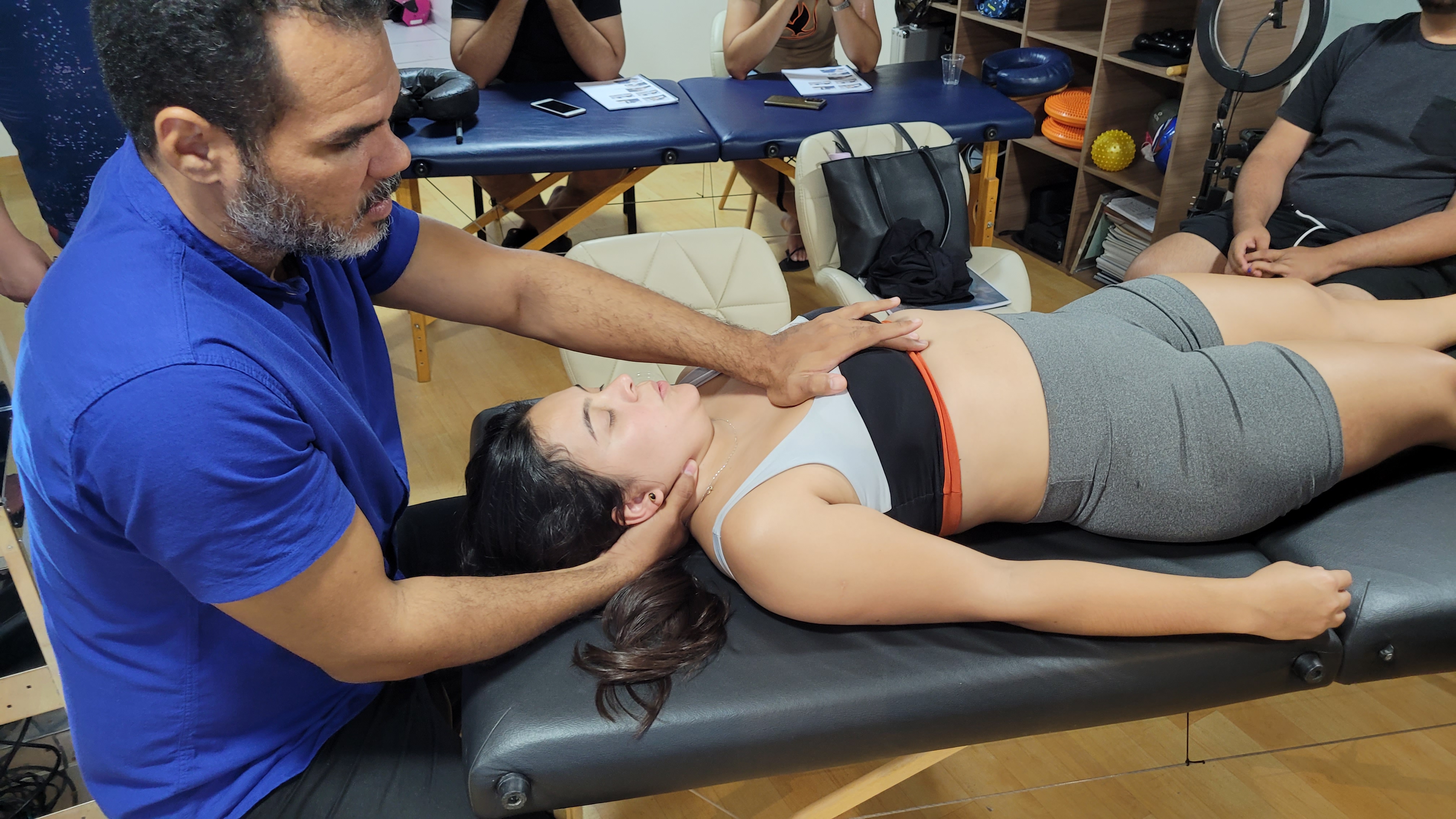 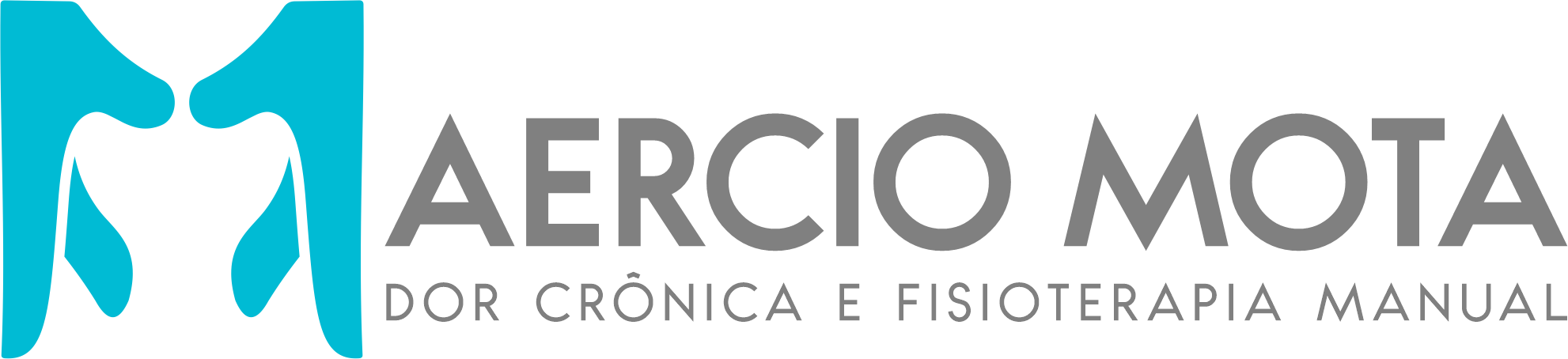 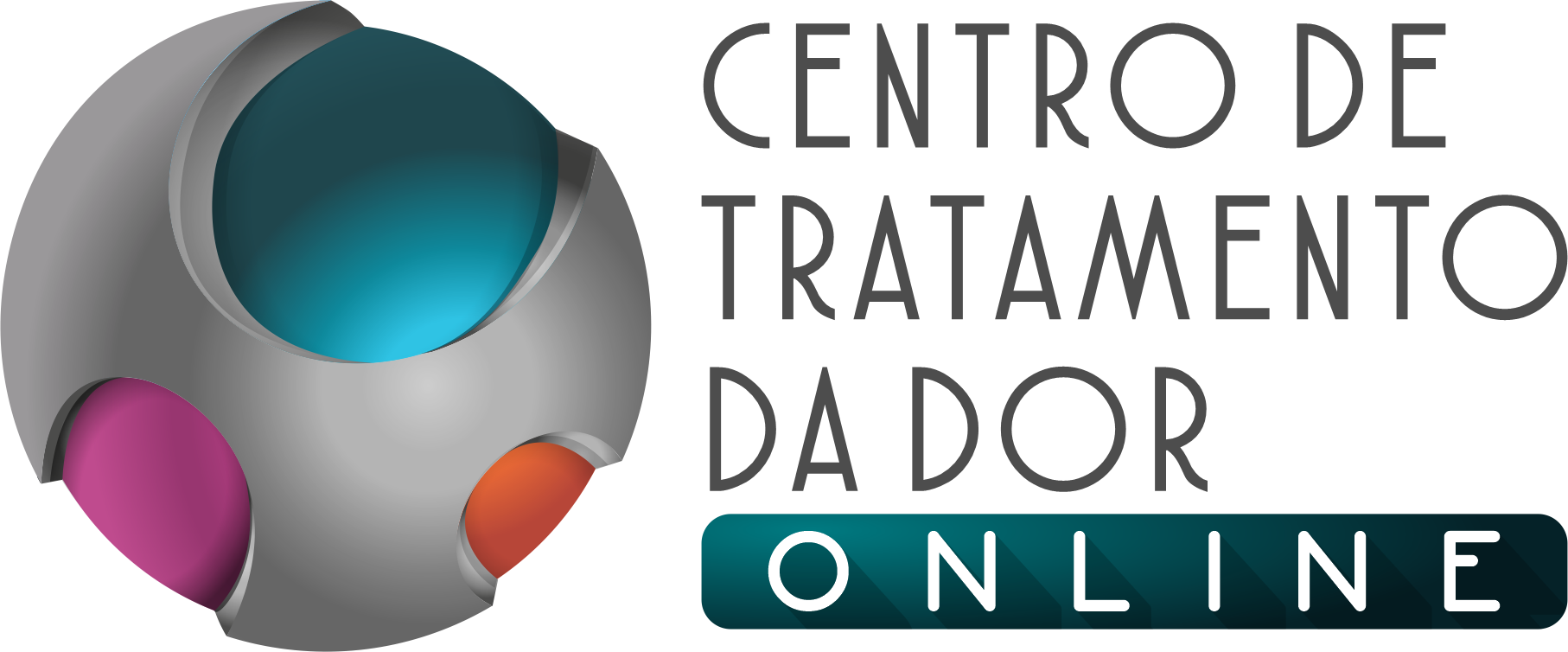 LIBERAÇÃO MIOFASCIAL DO DIAFRAGMA
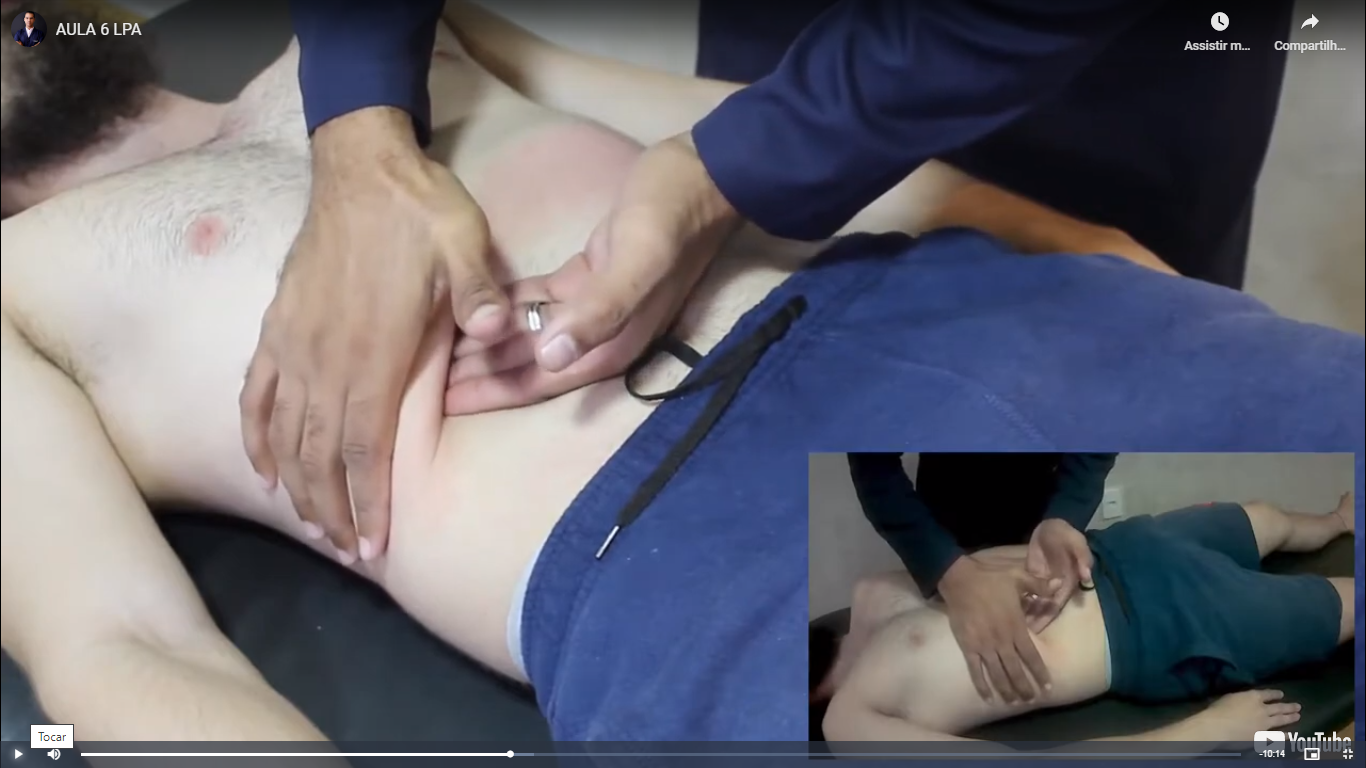 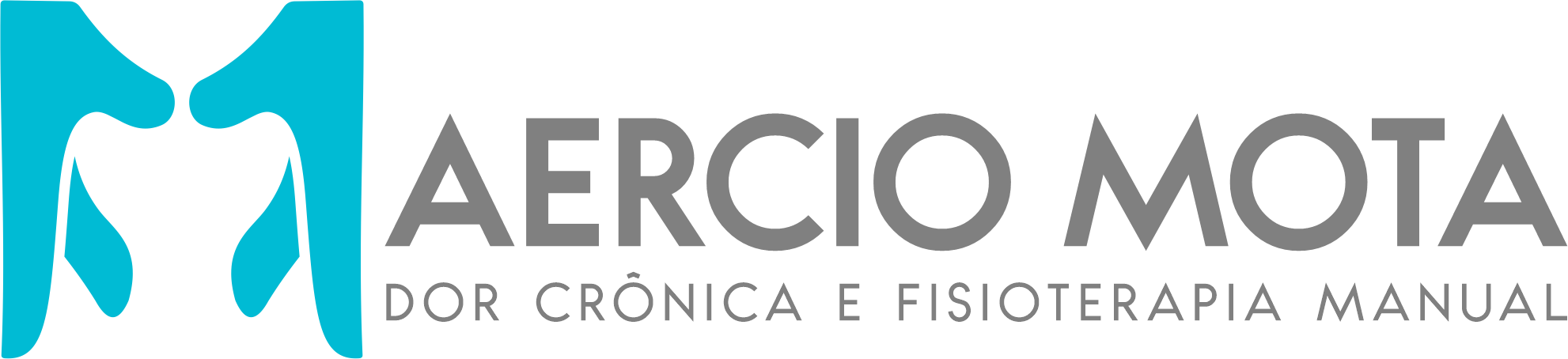 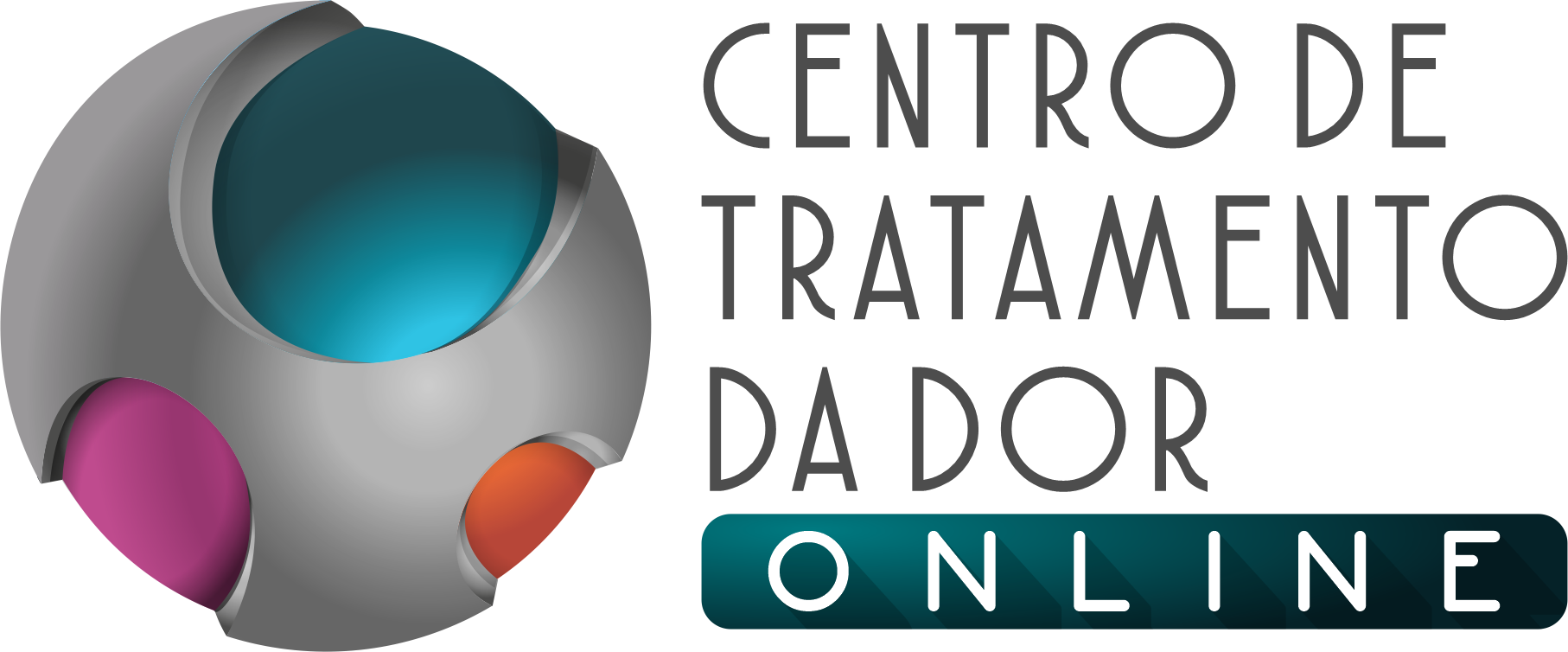 DESLIZAMENTO POSTEROANTERIOR CENTRAL – VARIANTE 1
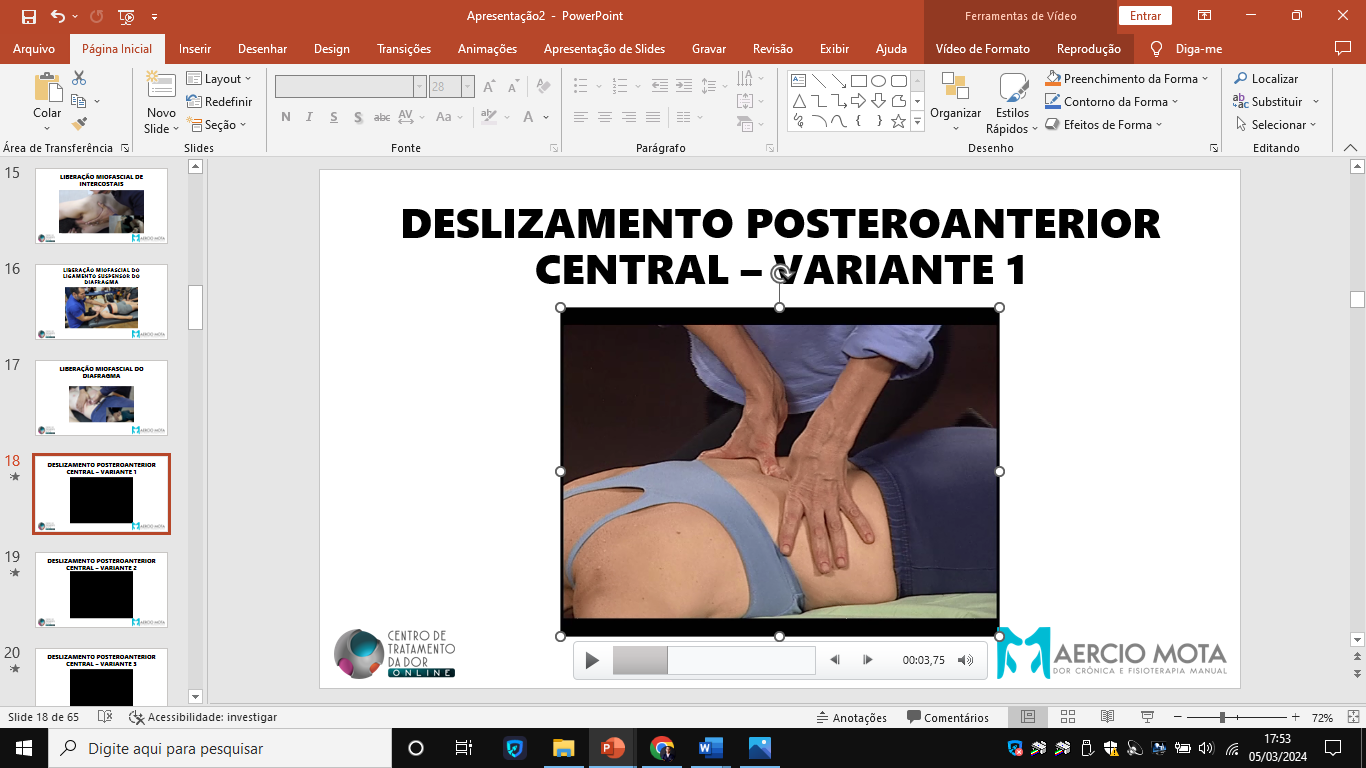 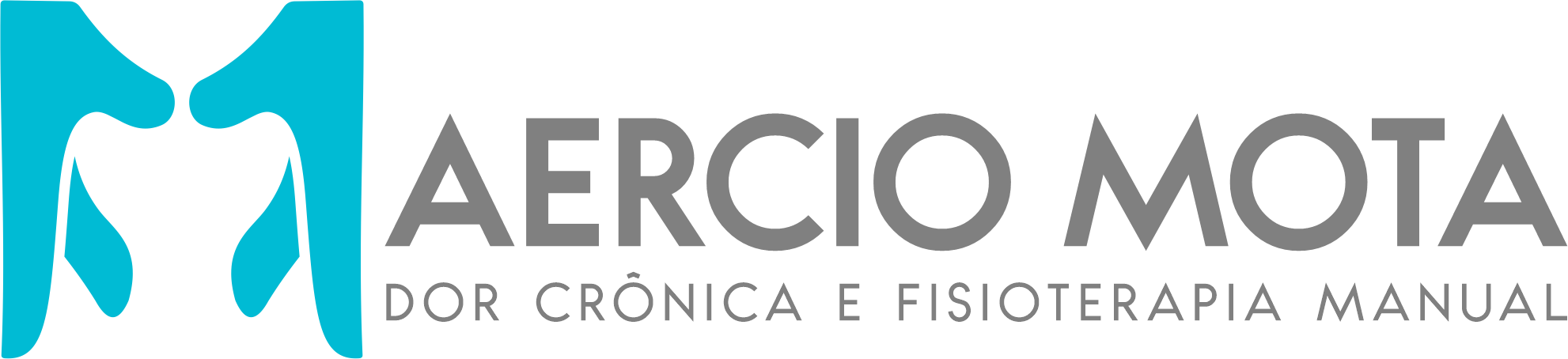 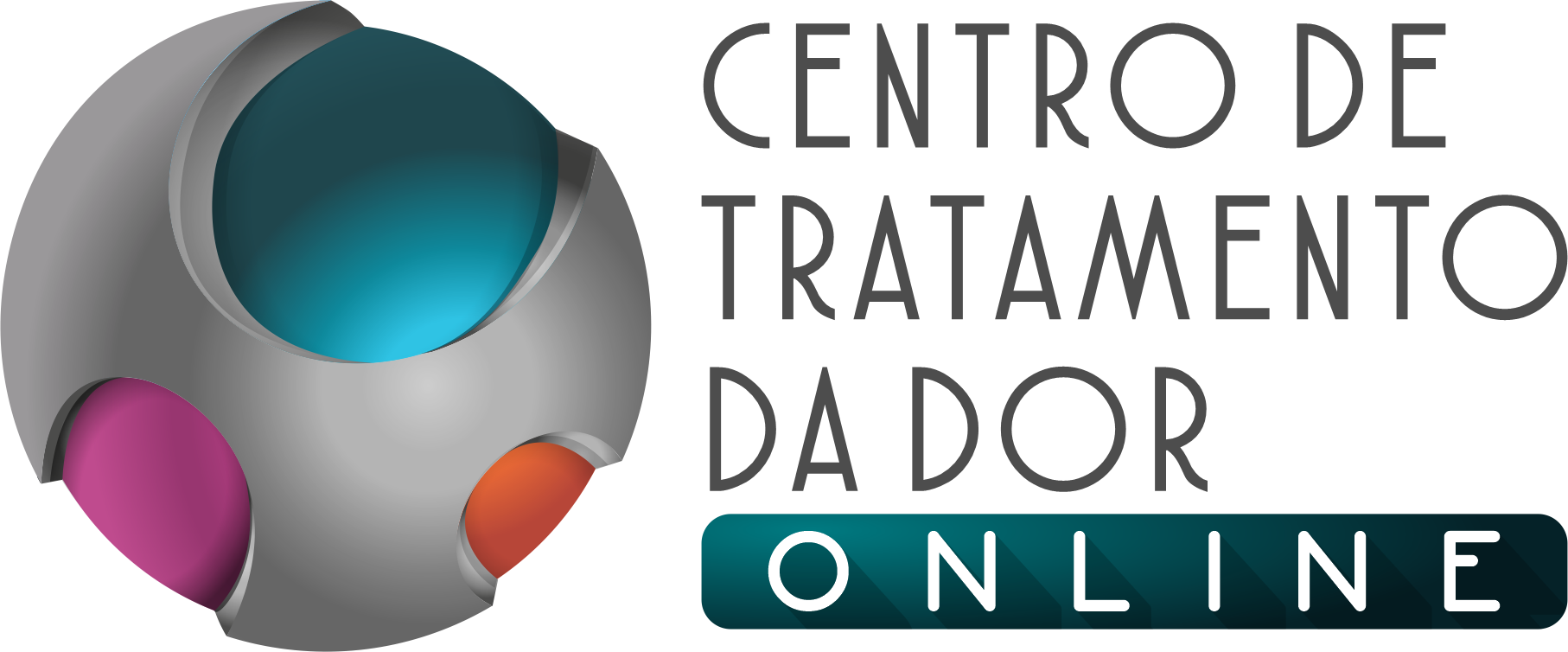 DESLIZAMENTO POSTEROANTERIOR CENTRAL – VARIANTE 2
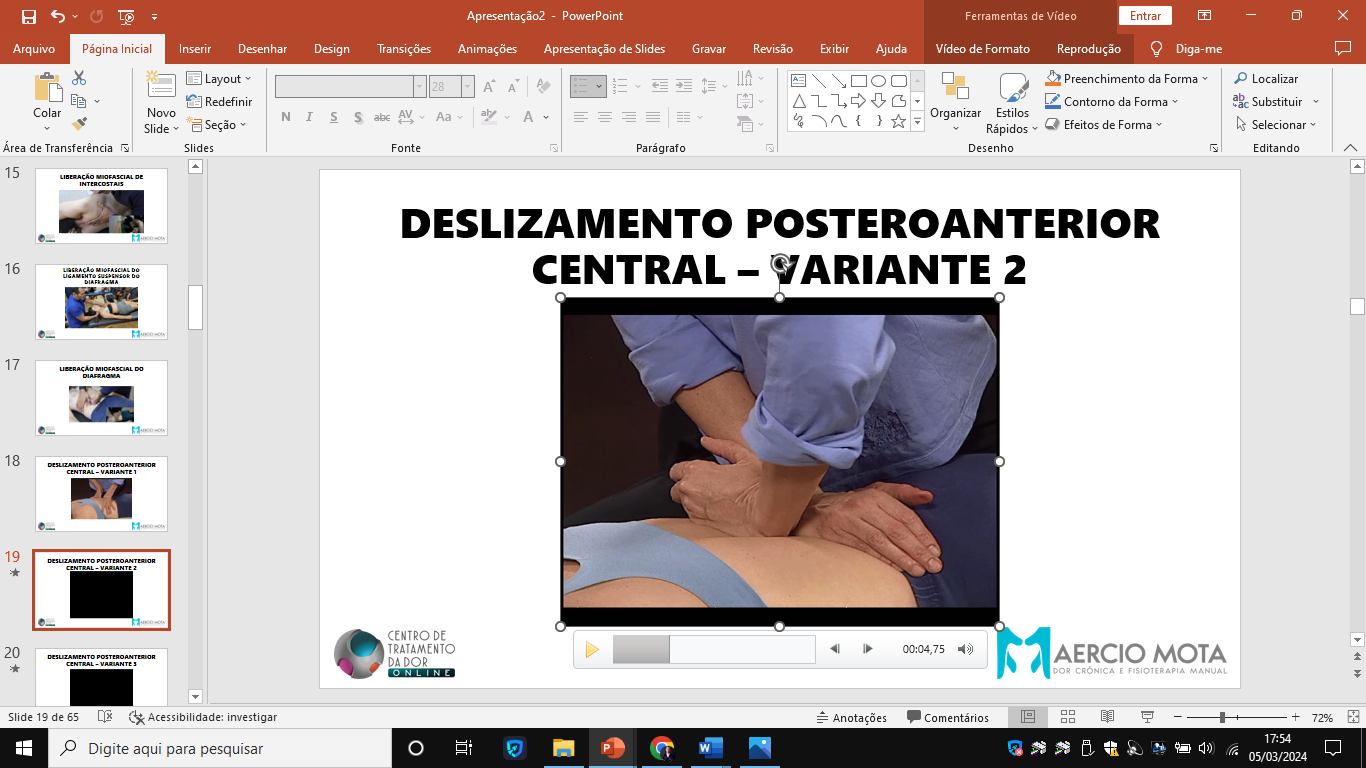 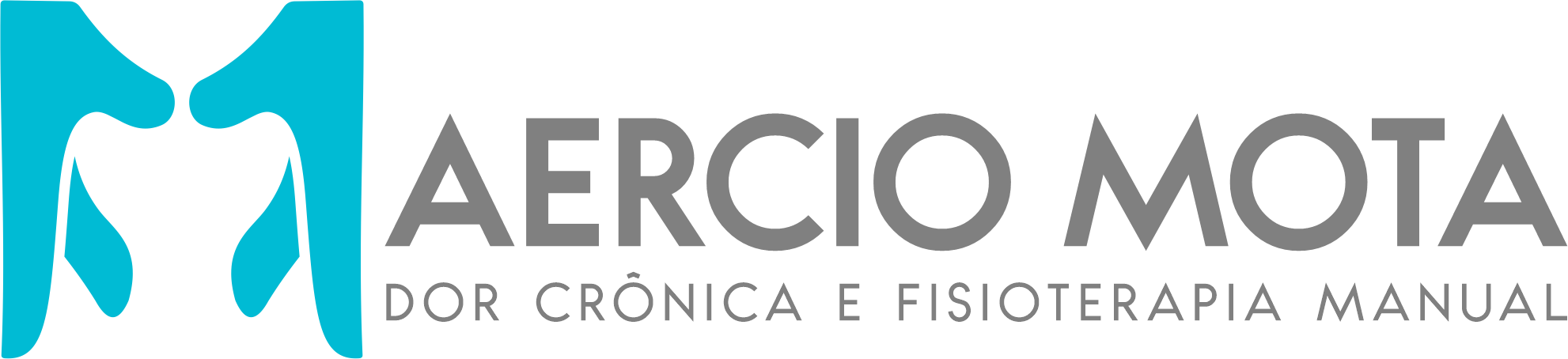 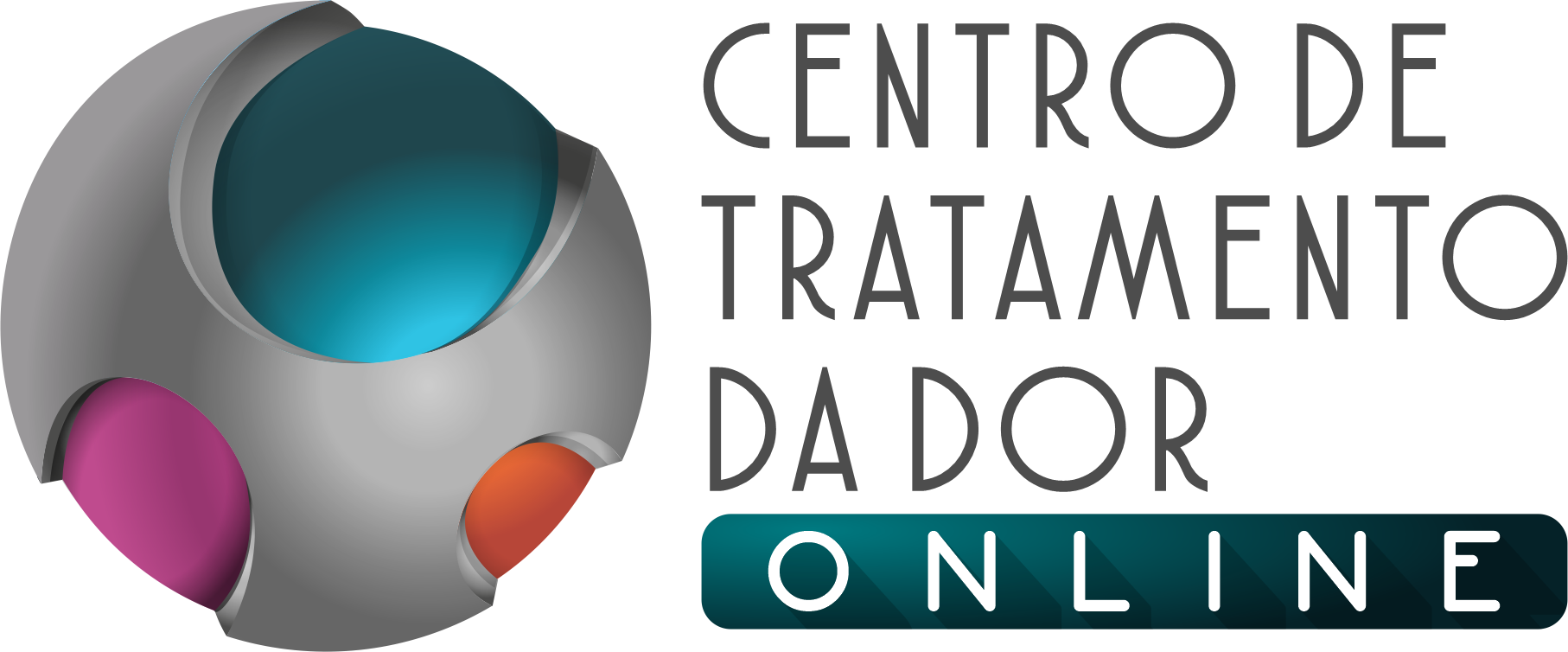 DESLIZAMENTO POSTEROANTERIOR CENTRAL – VARIANTE 3
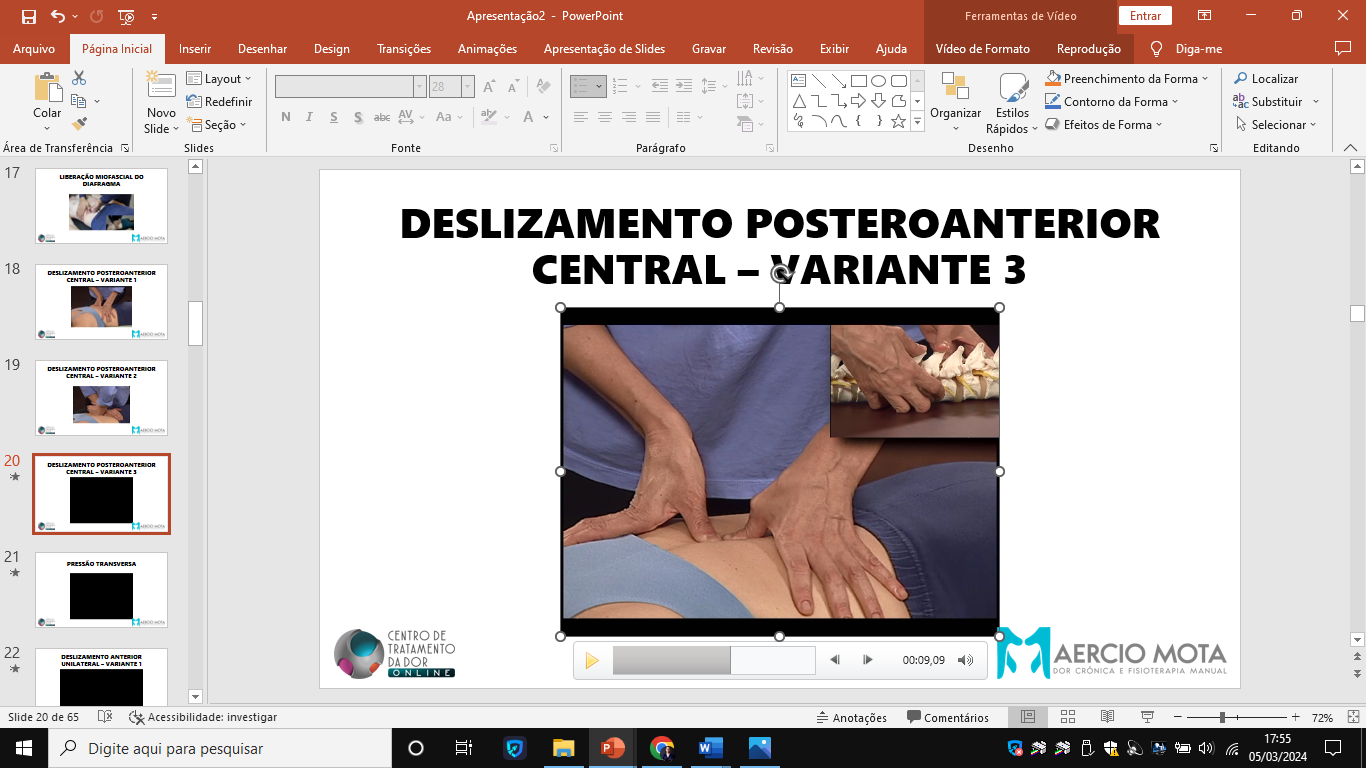 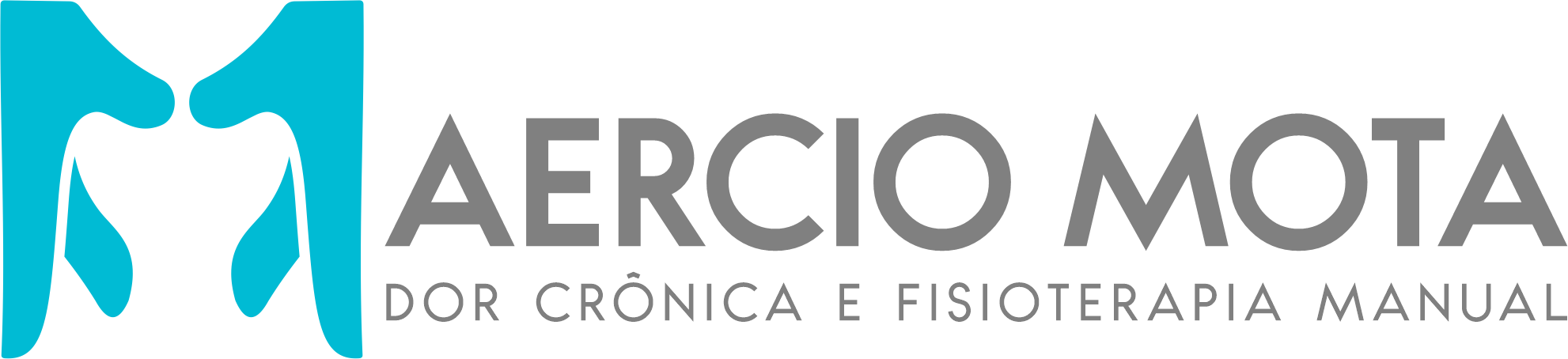 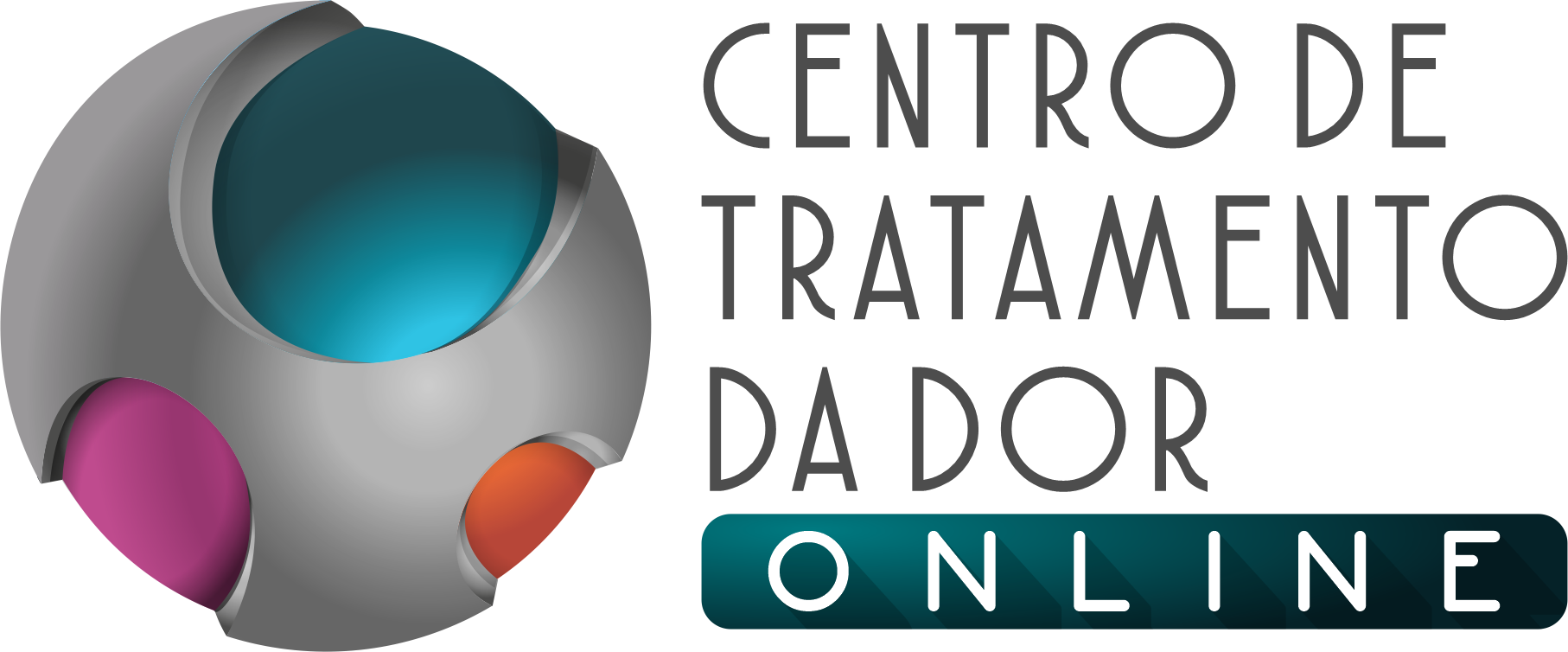 PRESSÃO TRANSVERSA
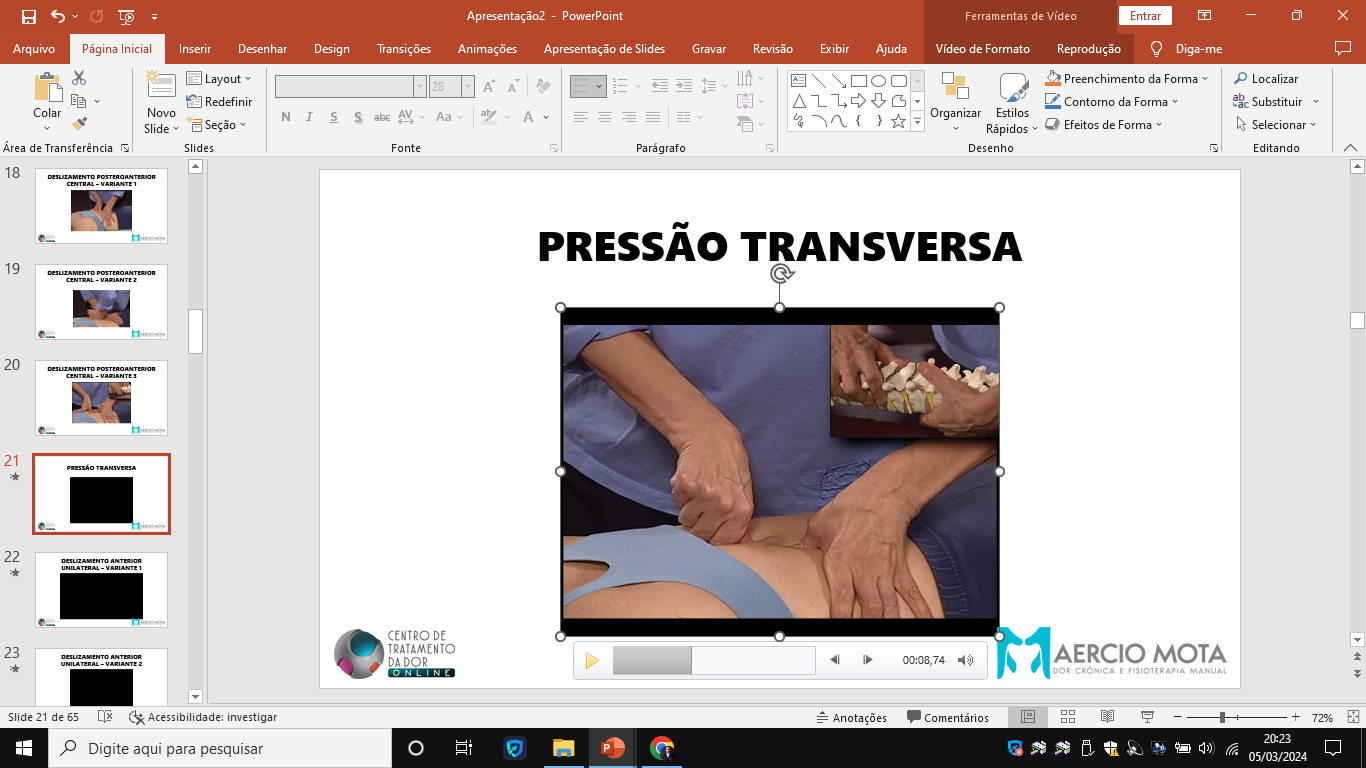 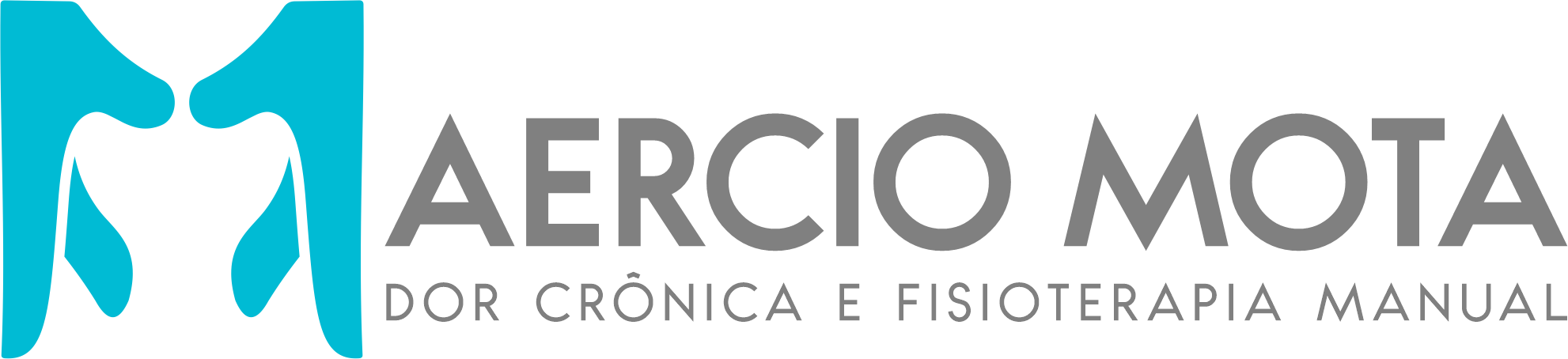 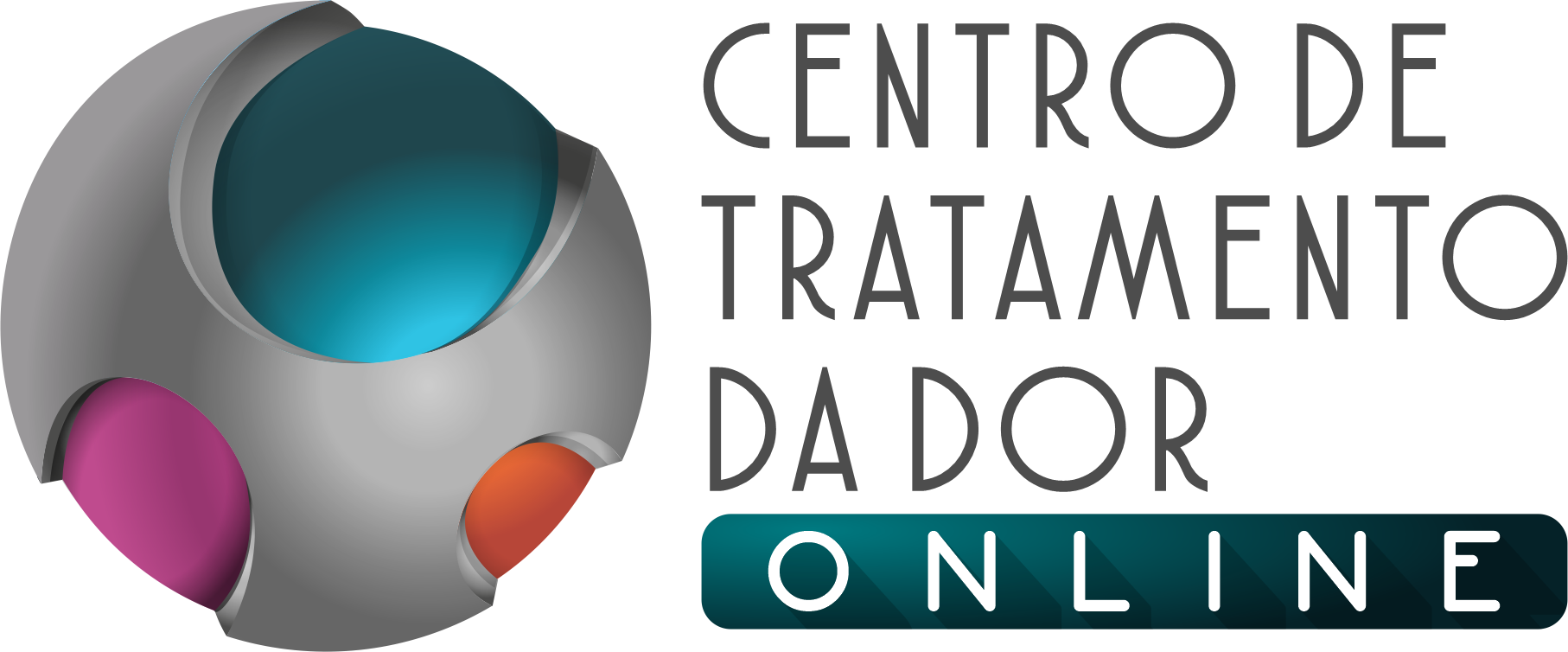 DESLIZAMENTO ANTERIOR UNILATERAL – VARIANTE 1
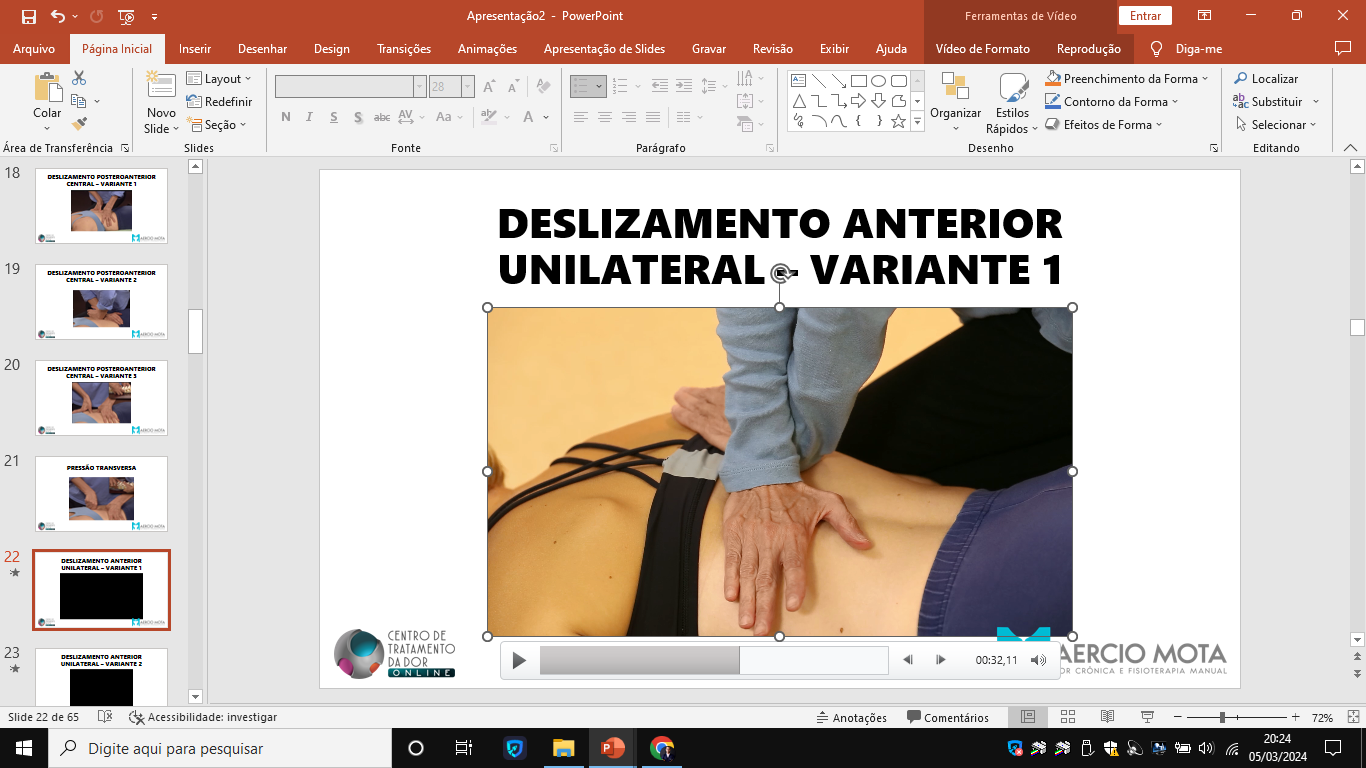 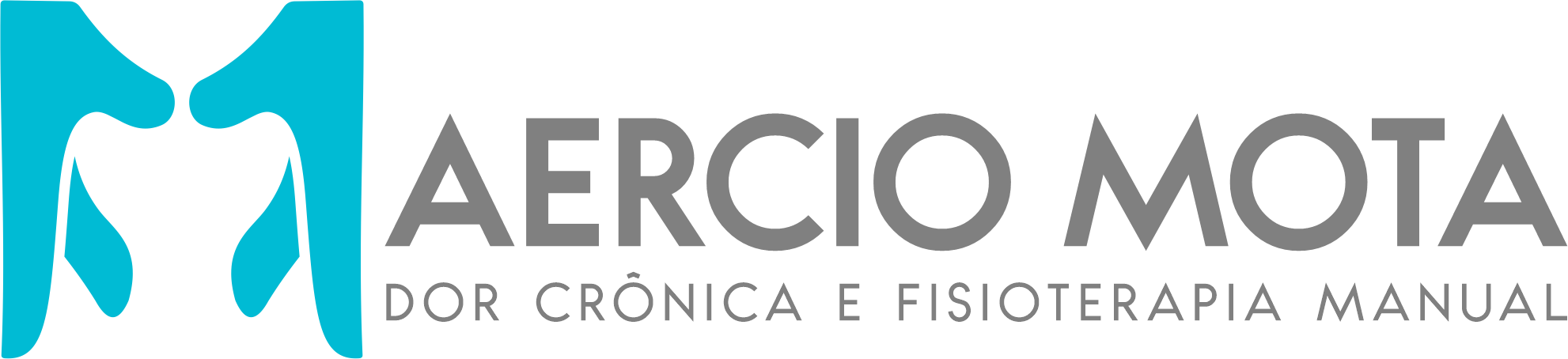 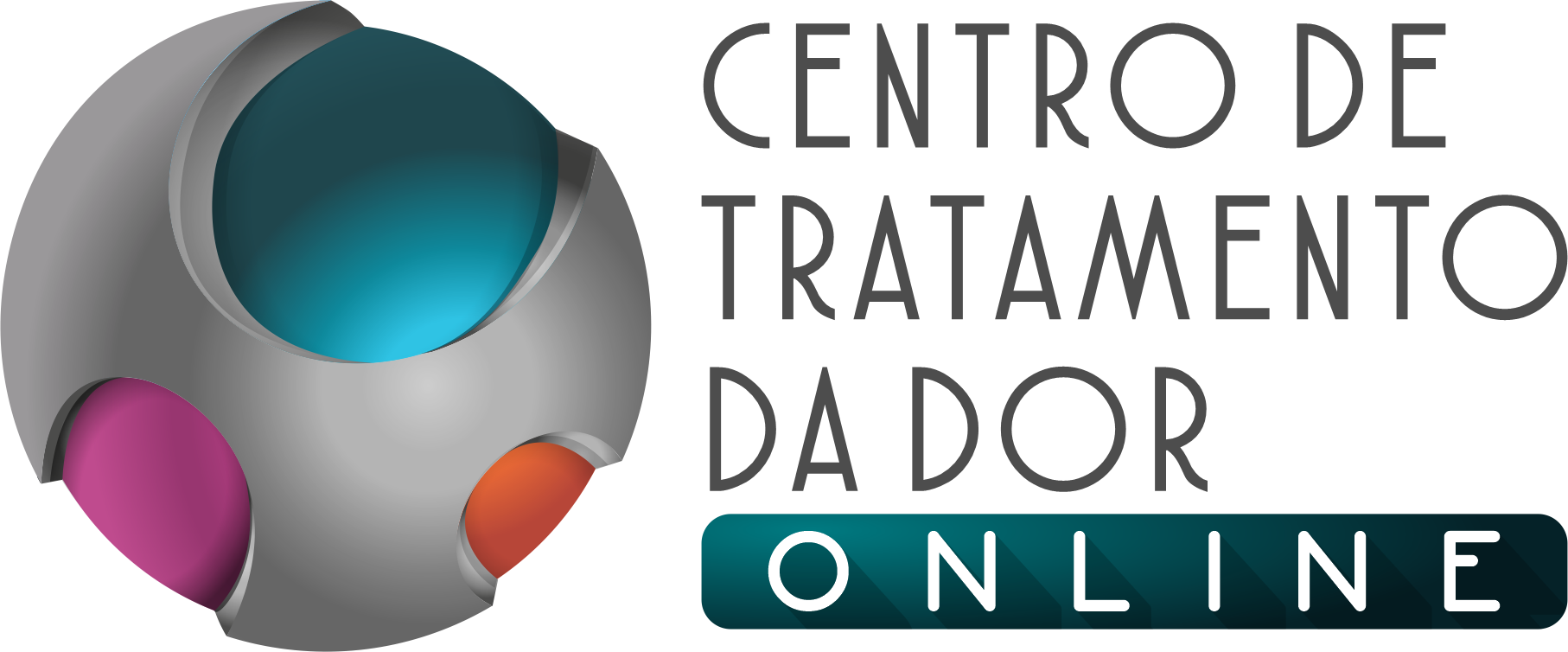 DESLIZAMENTO ANTERIOR UNILATERAL – VARIANTE 2
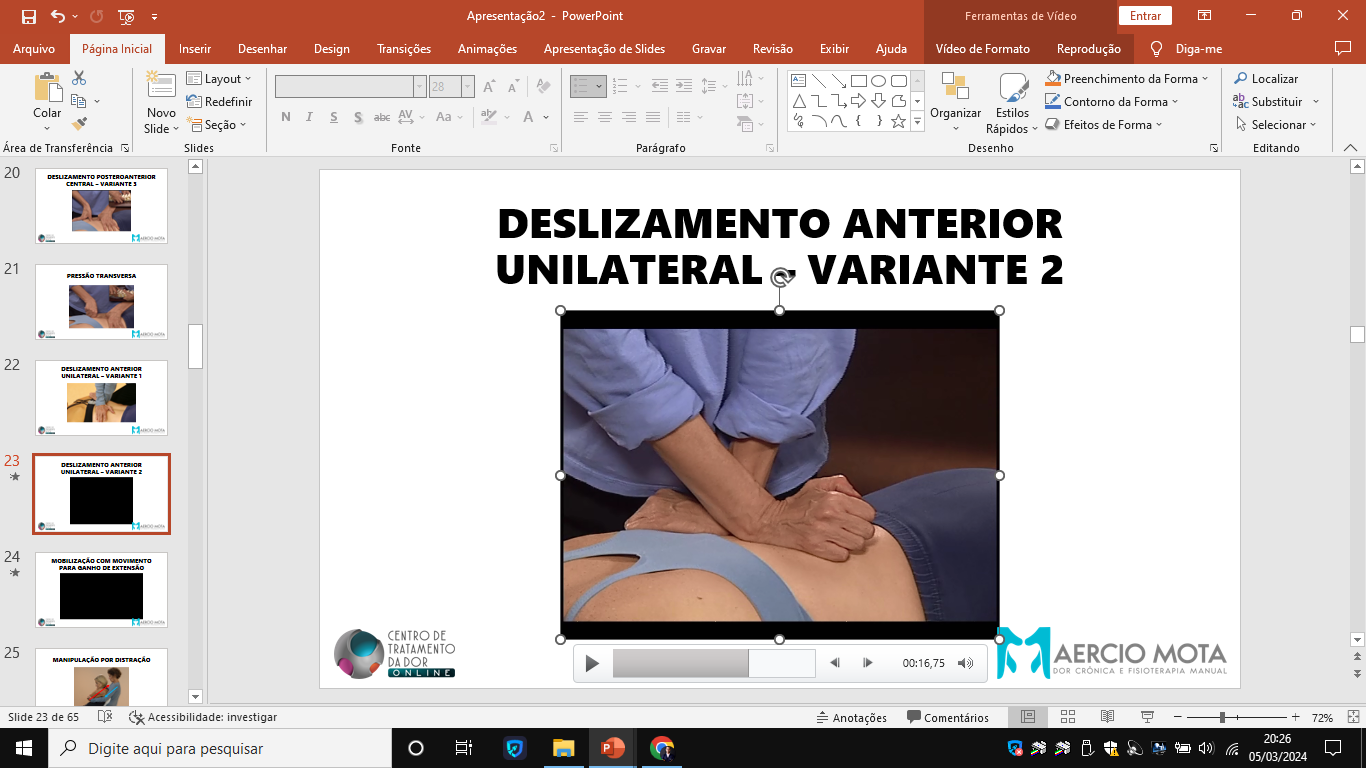 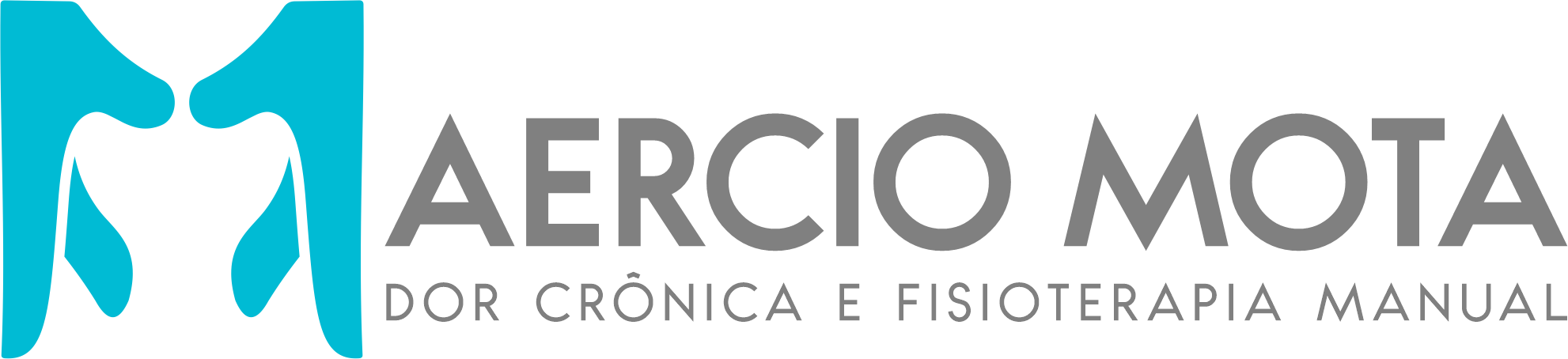 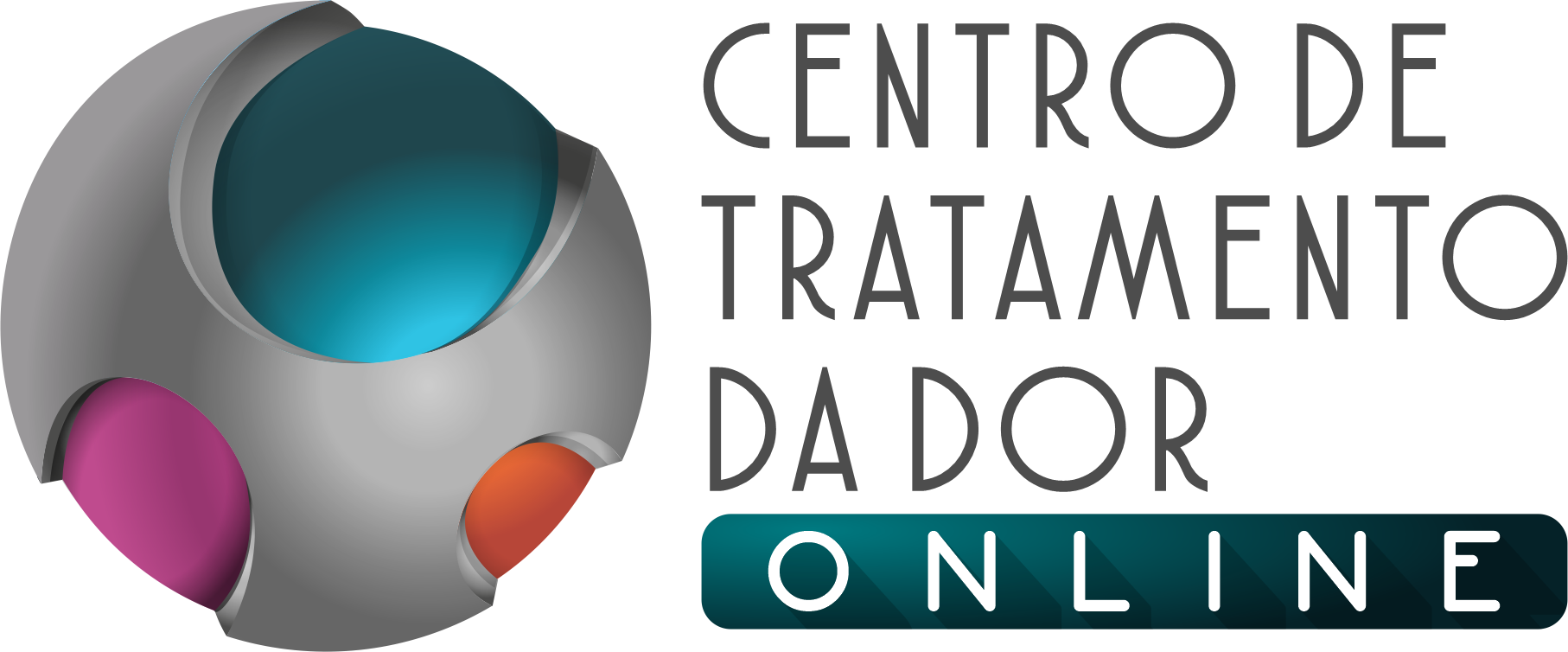 MOBILIZAÇÃO COM MOVIMENTO PARA GANHO DE EXTENSÃO
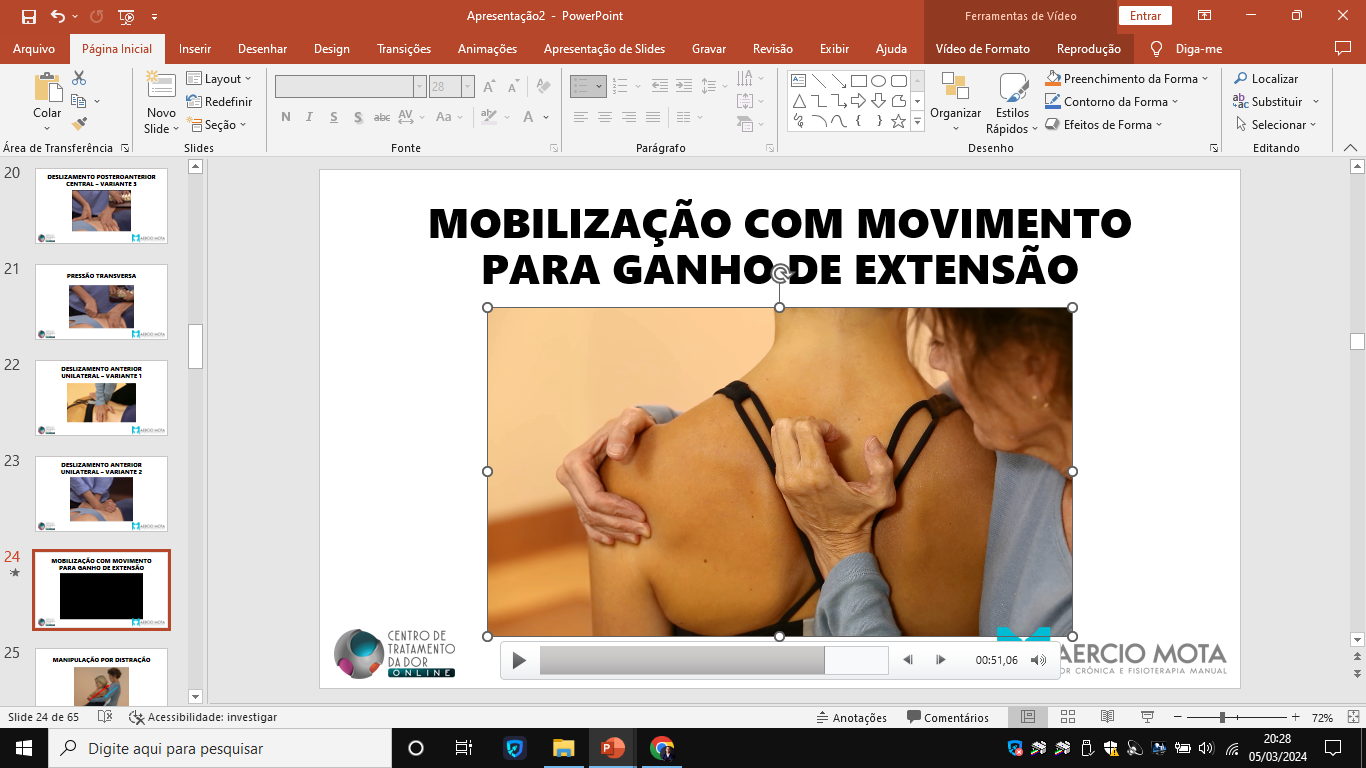 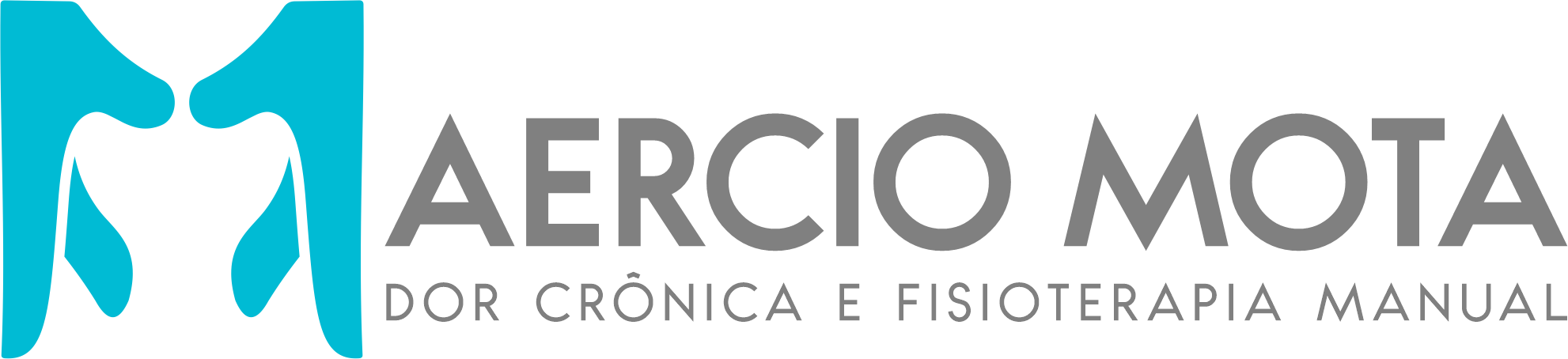 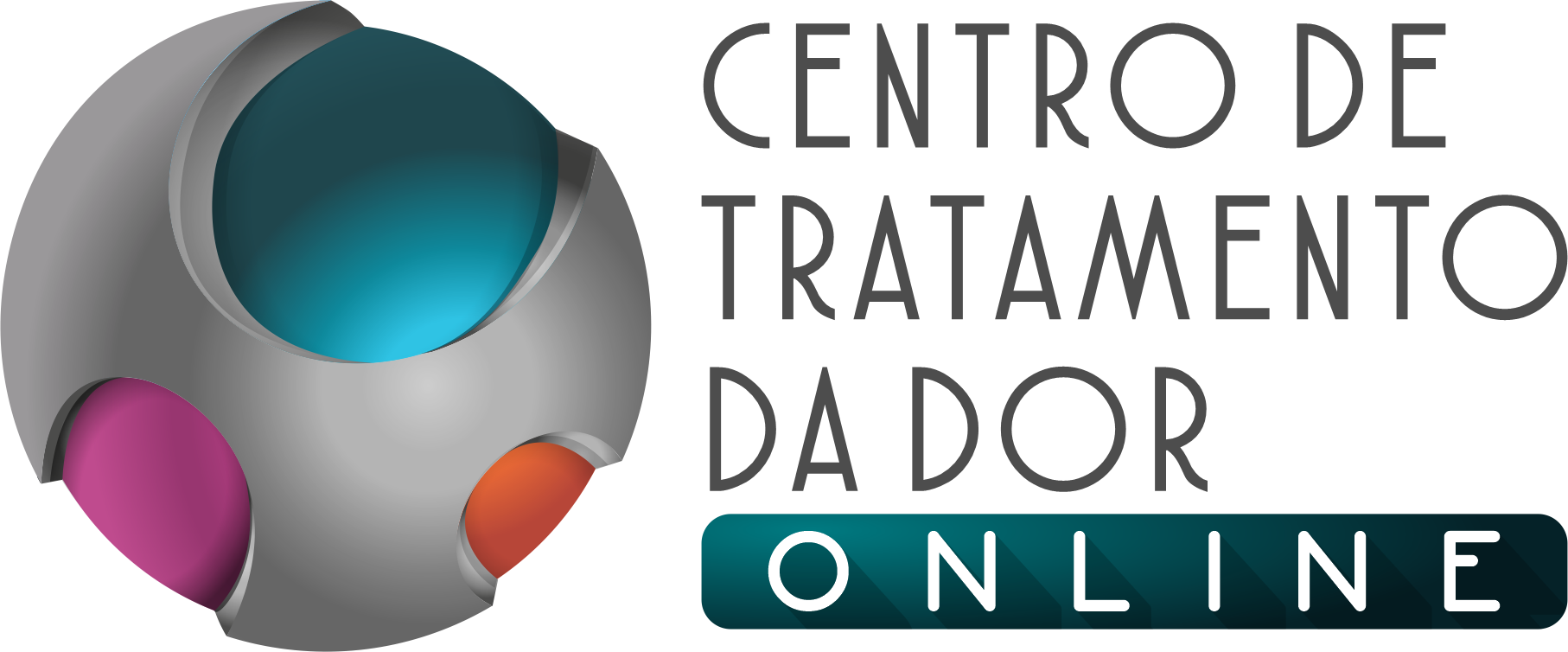 MANIPULAÇÃO POR DISTRAÇÃO
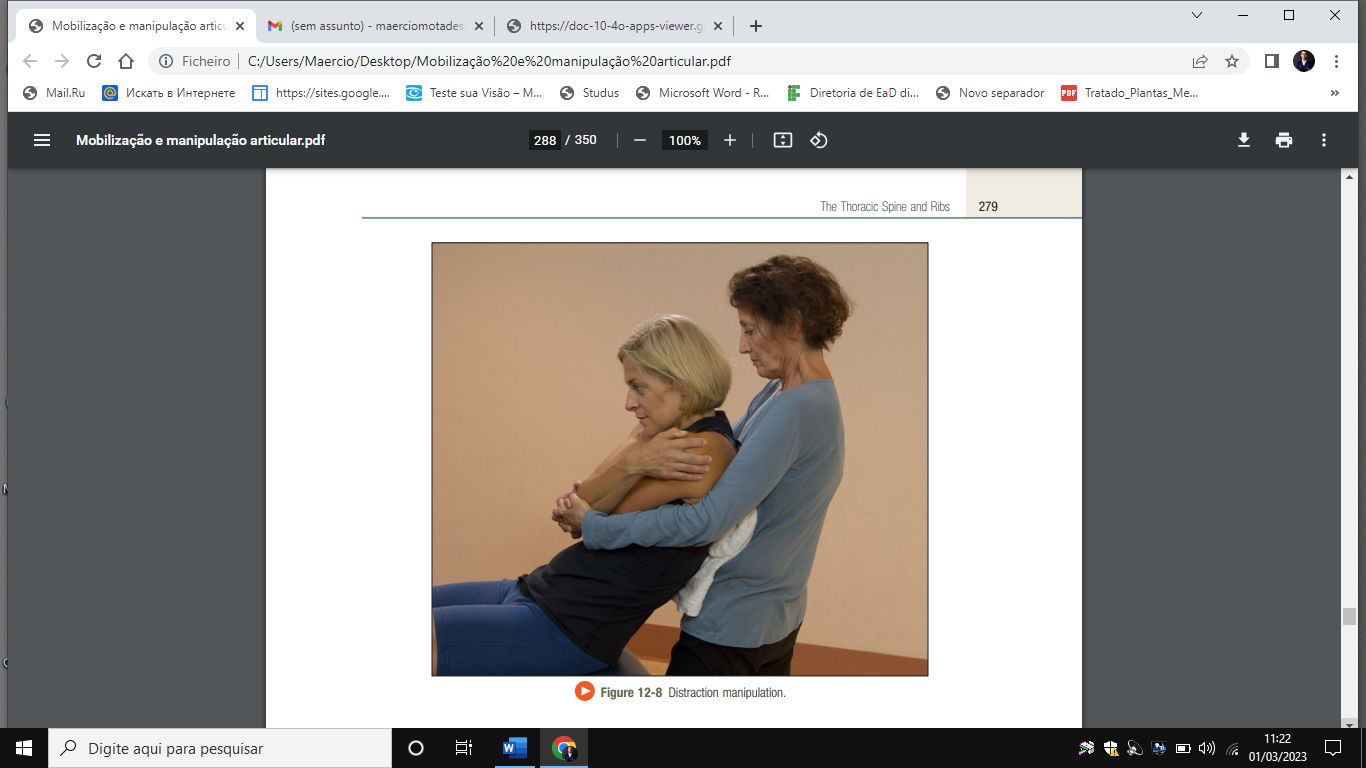 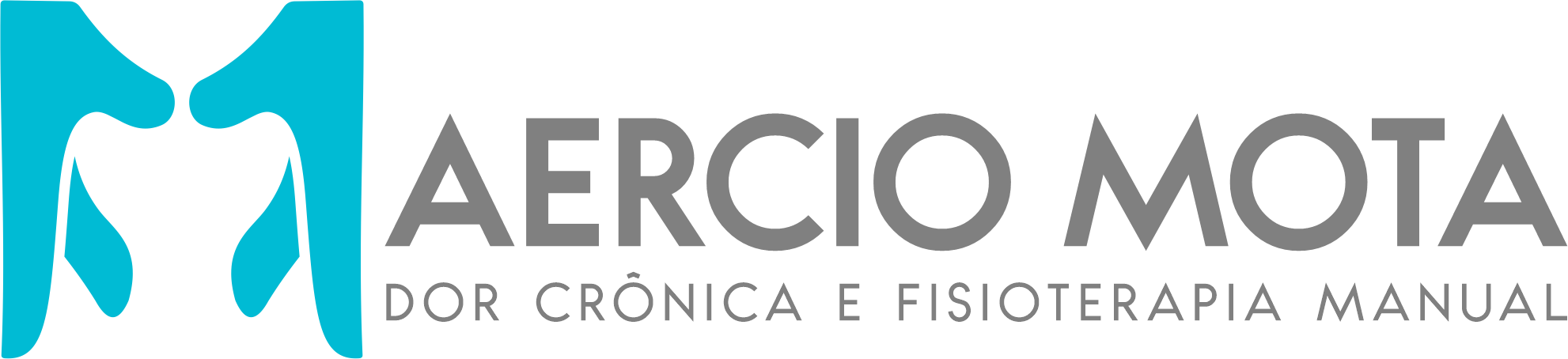 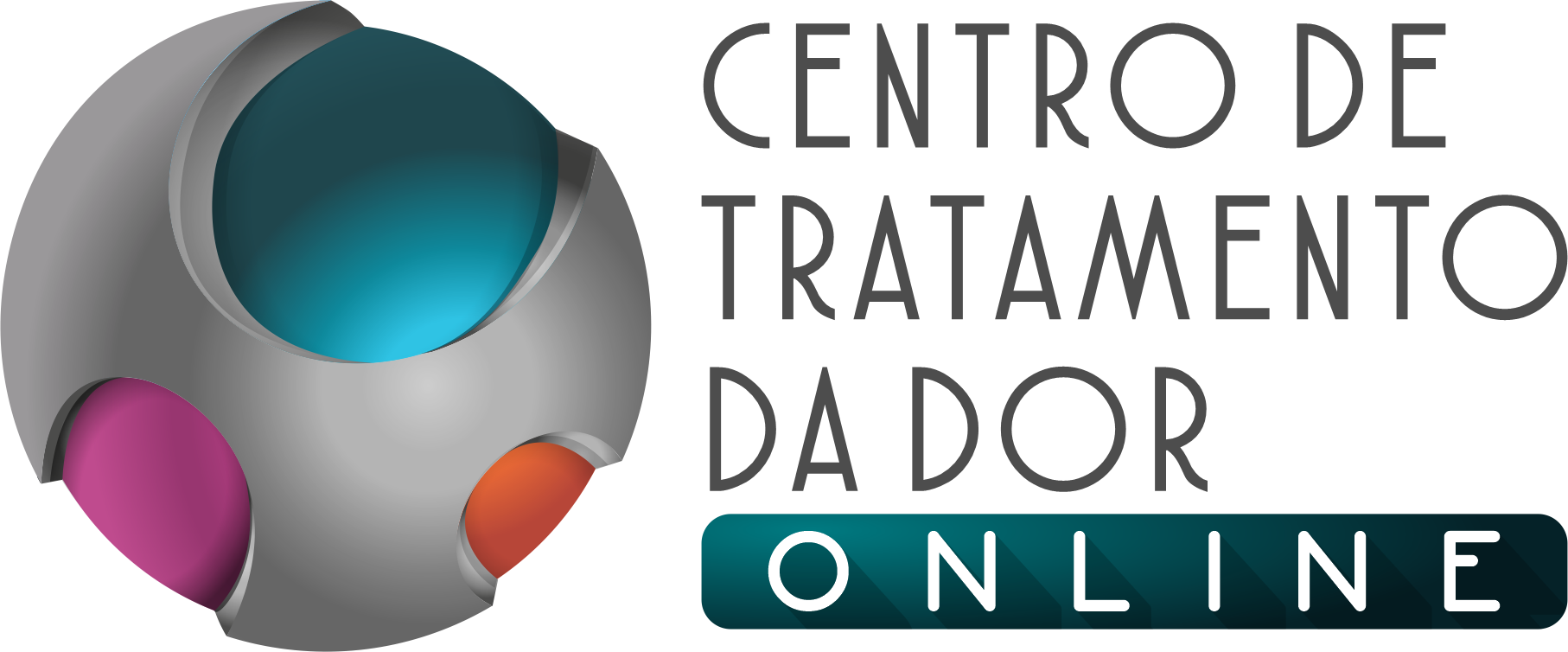 MANIPULAÇÃO POSTEROSSUPERIOR (DOG TECHNIQUE)
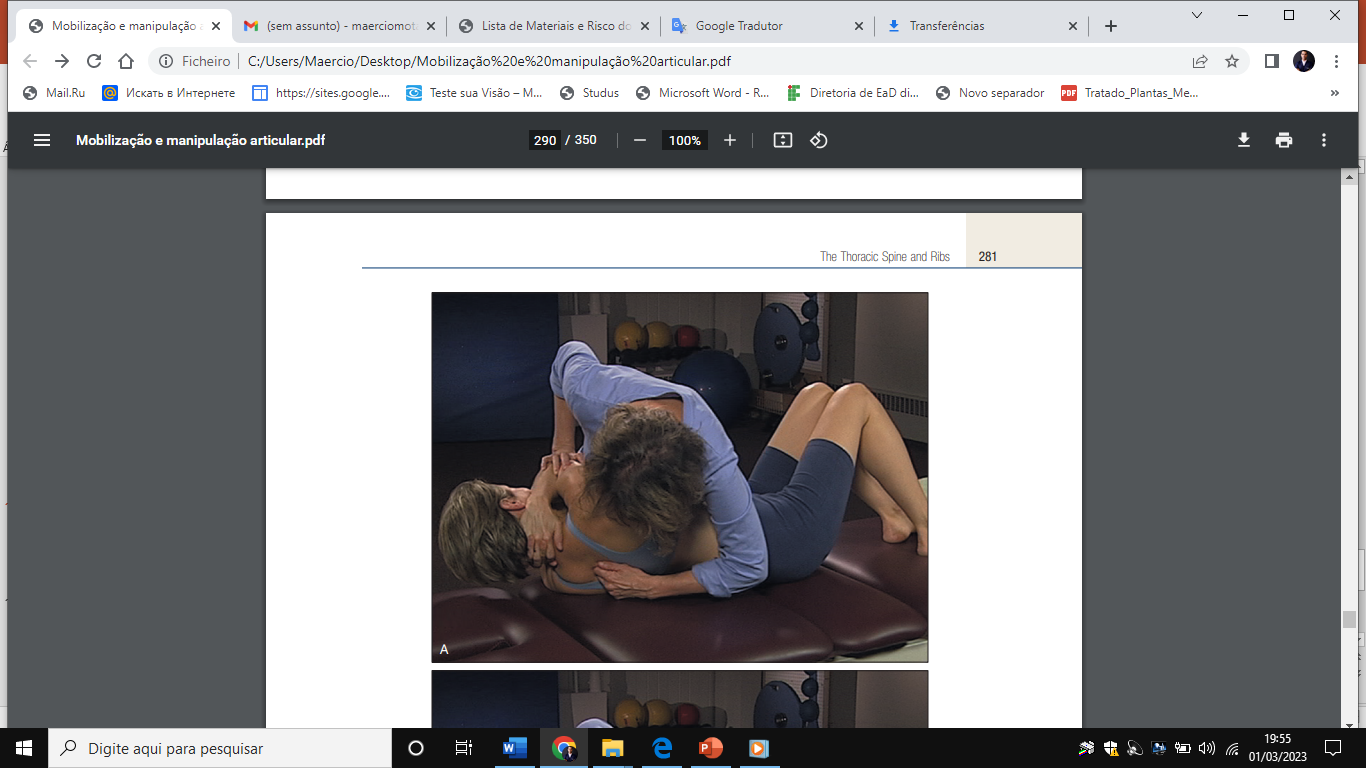 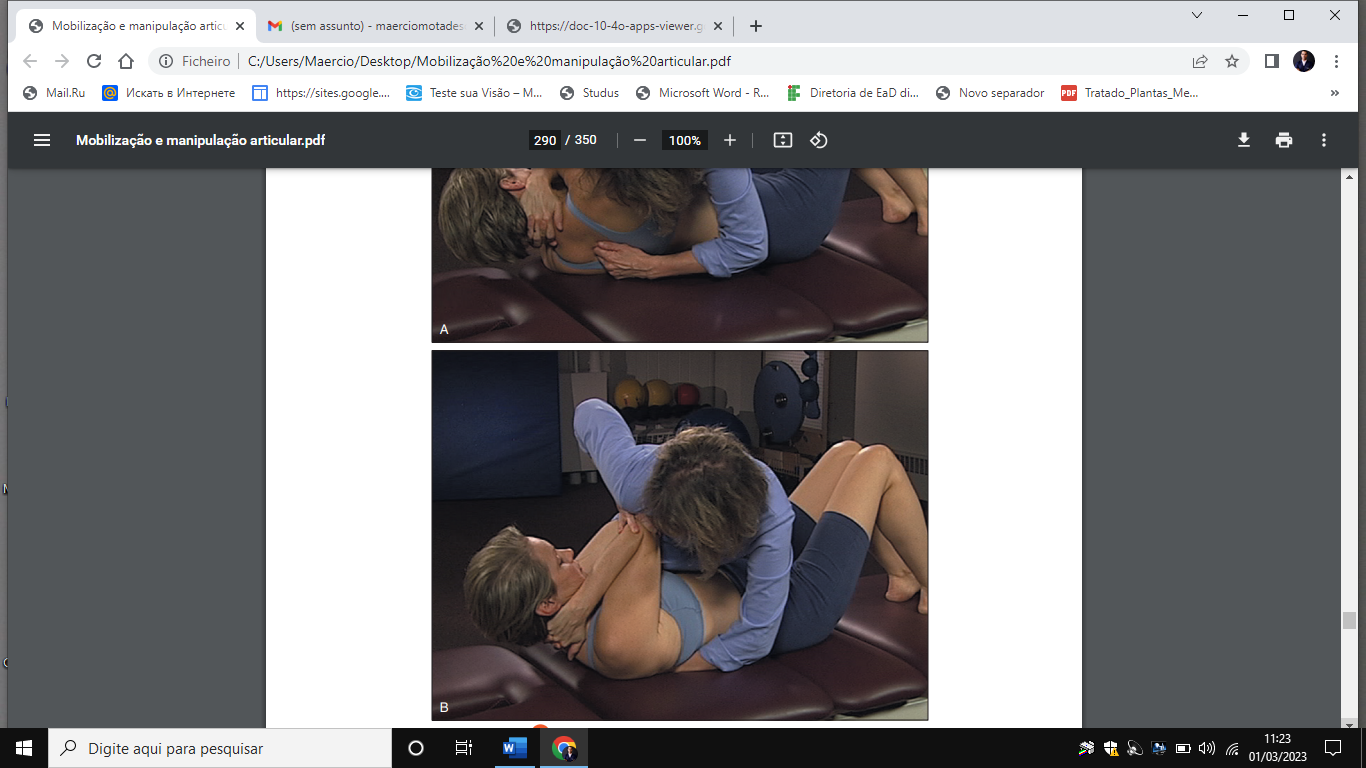 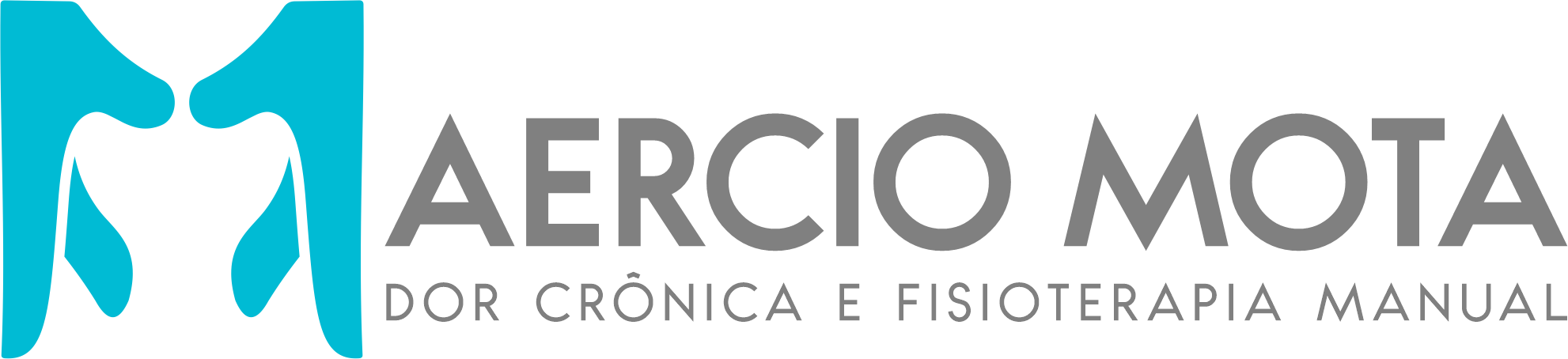 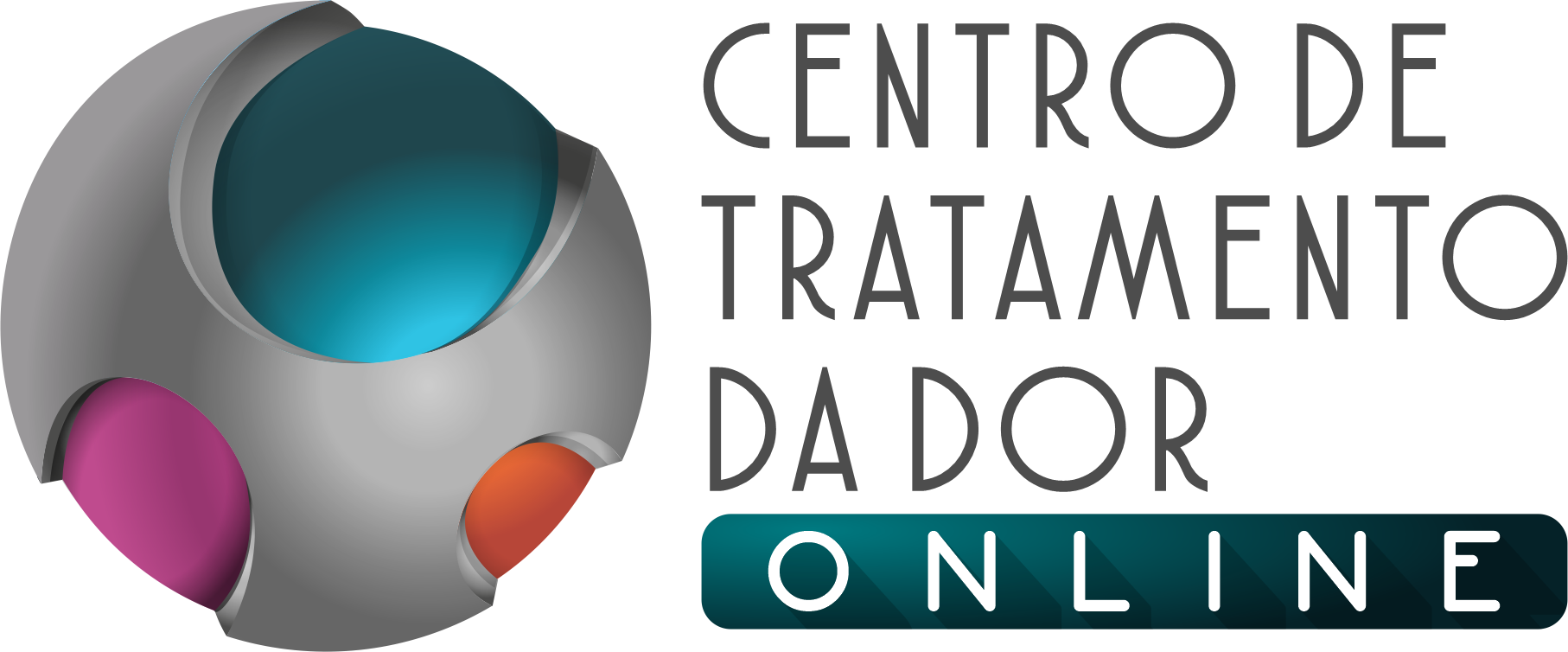 MOBILIZAÇÃO/MANIPULAÇÃO DA PRIMEIRA COSTELA
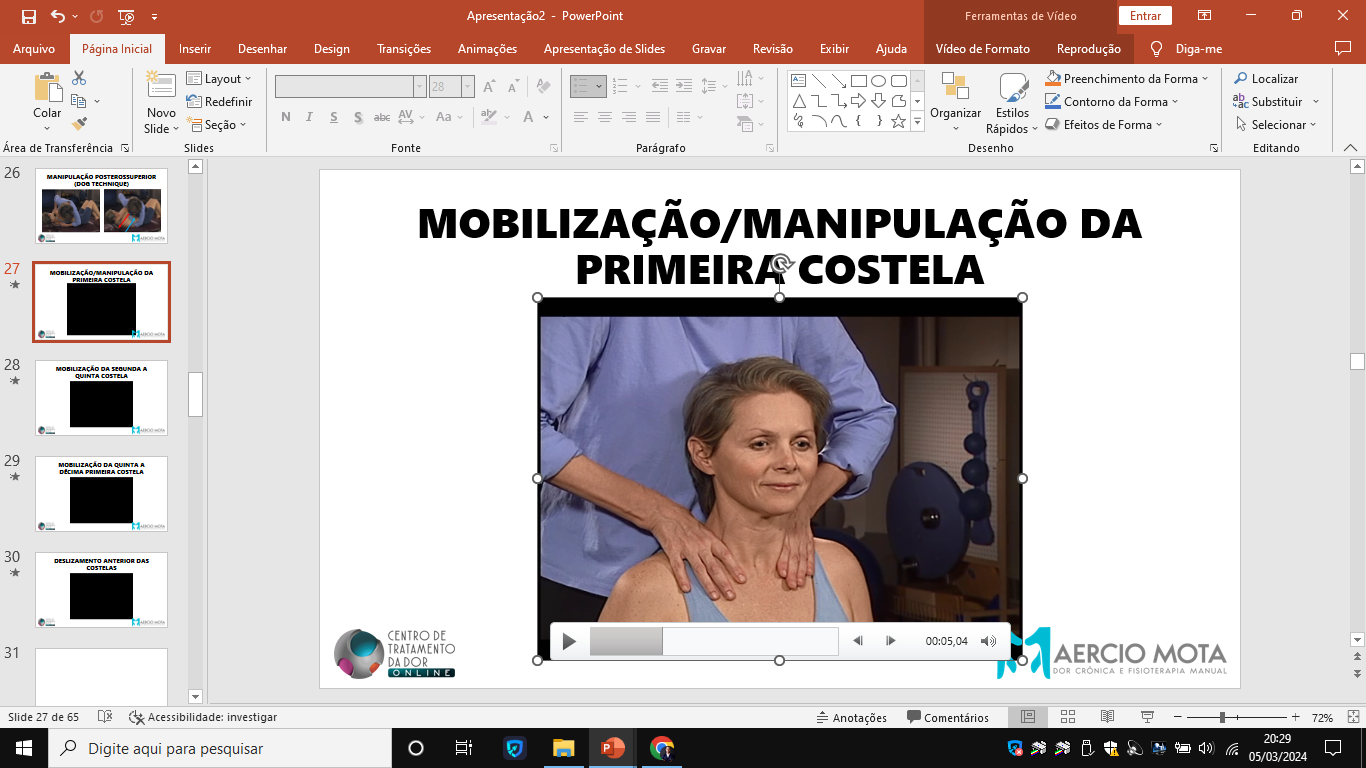 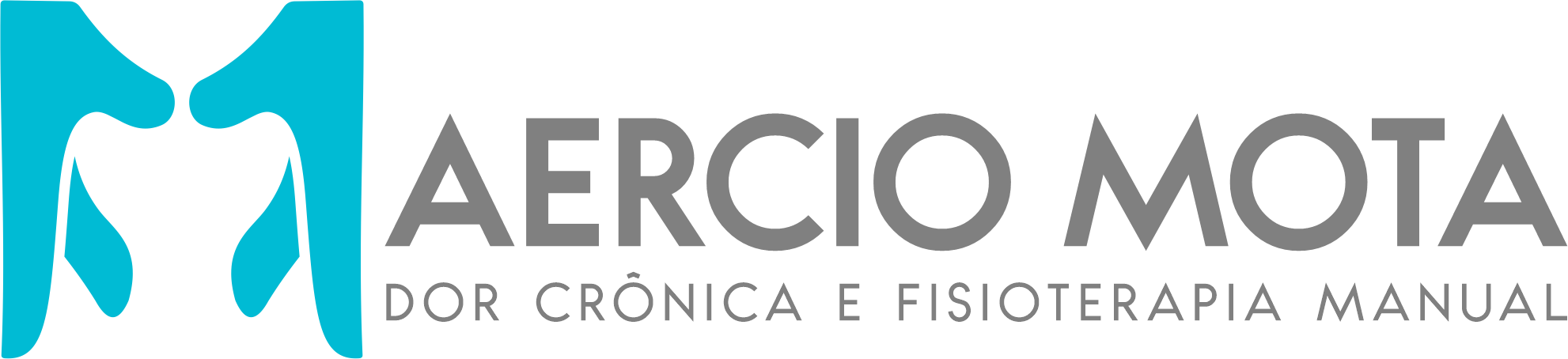 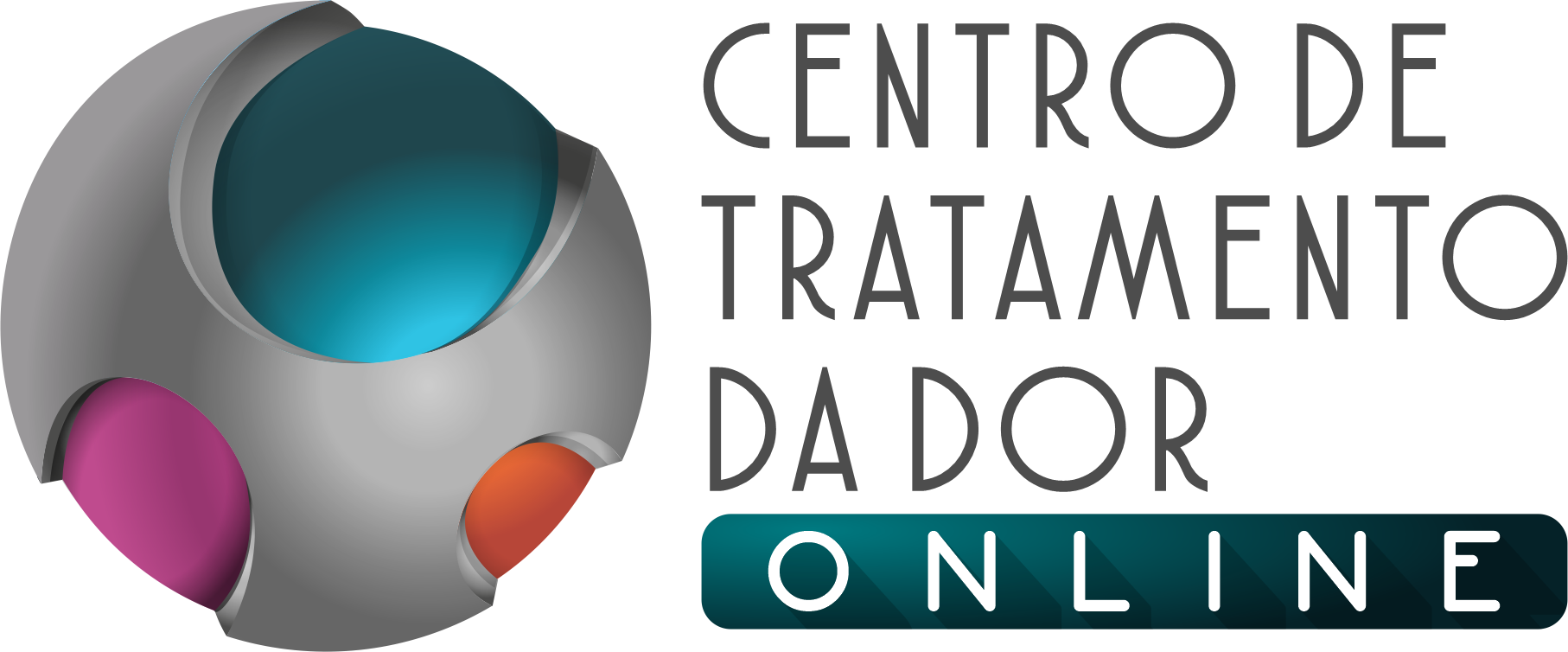 MOBILIZAÇÃO DA SEGUNDA A QUINTA COSTELA
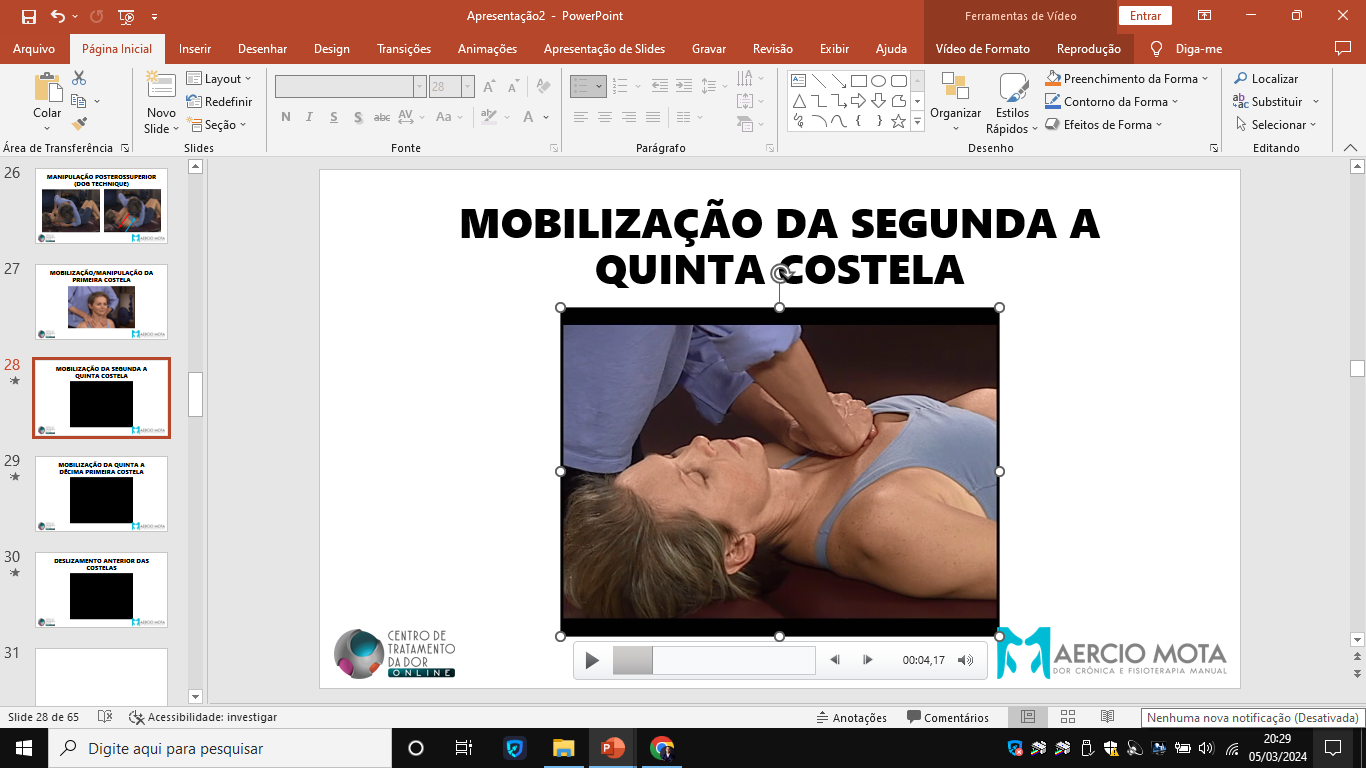 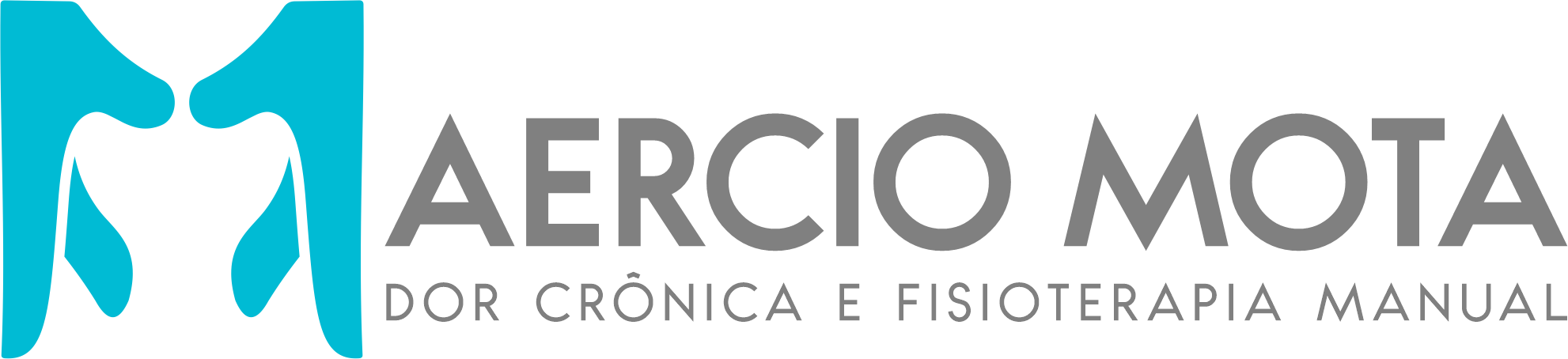 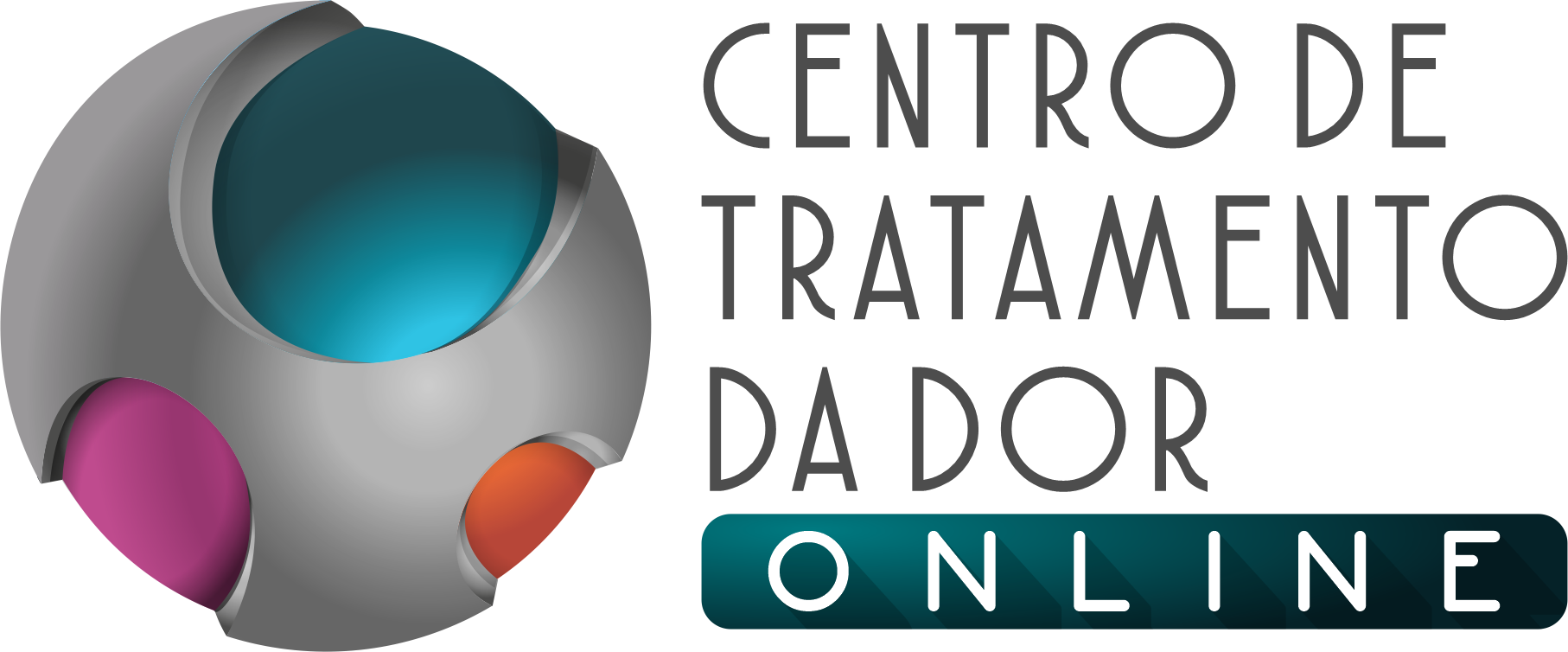 MOBILIZAÇÃO DA QUINTA A DÉCIMA PRIMEIRA COSTELA
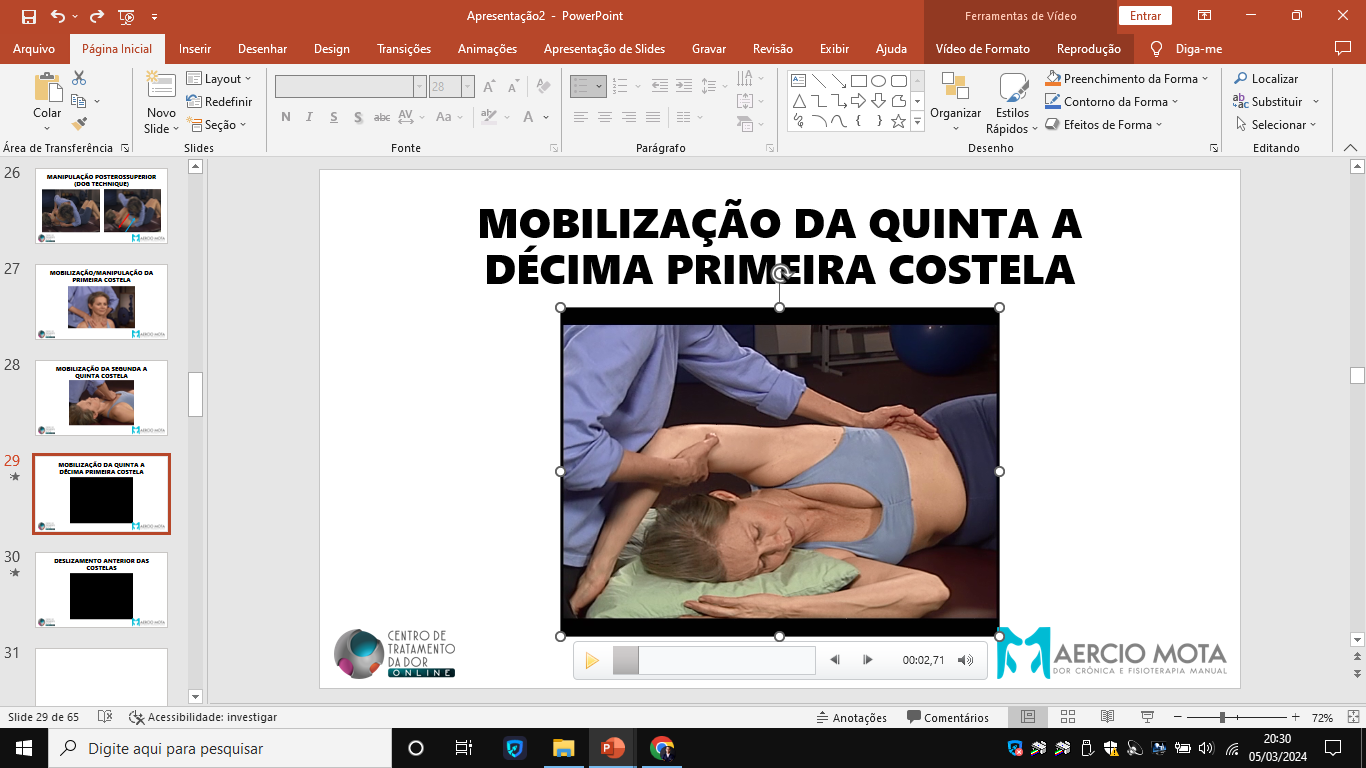 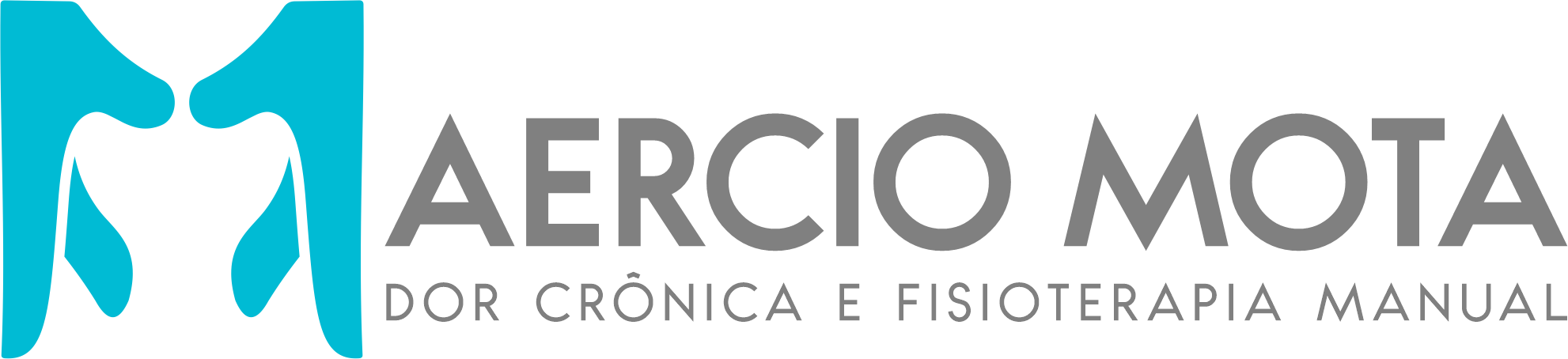 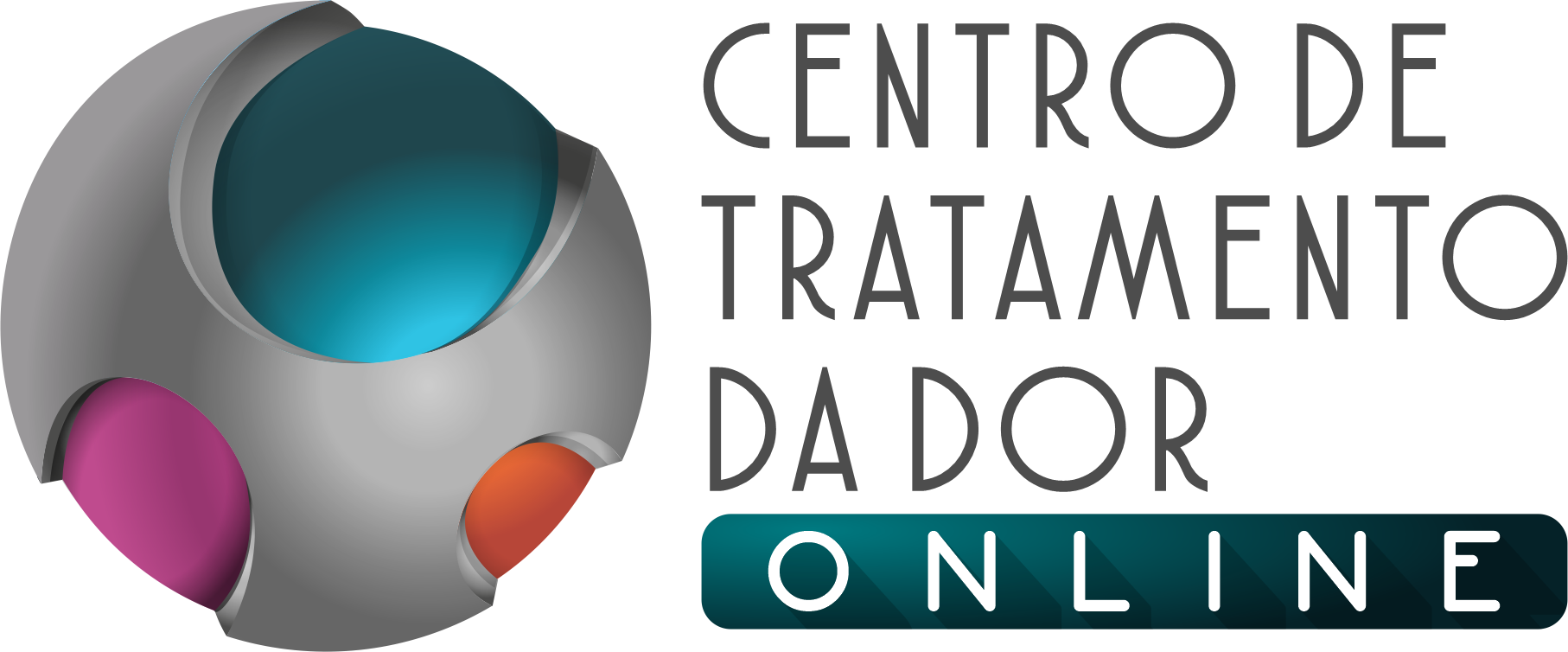 DESLIZAMENTO ANTERIOR DAS COSTELAS
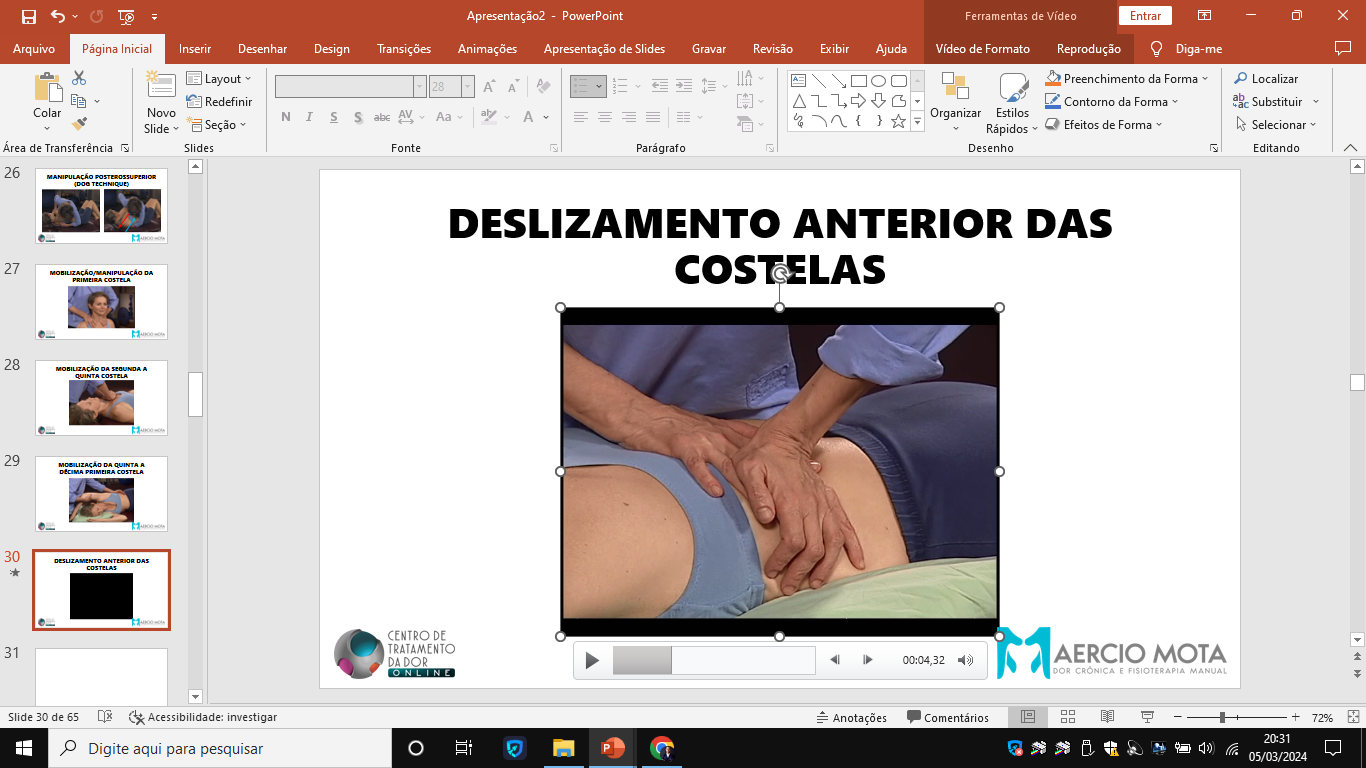 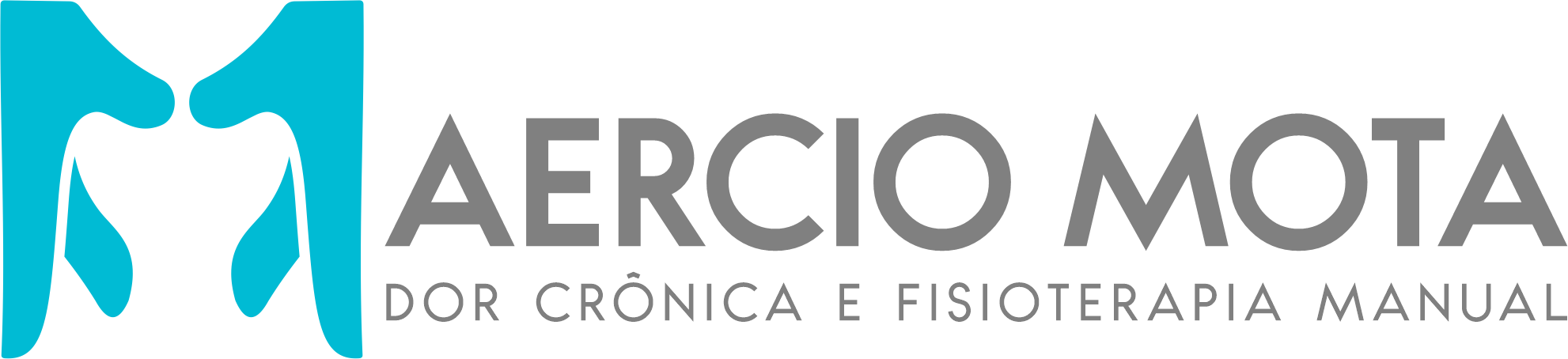 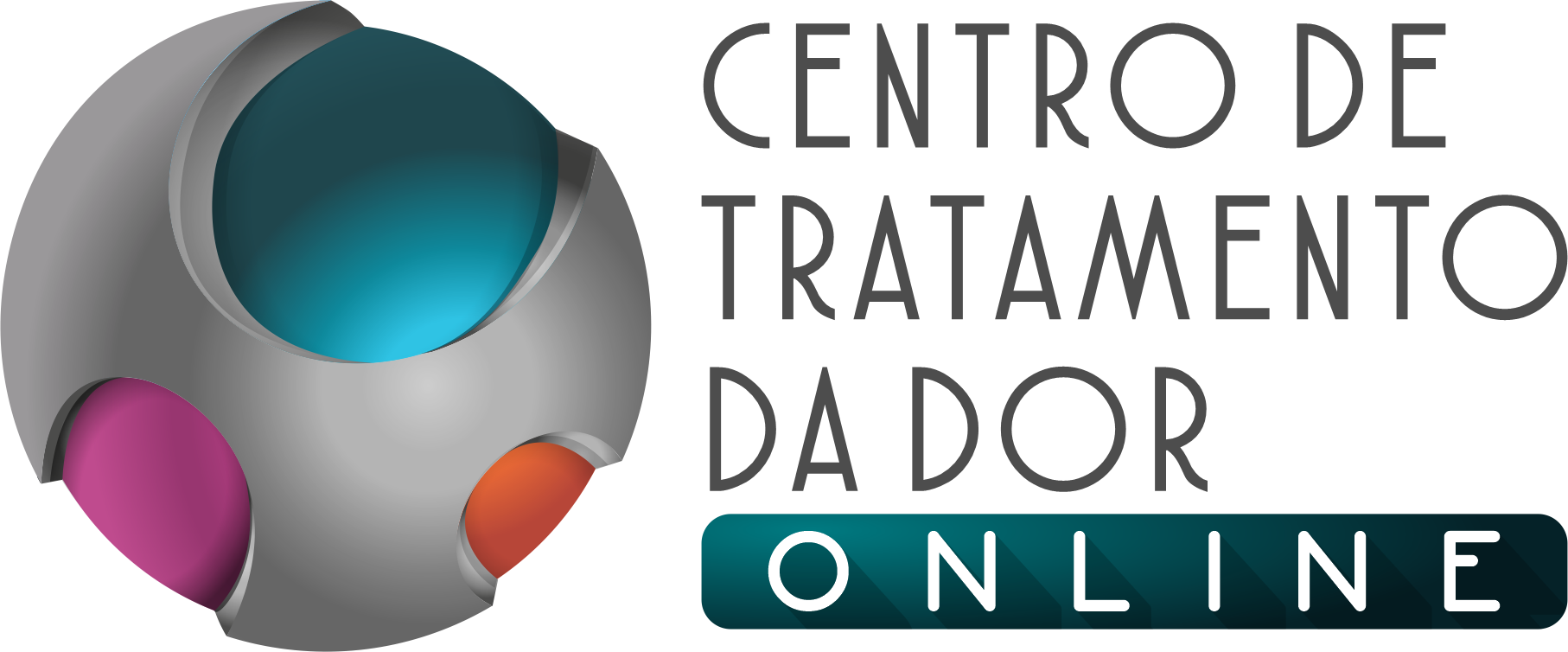 JOELHO
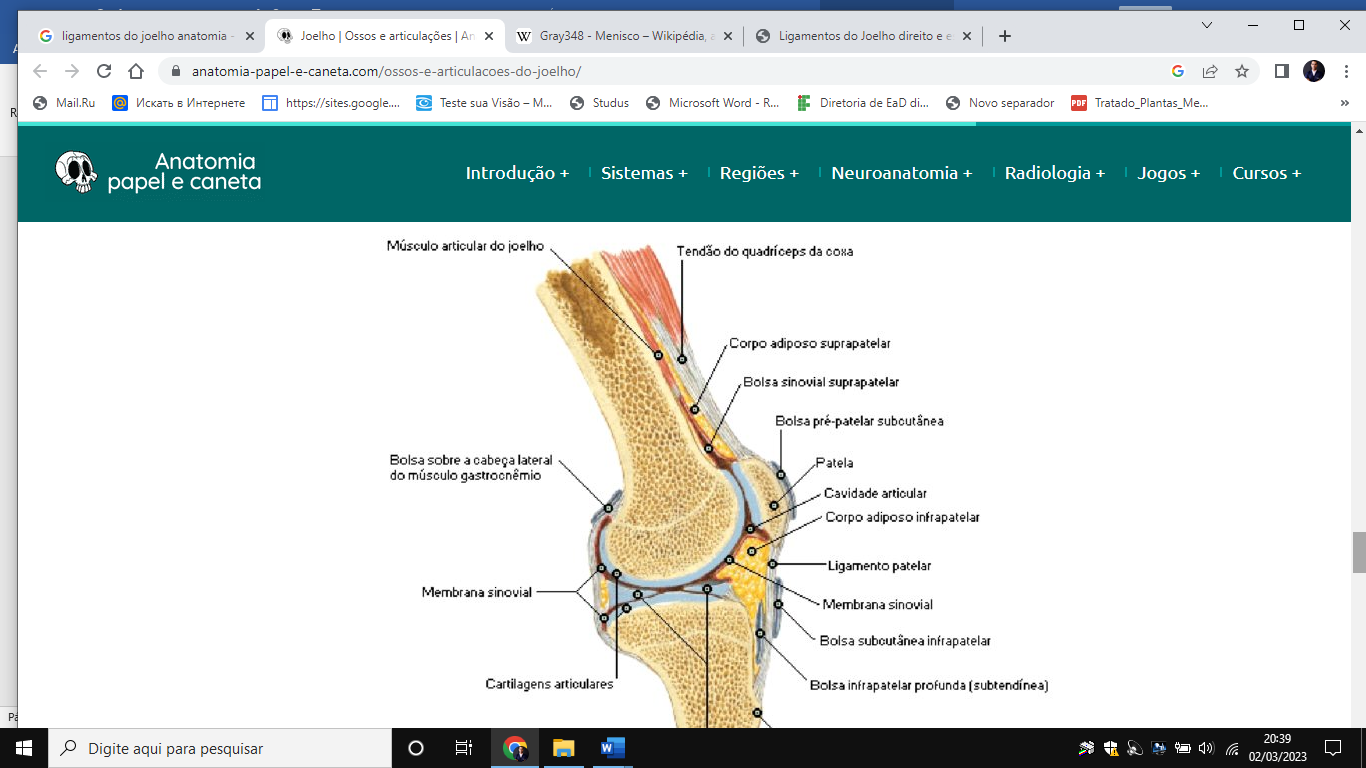 FUNDAMENTOS
ARTICULAÇÃO TIBIOFEMORAL
ARTICULAÇÃO PATELOFEMORAL
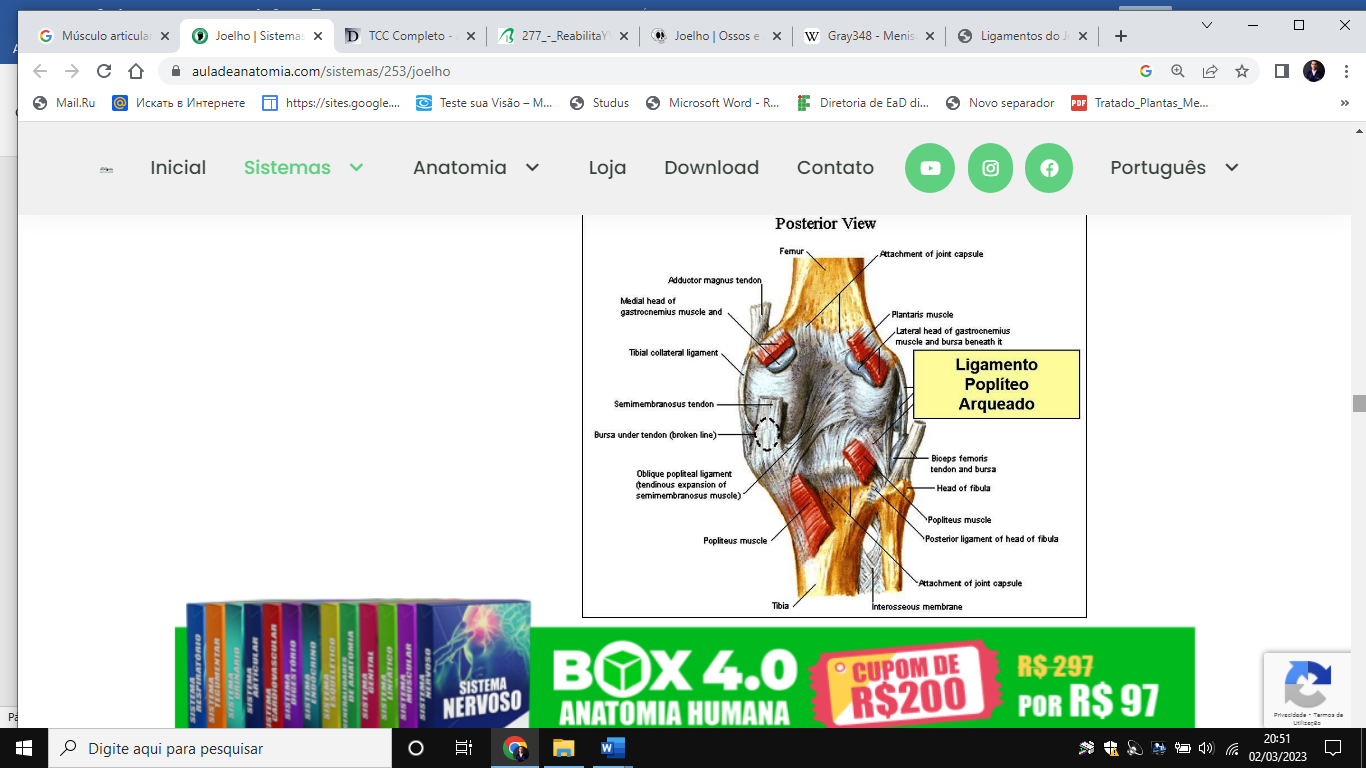 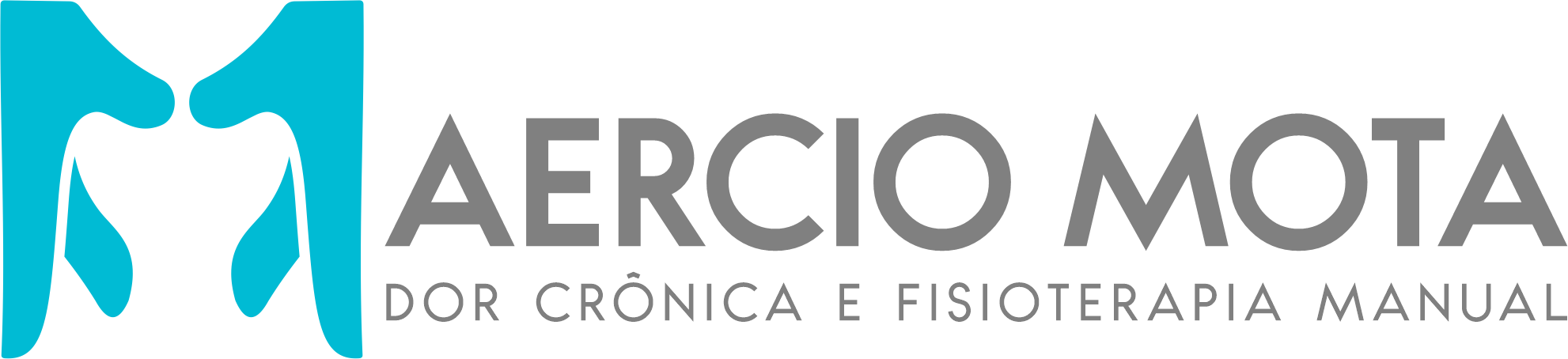 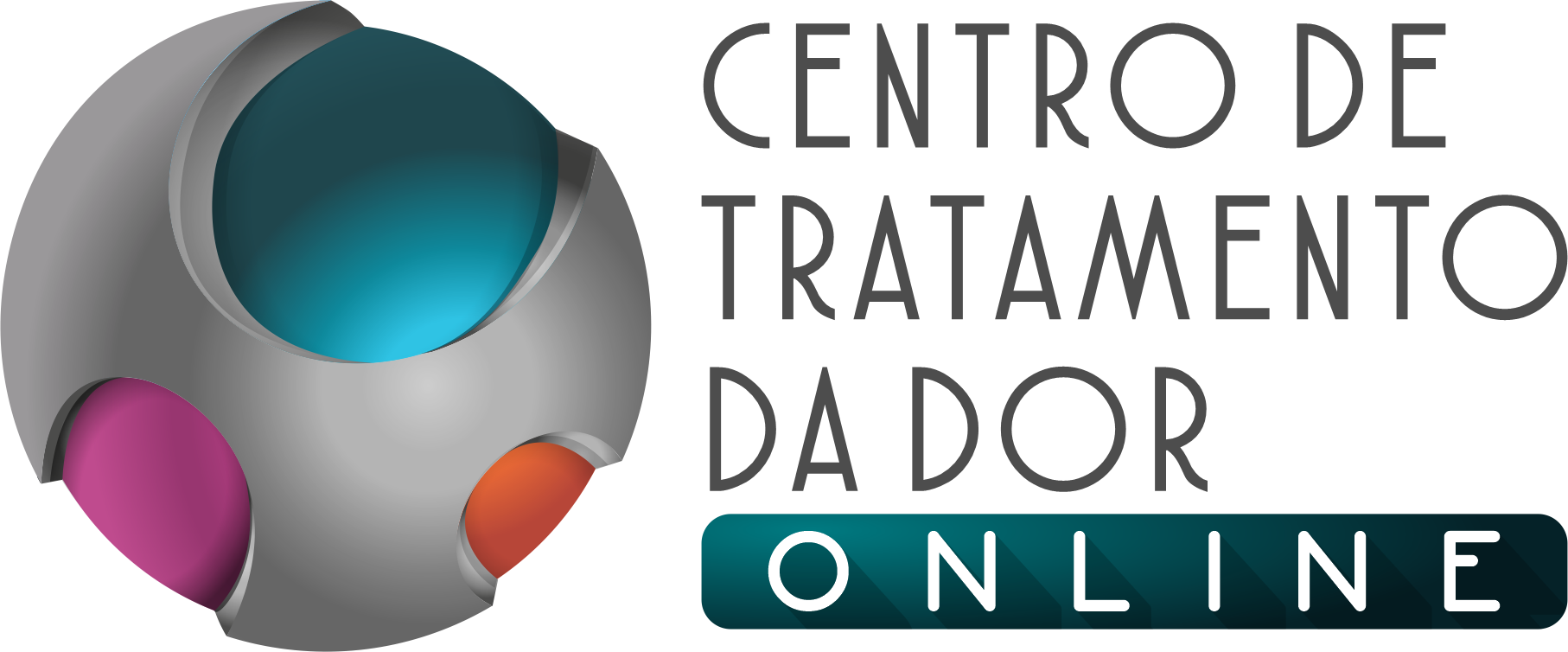 JOELHO
CONDIÇÃO CLÍNICA

OSTEOARTRITE DE JOELHO

FMO + FORTALECIMENTO MUSCULAR
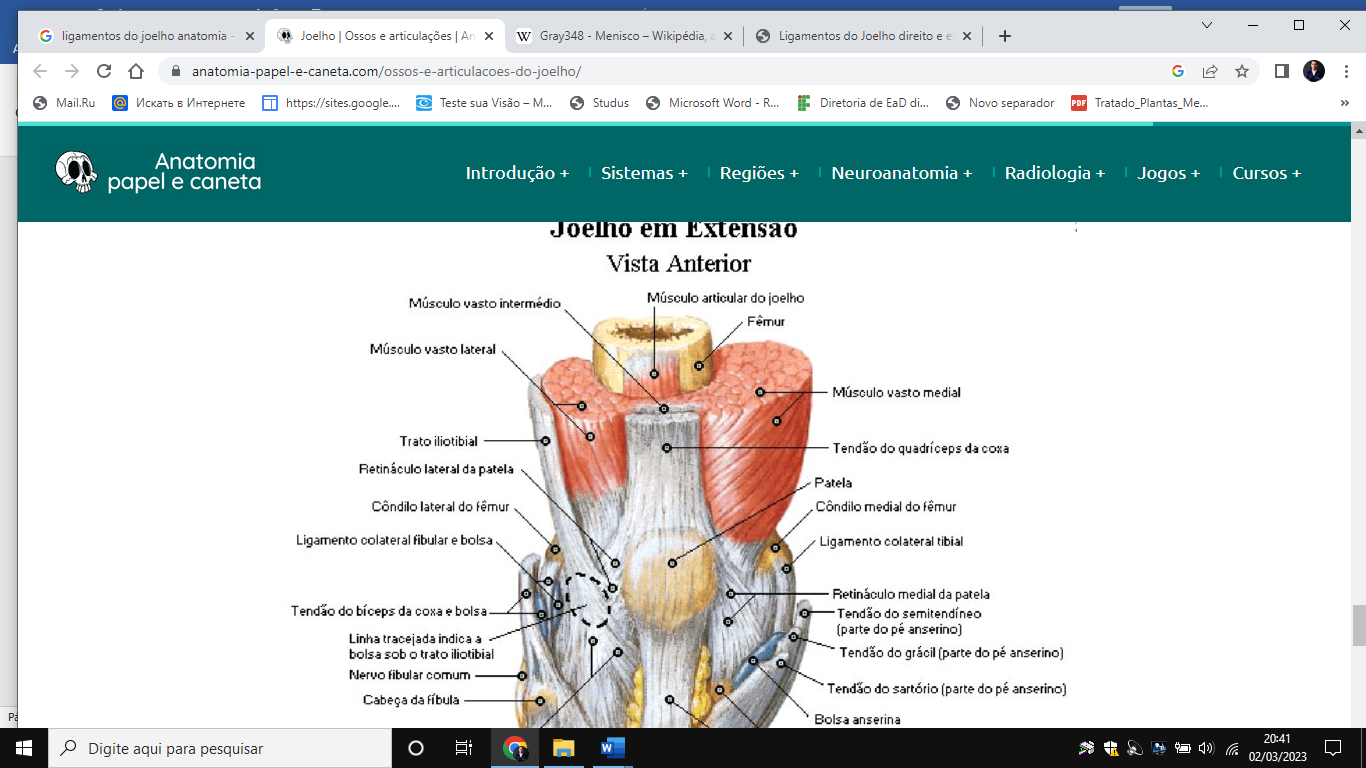 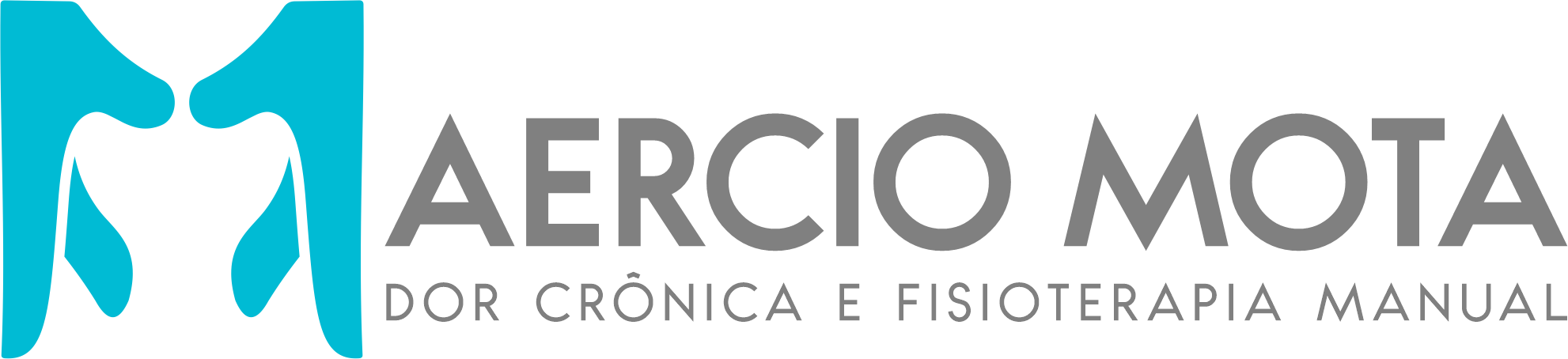 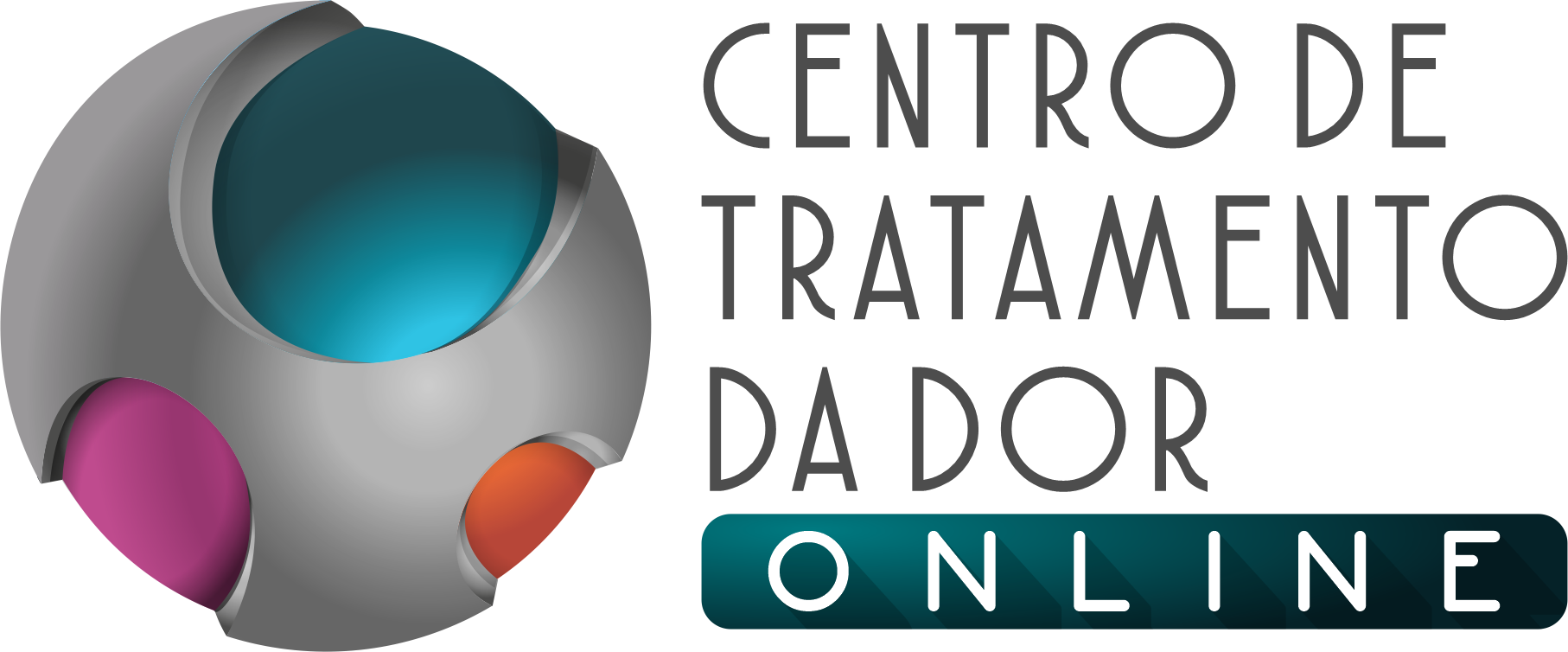 JOELHO
TESTES ESPECIAIS
Teste de Renne/Teste de Noble
Teste anterior de Lachman
Teste de gaveta anterior
Teste de Slocum com rotação medial da tíbia (LCA e cápsula posterolateral)
Teste de Slocum com rotação lateral da tíbia (LCA, LCT e cápsula posterolateral)
Teste de pivô-shift
Teste de gaveta posterior
Teste e gaveta posteromedial de Hughston (LCP, cápsula posteromedial, LCT e ligmaneto poplíteo oblíquo)
Teste e gaveta posterolateral de Hughston (LCP, cápsula posterolateral, LCF e ligmaneto poplíteo oblíquo)
Teste do estresse em valgo
Teste do estresse em varo
Teste de McMurray
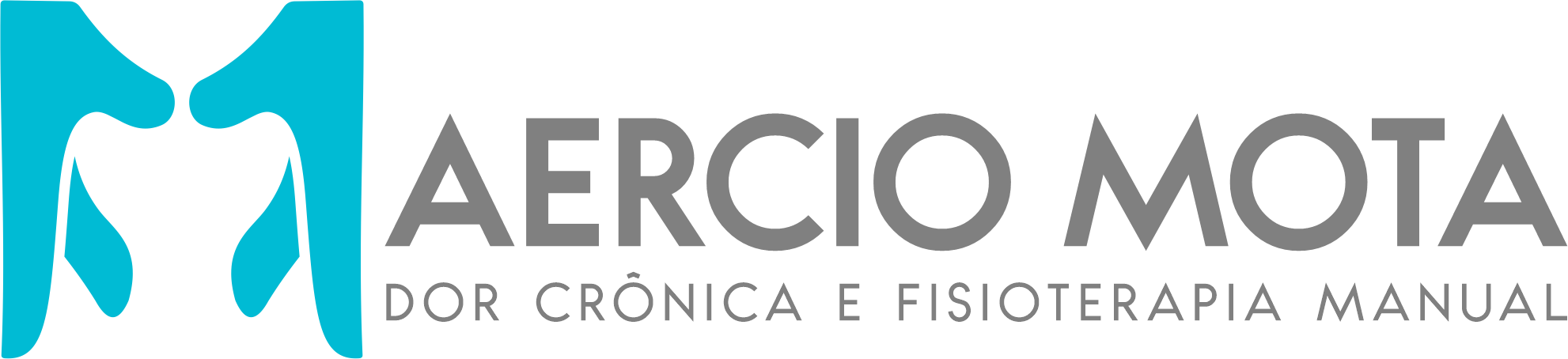 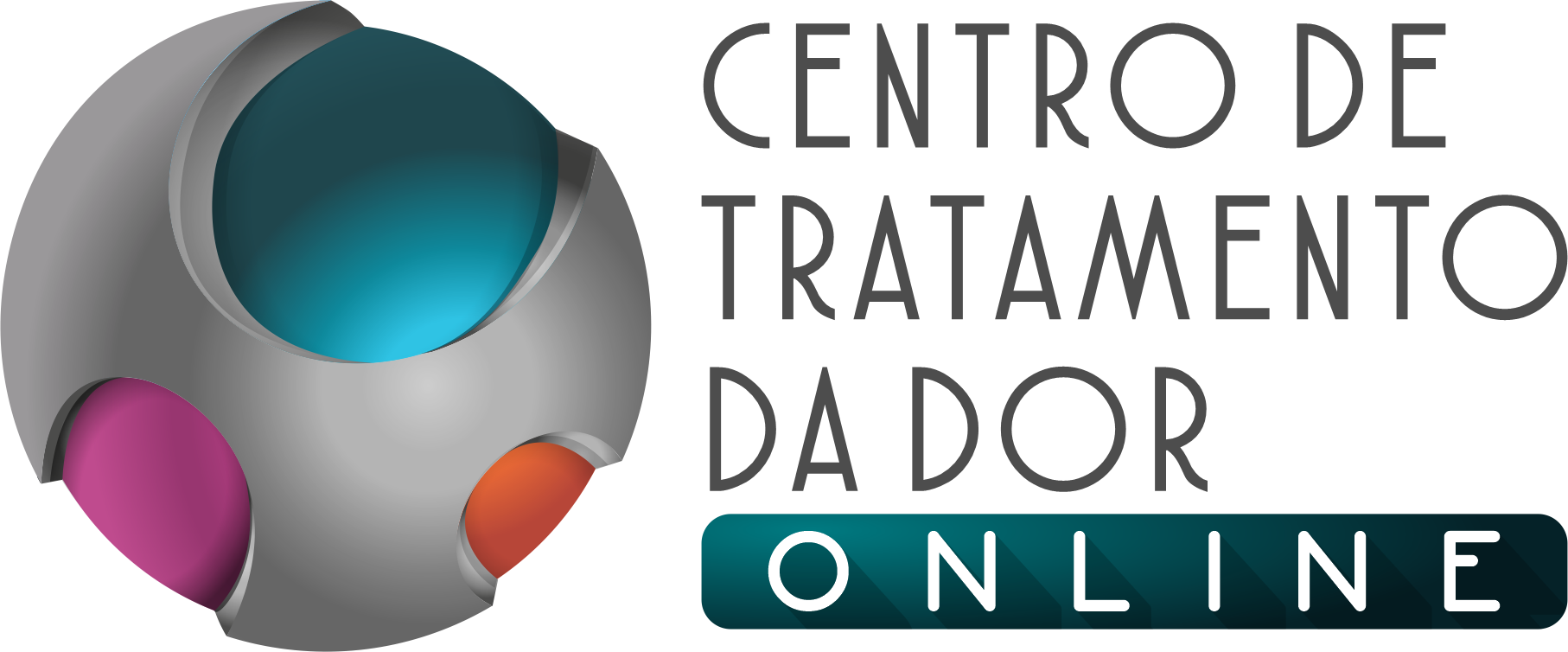 LIBERAÇÃO MIOFASCIAL DE GASTROCNÊMIOS
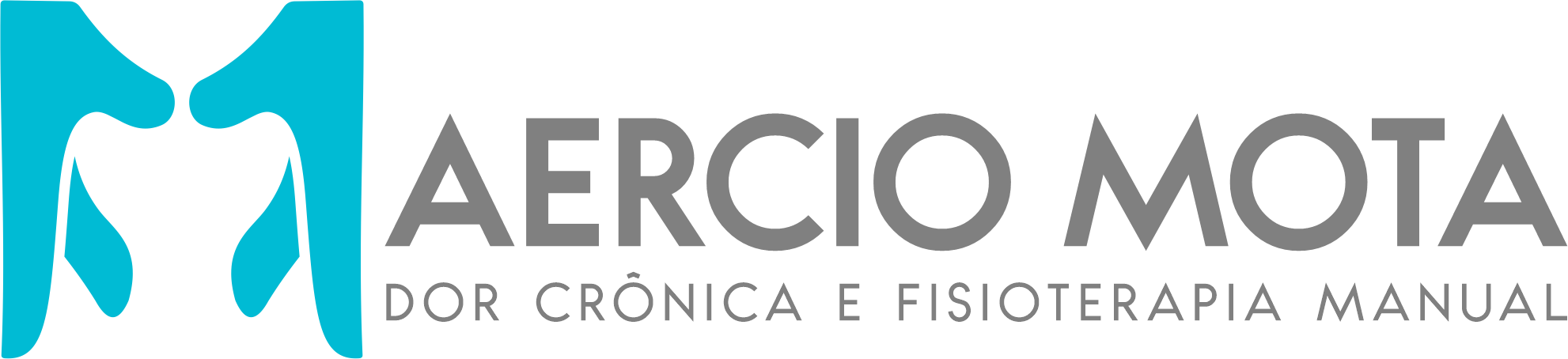 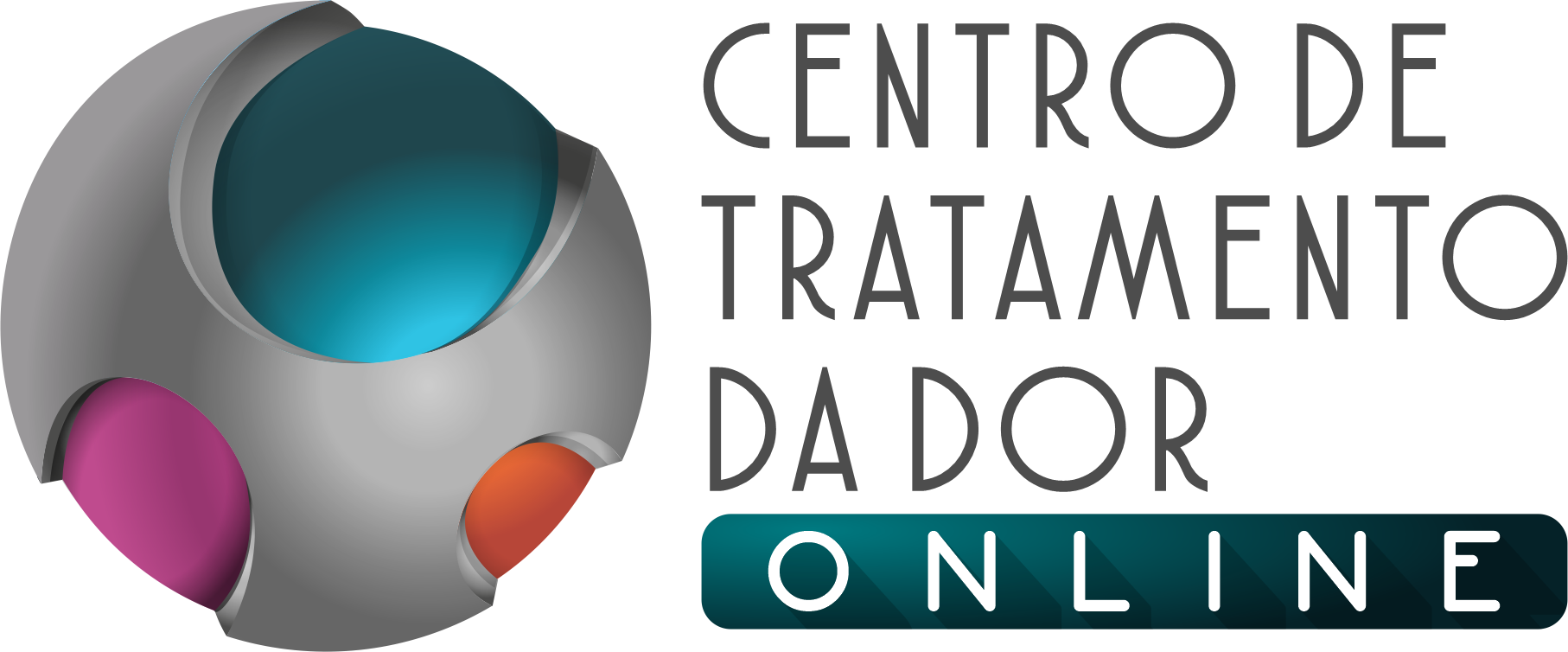 LIBERAÇÃO MIOFASCIAL DE ISQUIOTIBIAIS
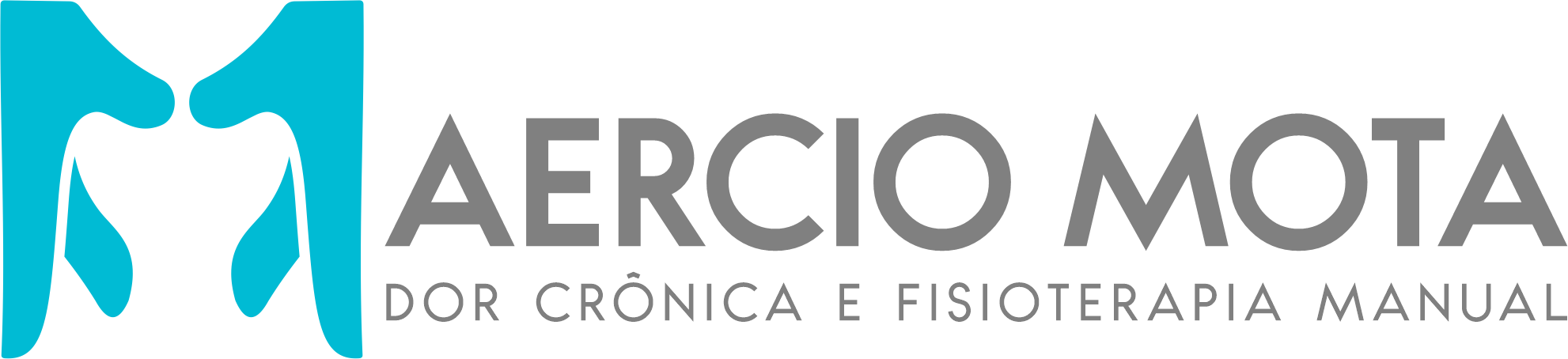 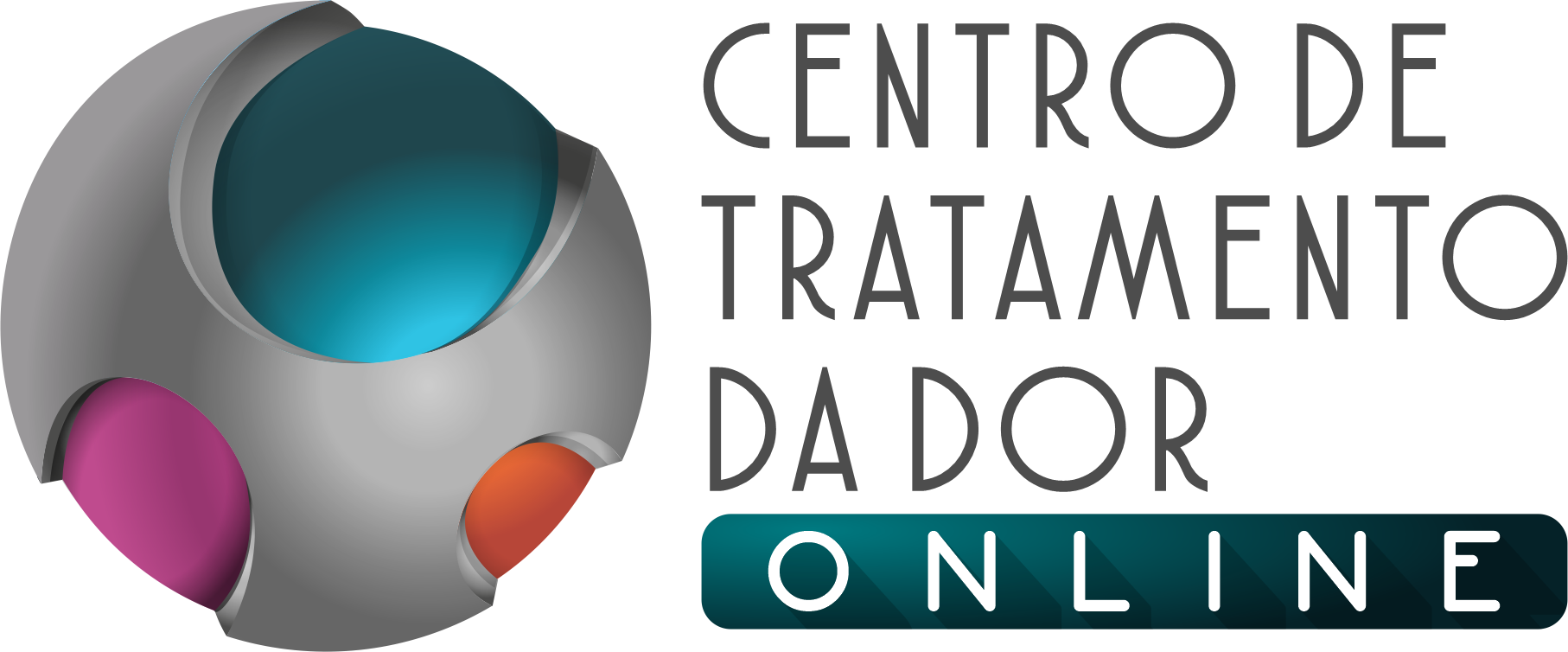 LIBERAÇÃO MIOFASCIAL DO QUADRÍCEPS FEMORAL
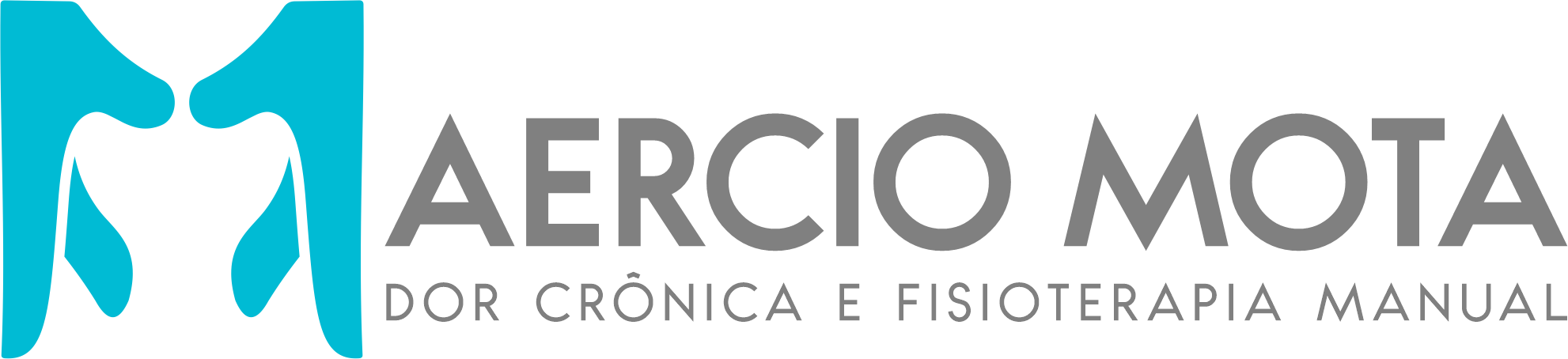 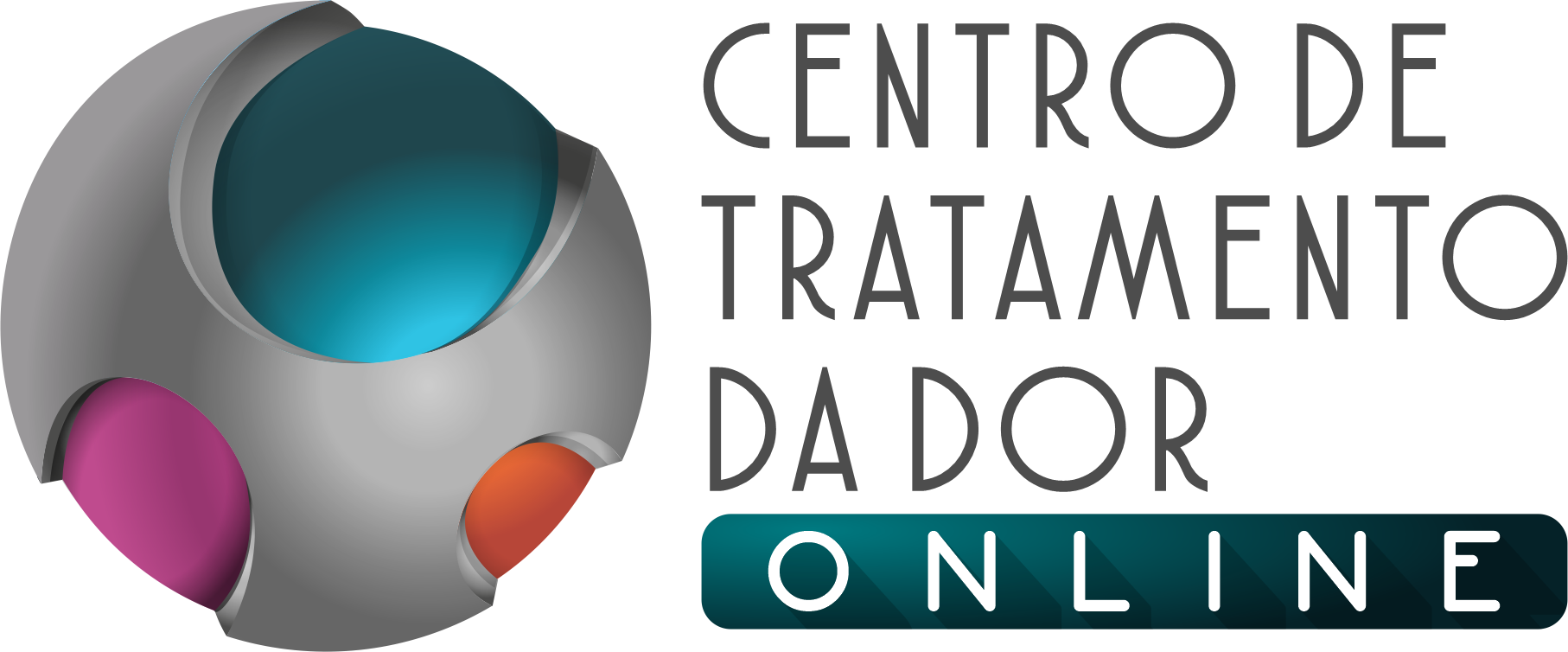 LIBERAÇÃO MIOFASCIAL DO TRATO ILIOTIBIAL
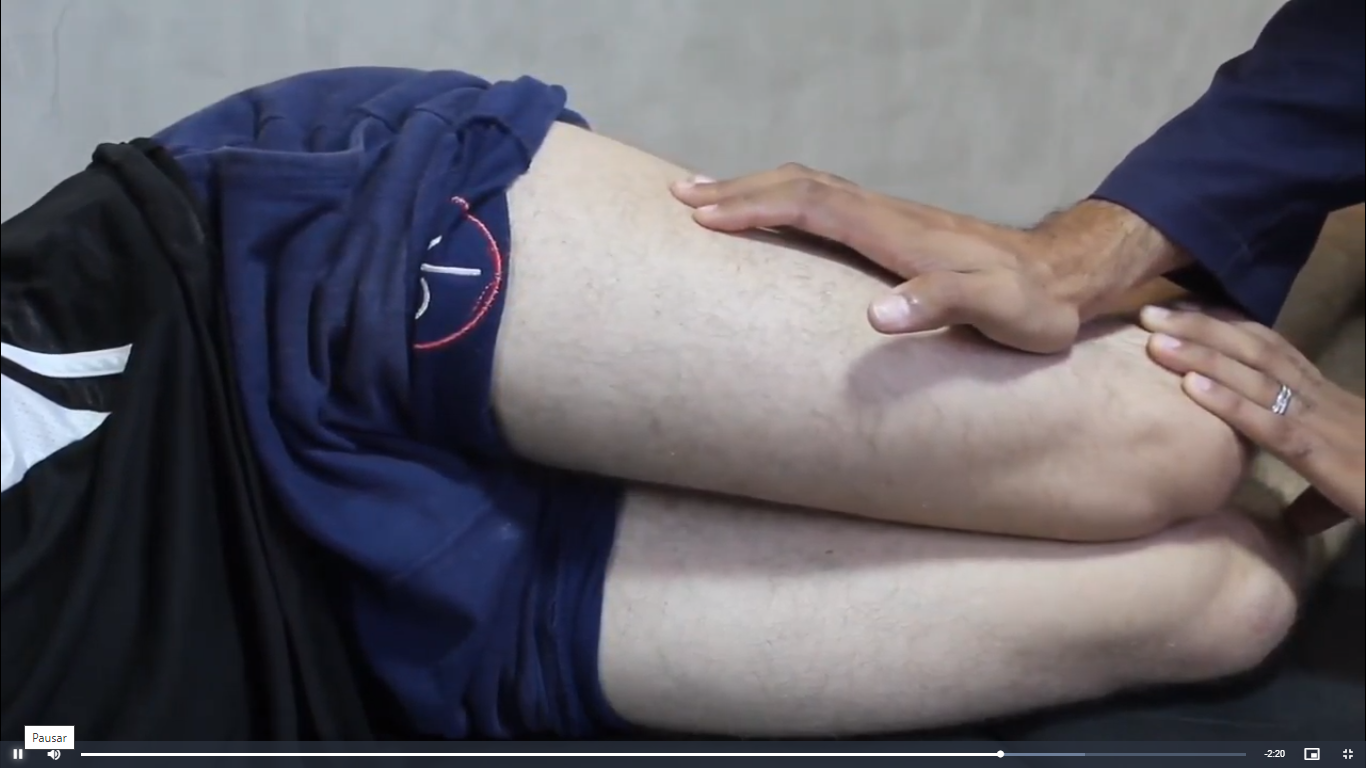 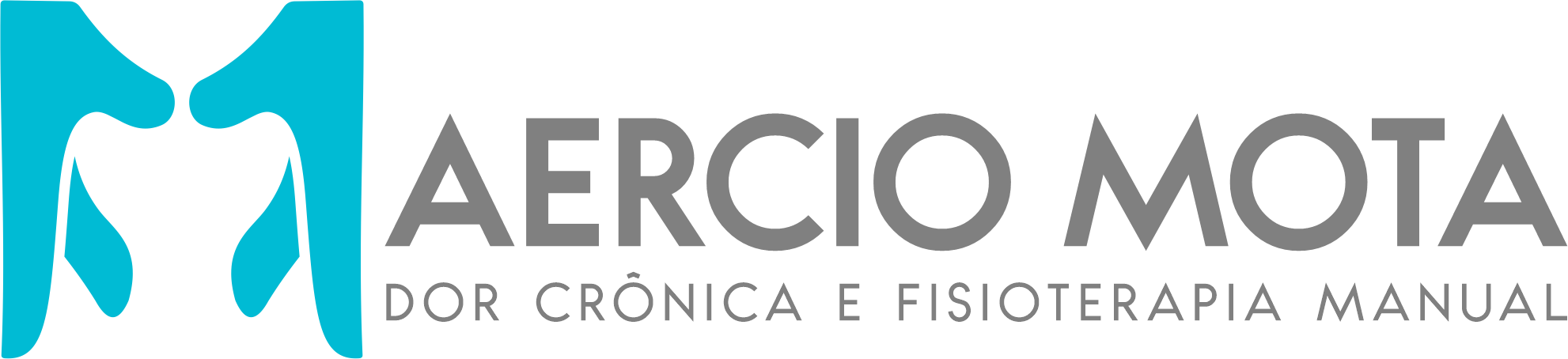 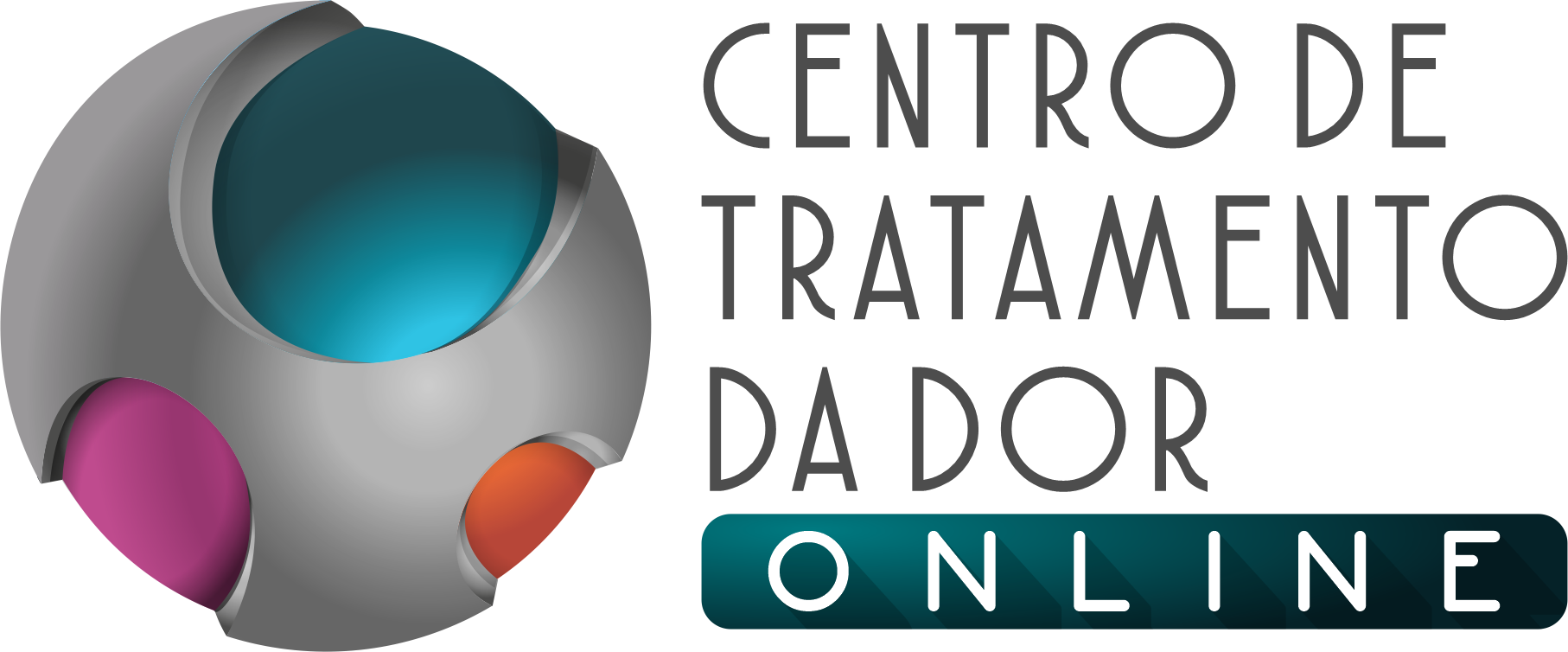 DISTRAÇÃO
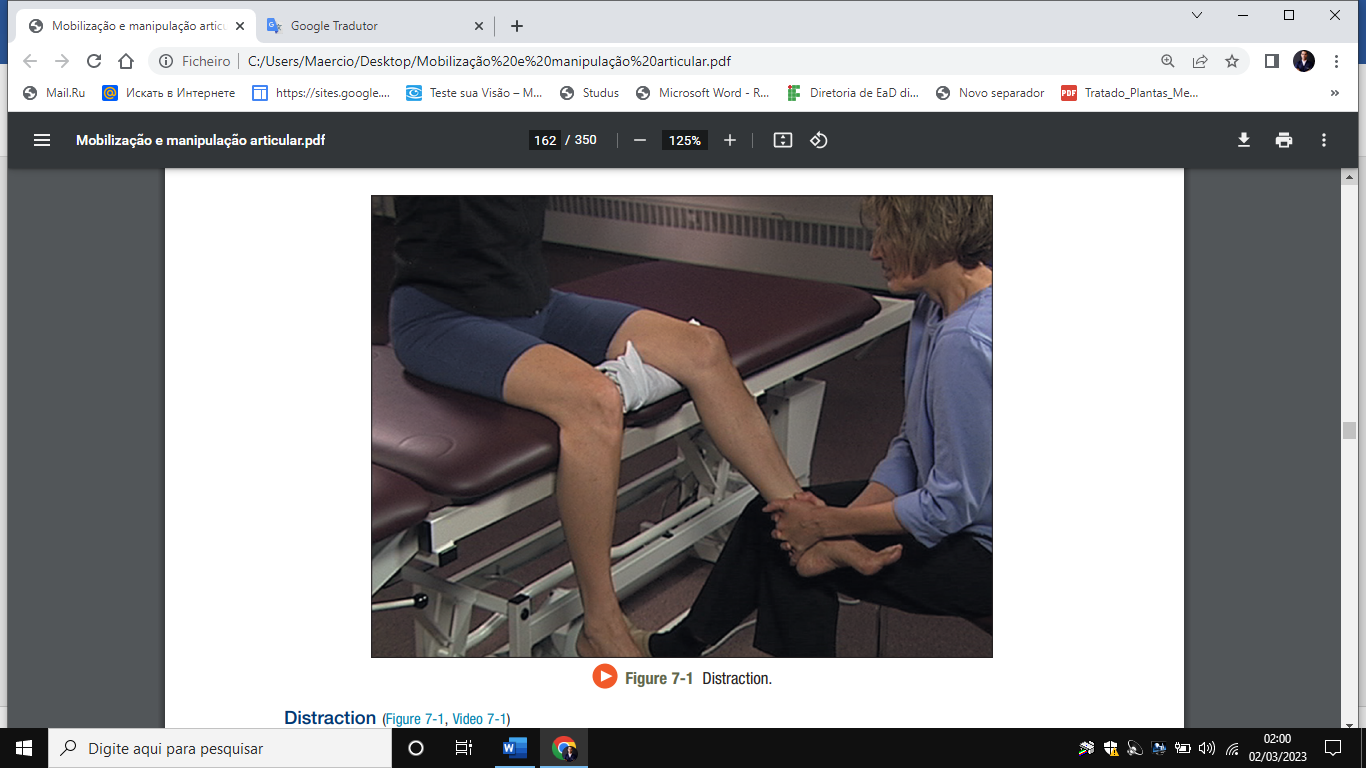 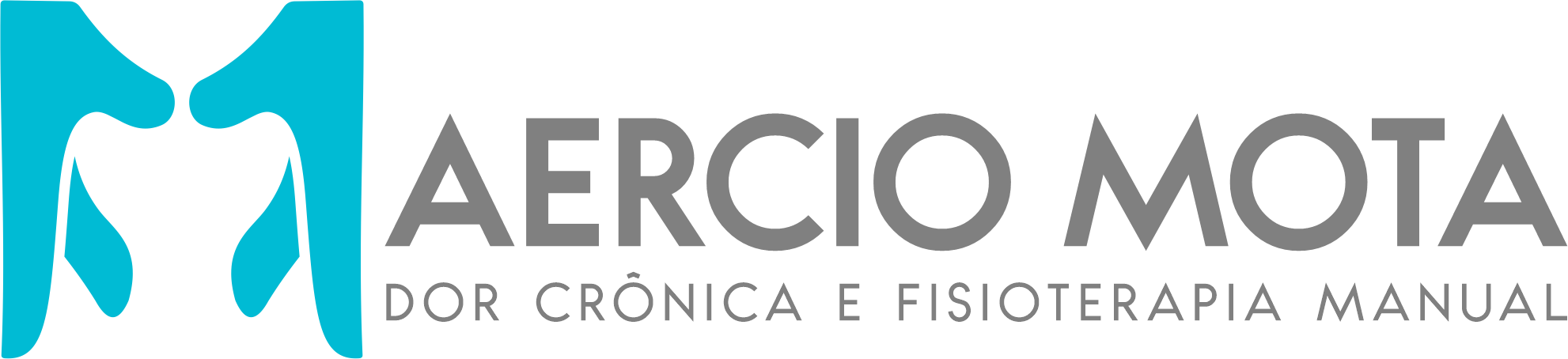 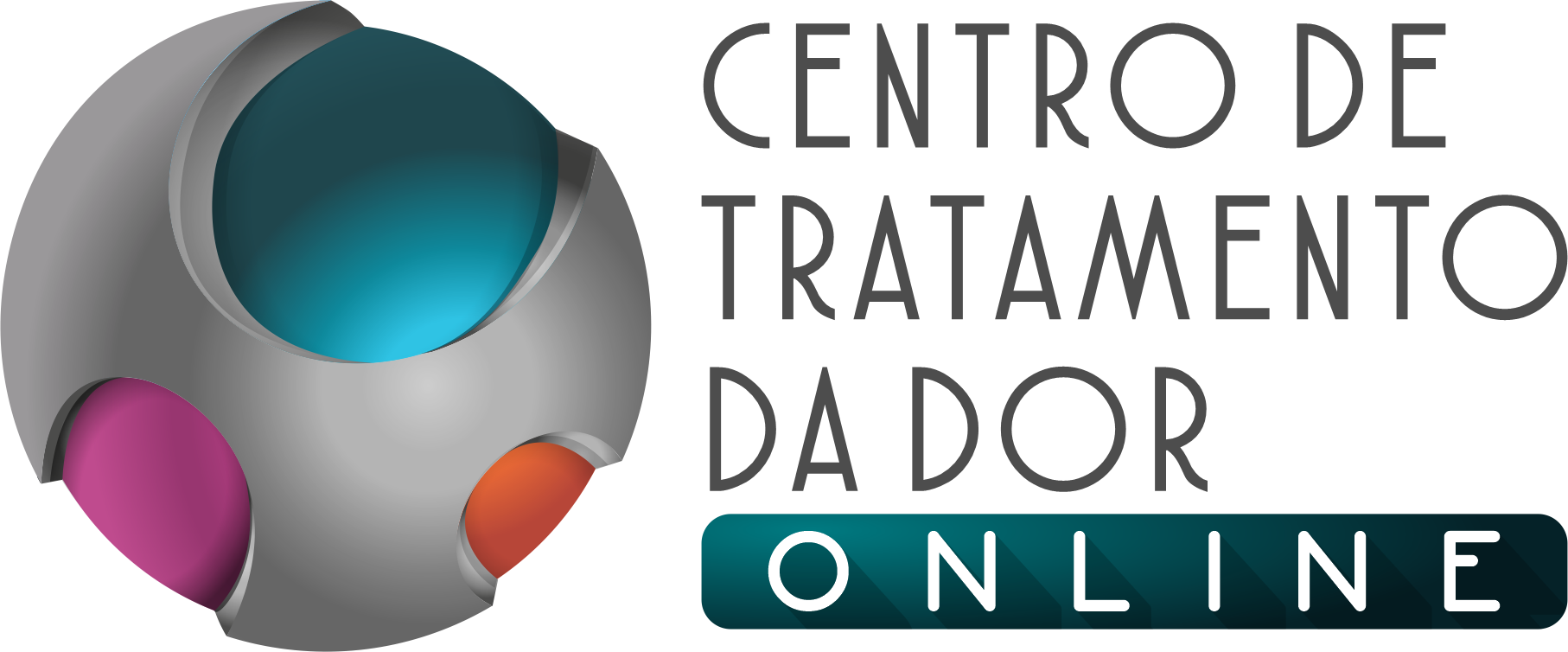 GLIDE POSTERIOR
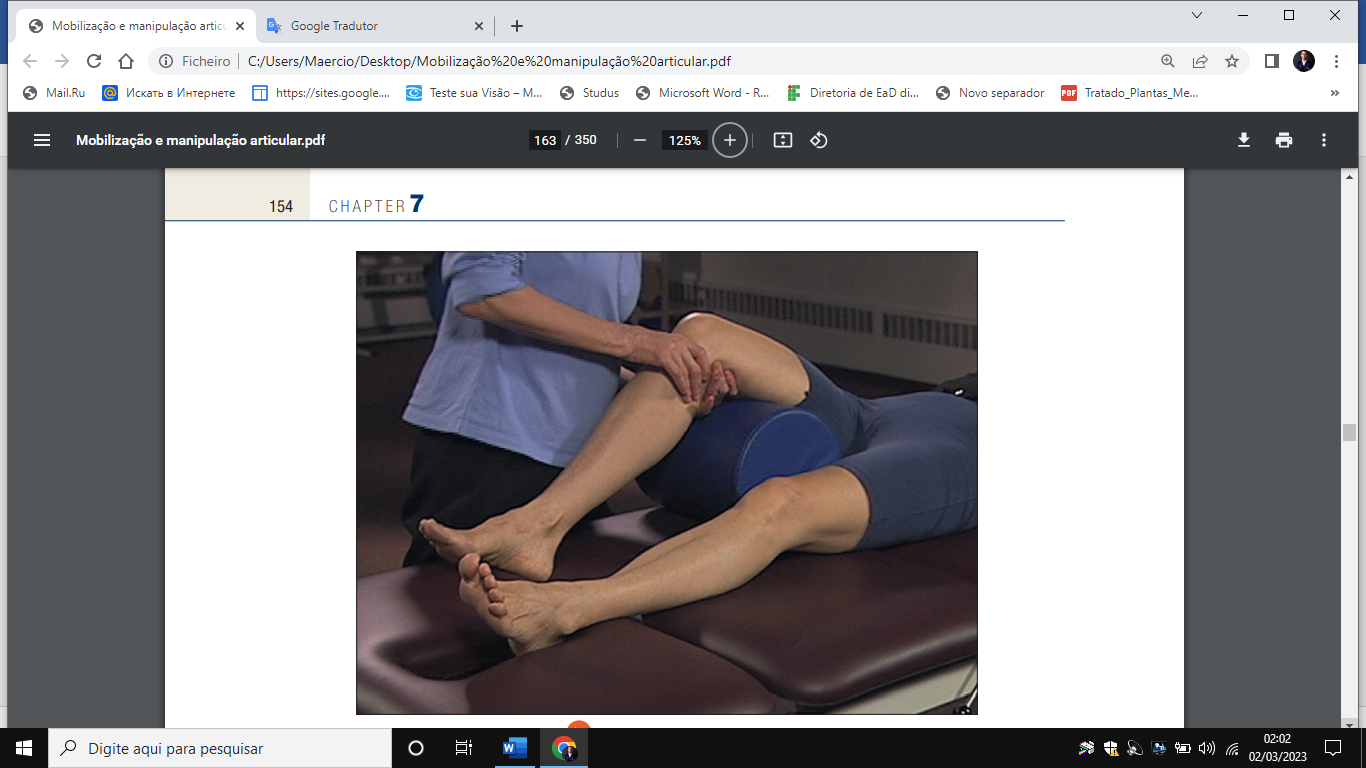 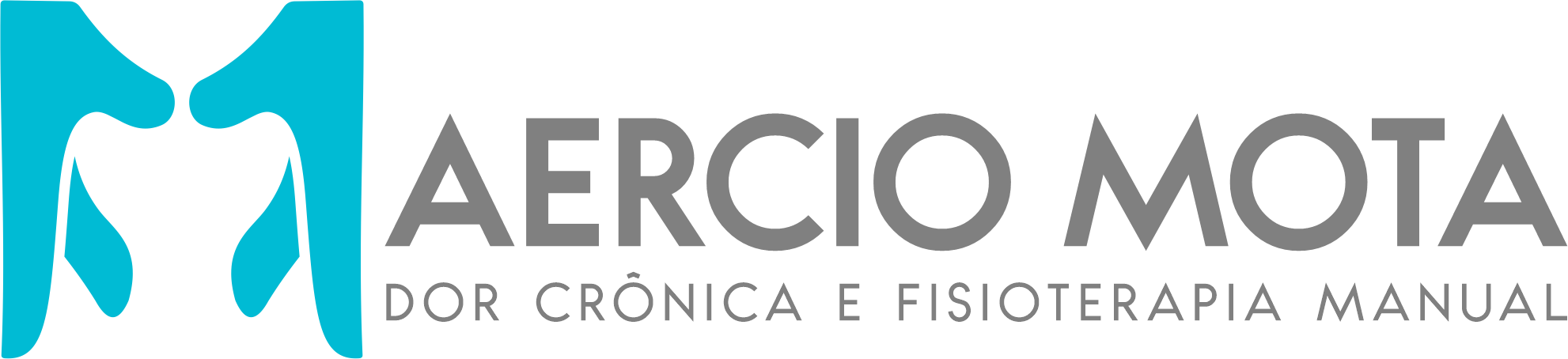 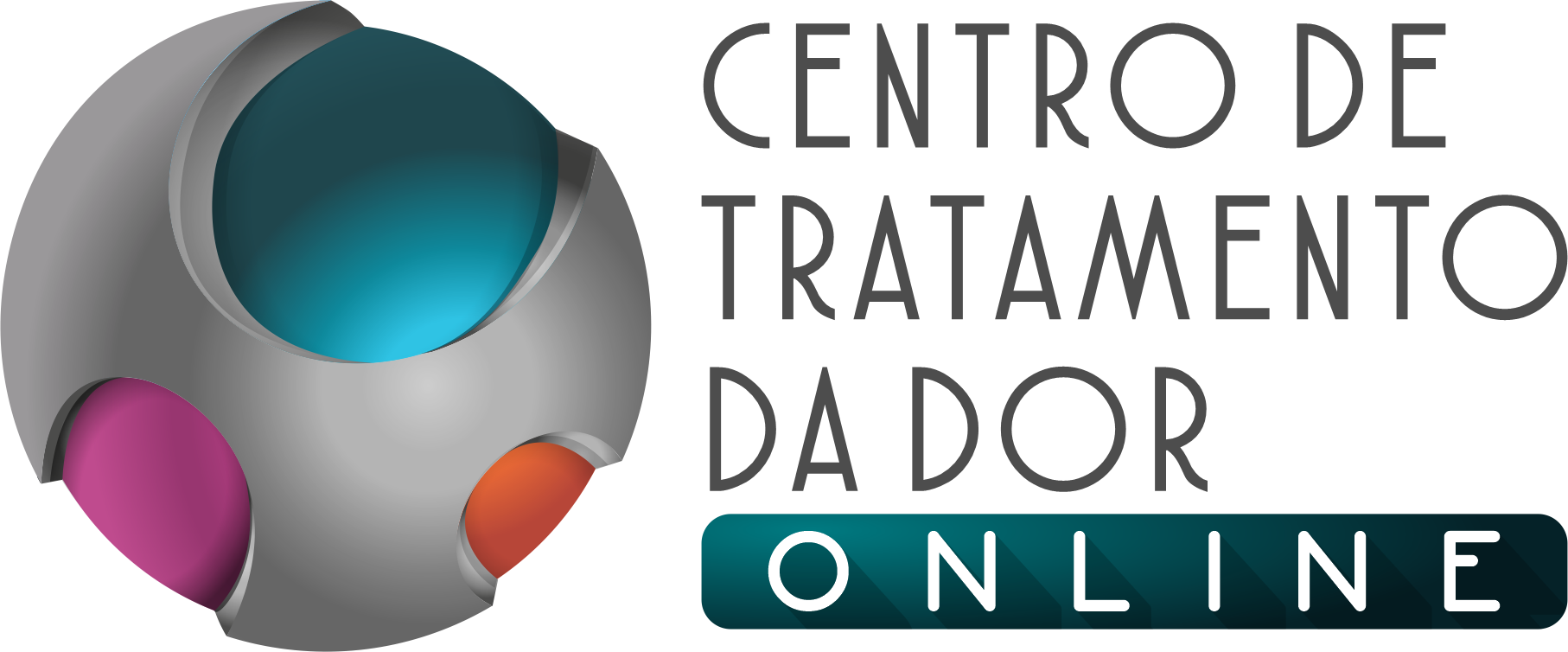 GLIDE ANTERIOR
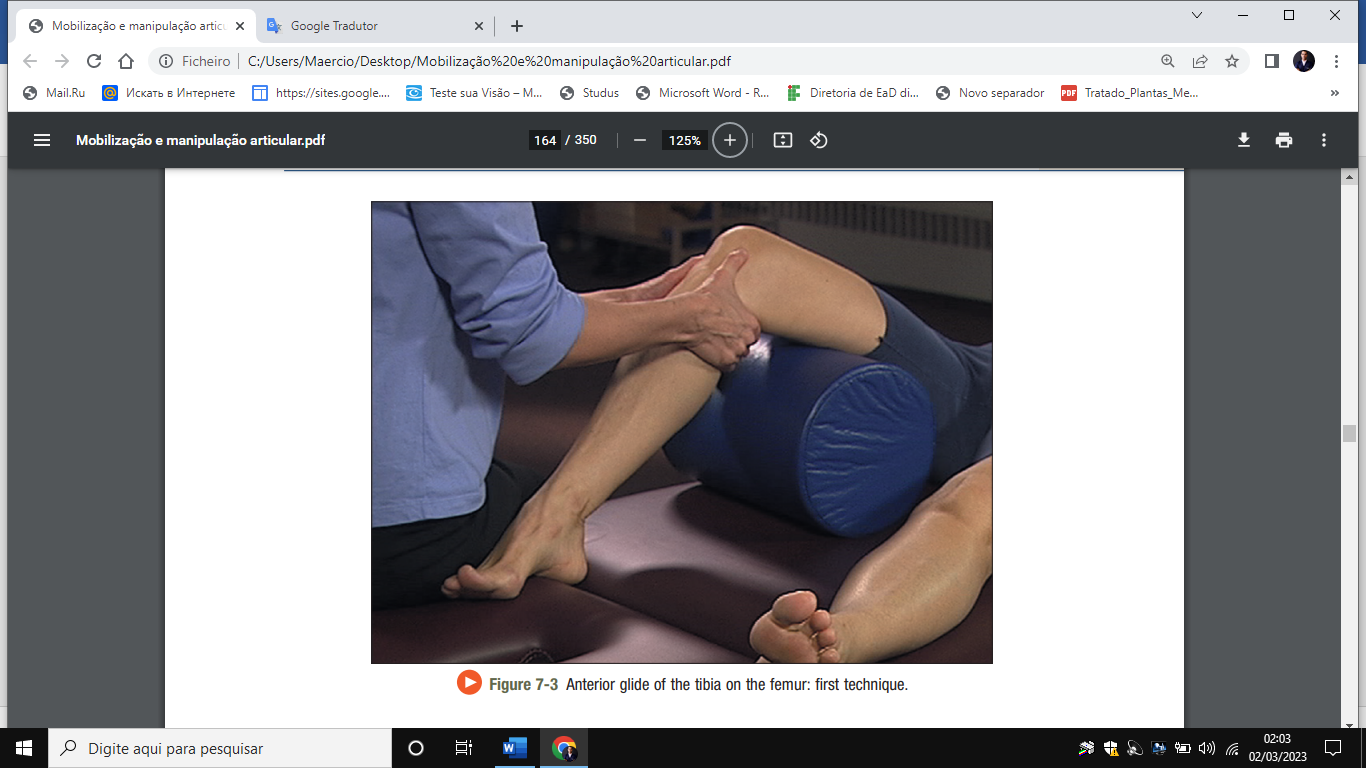 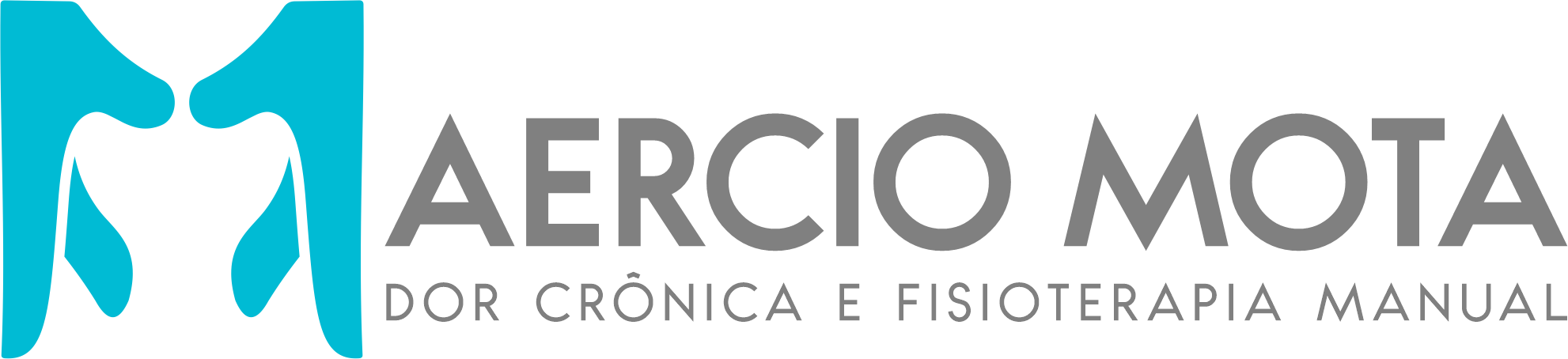 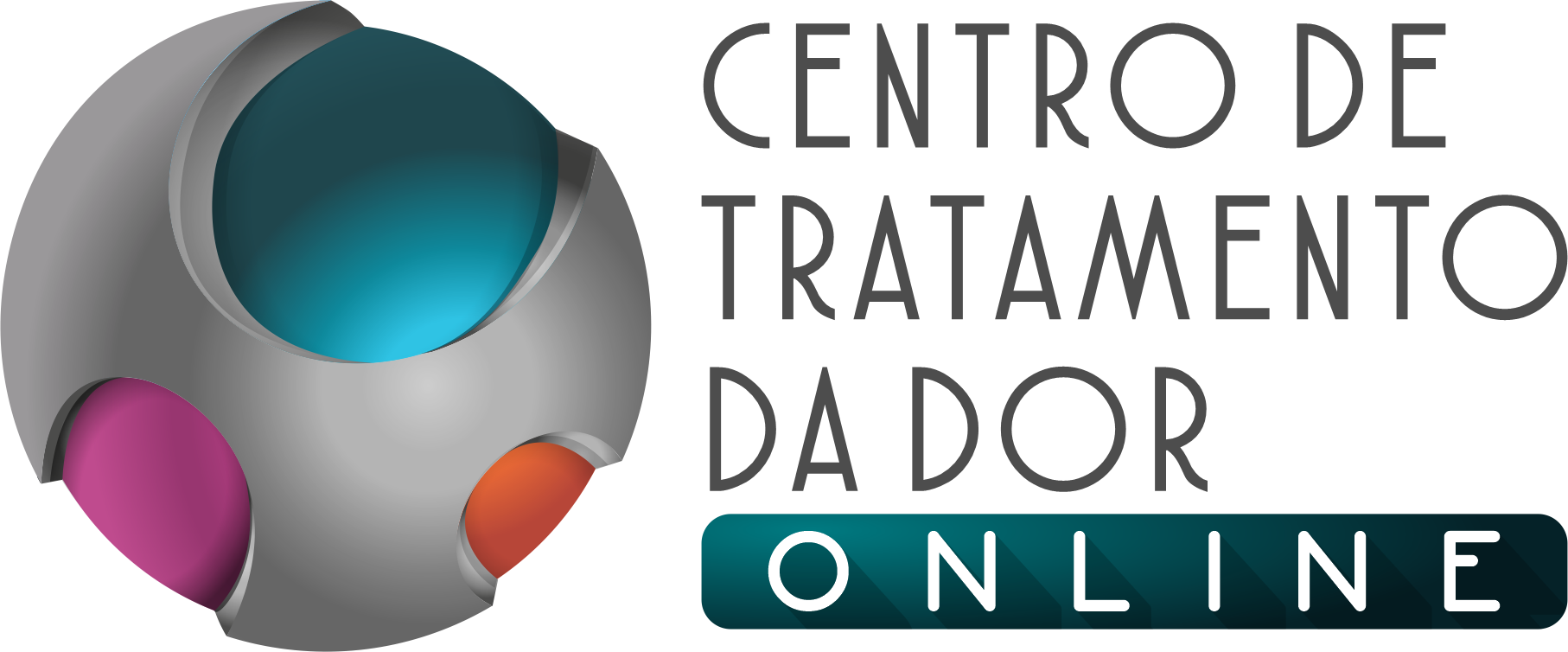 GLIDE MEDIAL
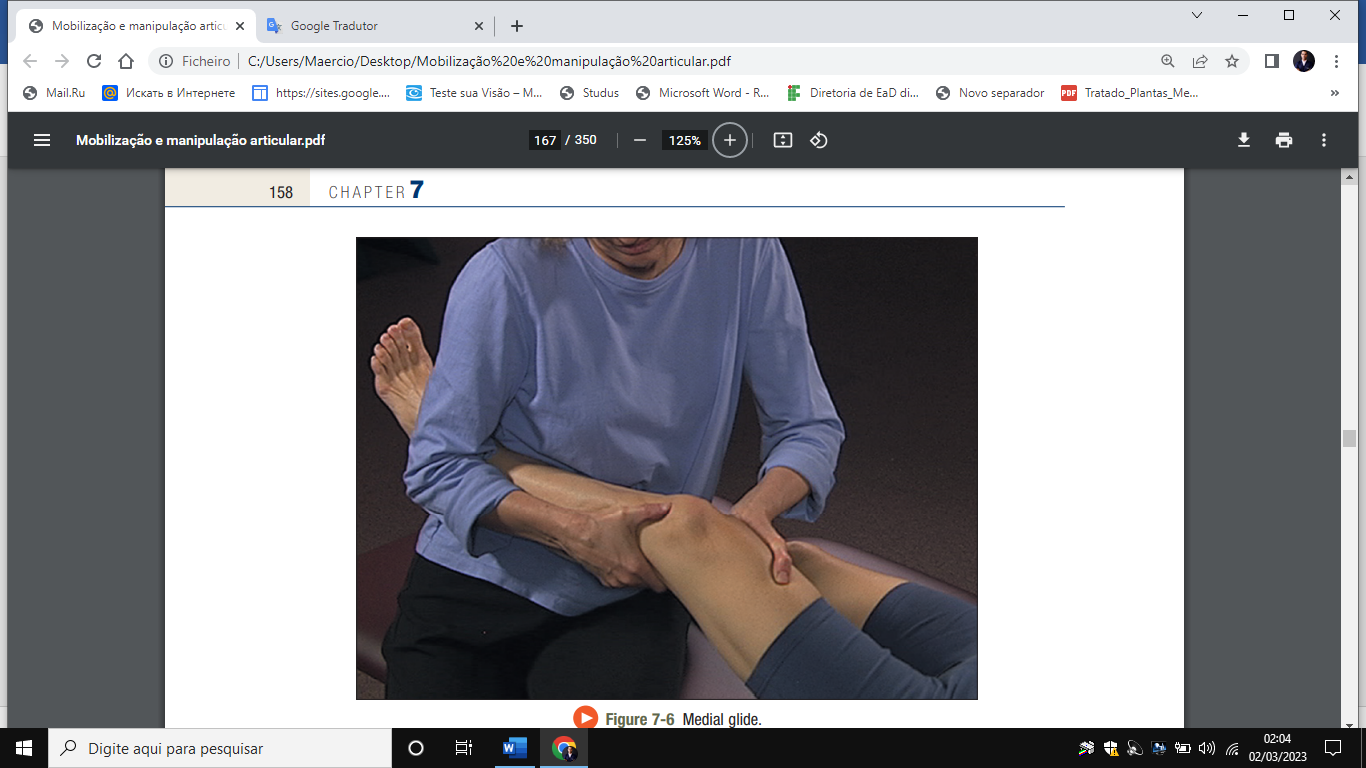 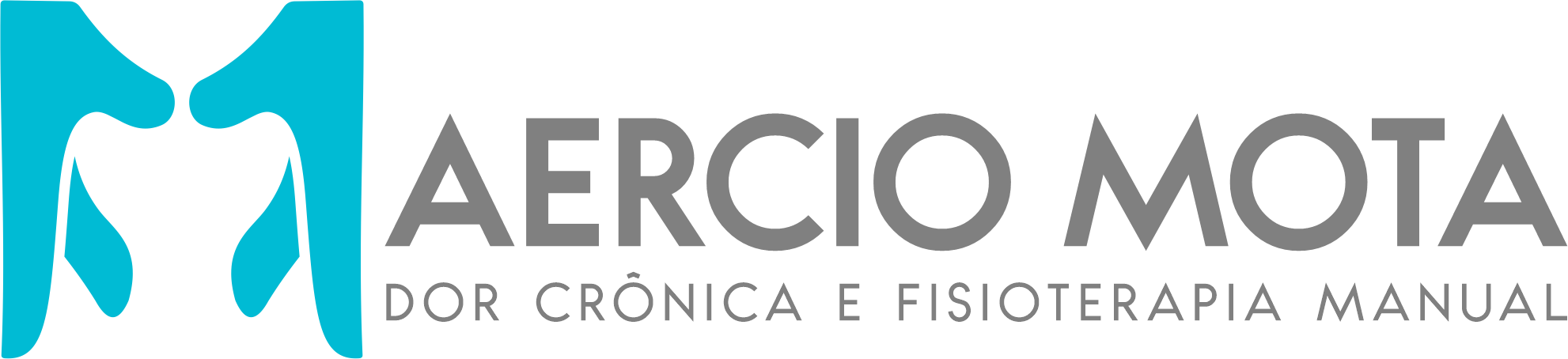 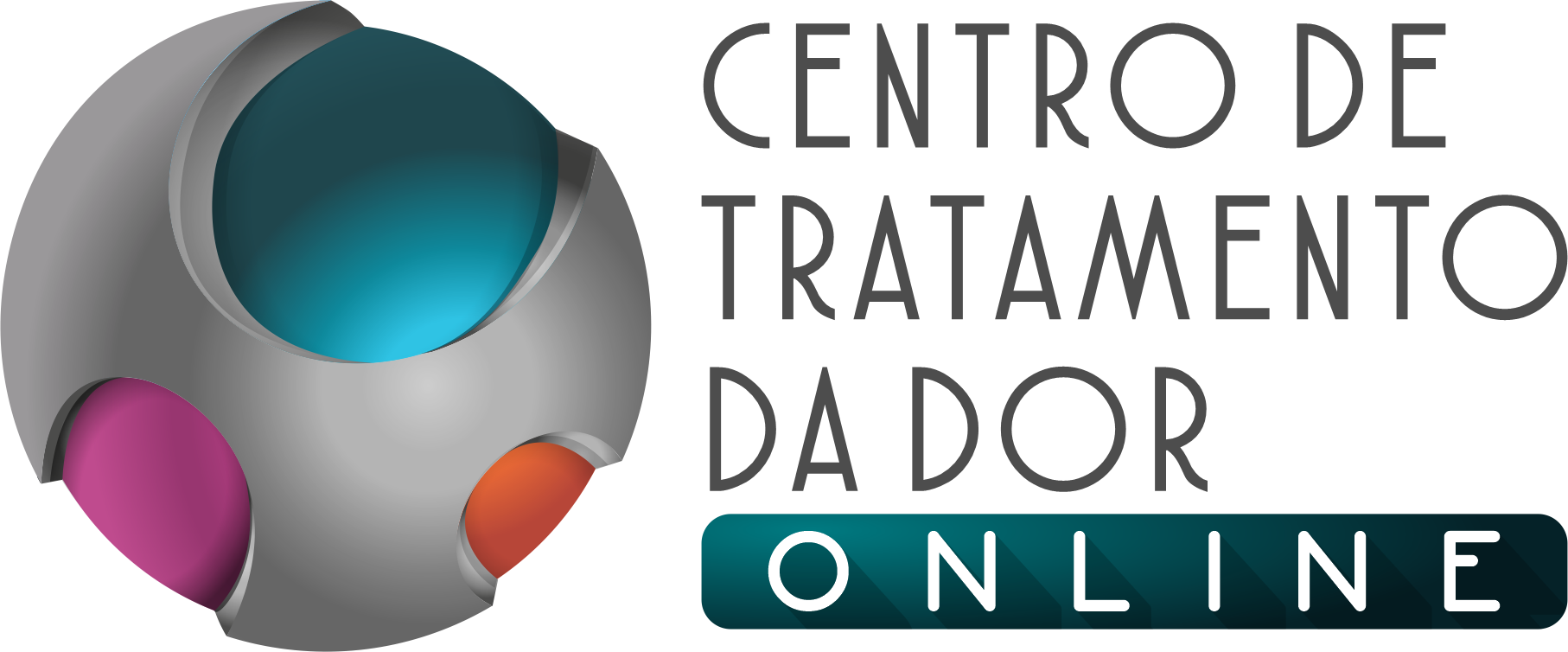 GLIDE LATERAL
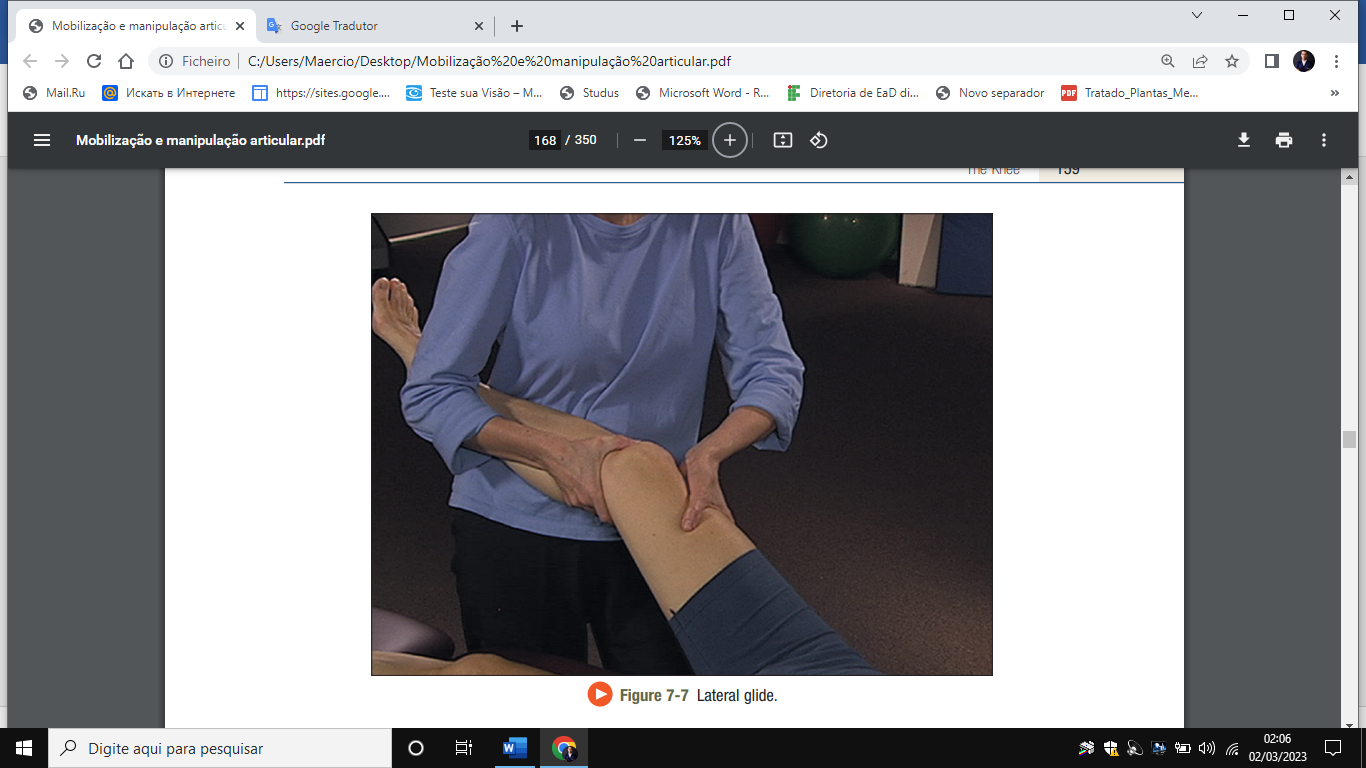 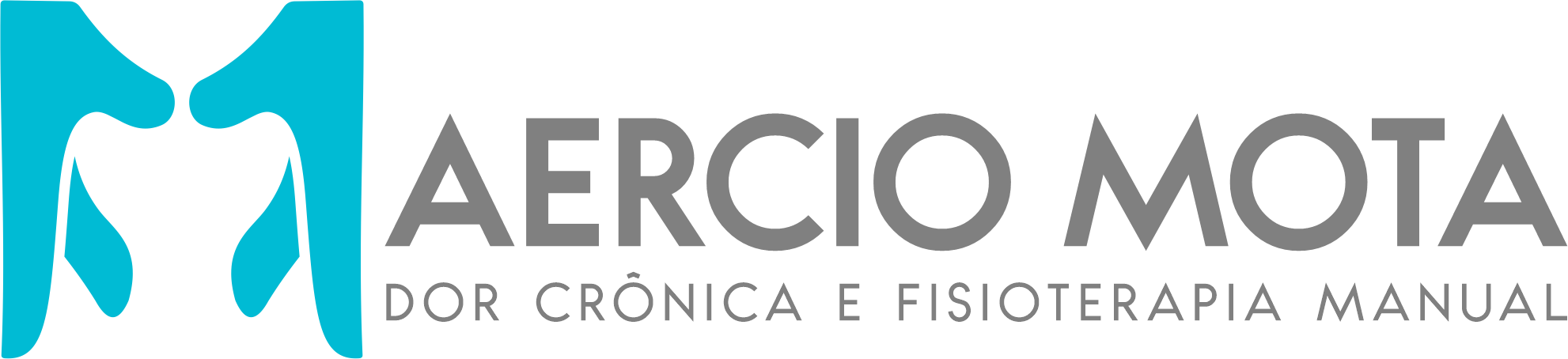 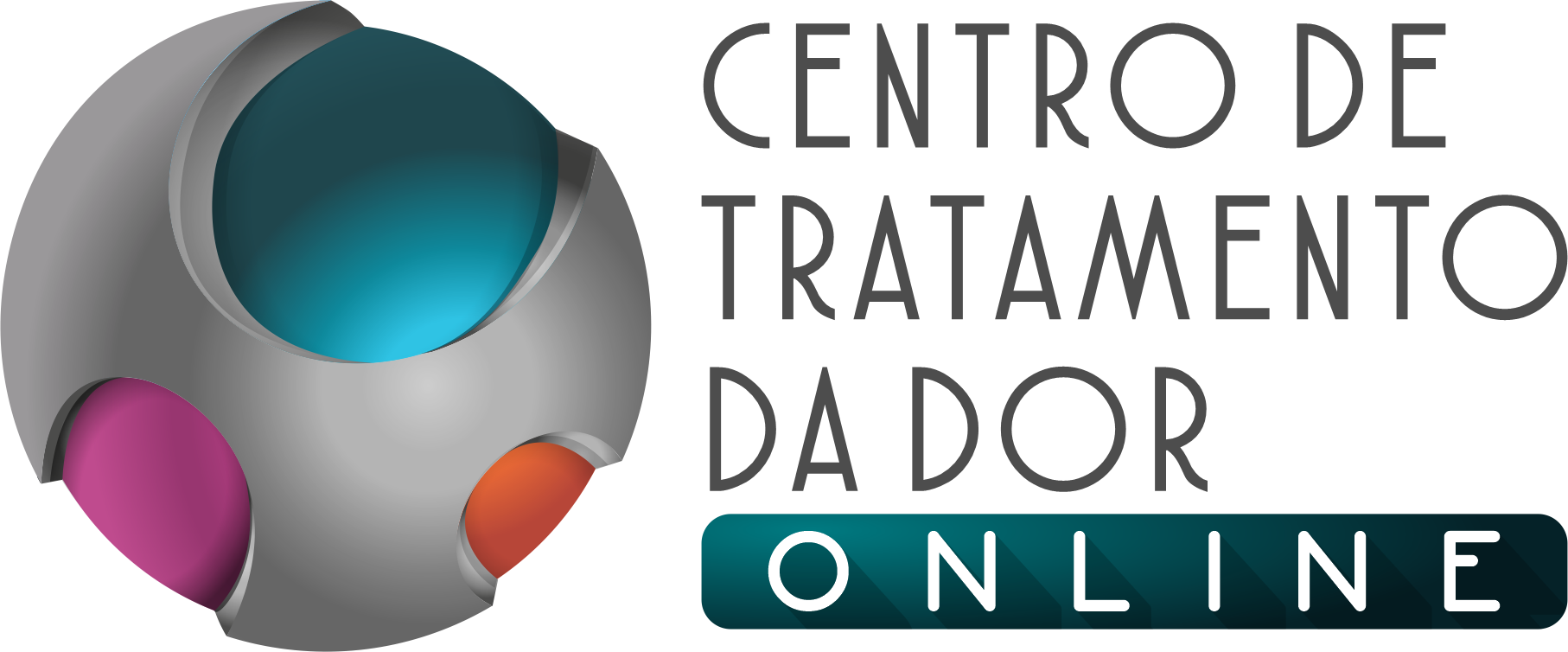 MOBILIZAÇÃO COM MOVIMENTO COM GLIDE MEDIAL
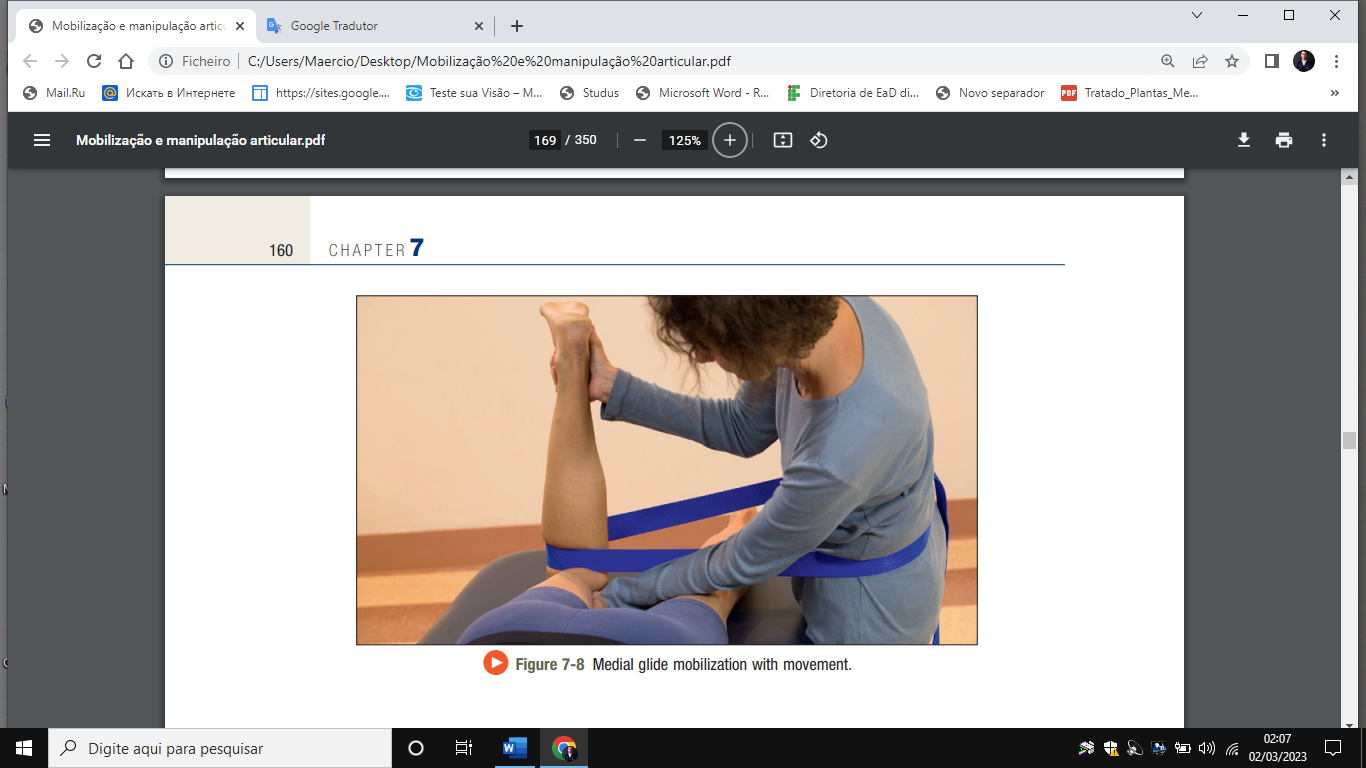 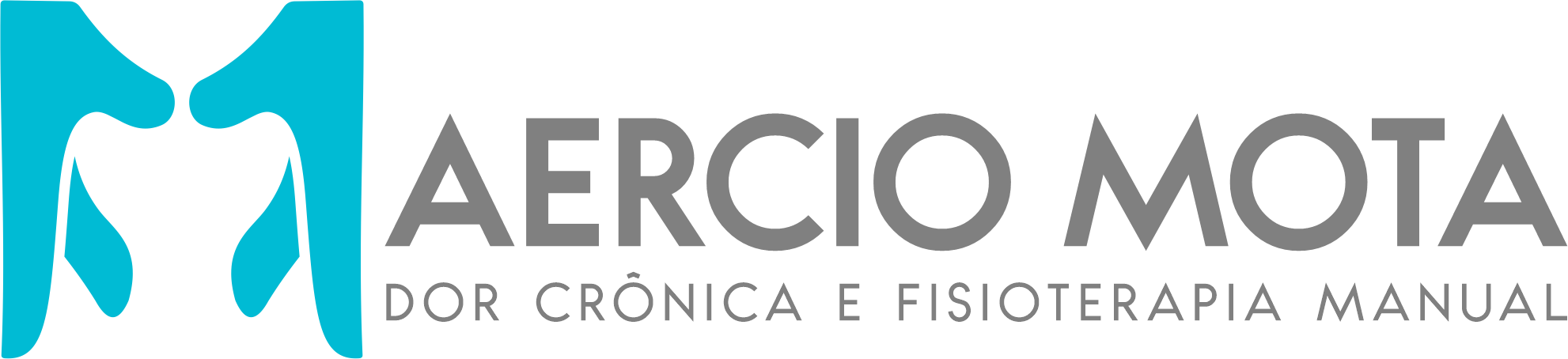 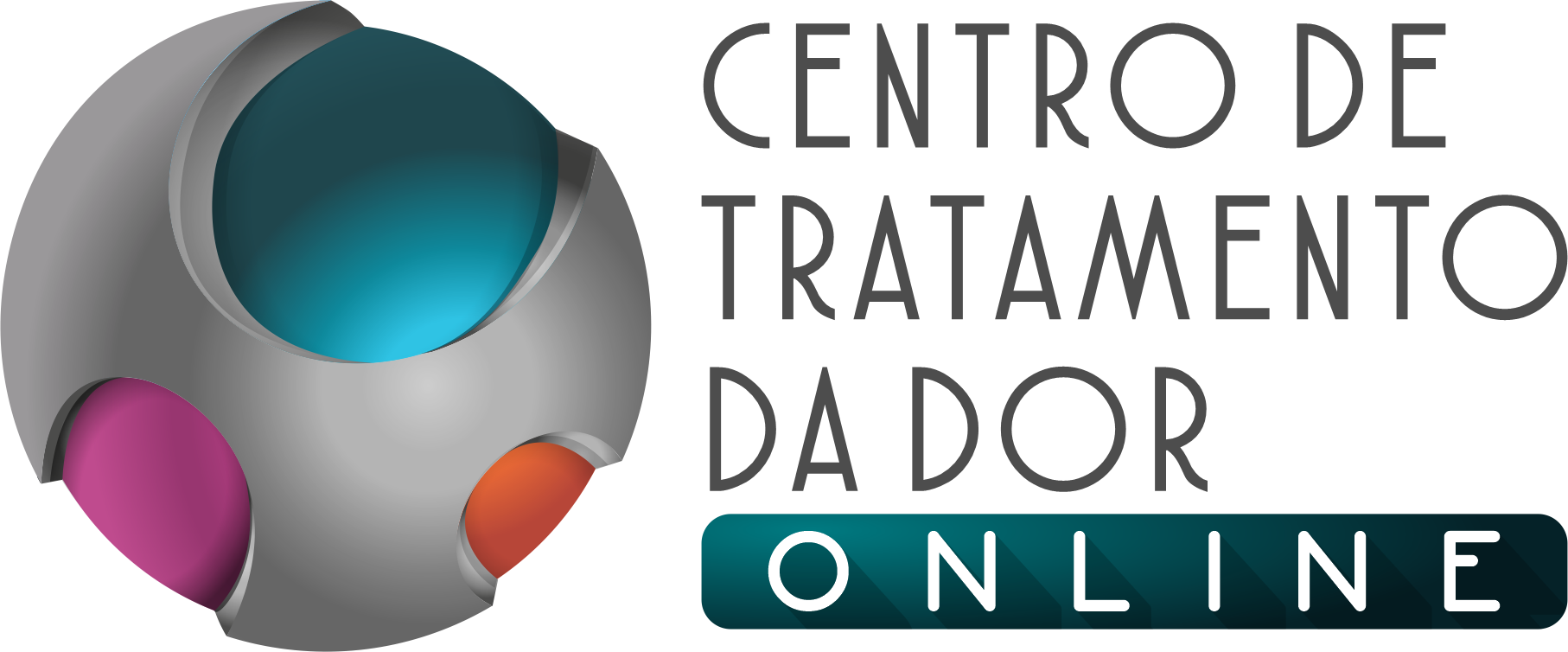 MOBILIZAÇÃO COM MOVIMENTO COM GLIDE LATERAL
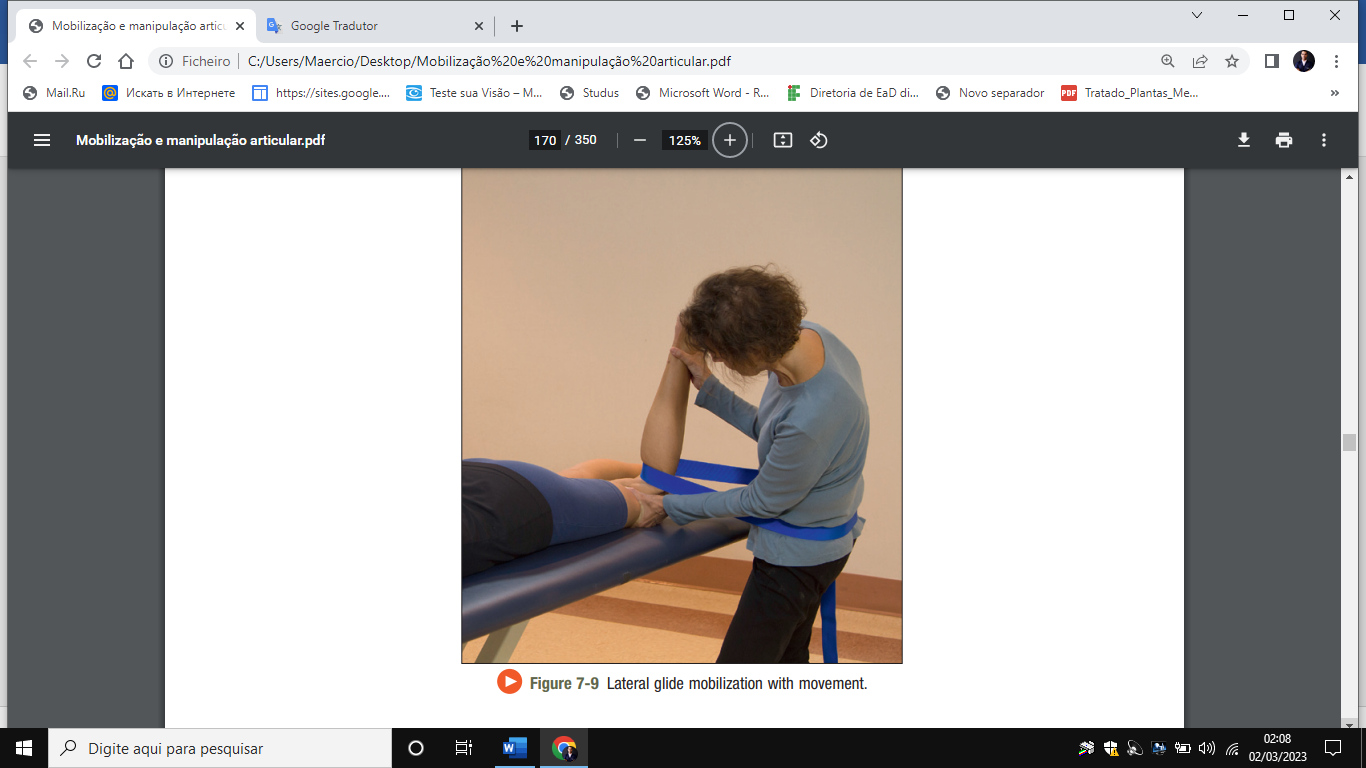 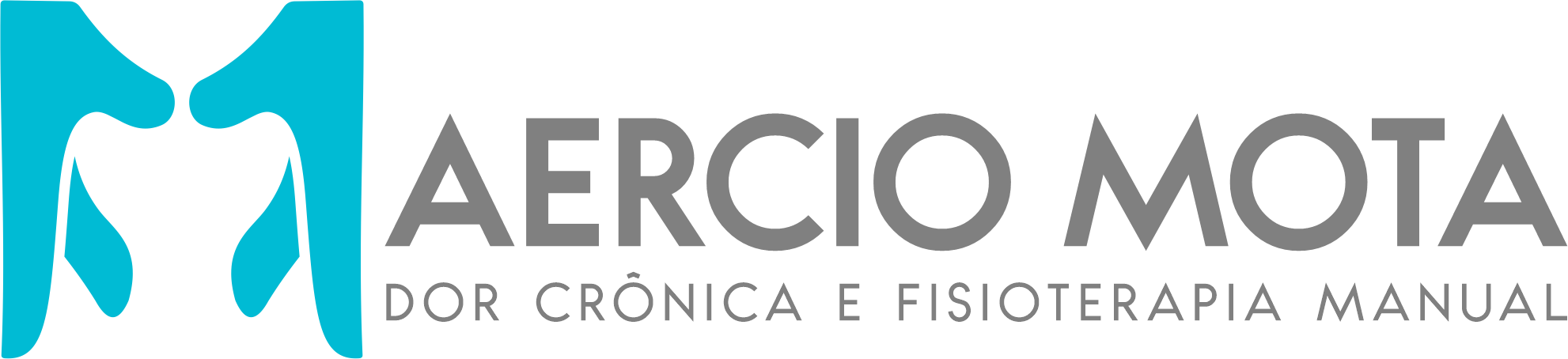 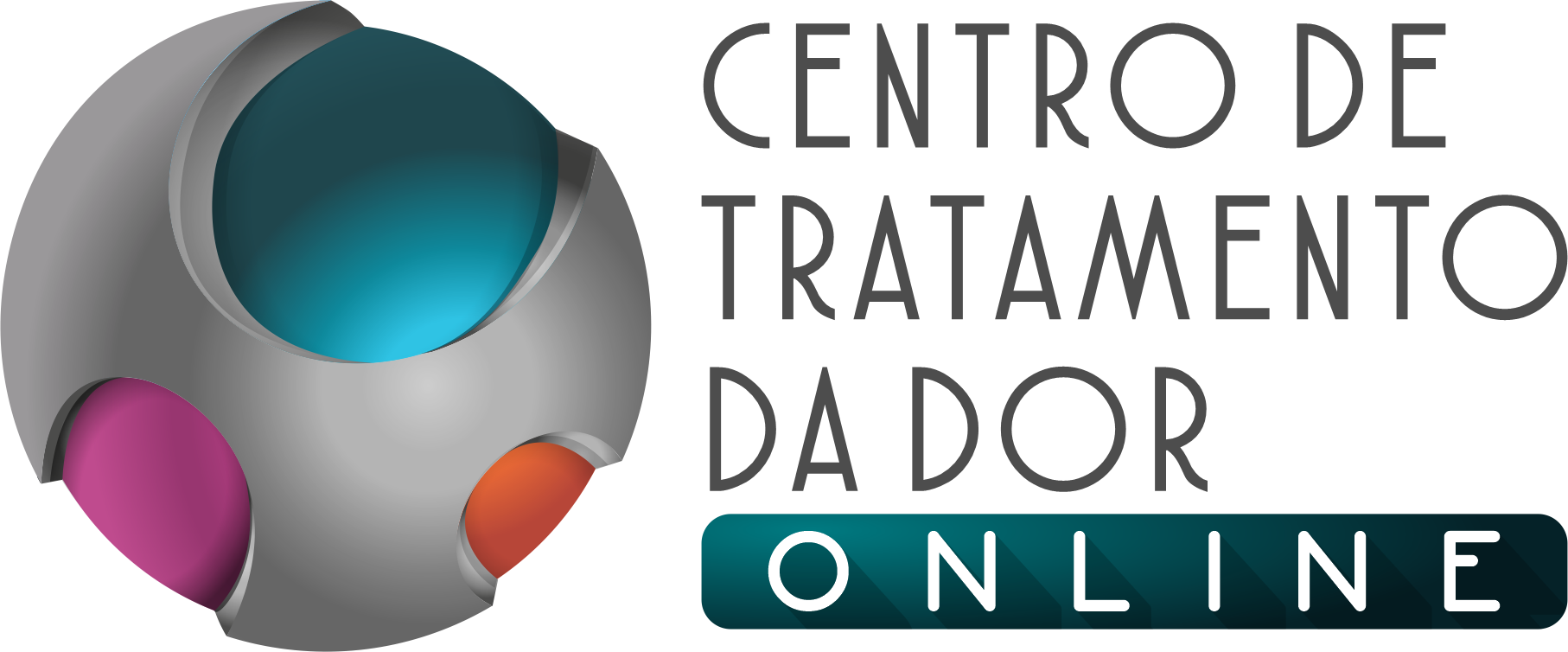 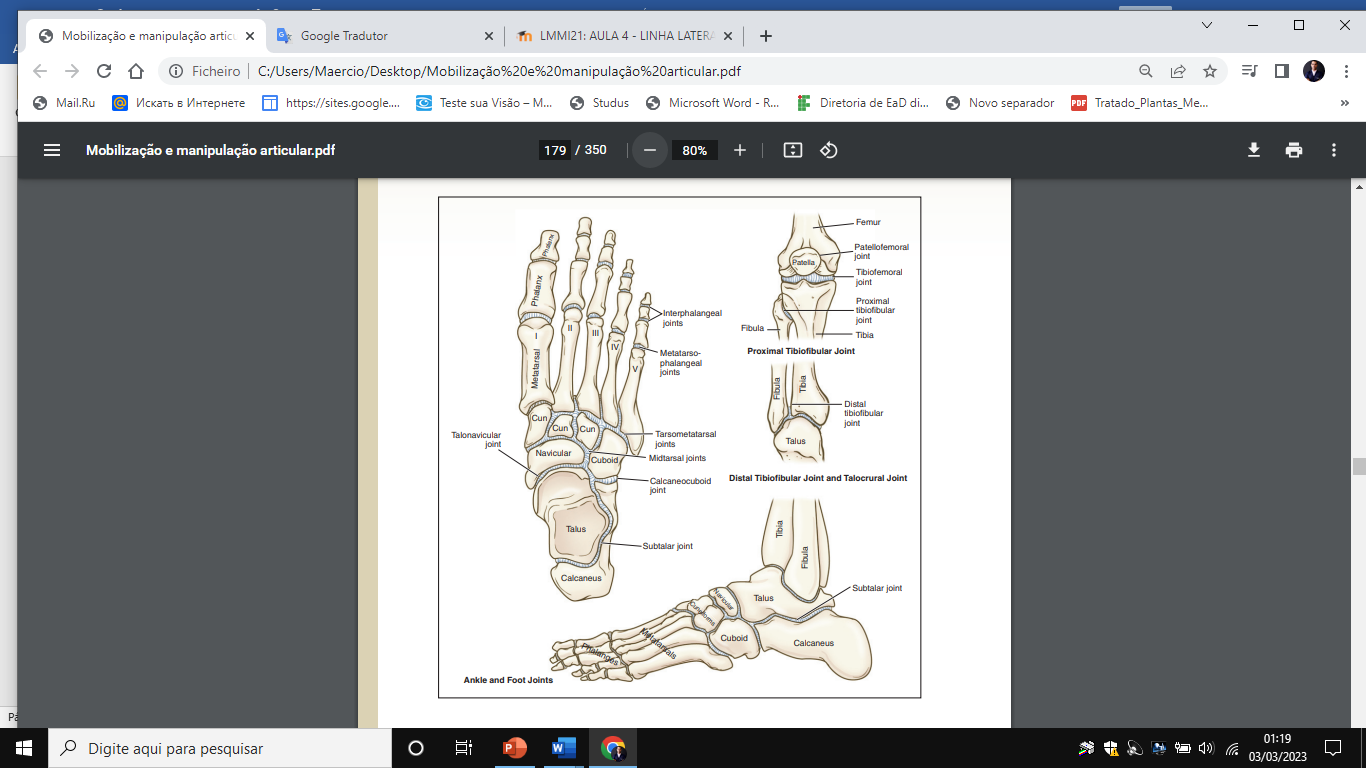 TORNOZELO
FUNDAMENTOS
ARTICULAÇÃO TIBIOFIBULARES PROXIMAL E DISTAL
ARTICULAÇÃO TALOCRURAL
ARTICULAÇÃO SUBTALAR
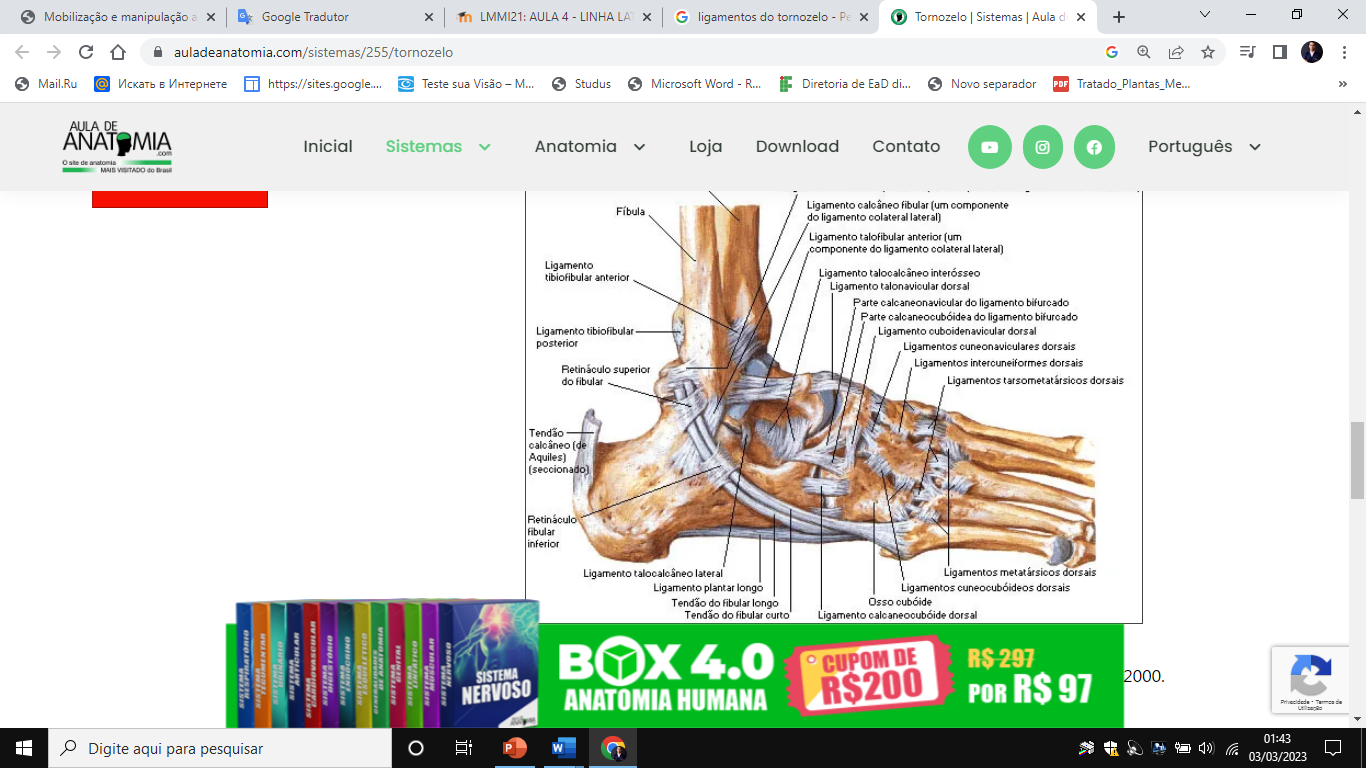 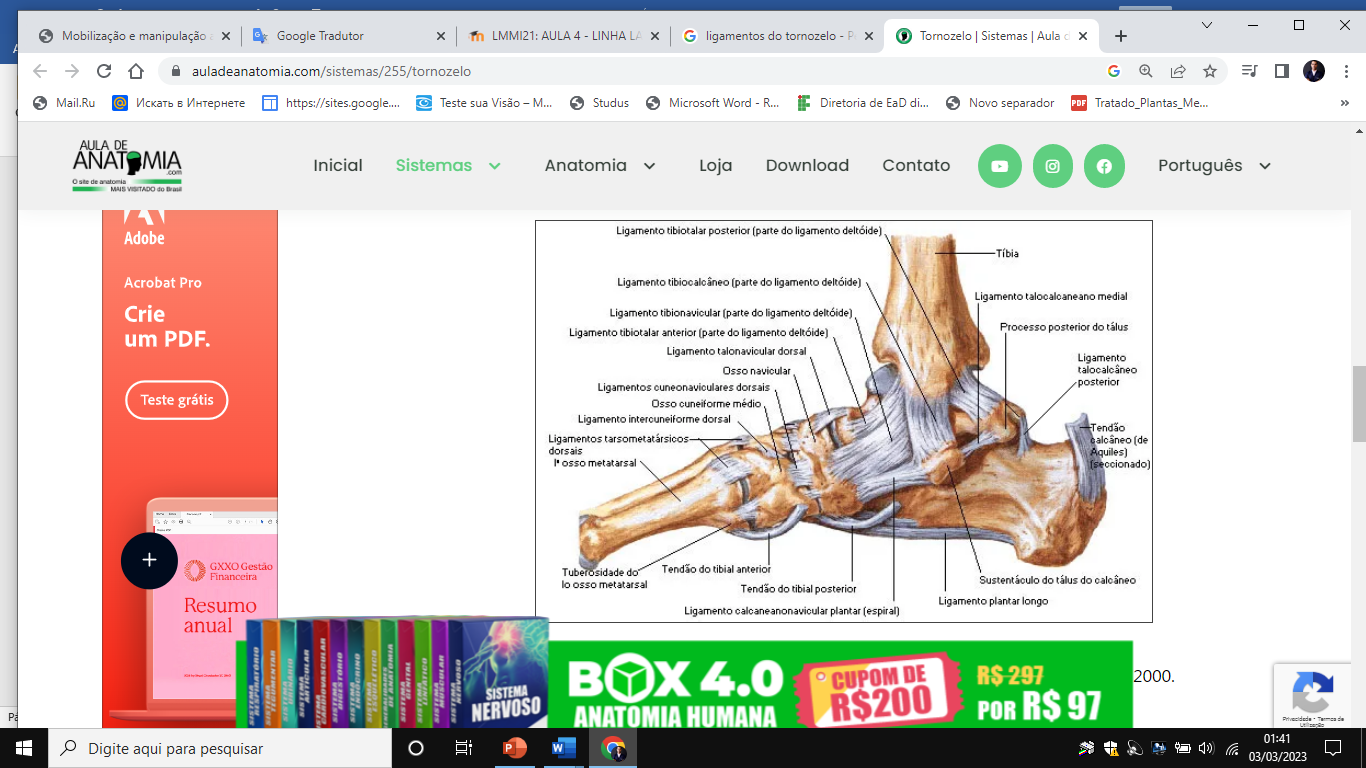 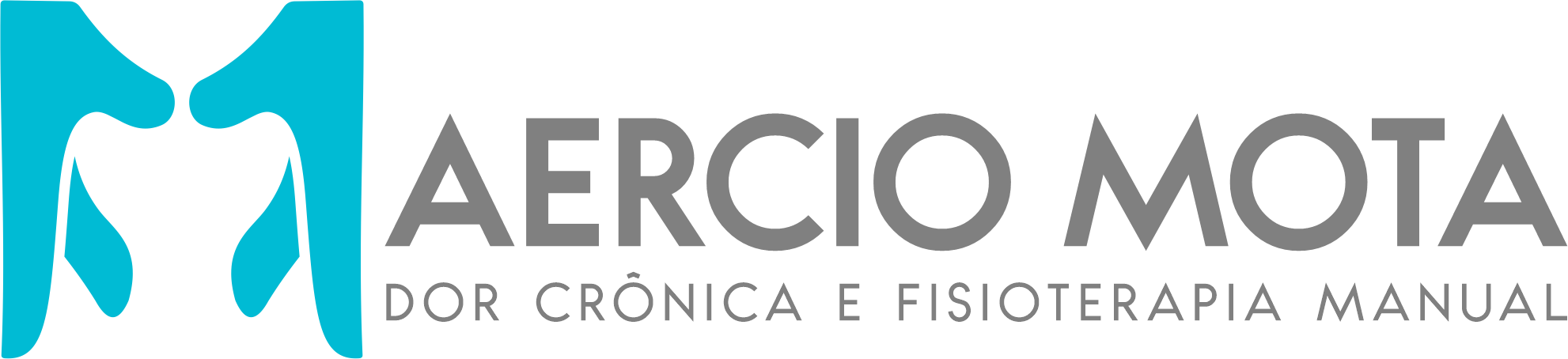 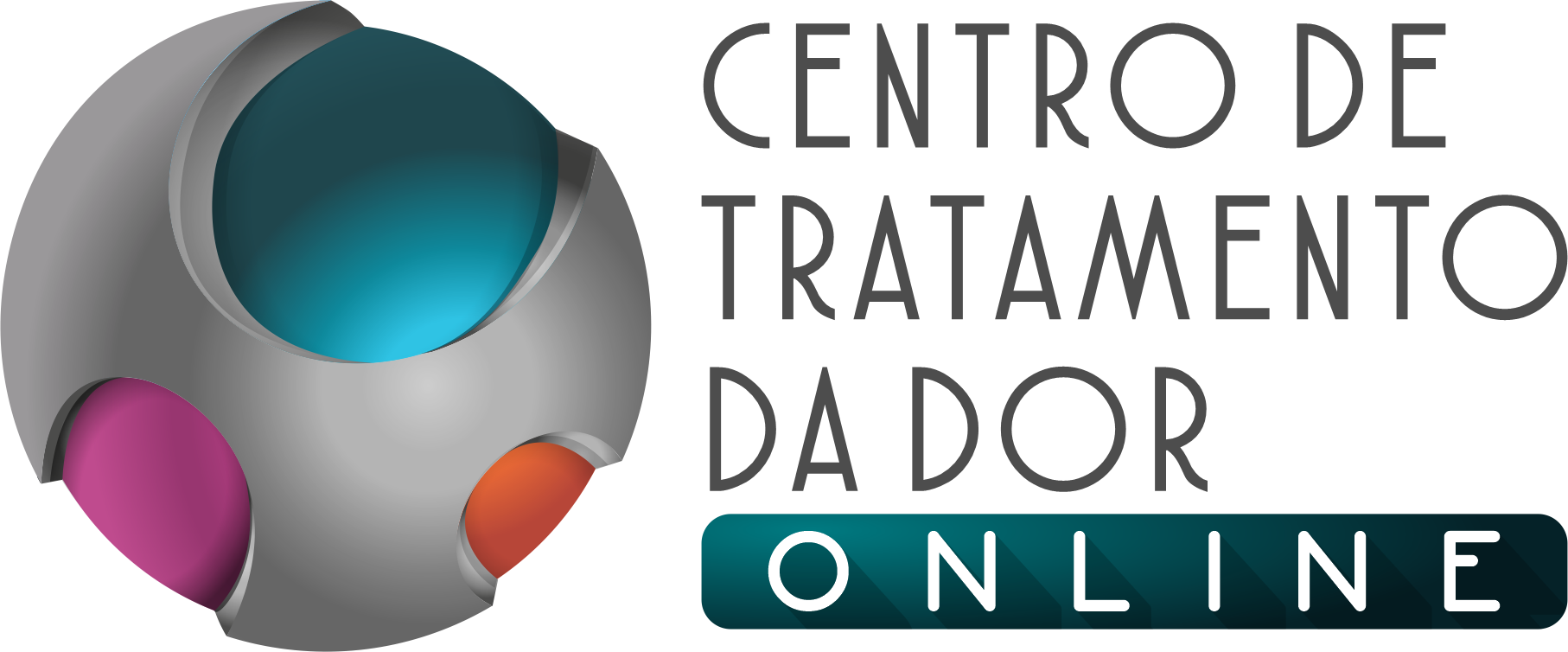 TORNOZELO
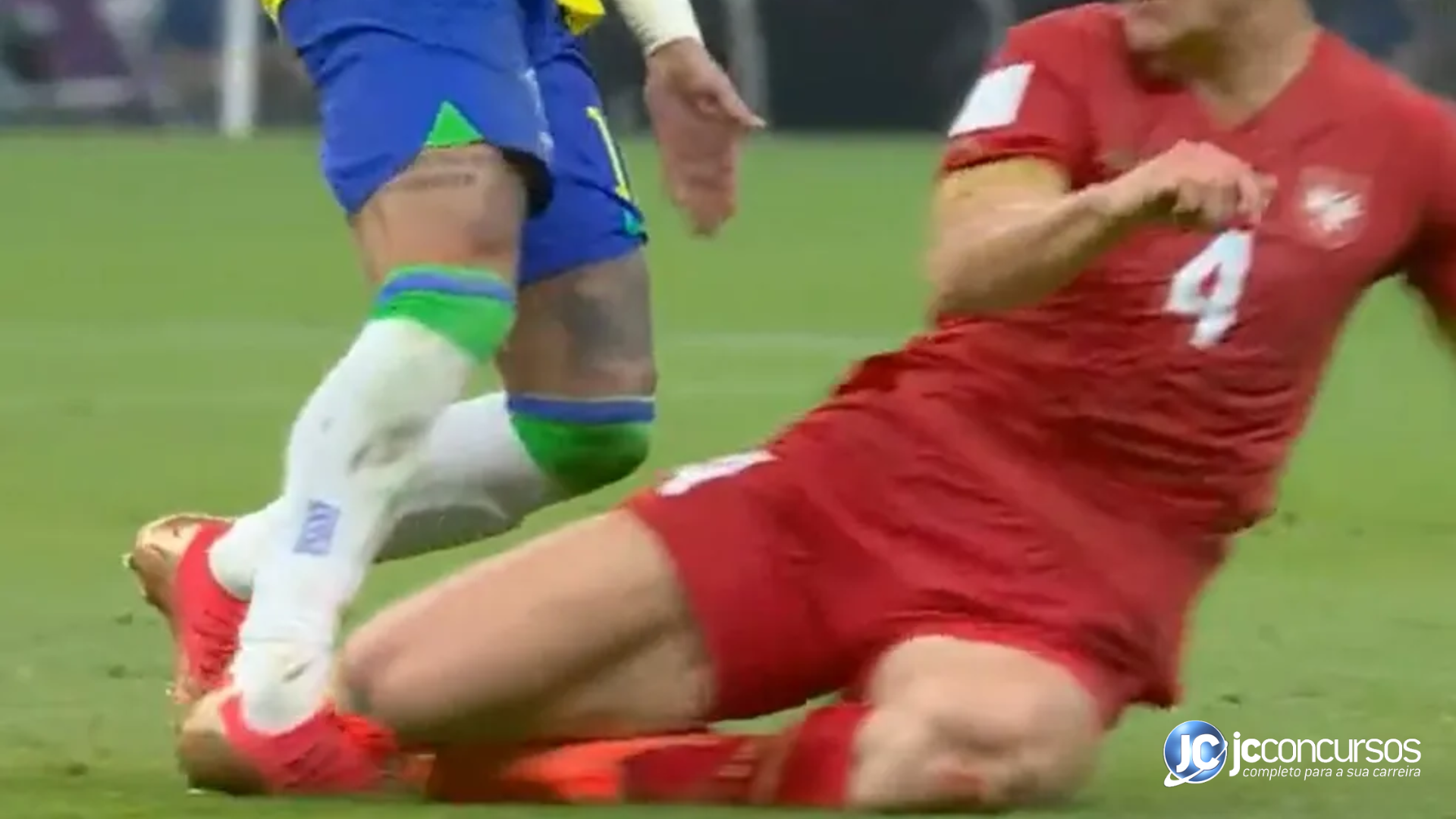 CONDIÇÃO CLÍNICA
ENTORSE LATERAL DO TORNOZELO
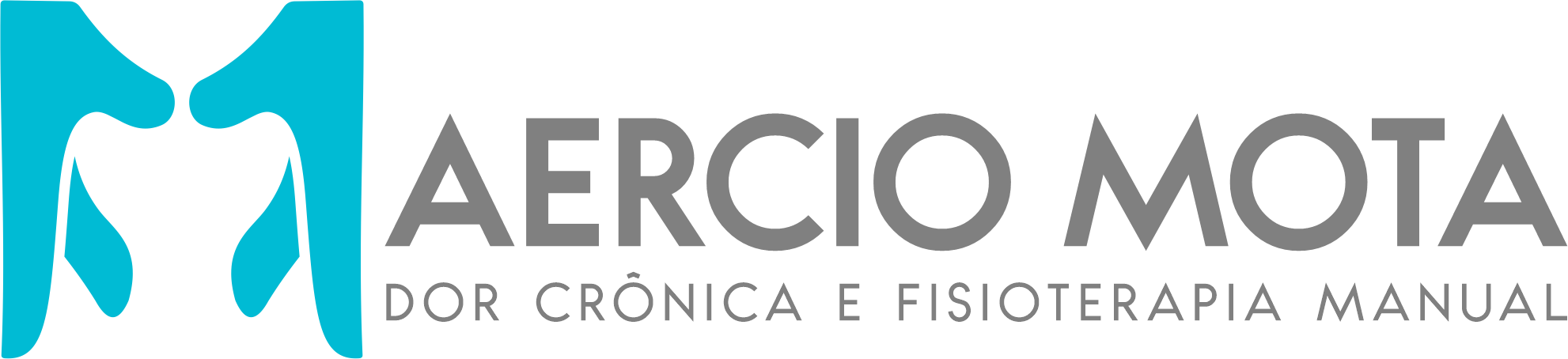 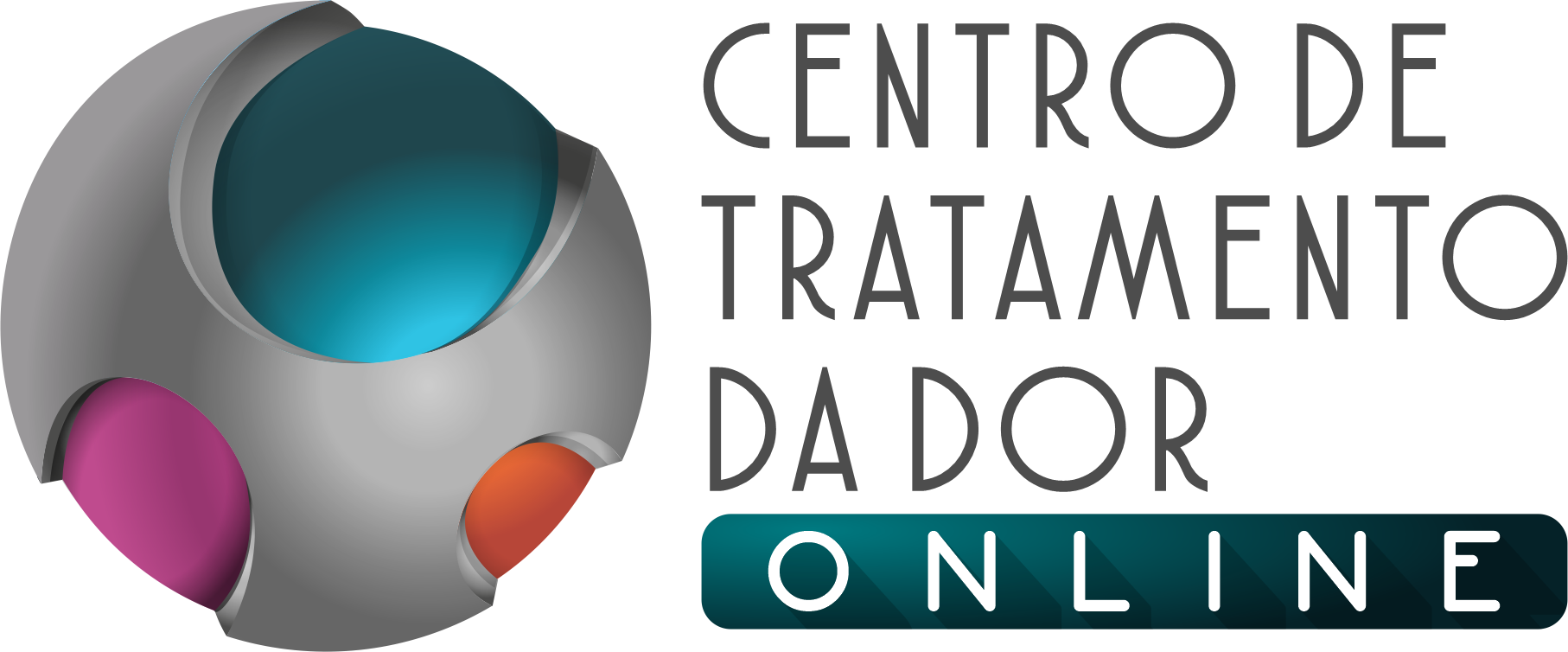 TORNOZELO
TESTES ESPECIAIS
Sinal de Homan
Teste de gaveta anterior
Teste de estresse em inversão
Teste de estresse em eversão
Teste de percussão
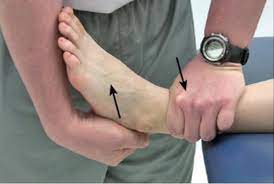 LIBERAÇÃO MIOFASCIAL DE GASTROCNÊMIOS
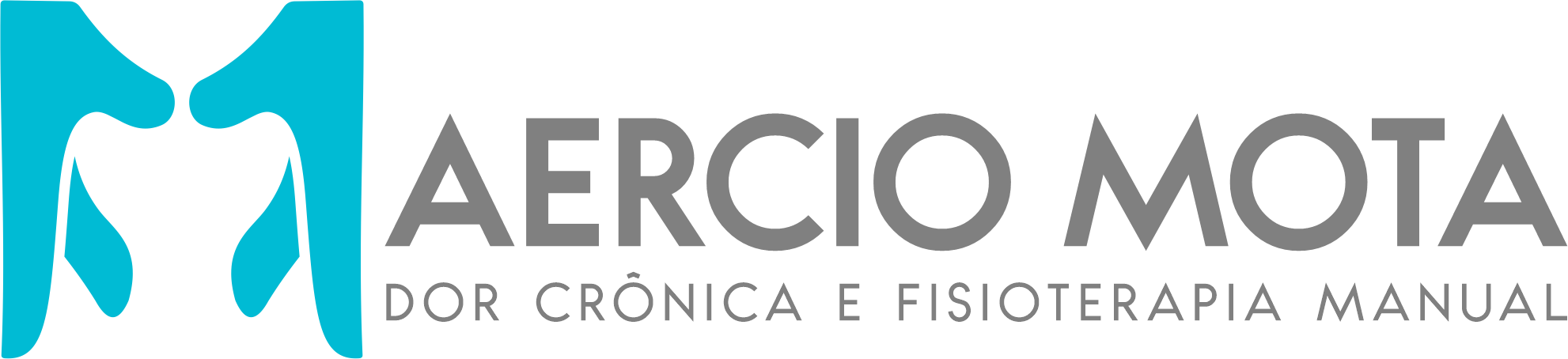 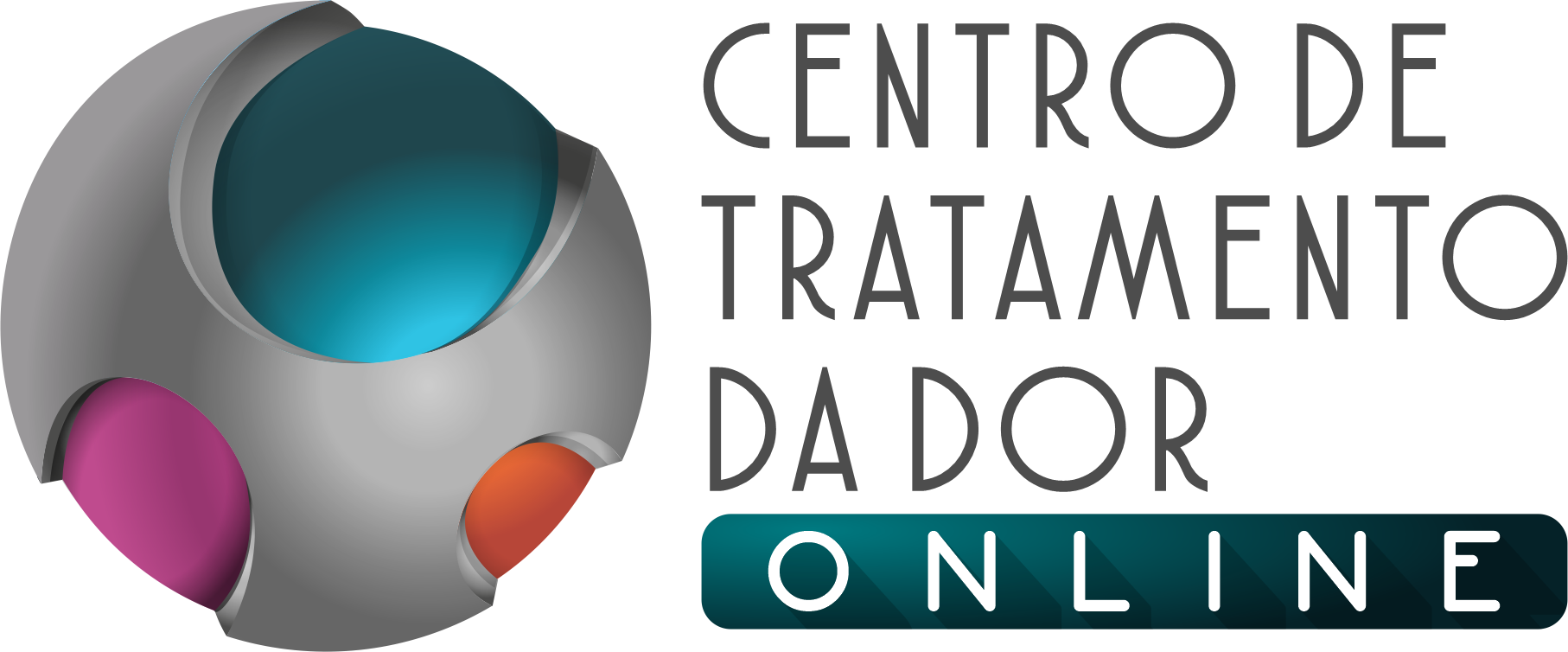 LIBERAÇÃO MIOFASCIAL DE TIBIAL ANTERIOR
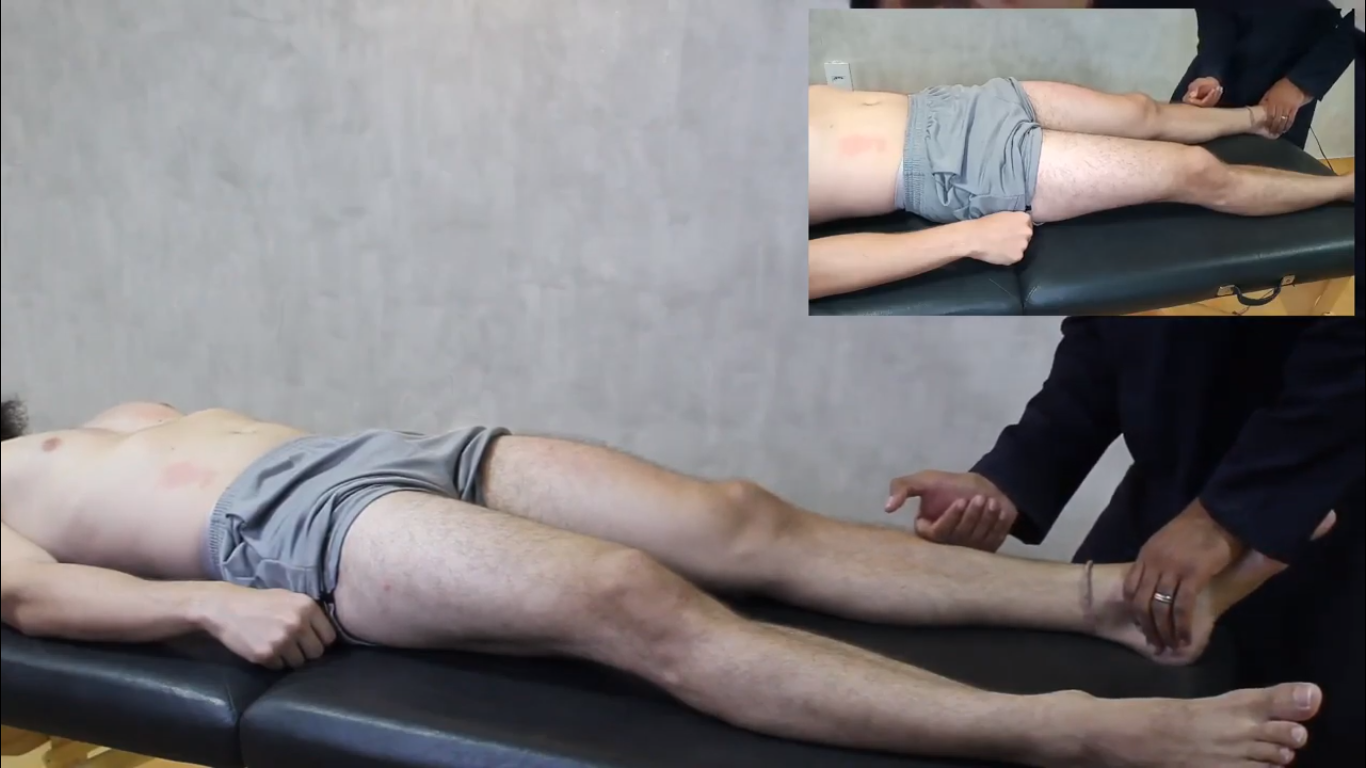 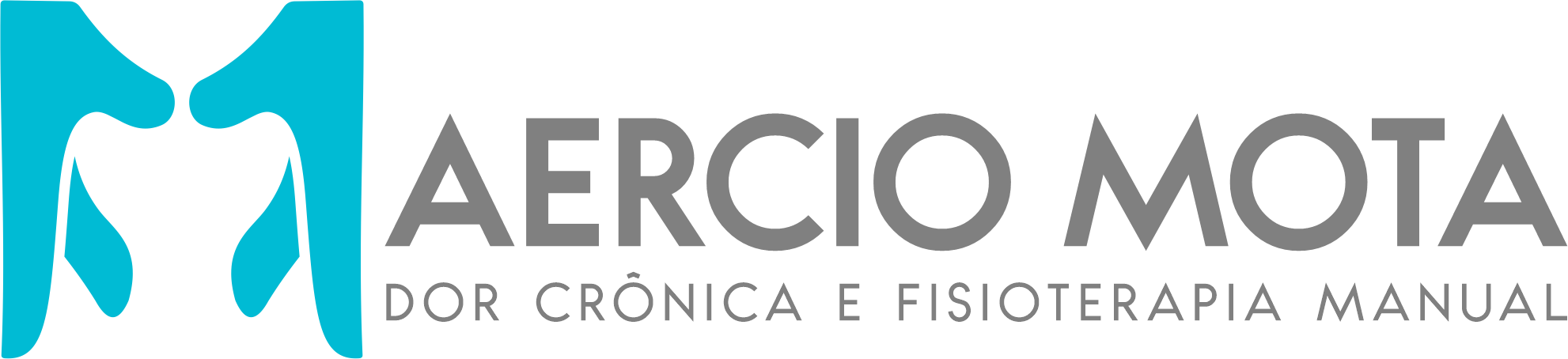 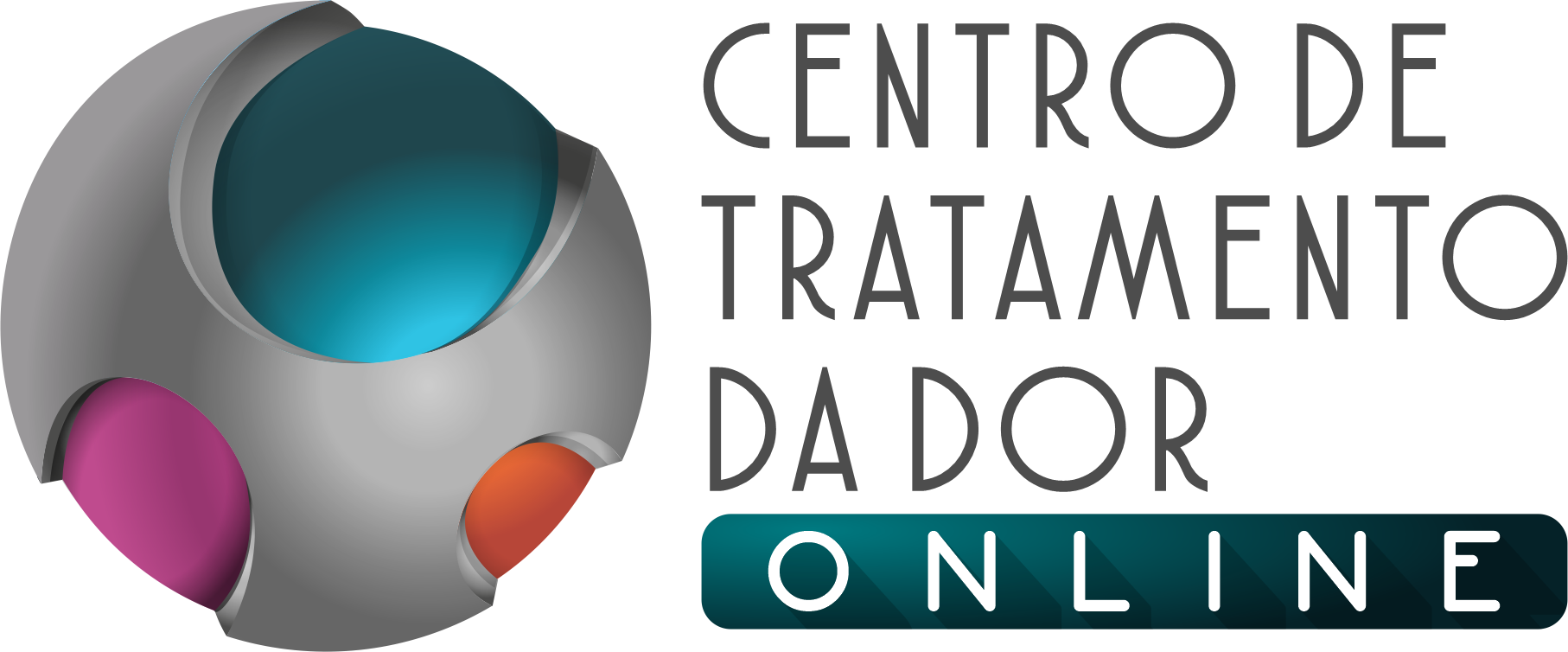 LIBERAÇÃO MIOFASCIAL DE FIBULARES
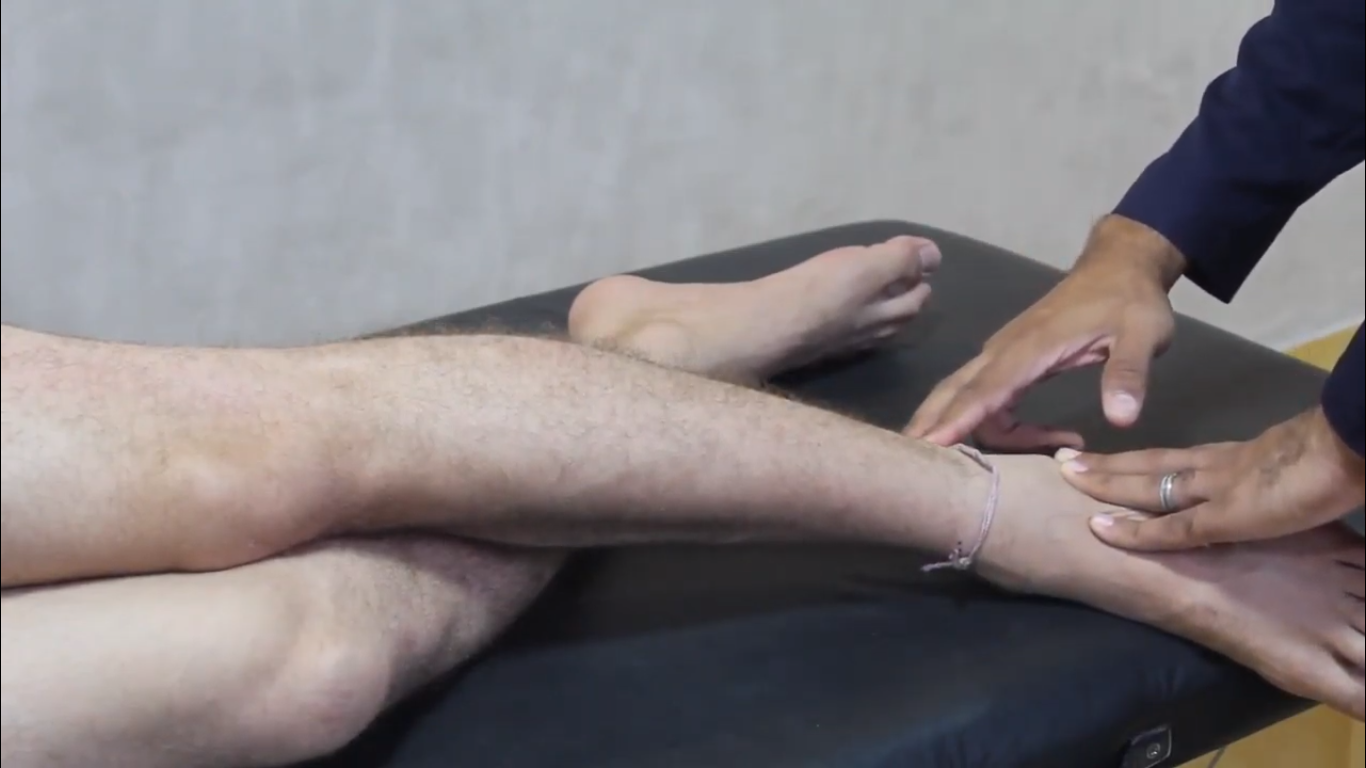 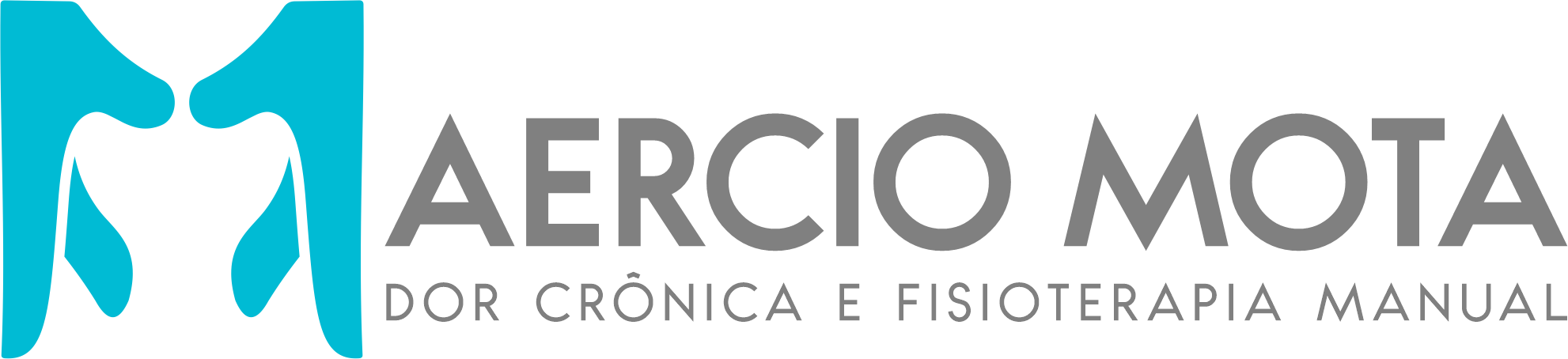 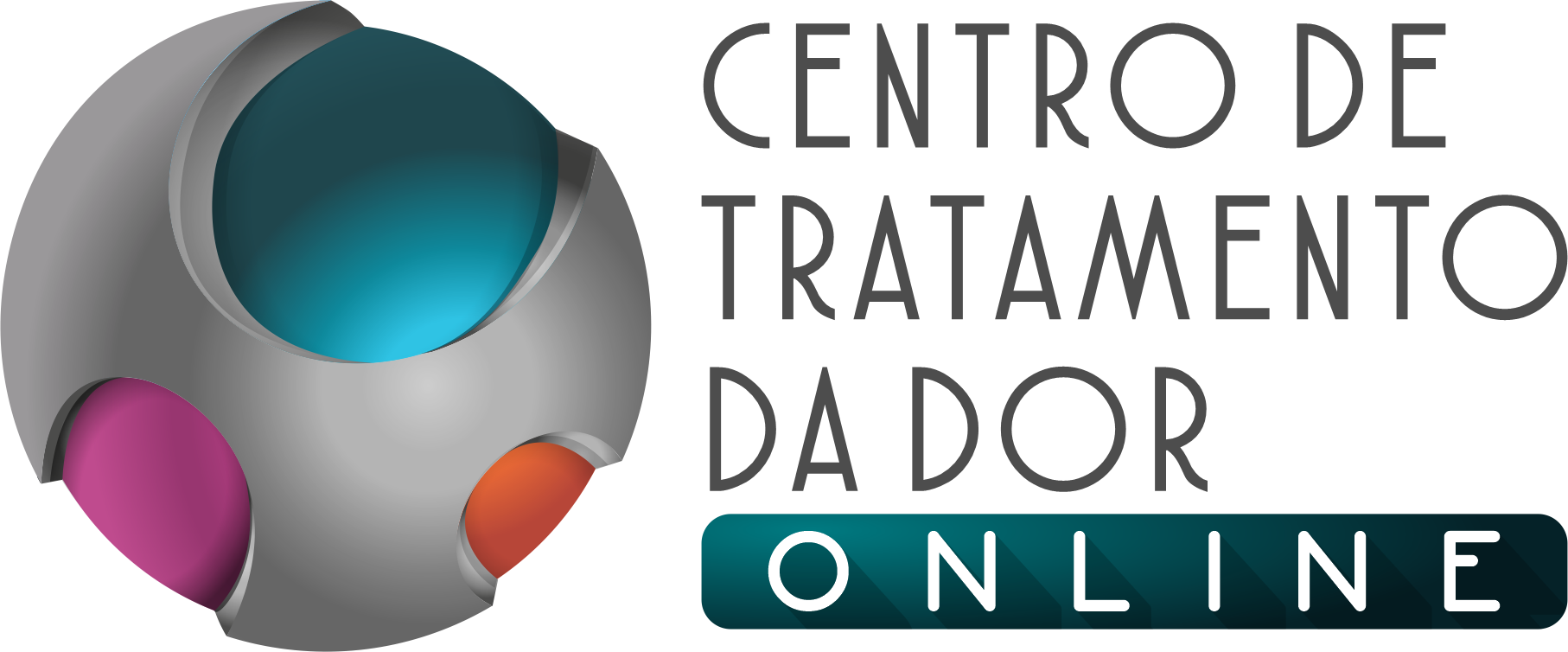 DISTRAÇÃO
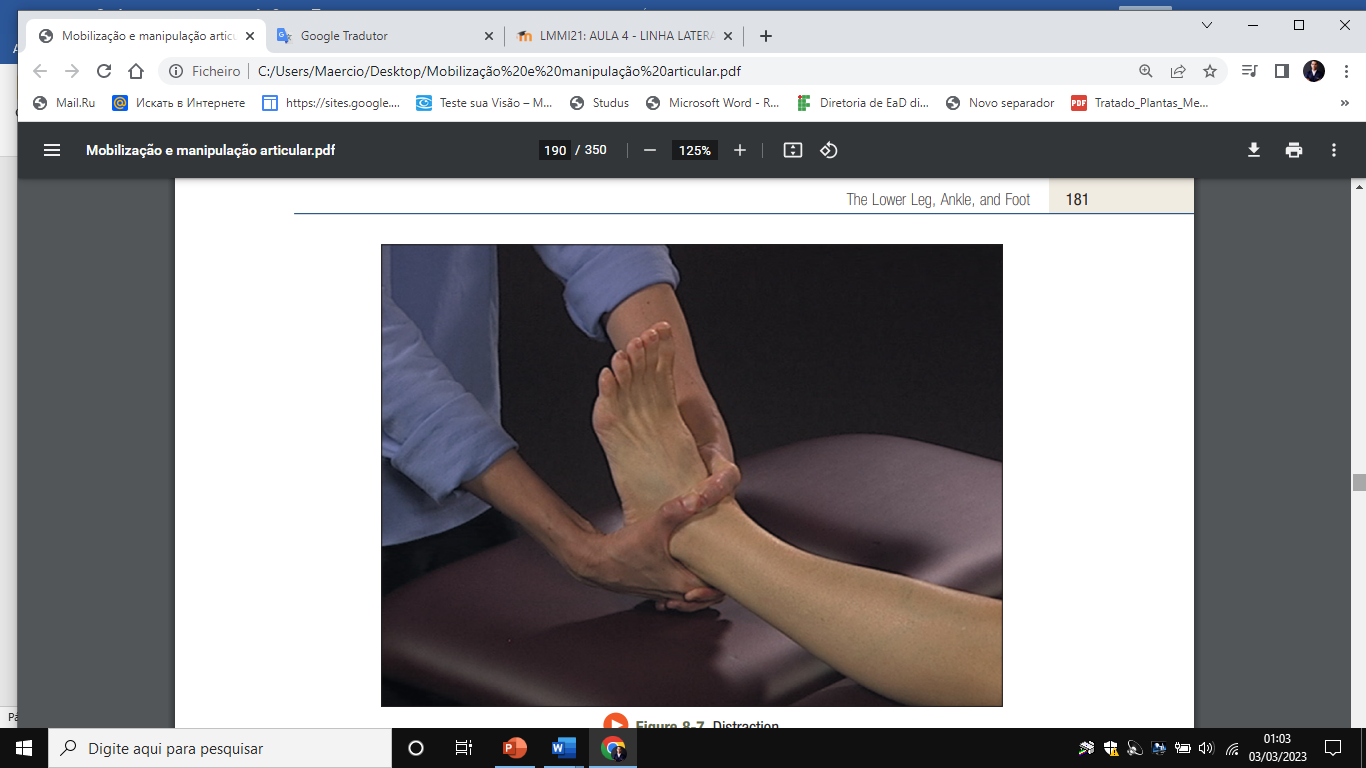 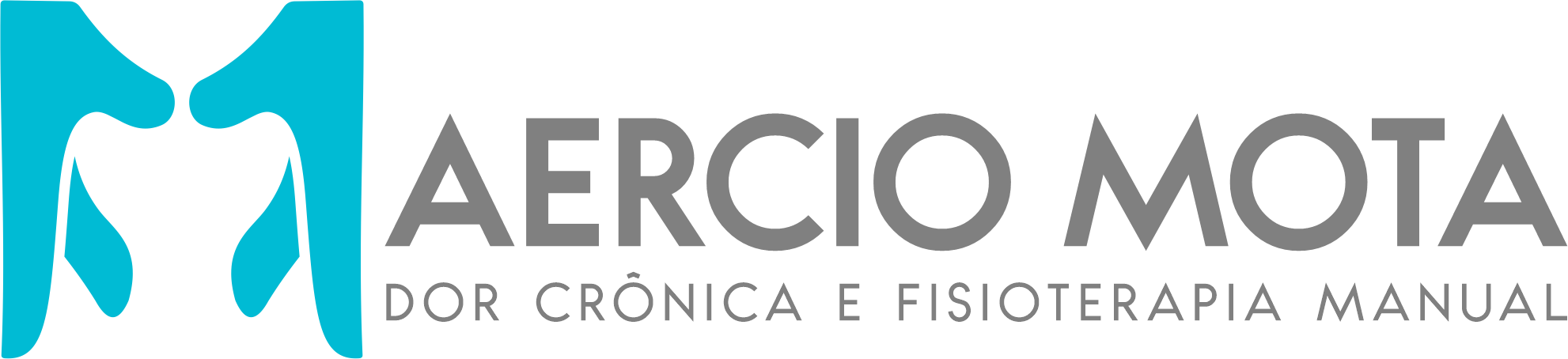 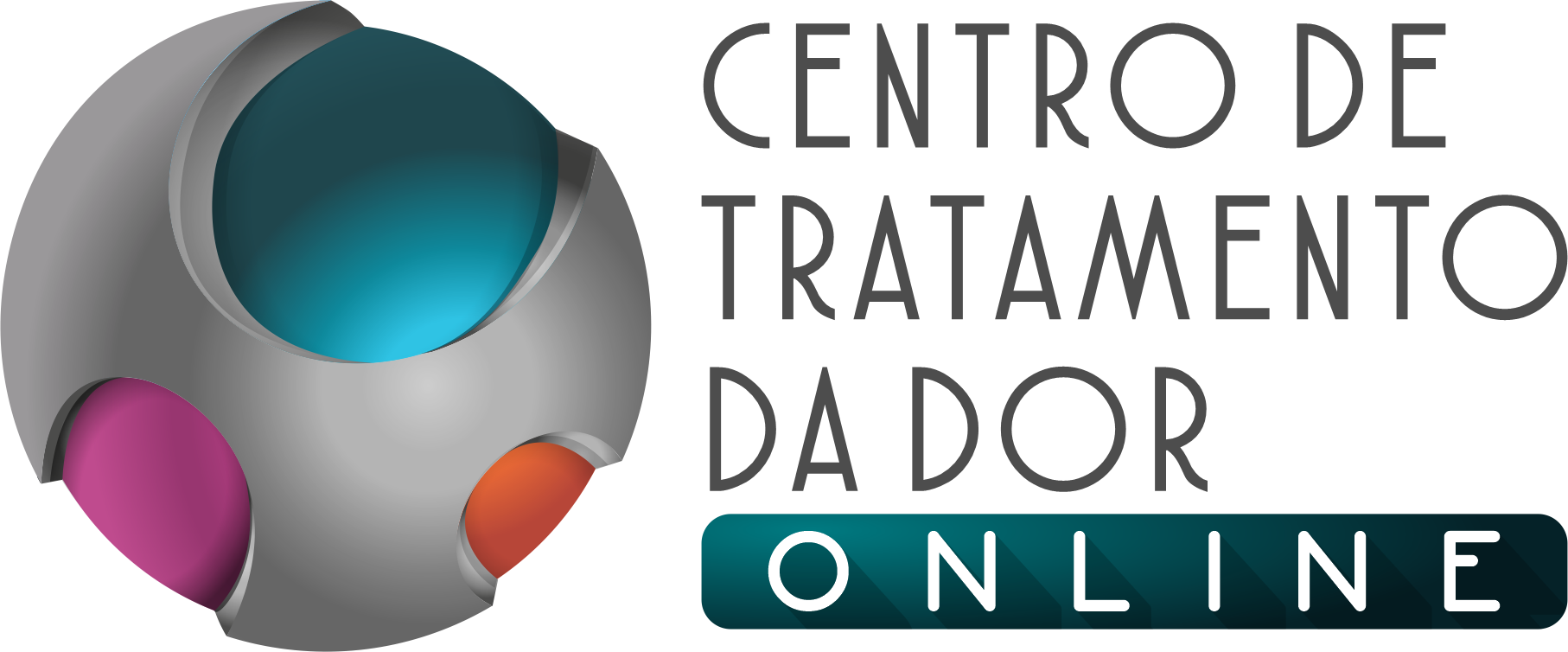 GLIDE POSTERIOR
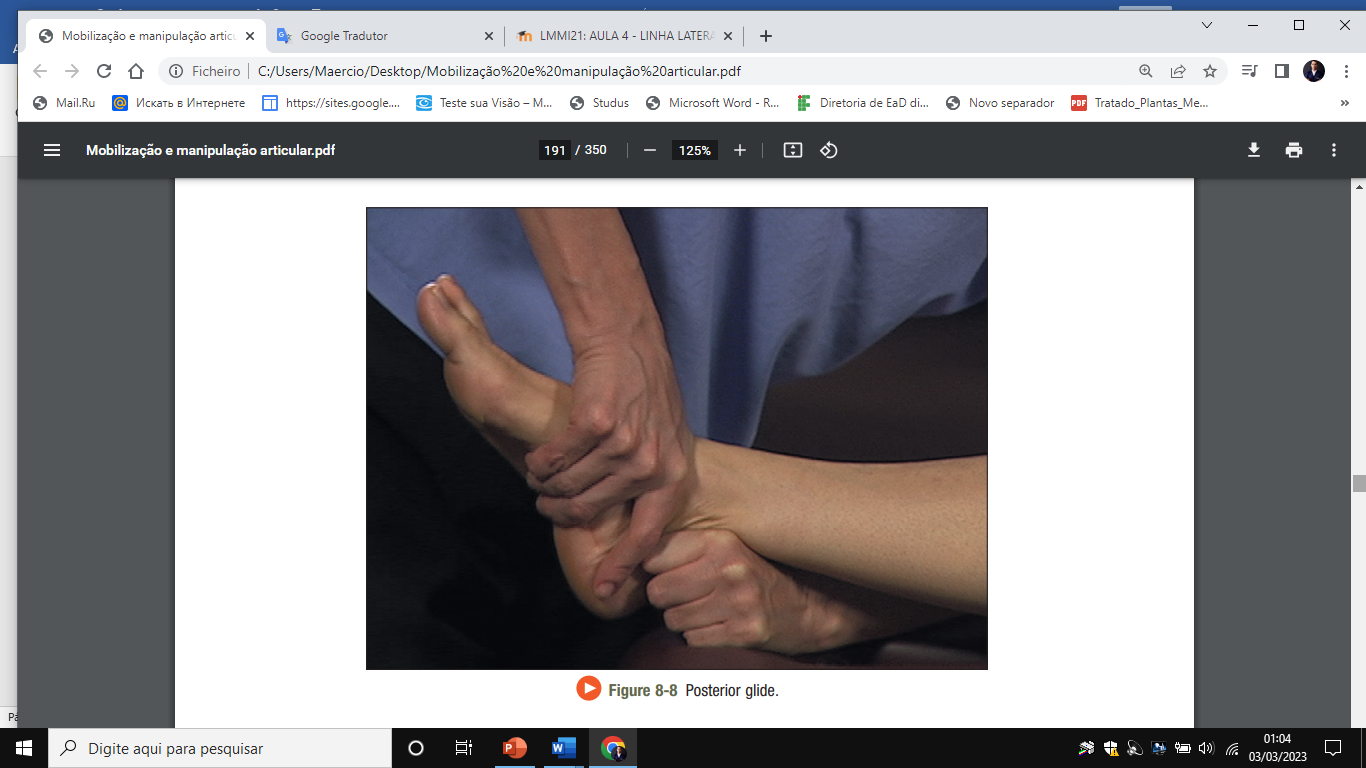 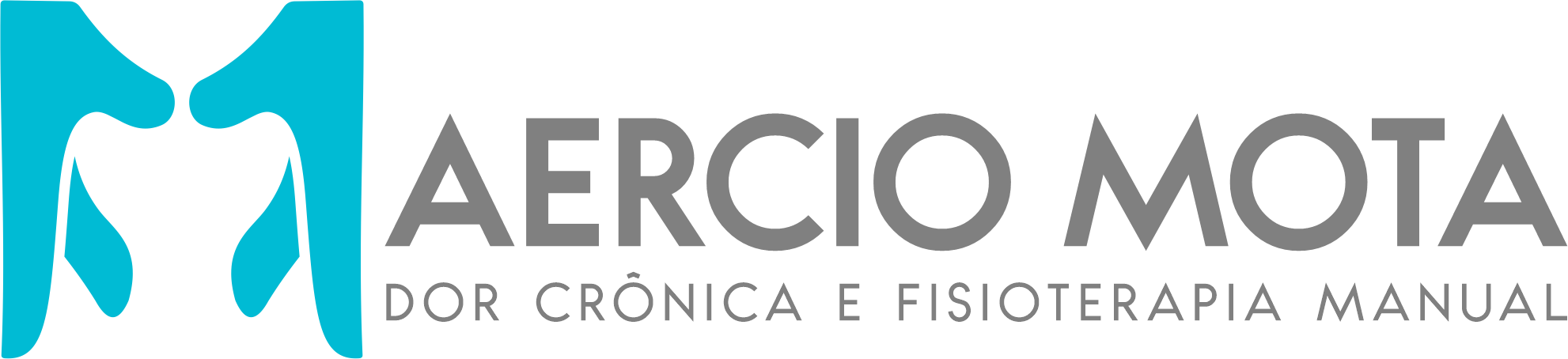 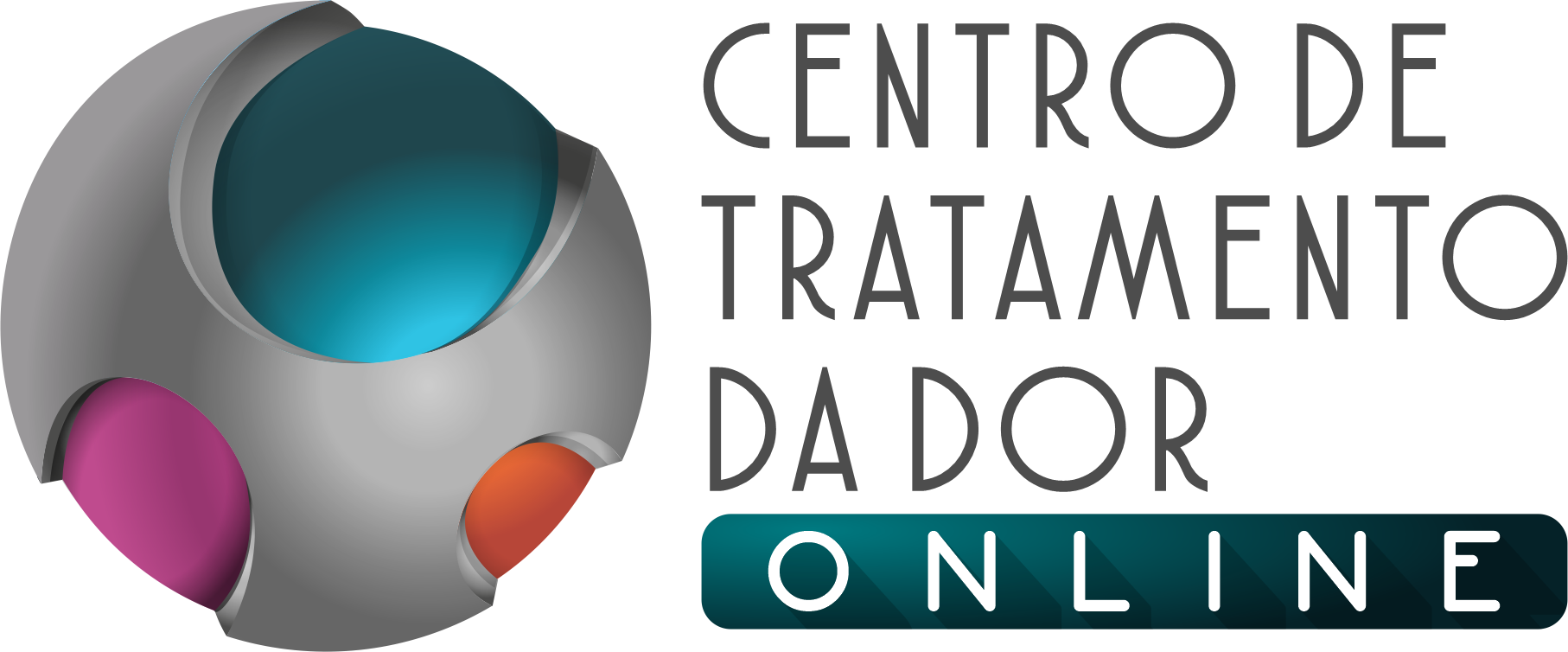 GLIDE ANTERIOR
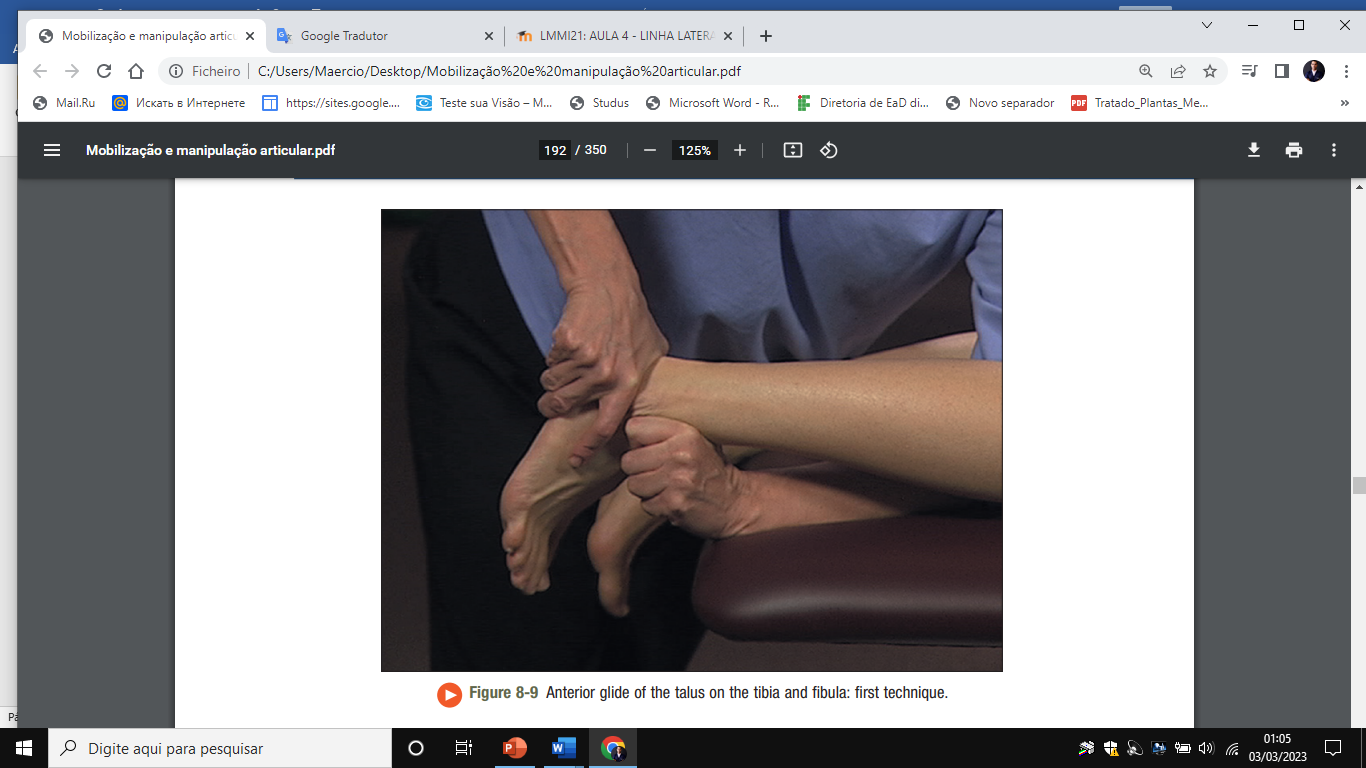 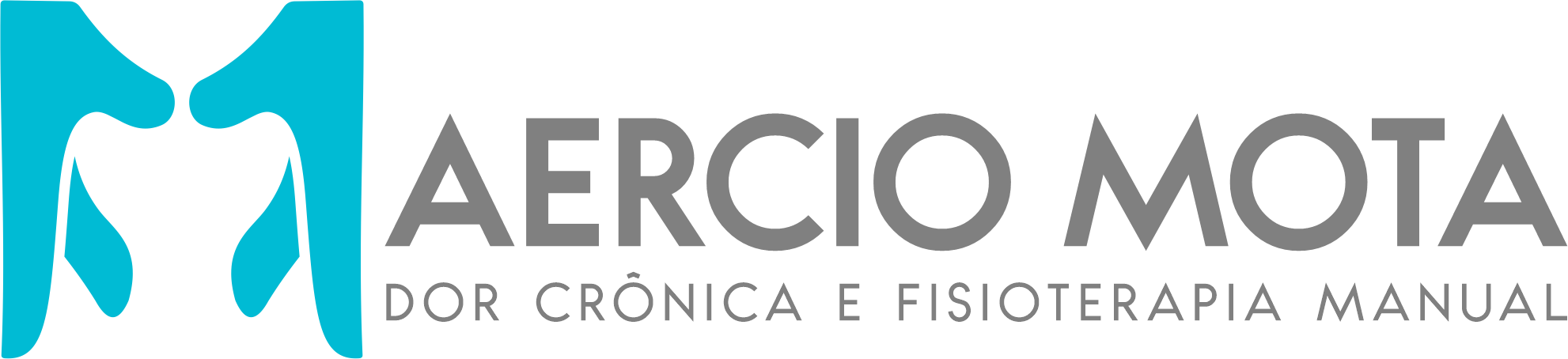 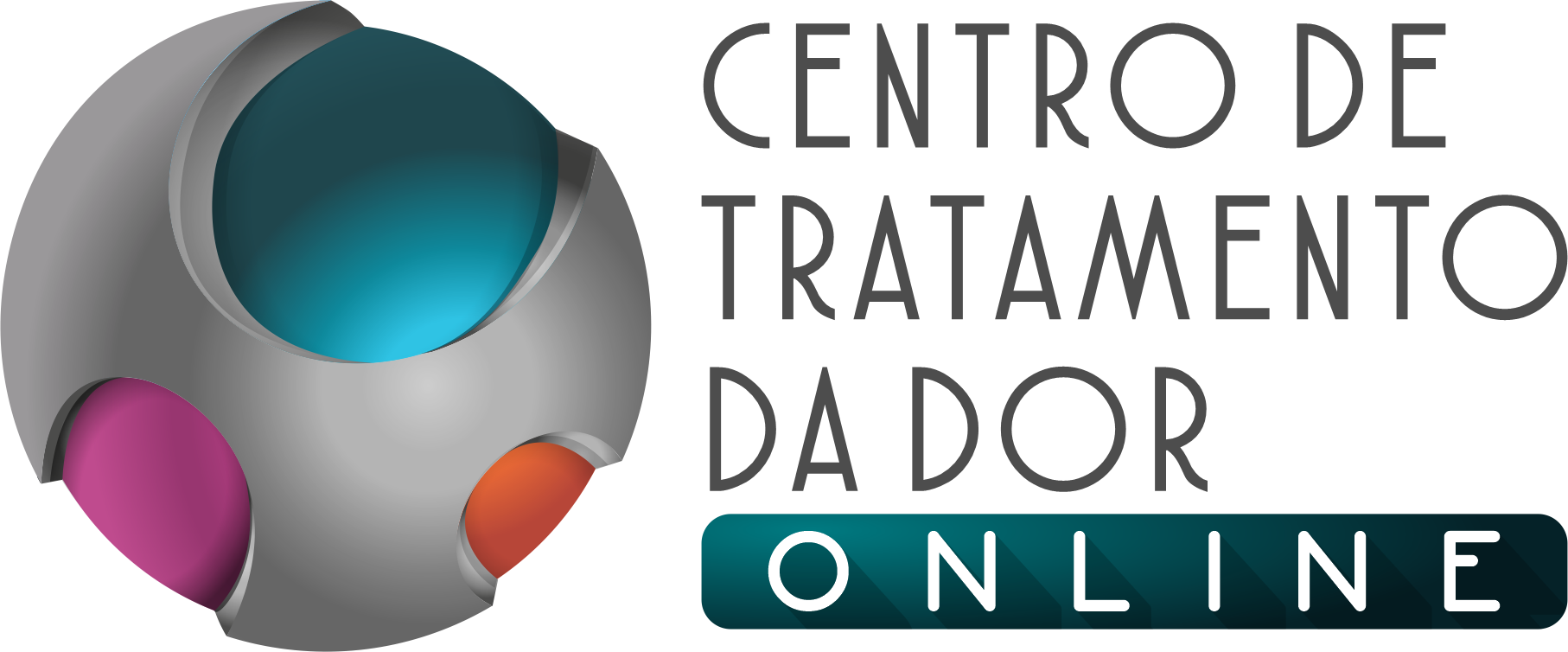 MWM COM GLIDE ANTERIOR DO TÁLUS
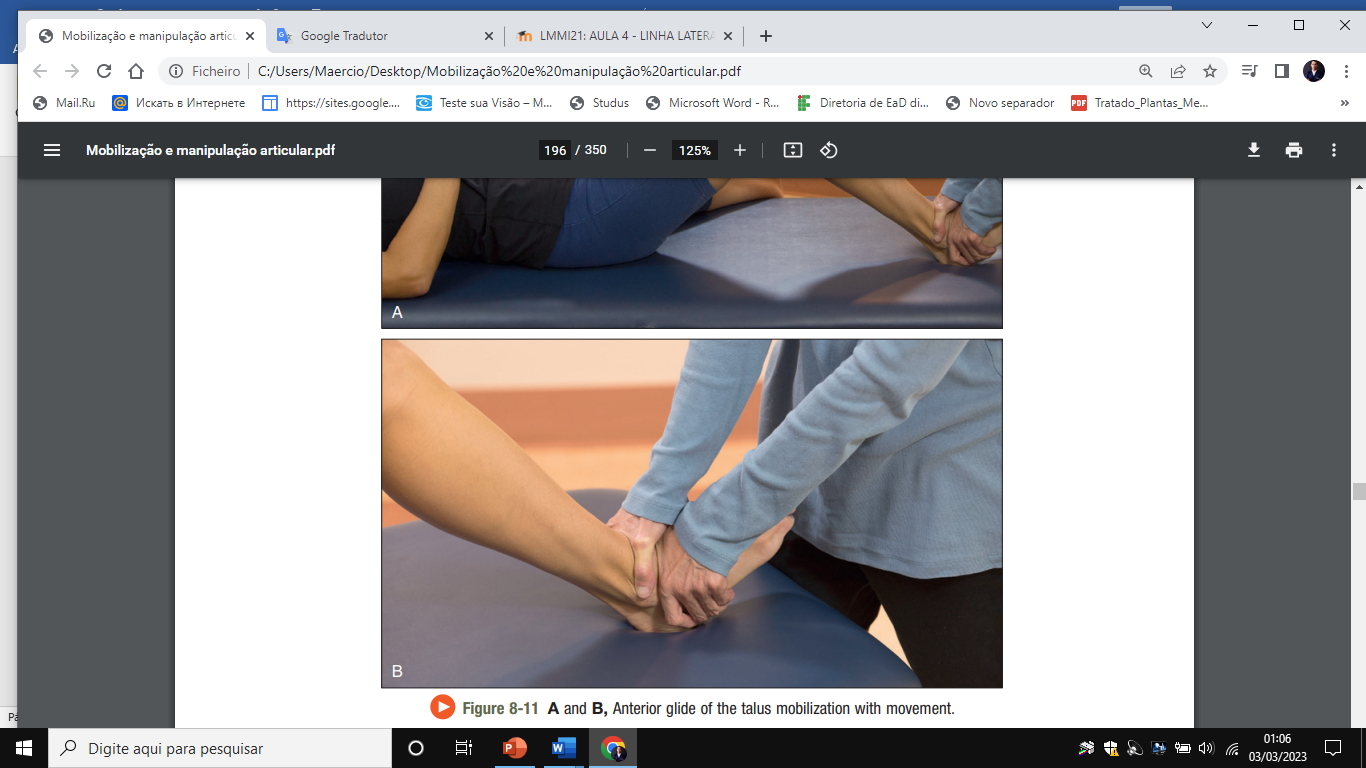 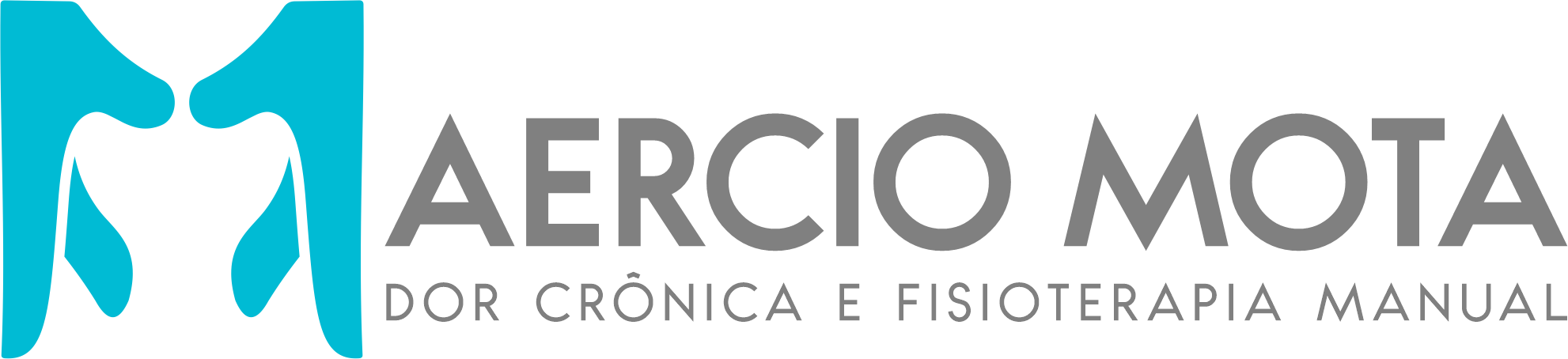 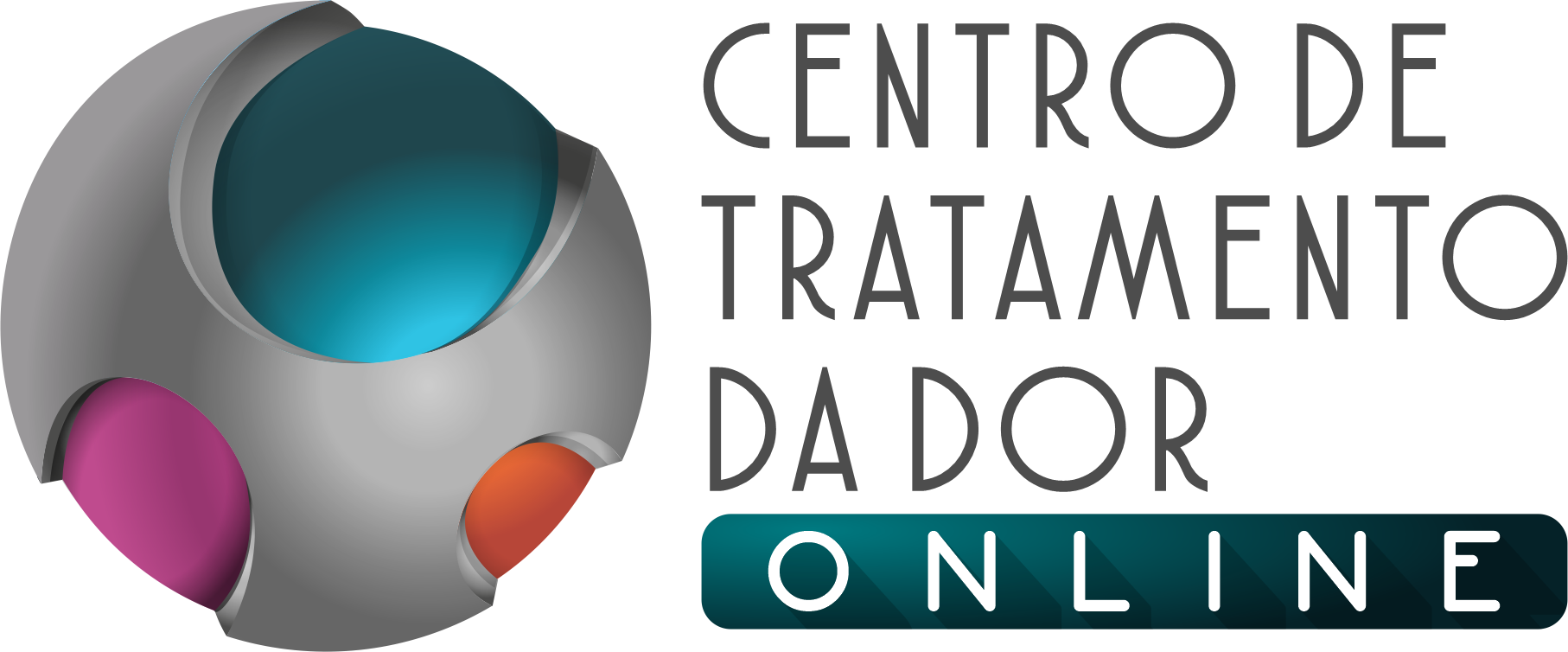 MWM COM GLIDE POSTERIOR DO TÁLUS
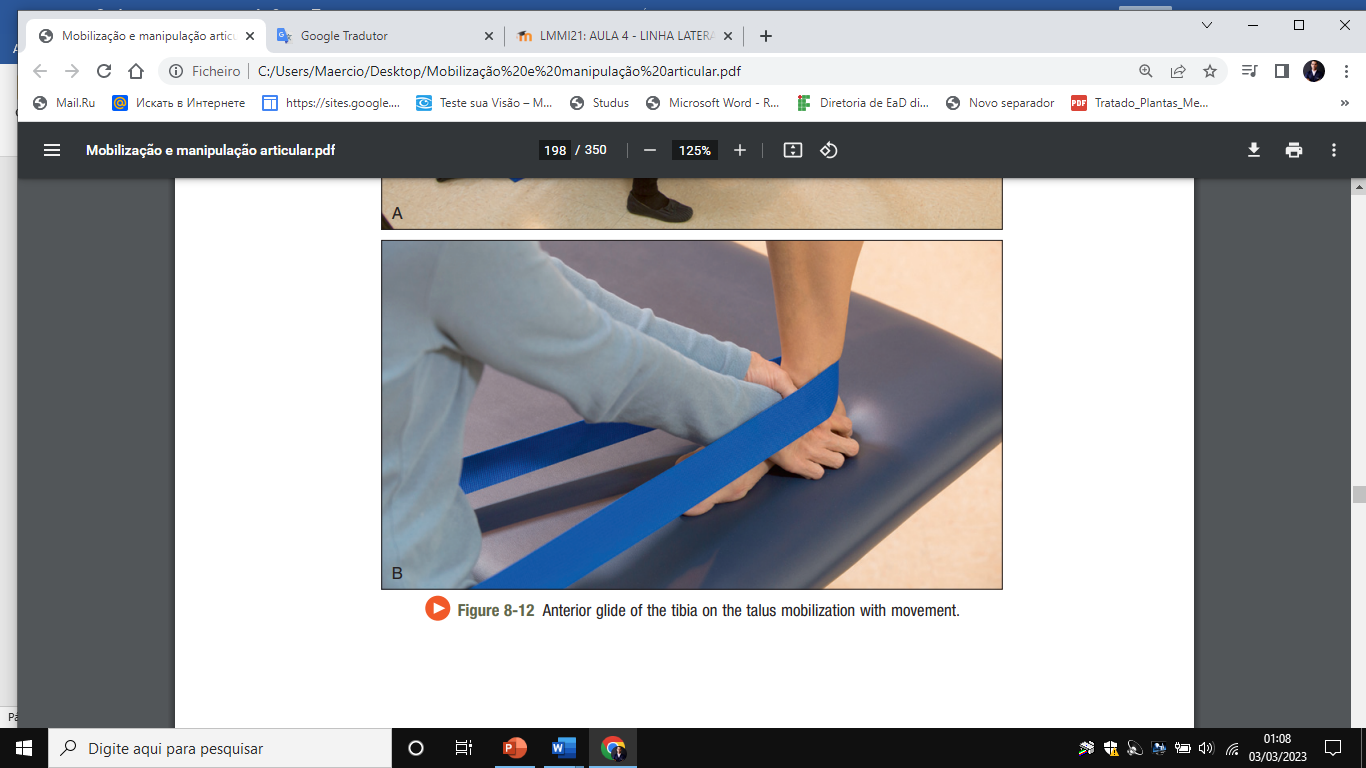 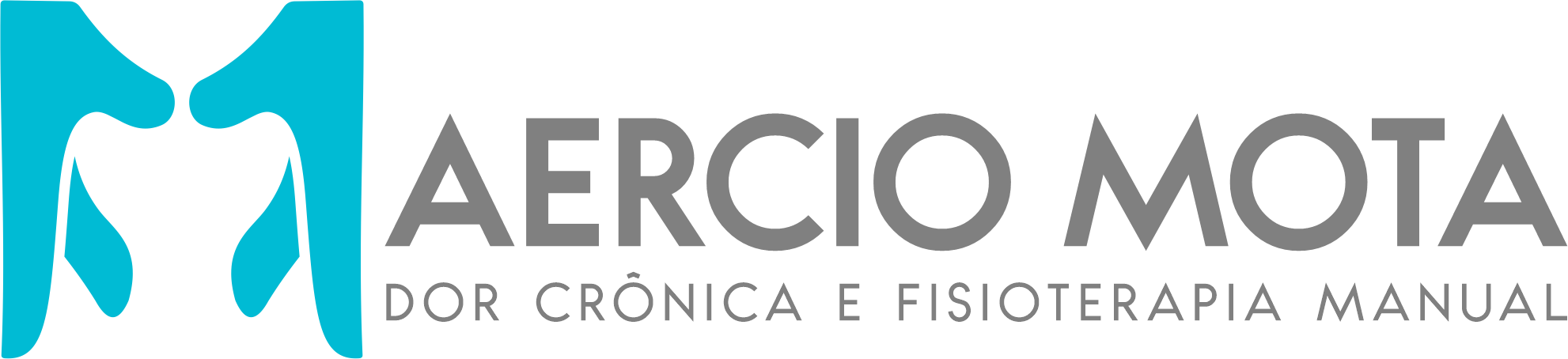 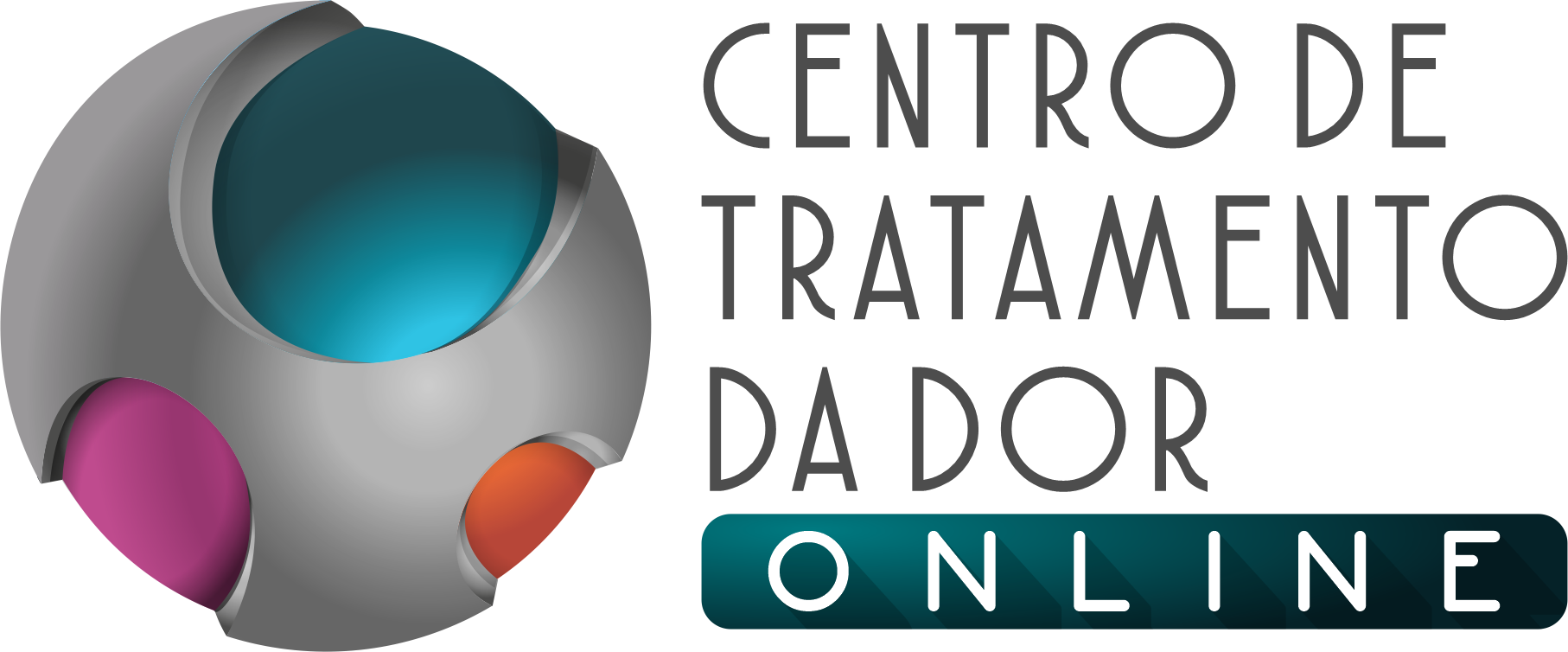 GLIDE POSTERIOR DA CABEÇA DA FÍBULA
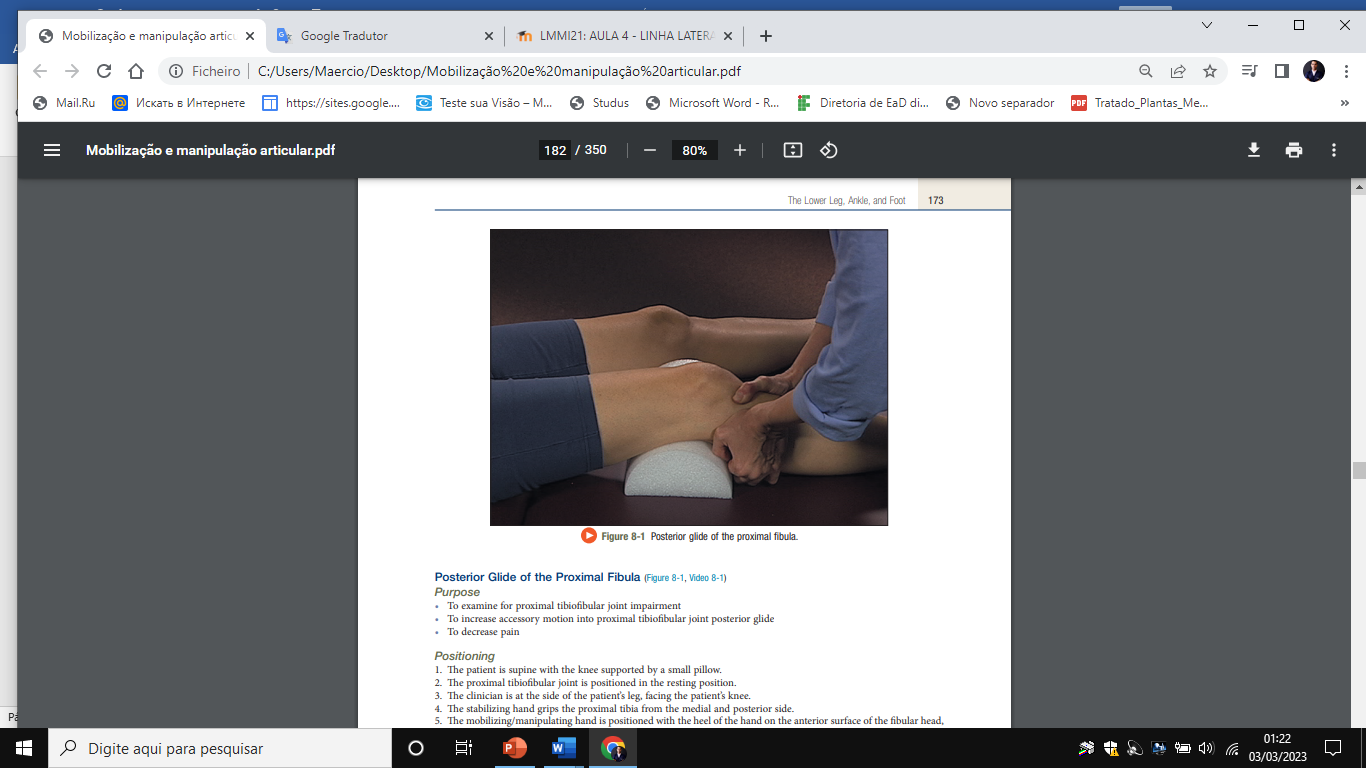 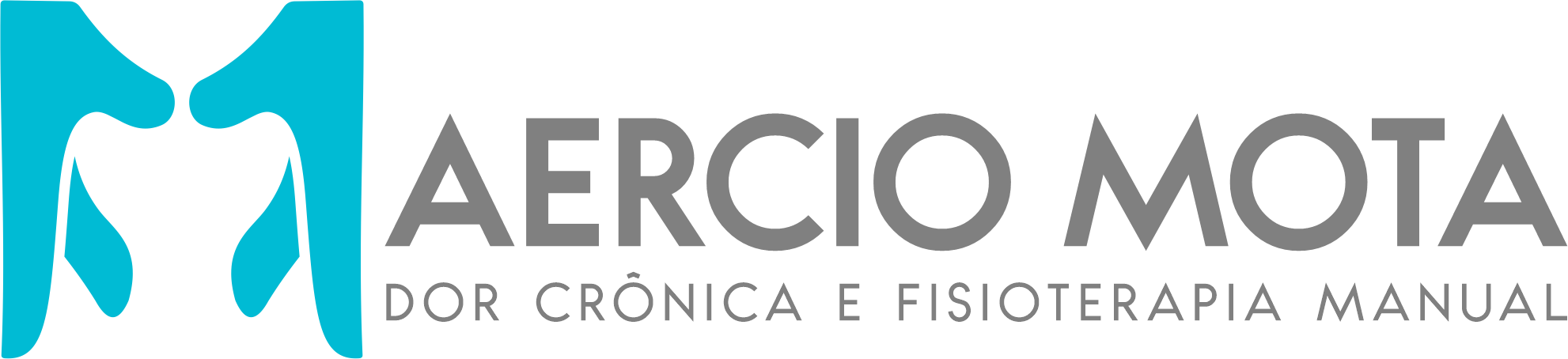 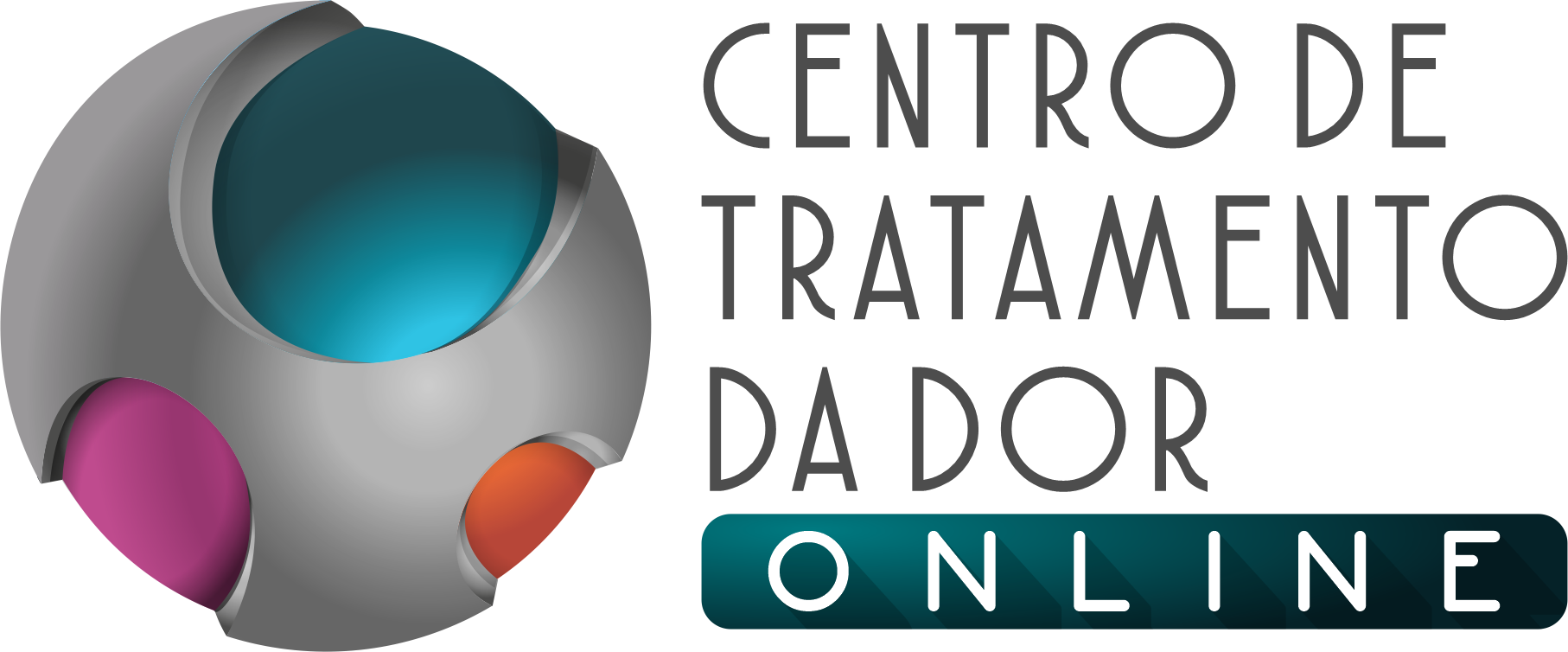 GLIDE ANTERIOR DA CABEÇA DA FÍBULA
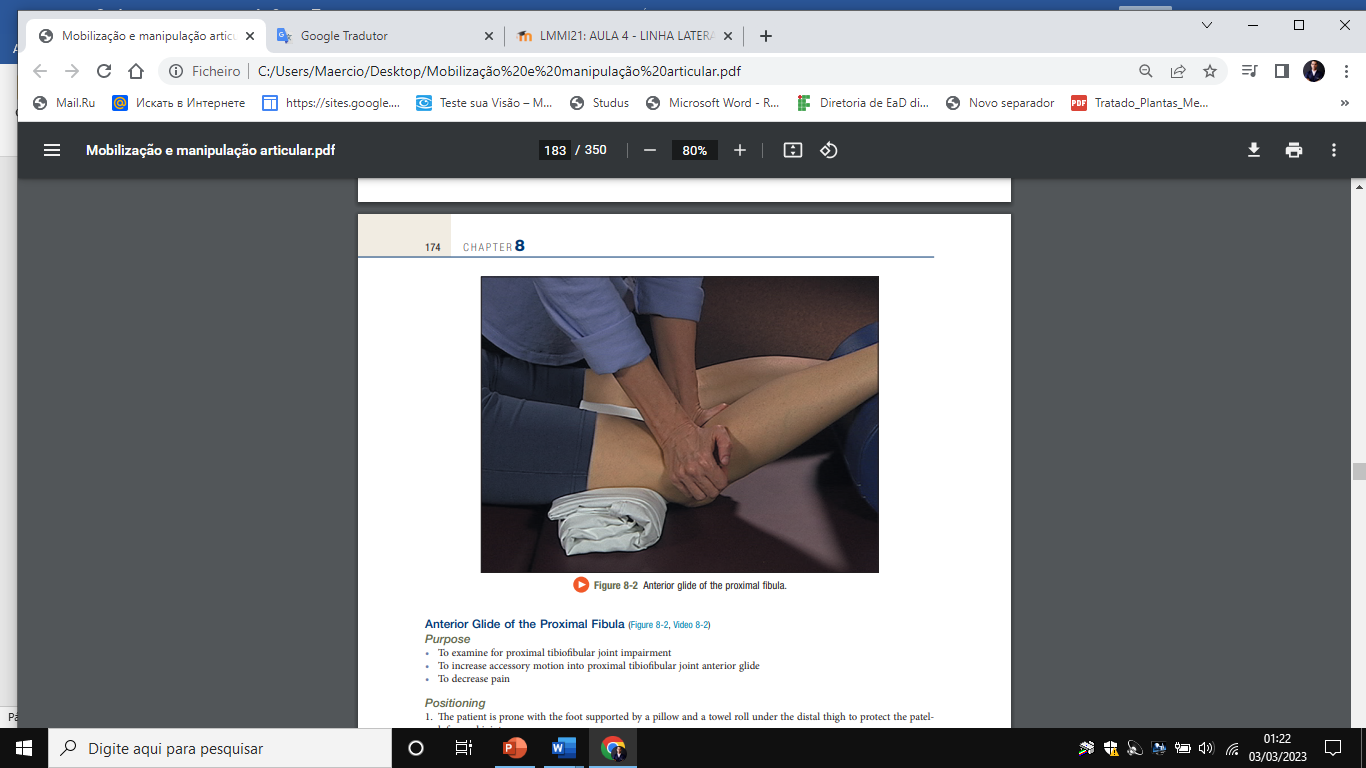 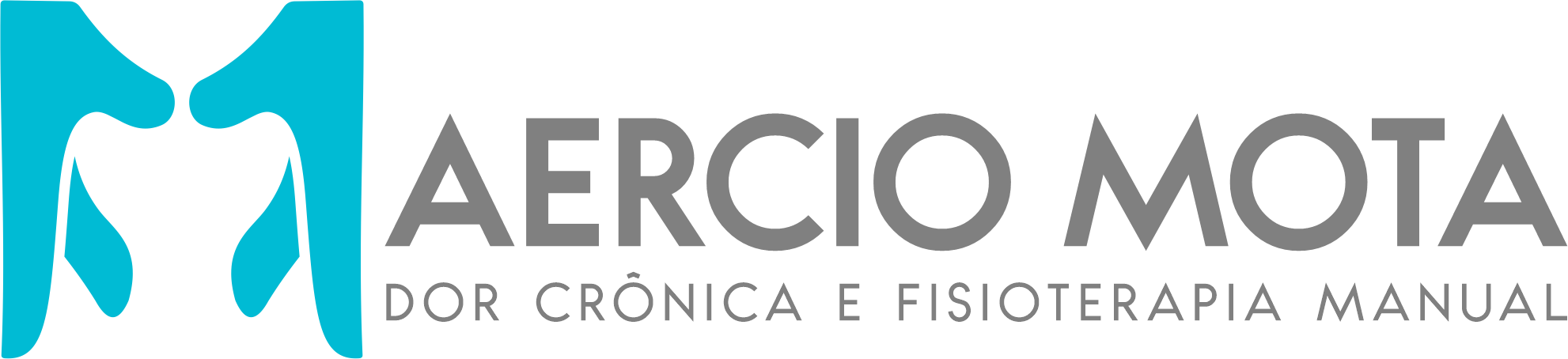 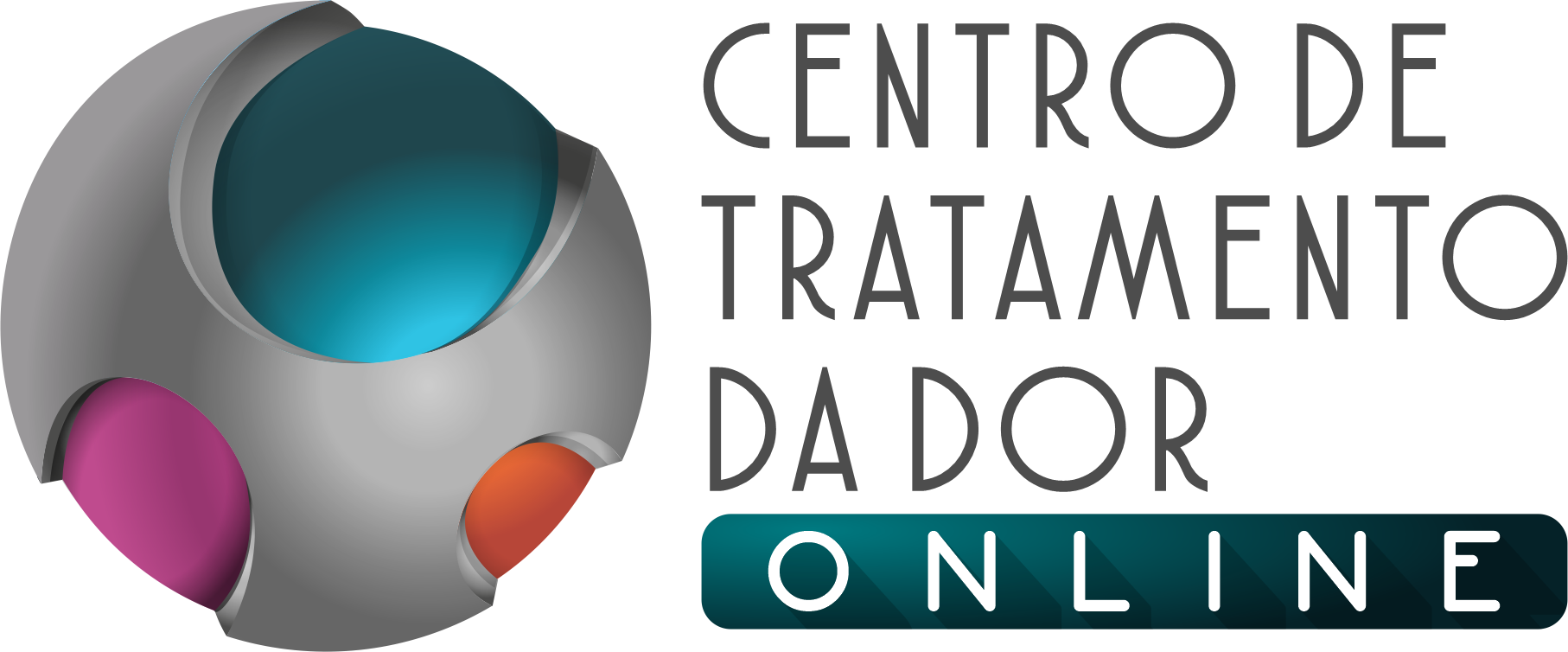 GLIDE POSTEROSSUPERIOR DISTAL DA FÍBULA
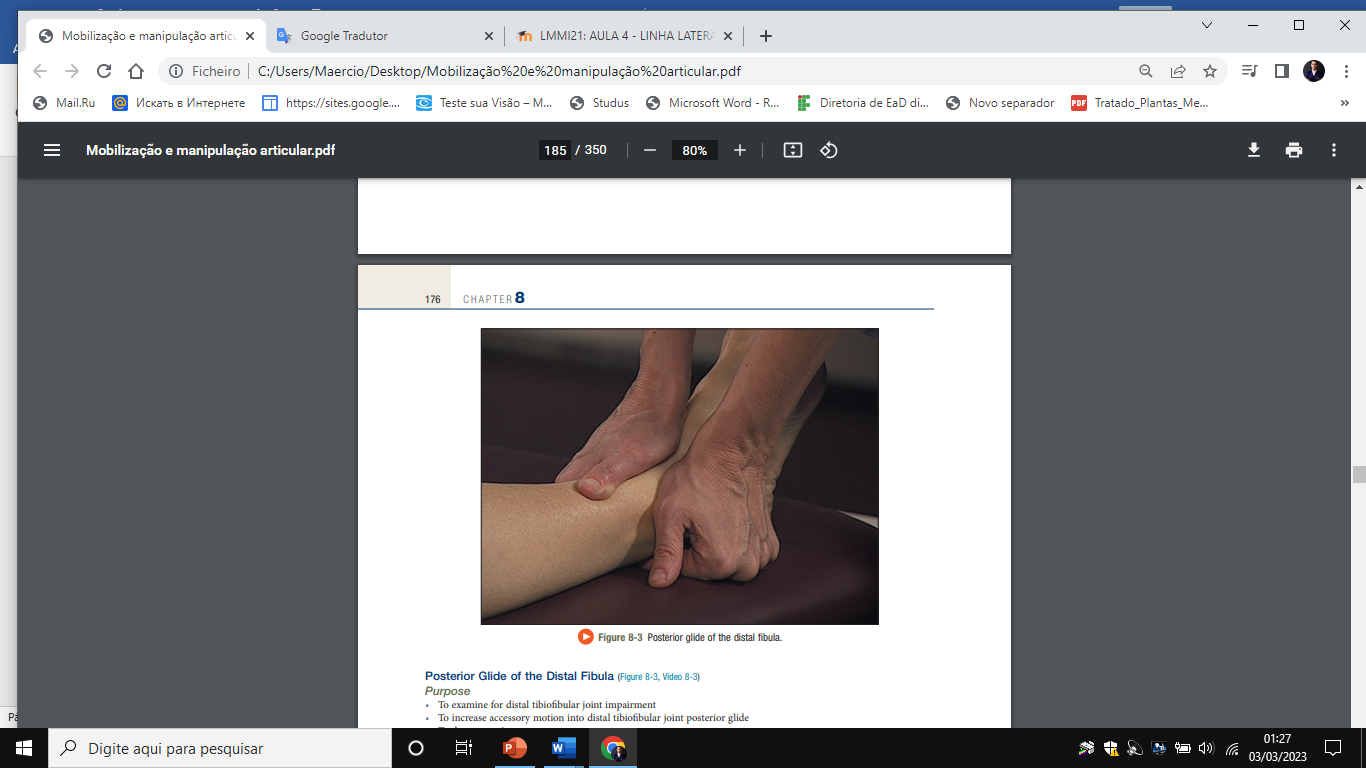 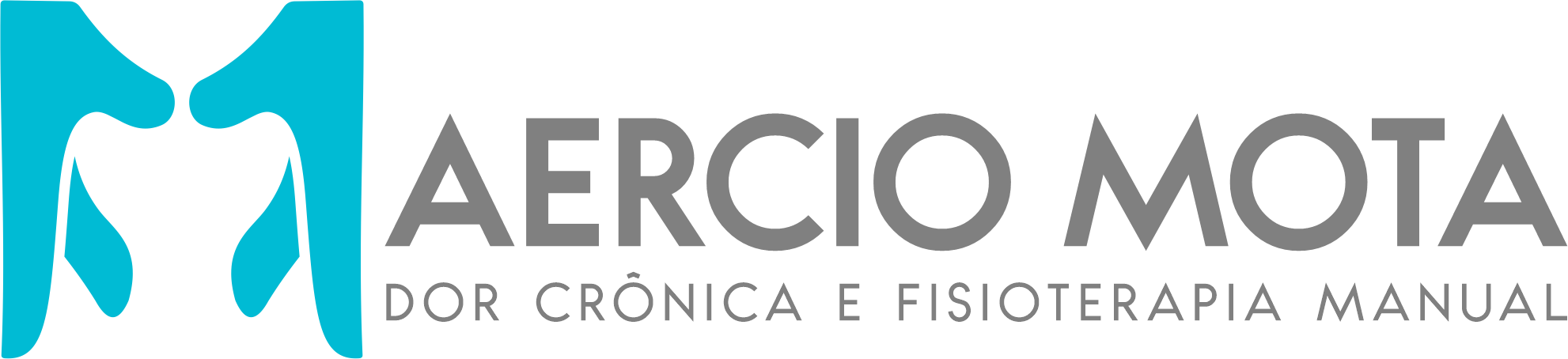 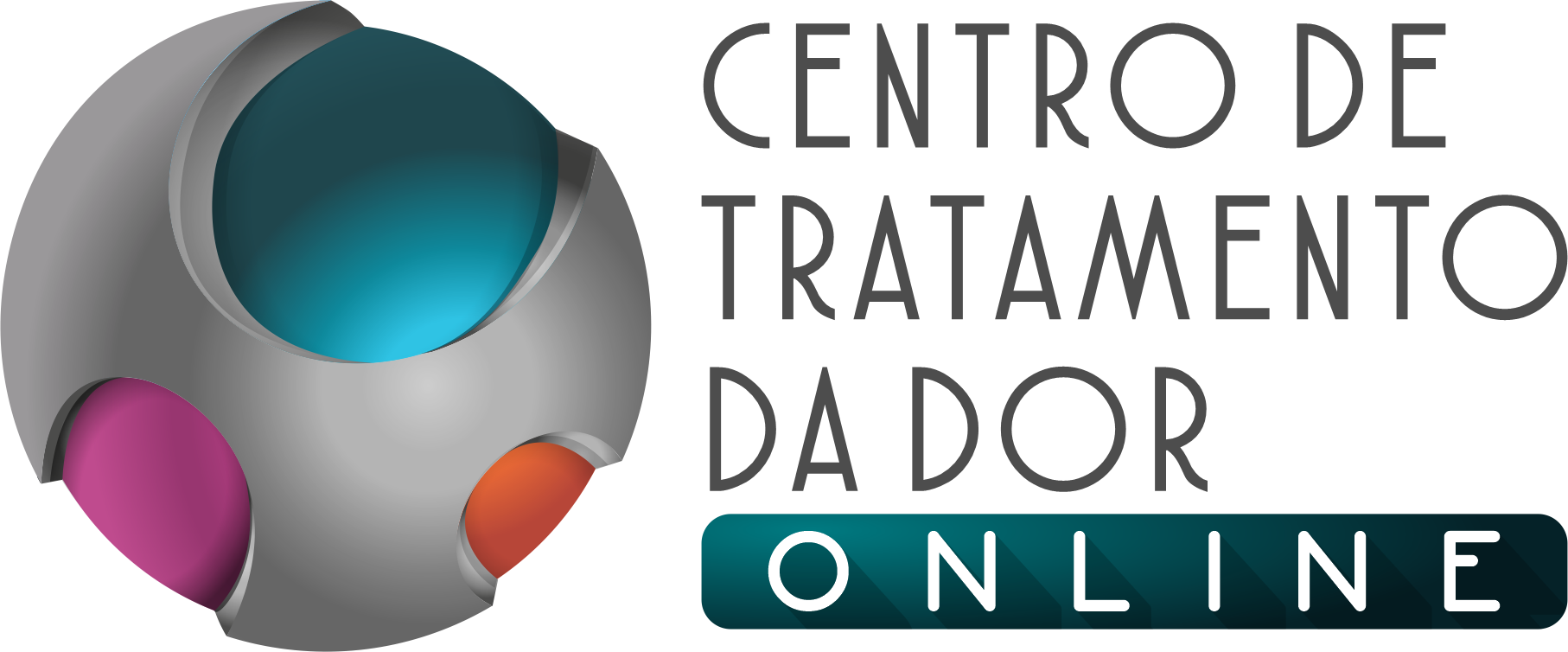 GLIDE ANTEROINFERIOR DISTAL DA FÍBULA
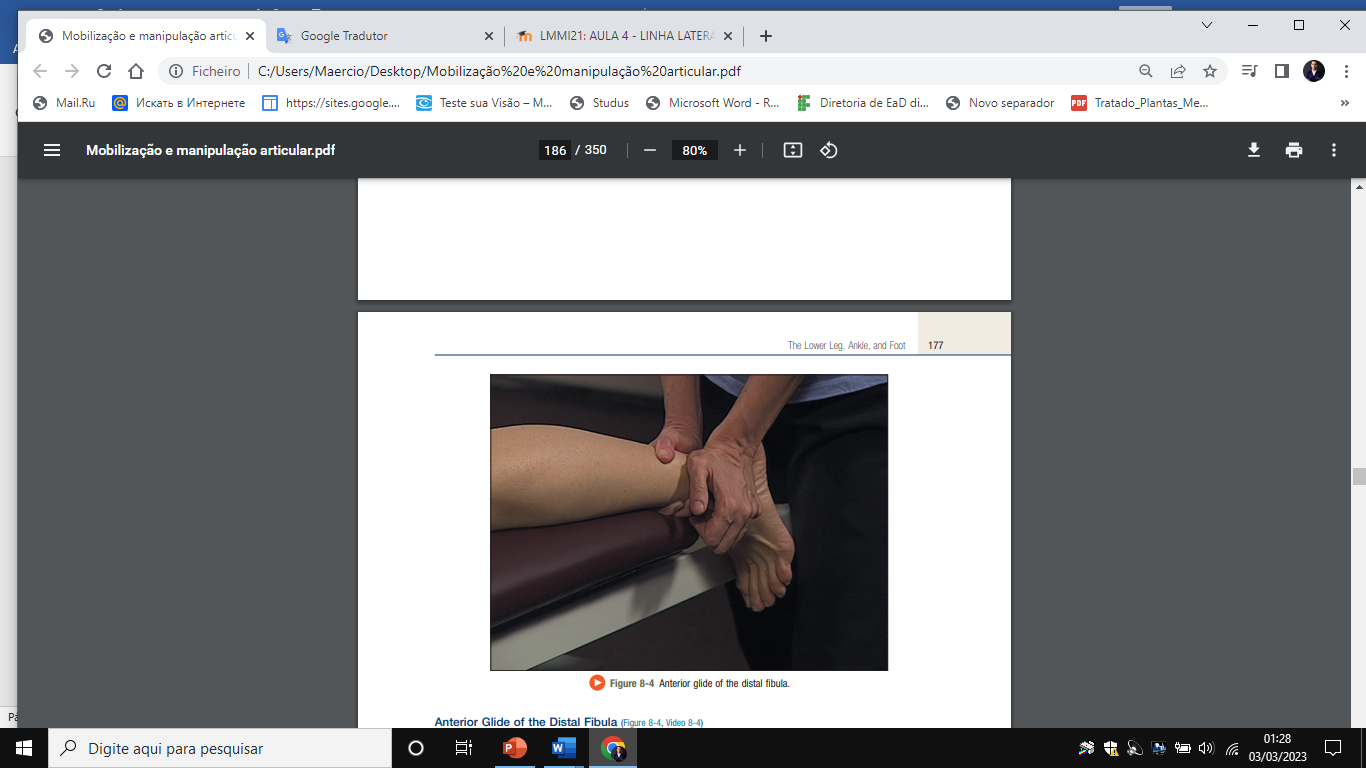 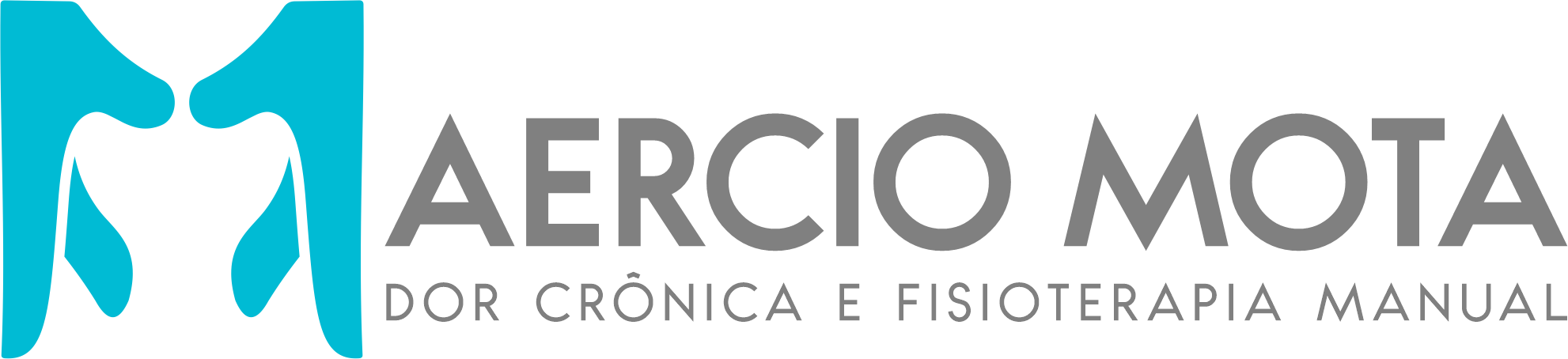 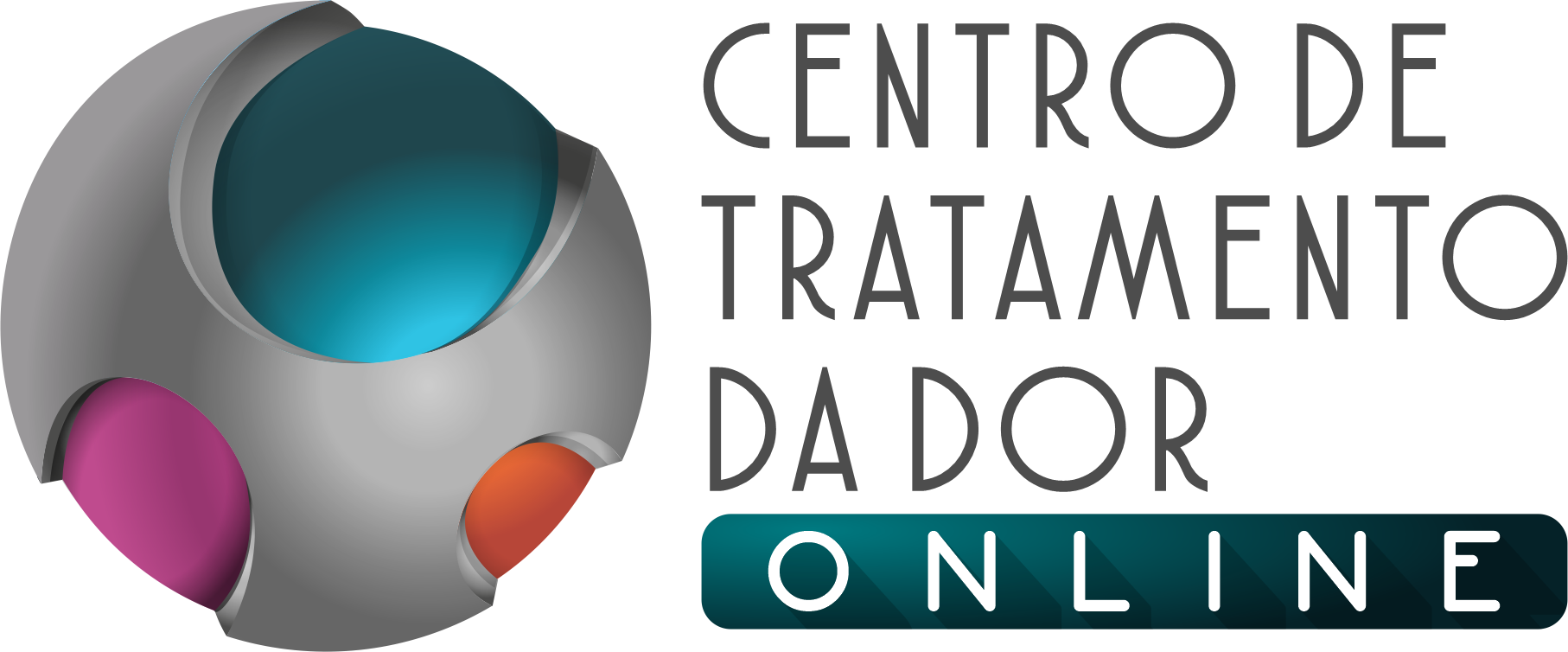 DISTRAÇÃO SUBTALAR
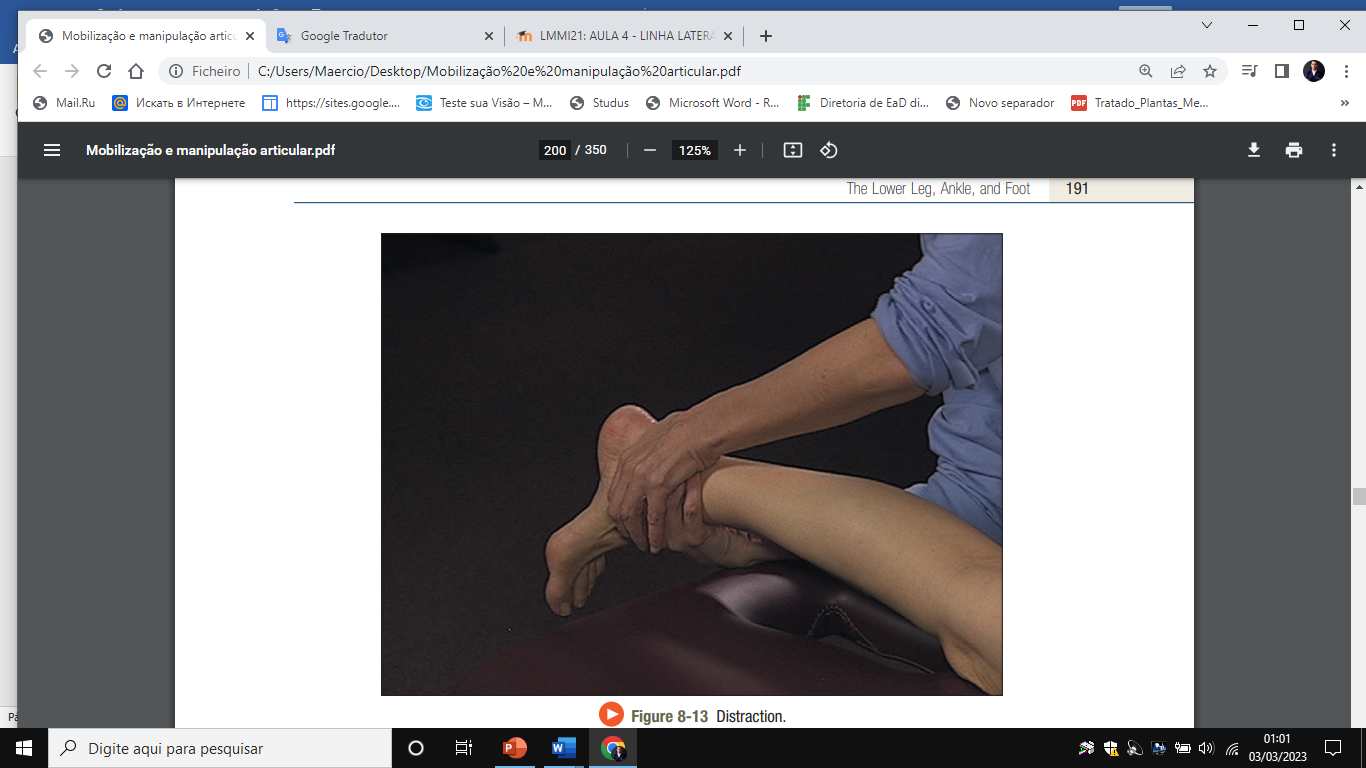 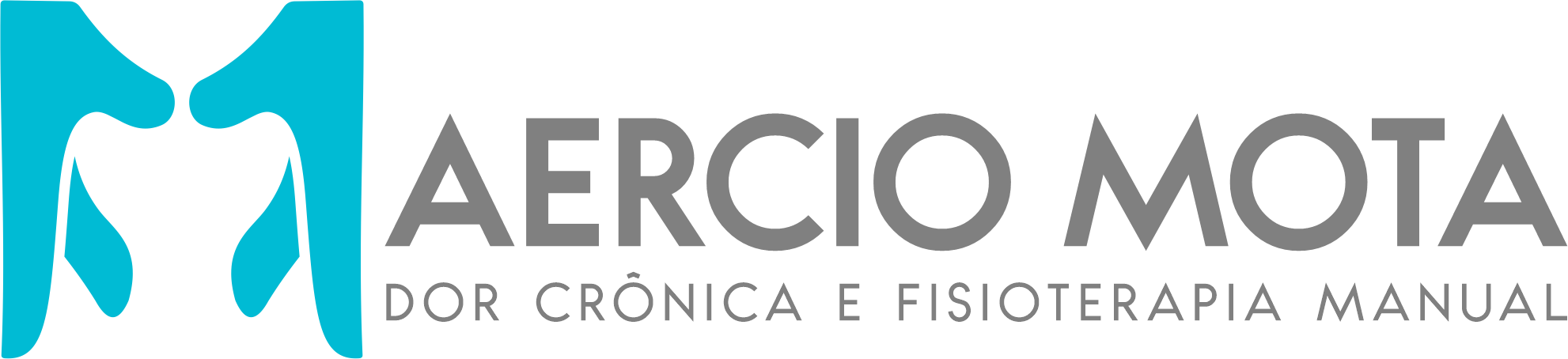 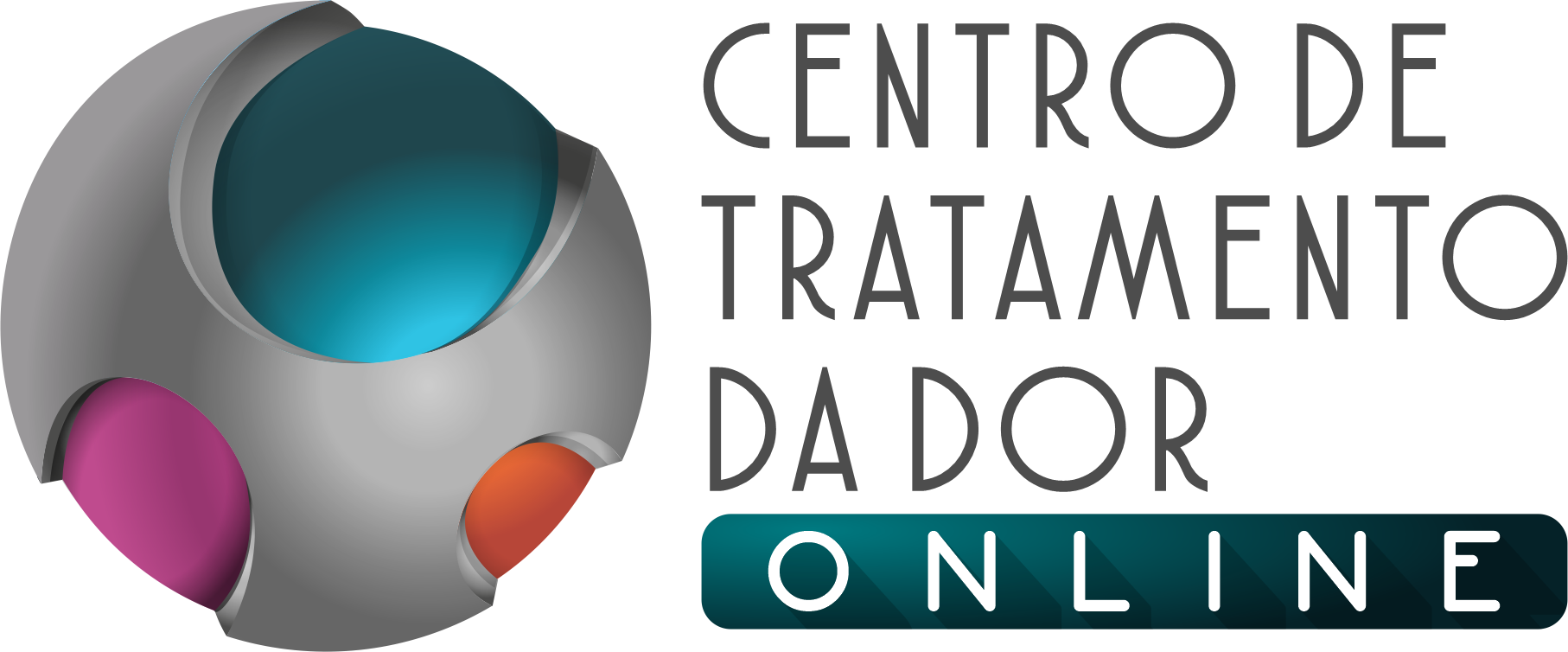 TILT MEDIAL
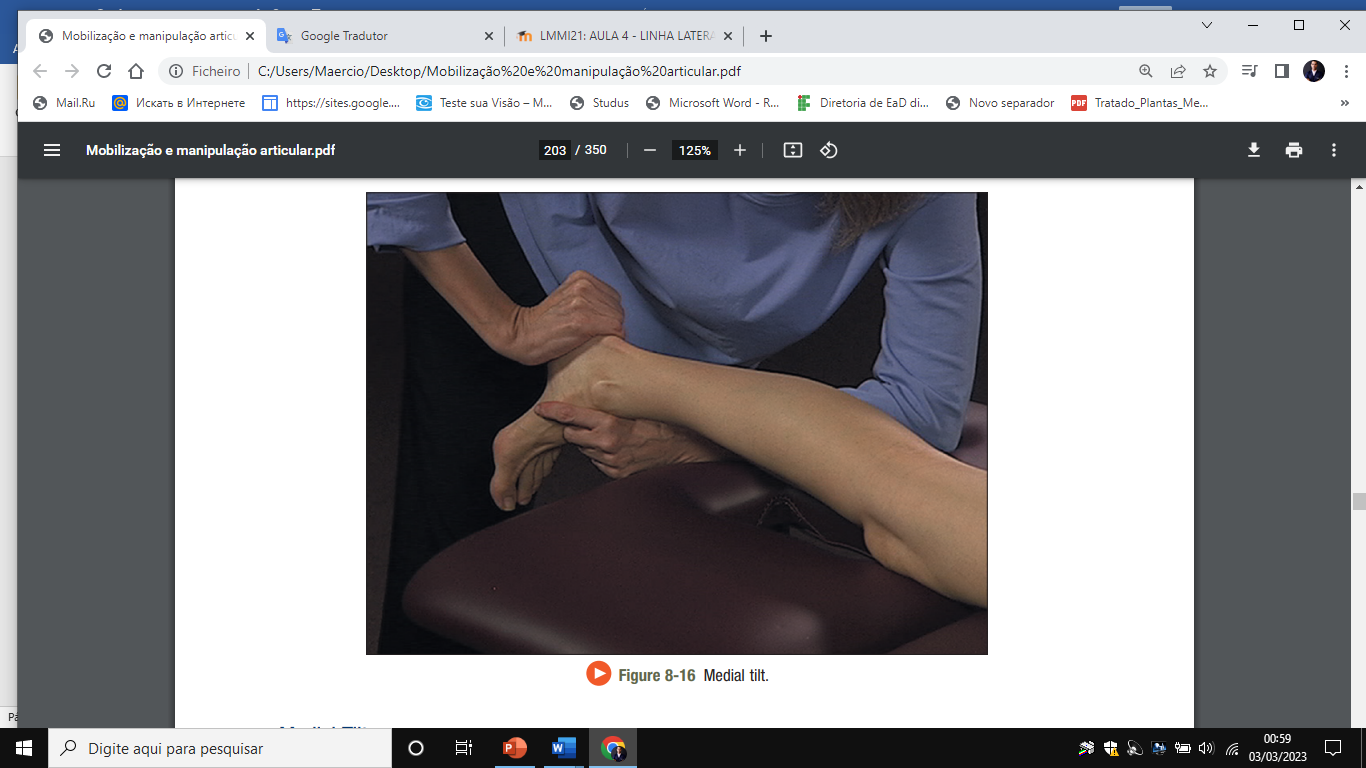 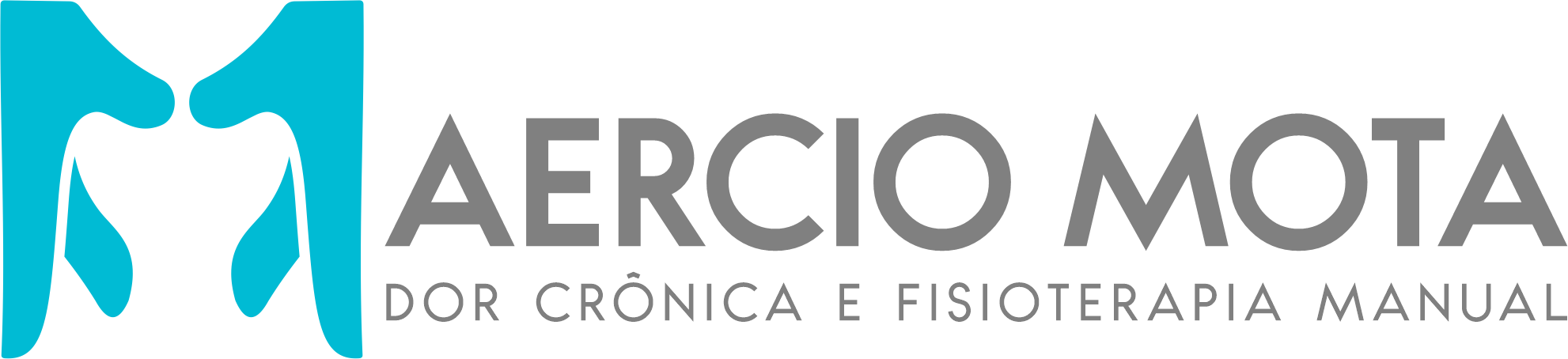 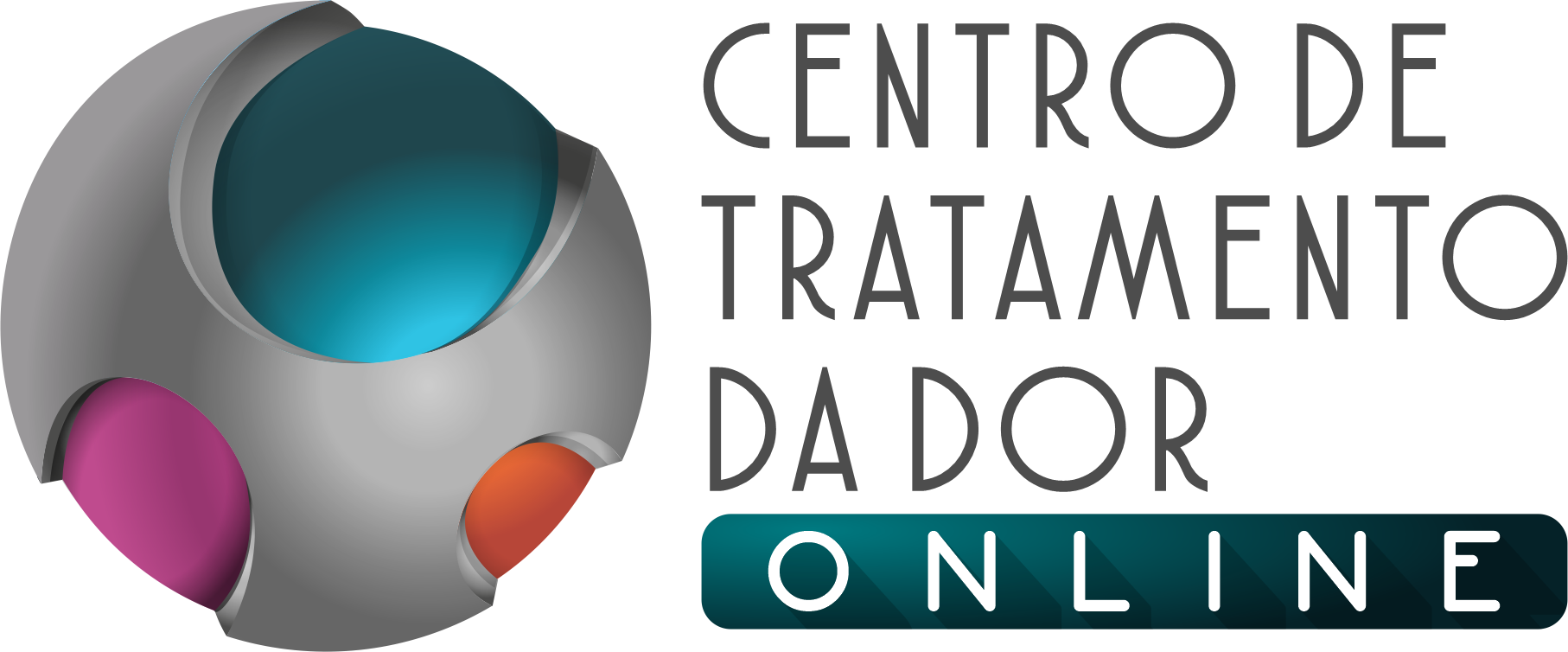 TILT LATERAL
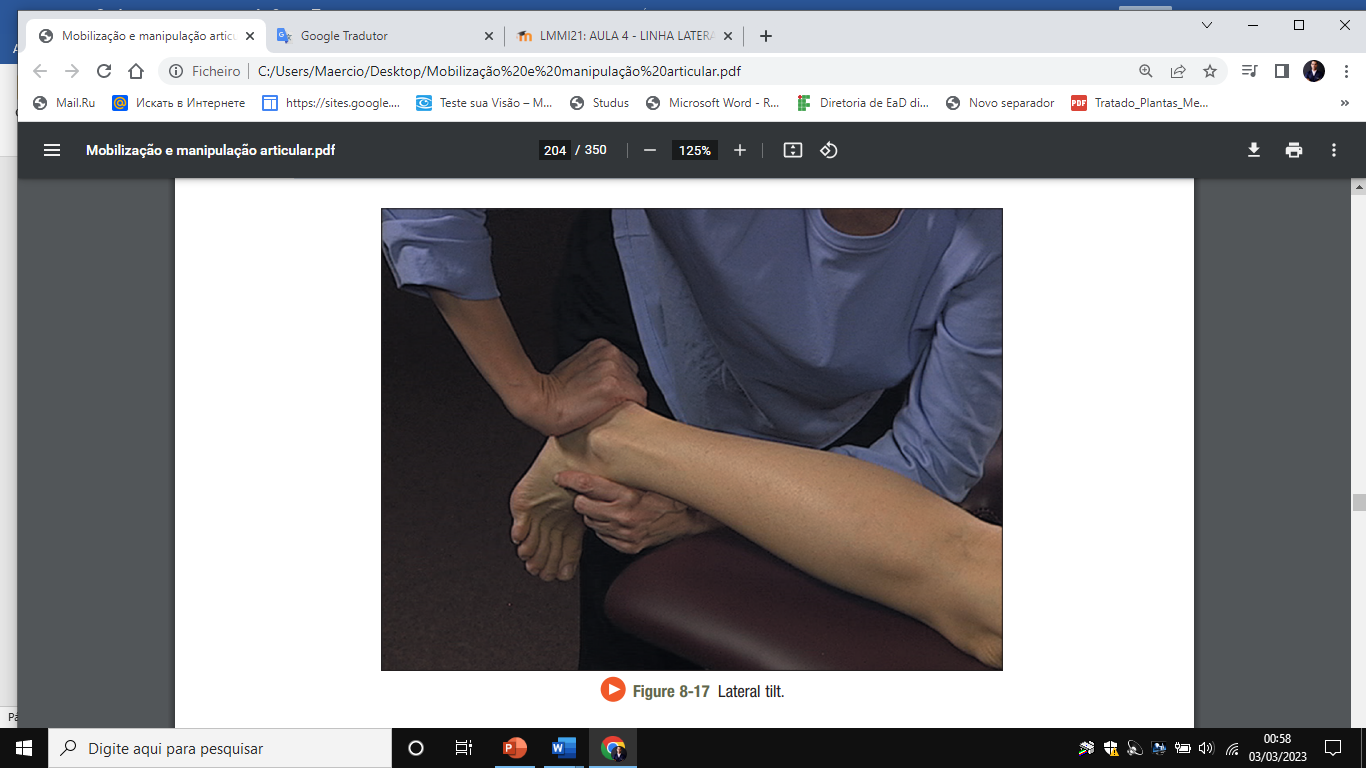 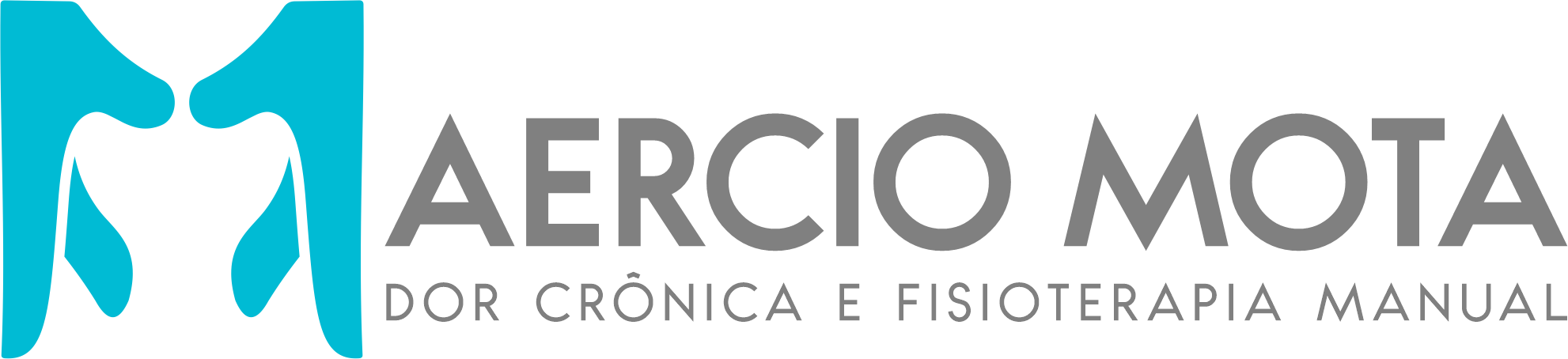 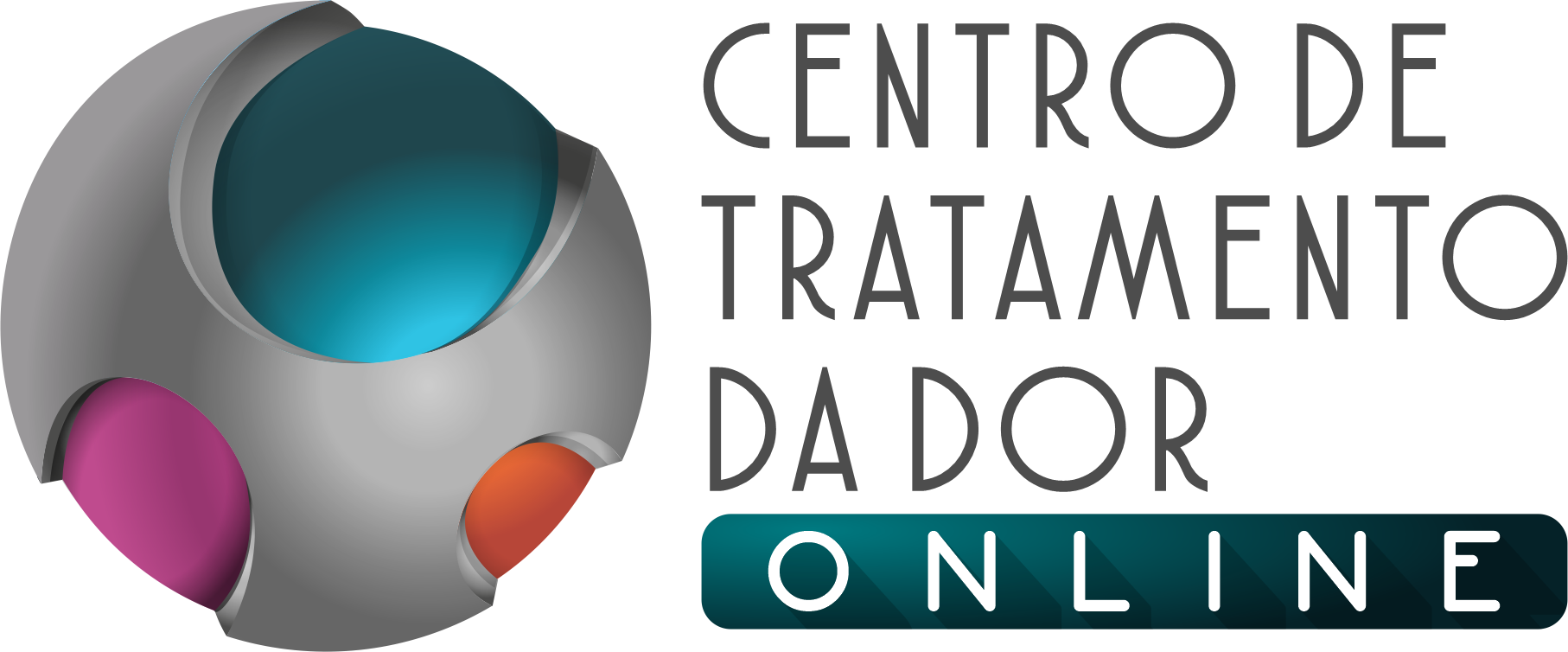 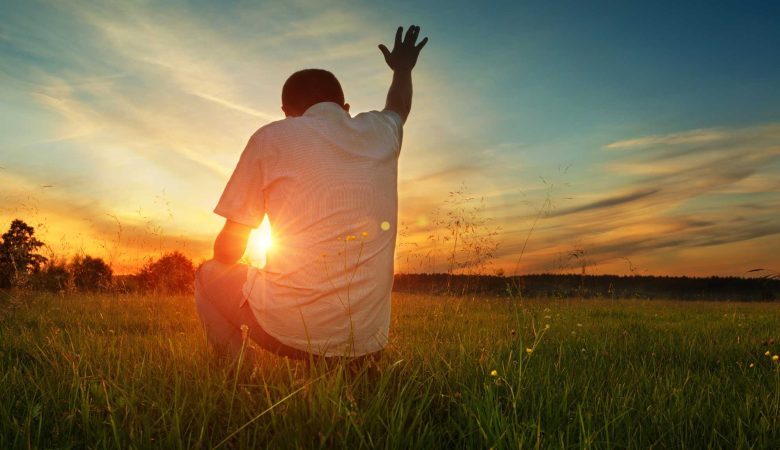 Gratidão!
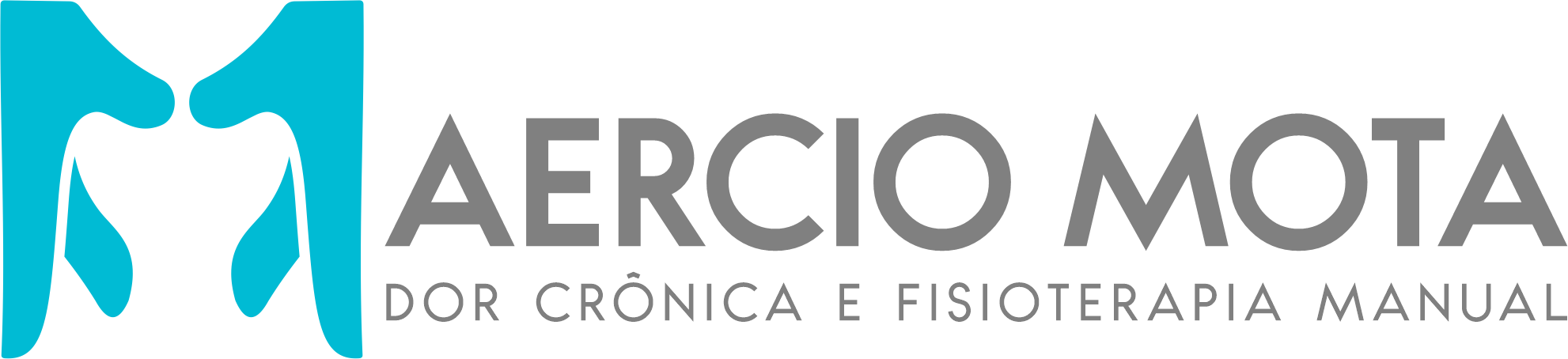 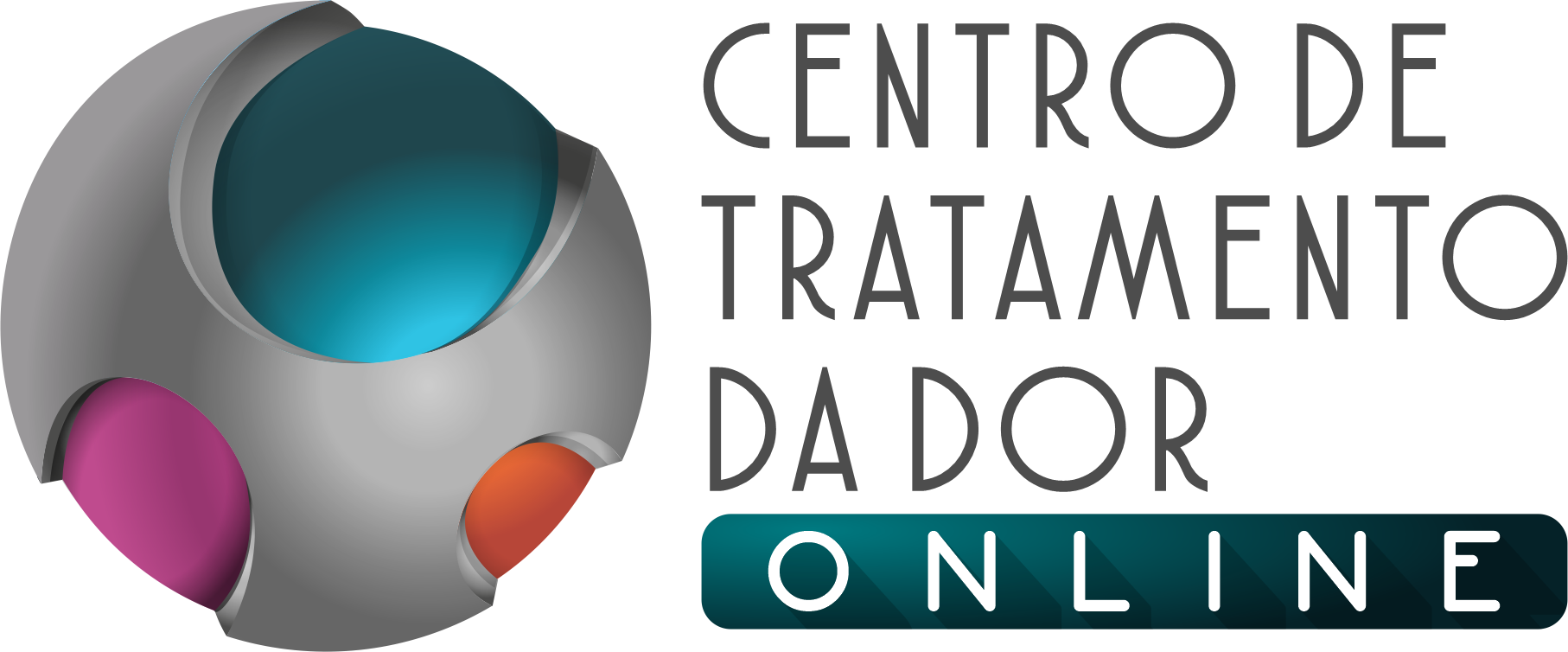